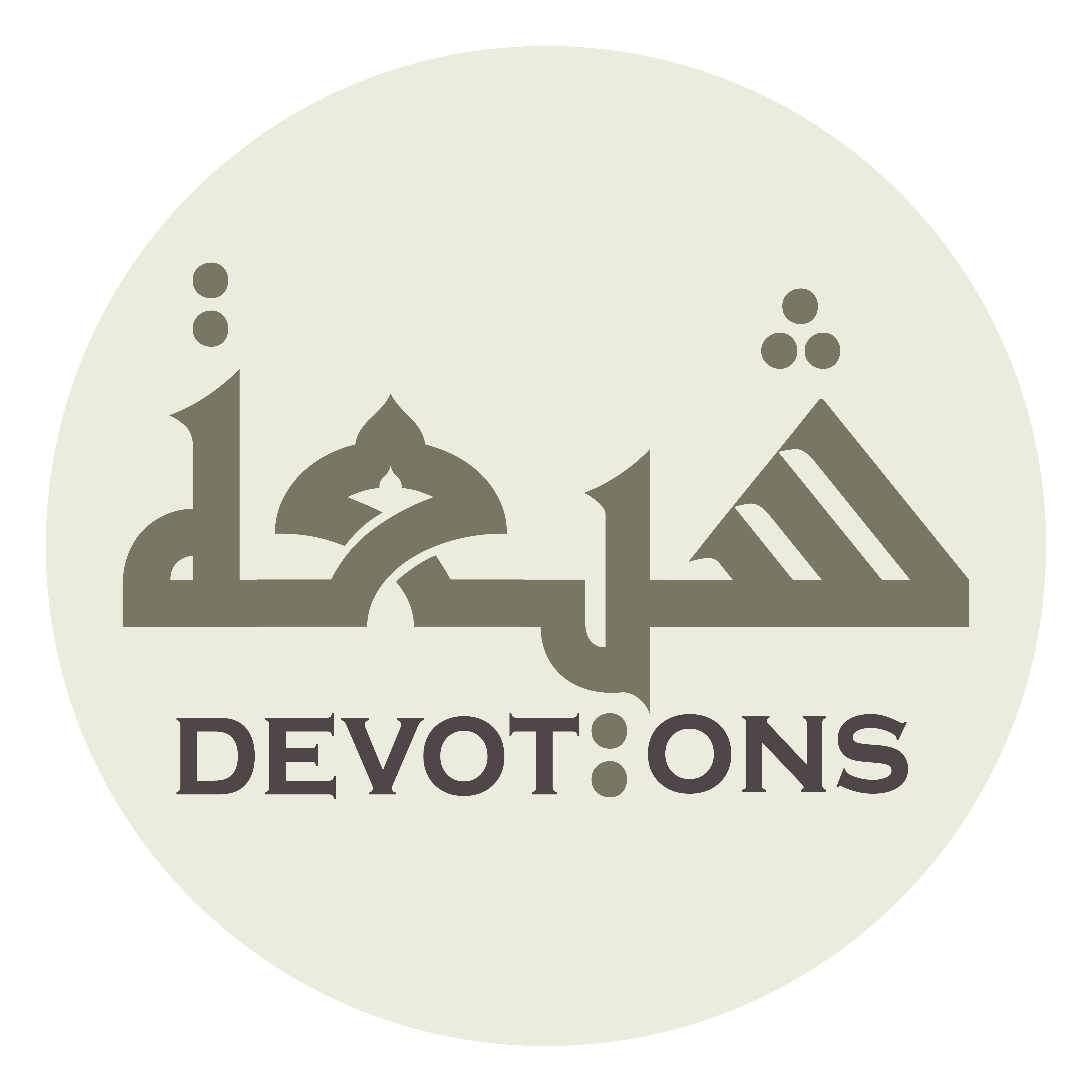 Dua 1 - Sahifat Sajjadiyyah
اَلْحَمْدُ لِلَّهِ الْأَوَّلِ بِلَا أَوَّلٍ كَانَ قَبْلَهُ
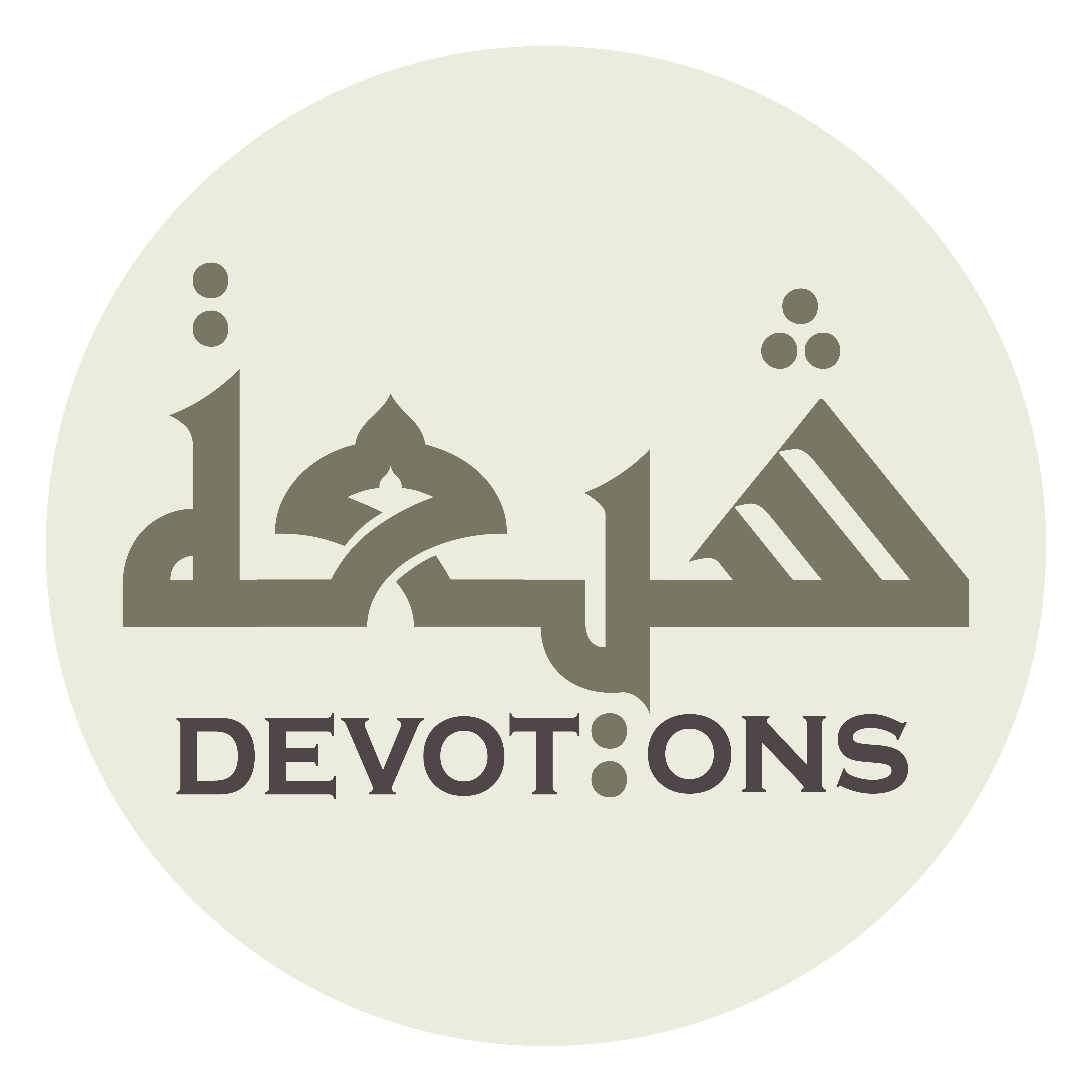 اَللَّهُمَّ صَلِّ عَلَى مُحَمَّدٍ وَ آلِ مُحَمَّدٍ

allāhumma ṣalli `alā muḥammadin wa āli muḥammad

O' Allāh send Your blessings on Muhammad and the family of Muhammad.
Dua 1 - Sahifat Sajjadiyyah
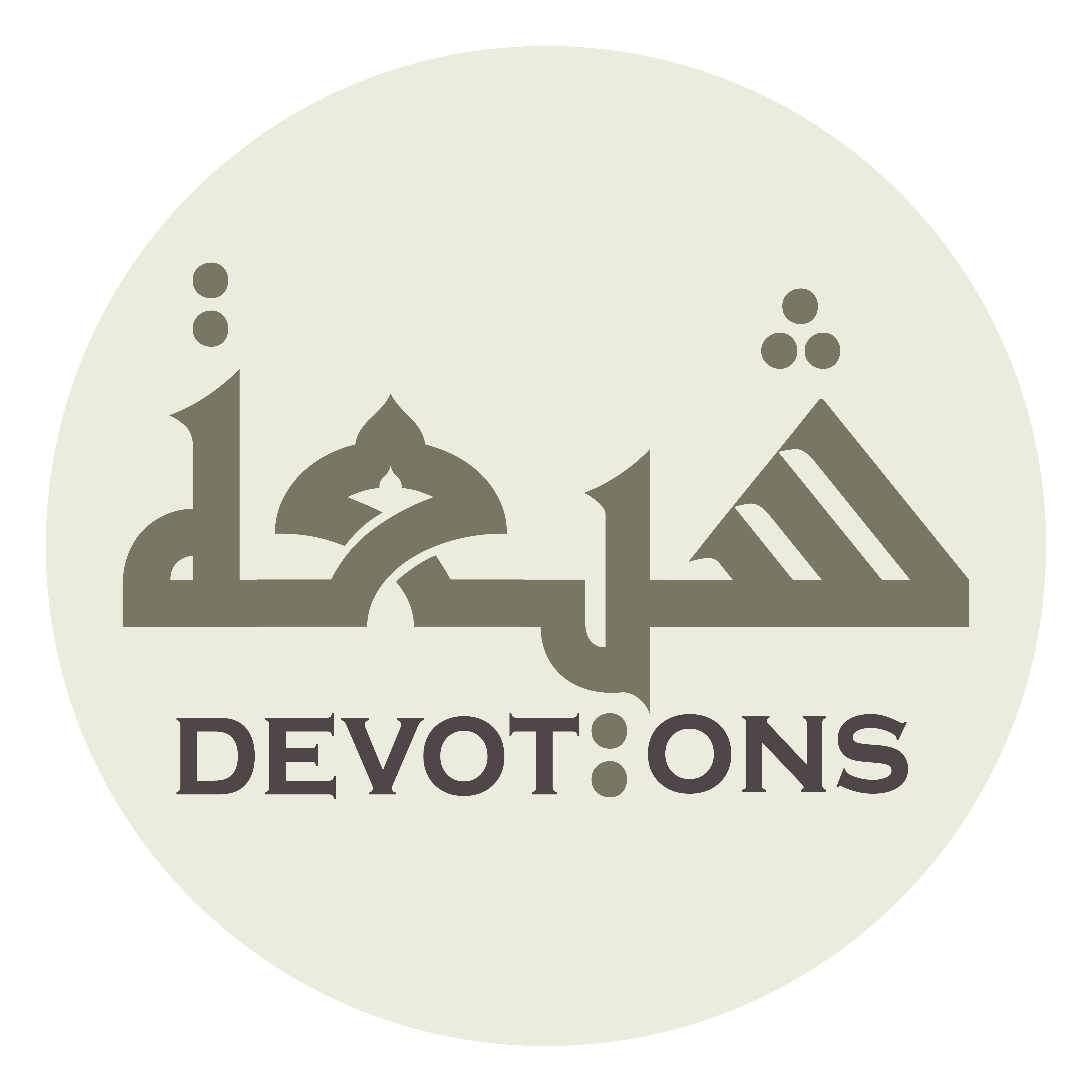 بِسْمِ اللَّـهِ الرَّحْمَـٰنِ الرَّحِيمِ

bismillāhir raḥmānir raḥīm

In the Name of Allāh,the All-beneficent, the All-merciful.
Dua 1 - Sahifat Sajjadiyyah
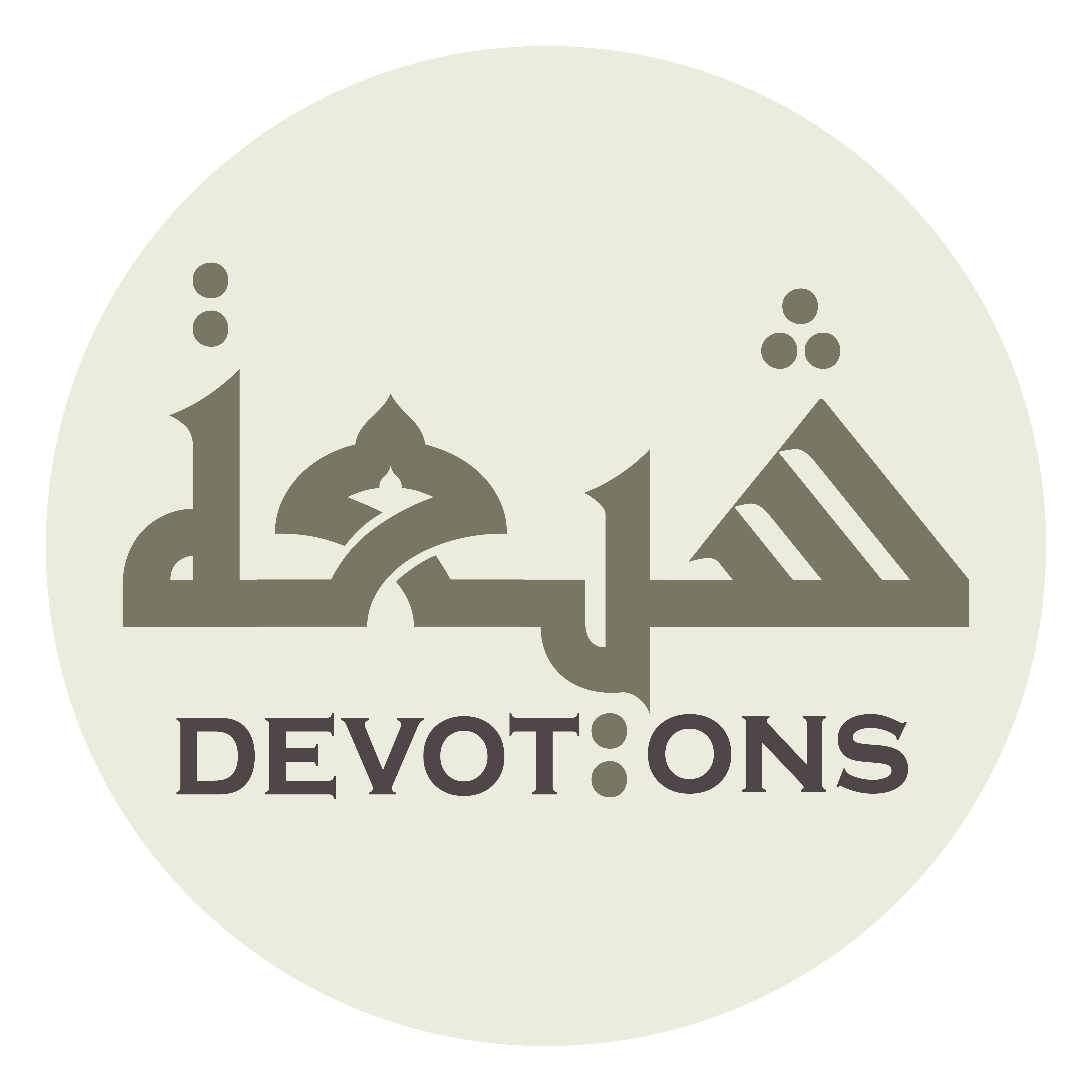 اَلْحَمْدُ لِلَّهِ الْأَوَّلِ بِلَا أَوَّلٍ كَانَ قَبْلَهُ

al ḥamdu lillāhil awwali bilā awwalin kāna qablah

Praise belongs to God, the First, without a first before Him,
Dua 1 - Sahifat Sajjadiyyah
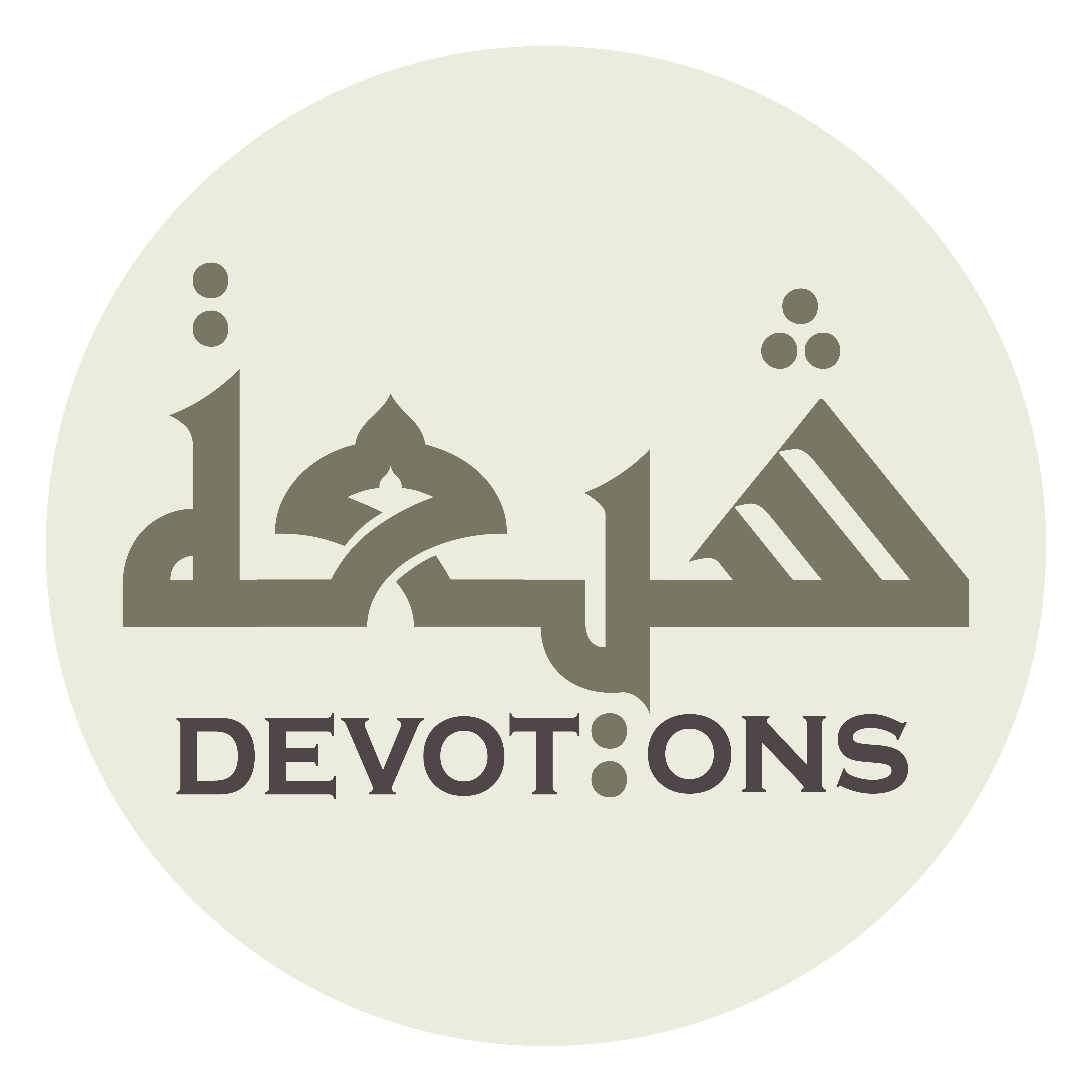 وَ الْآخِرِ بِلَا آخِرٍ يَكُونُ بَعْدَهُ

wal-ākhiri bilā-ākhirin yakūnu ba`dah

the Last, without a last behind Him.
Dua 1 - Sahifat Sajjadiyyah
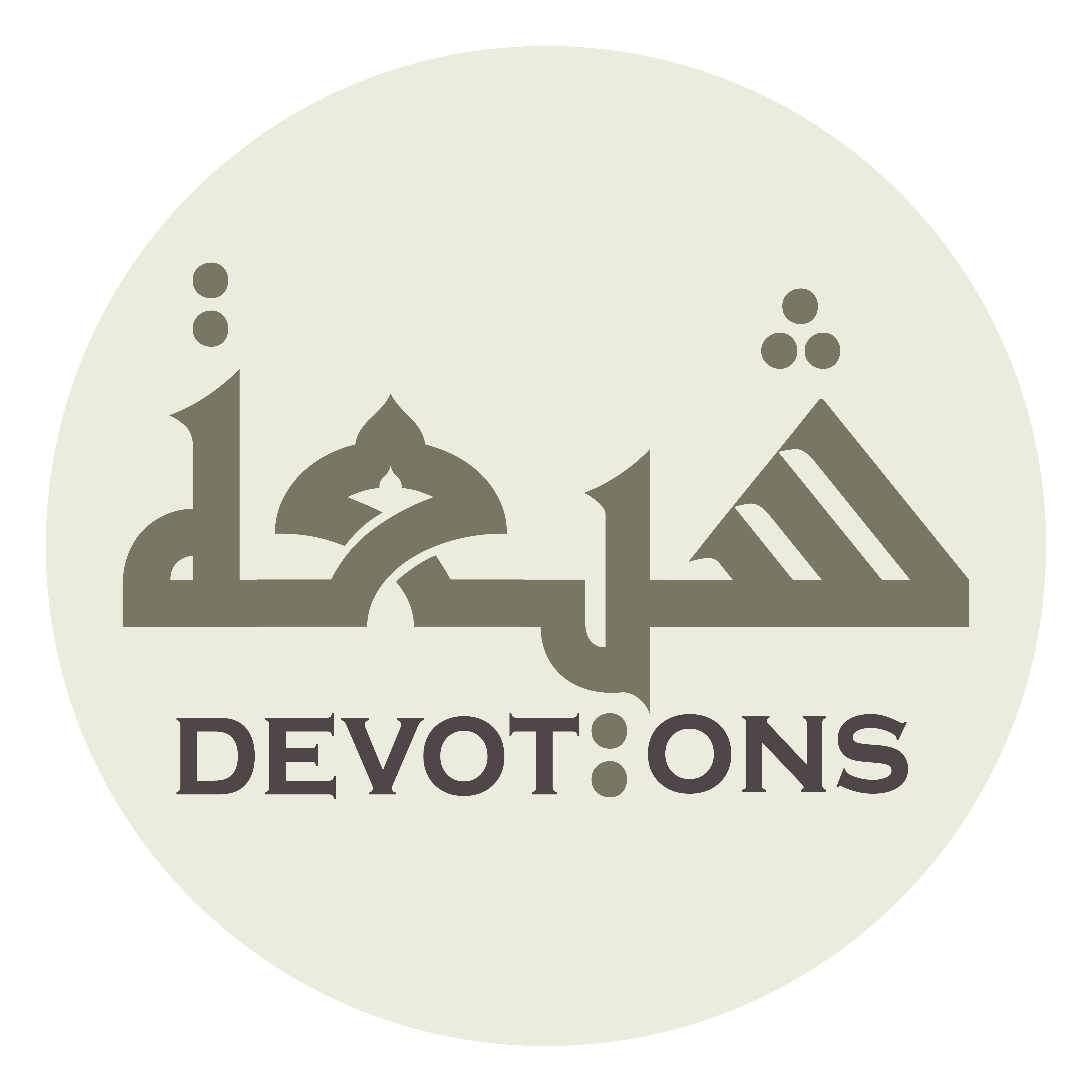 اَلَّذِيْ قَصُرَتْ عَنْ رُؤْيَتِهِ أَبْصَارُ النَّاظِرِينَ

al ladhī qaṣurat `an ru-yatihi abṣārun nāẓirīn

Beholders' eyes fall short of seeing Him,
Dua 1 - Sahifat Sajjadiyyah
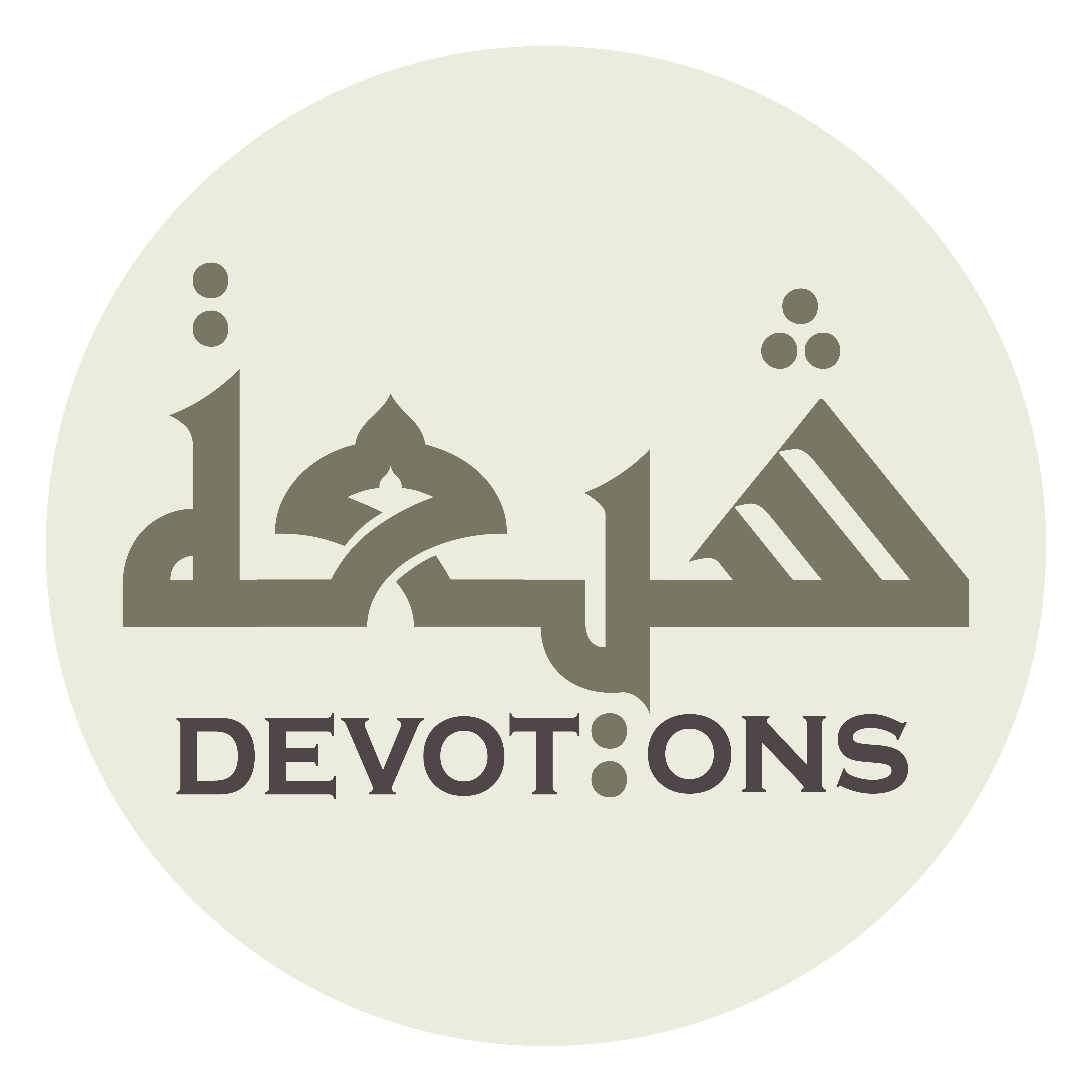 وَ عَجَزَتْ عَنْ نَعْتِهِ أَوْهَامُ الْوَاصِفِينَ

wa `ajazat `an na`tihi awhāmul wāṣifīn

describers' imaginations are not able to depict Him.
Dua 1 - Sahifat Sajjadiyyah
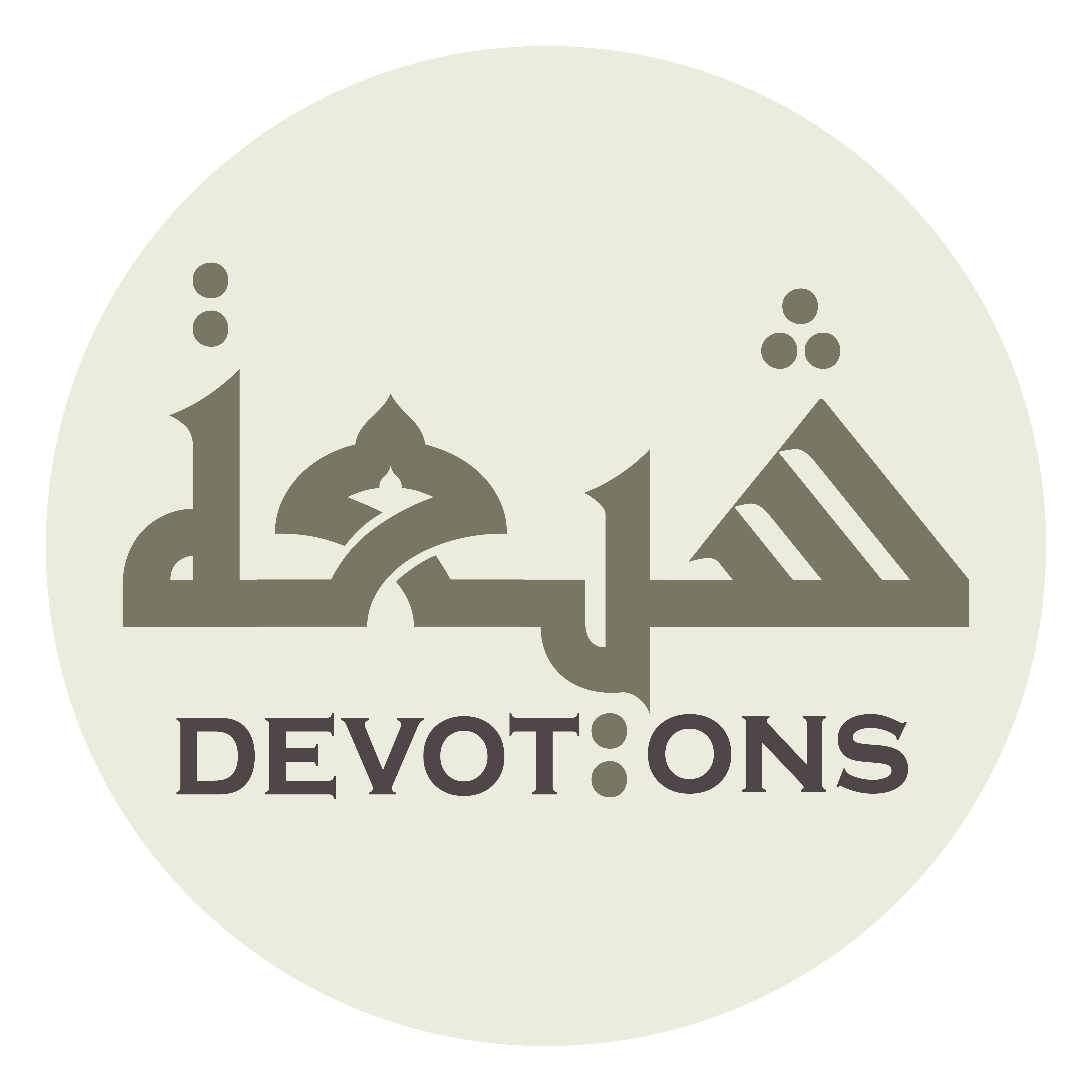 اِبْتَدَعَ بِقُدْرَتِهِ الْخَلْقَ ابْتِدَاعًا

ibtada`a biqudratihil khalqabtidā`ā

He originated the creatures through His power with an origination,
Dua 1 - Sahifat Sajjadiyyah
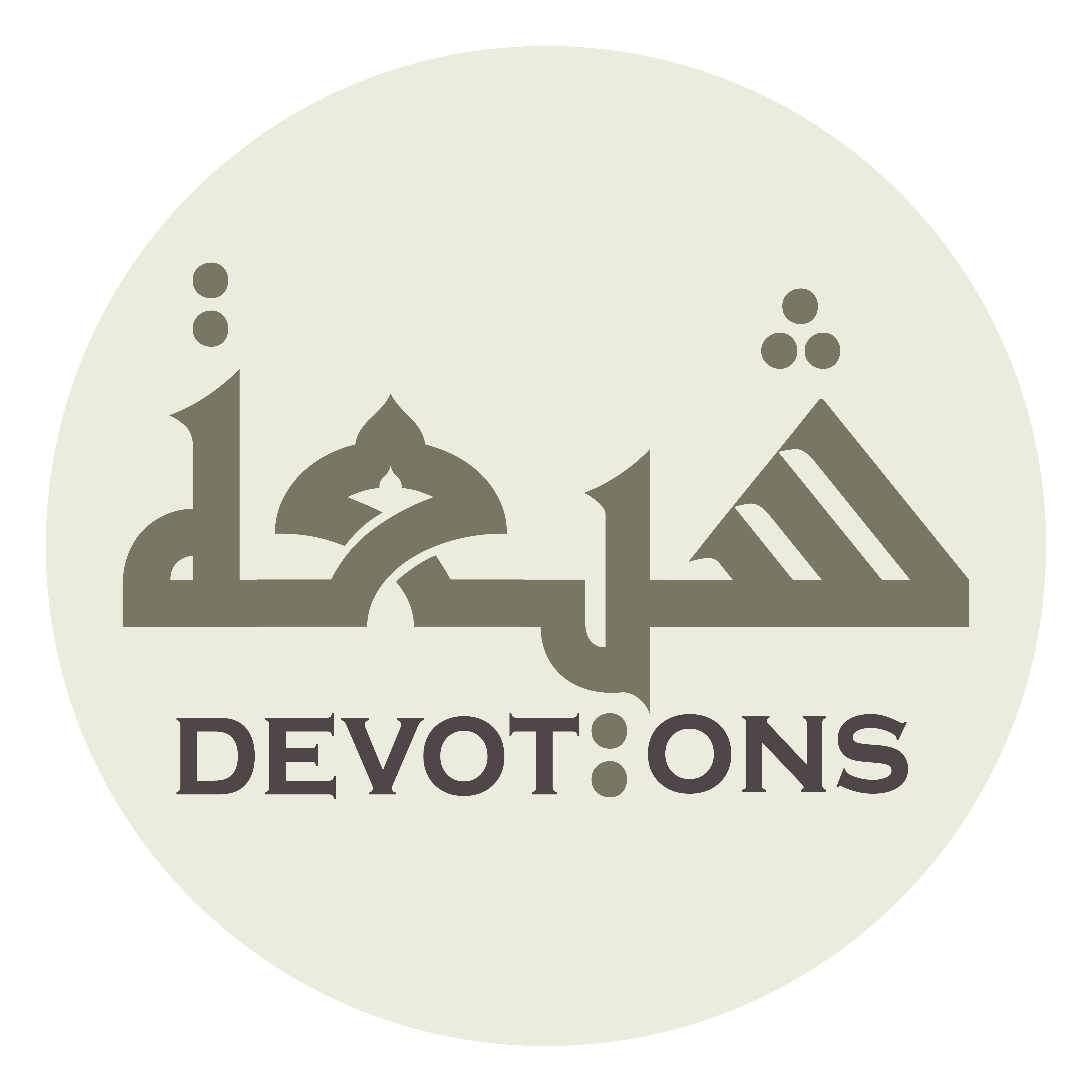 وَ اخْتَرَعَهُمْ عَلَى مَشِيَّتِهِ اخْتِرَاعًا

wakhtara`ahum `alā mashiyyatihikhtirā`ā

He devised them in accordance with His will with a devising.
Dua 1 - Sahifat Sajjadiyyah
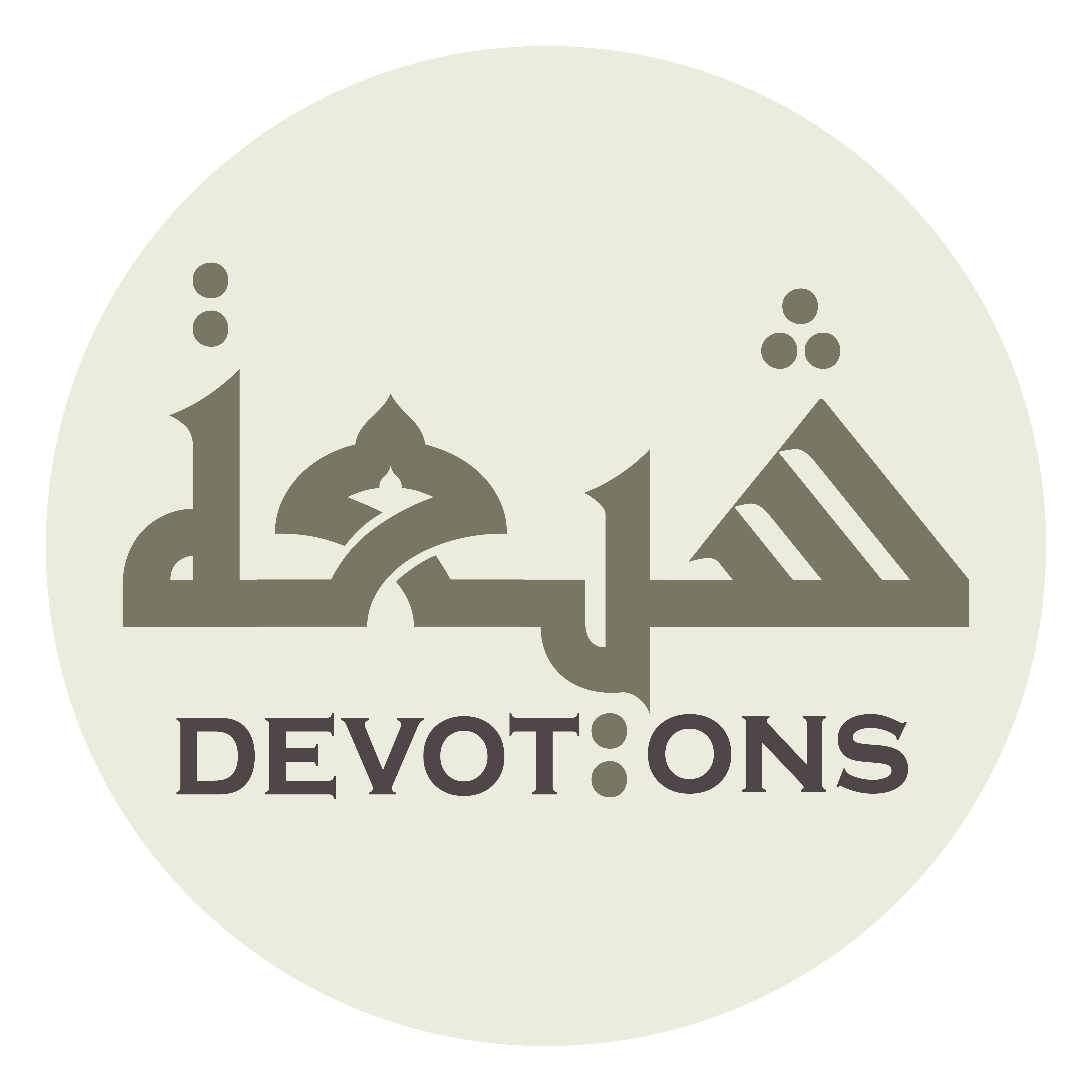 ثُمَّ سَلَكَ بِهِمْ طَرِيقَ إِرَادَتِهِ

thumma salaka bihim ṭarīqa irādatih

Then He made them walk on the path of His desire,
Dua 1 - Sahifat Sajjadiyyah
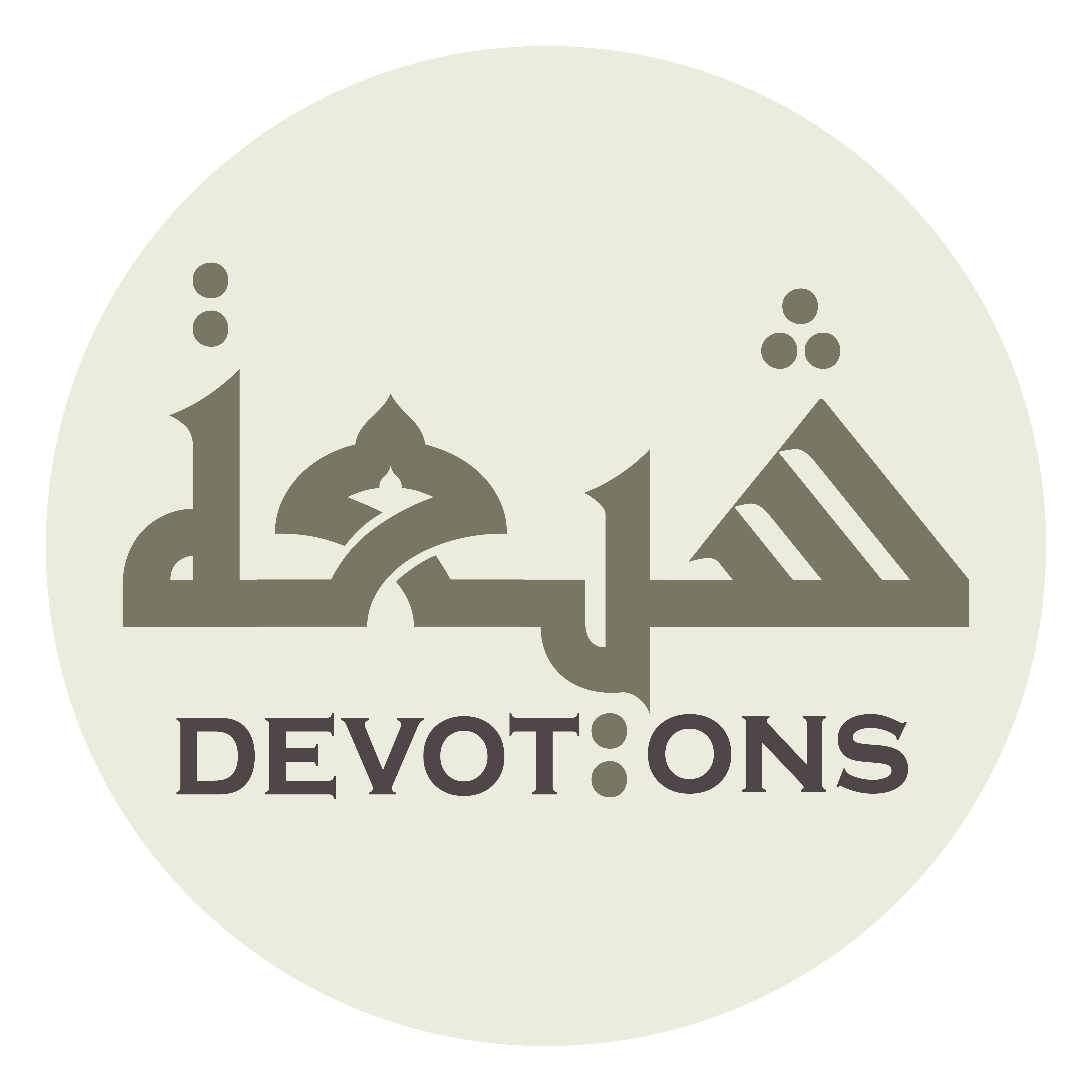 وَ بَعَثَهُمْ فِيْ سَبِيلِ مَحَبَّتِهِ

wa ba`athahum fī sabīli maḥabbatih

He sent them out on the way of His love.
Dua 1 - Sahifat Sajjadiyyah
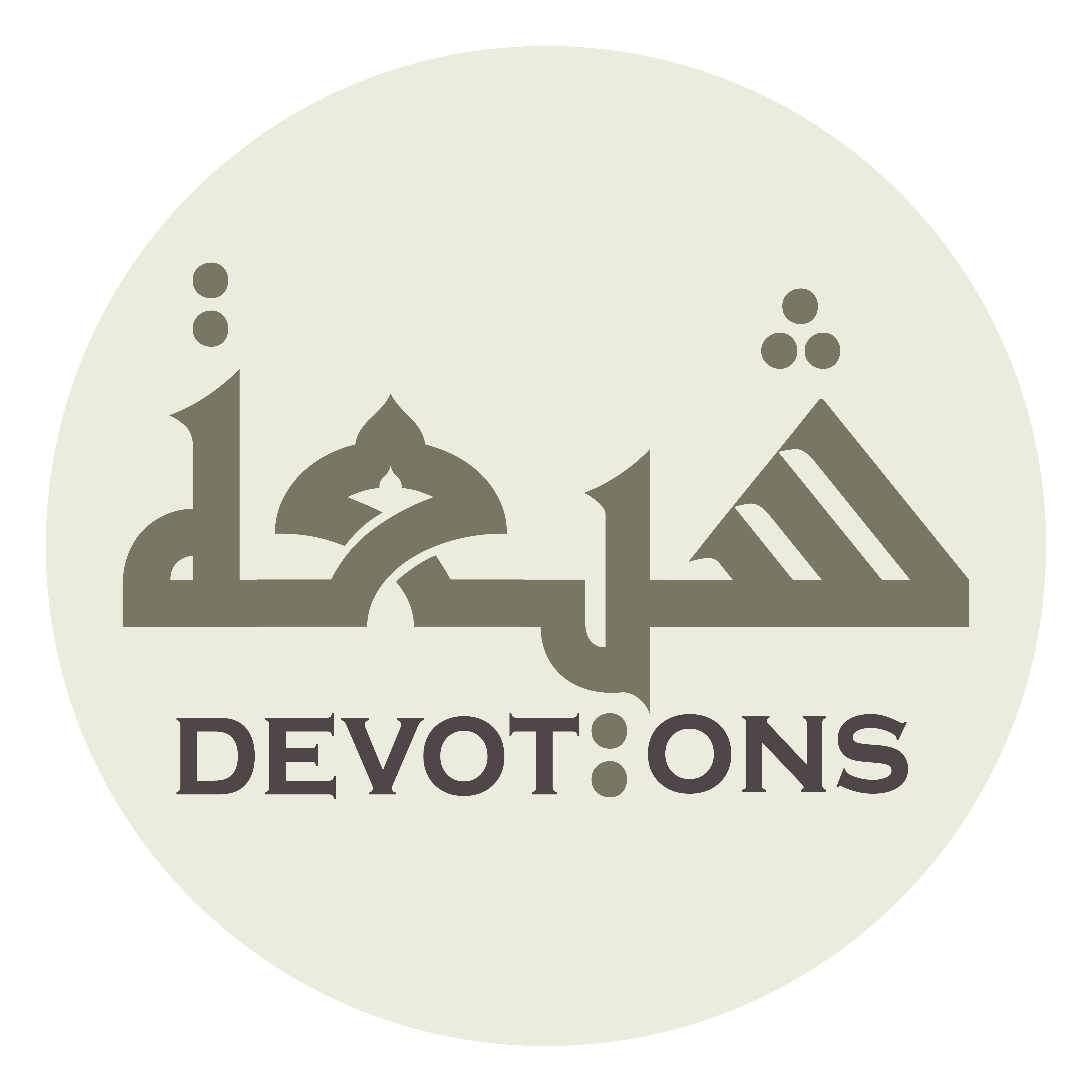 لَا يَمْلِكُونَ تَأْخِيرًا عَمَّا قَدَّمَهُمْ إِلَيْهِ

lā yamlikūna ta-khīran `ammā qaddamahum ilayh

They cannot keep back from that to which He has sent them forward,
Dua 1 - Sahifat Sajjadiyyah
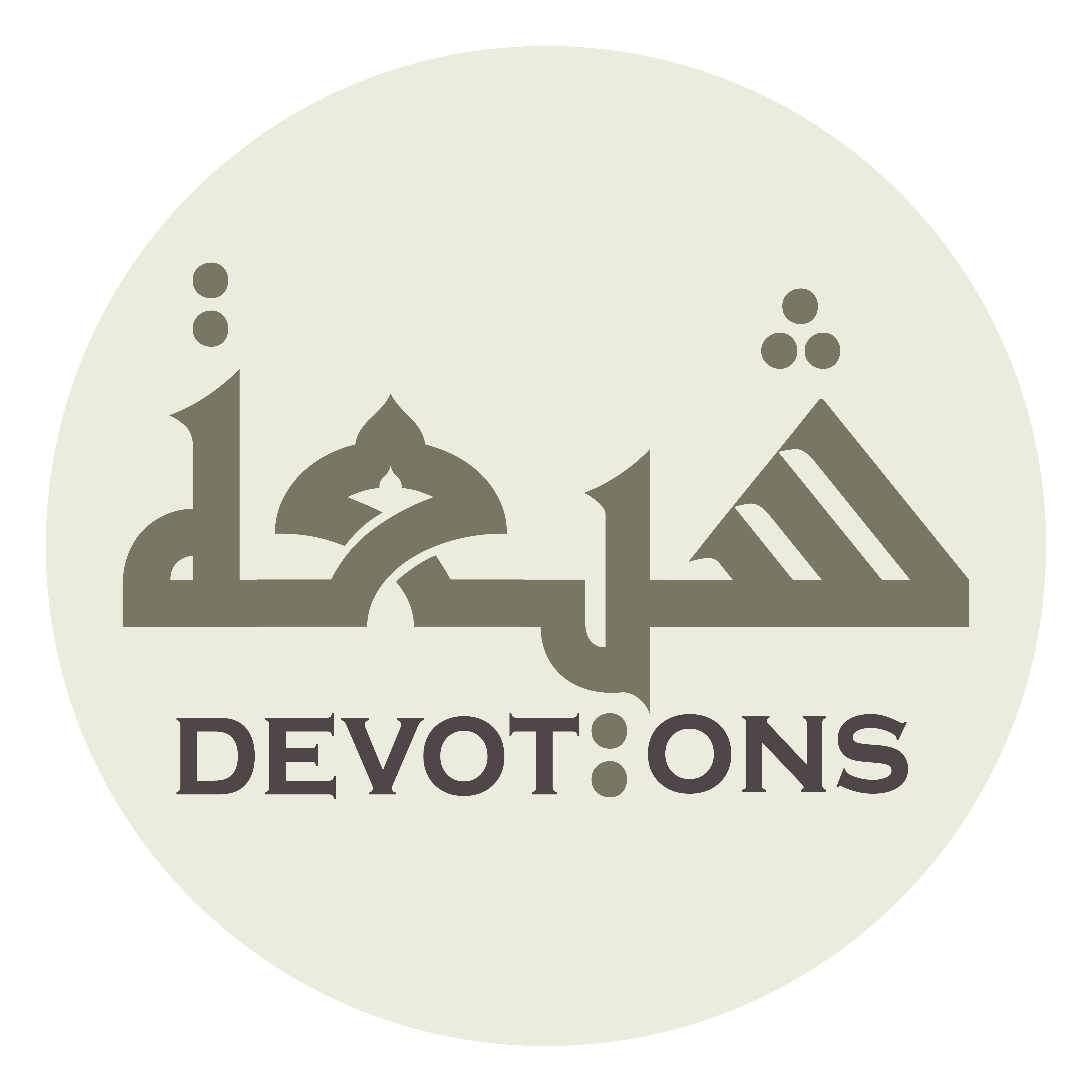 وَ لَا يَسْتَطِيعُونَ تَقَدُّمًا إِلَى مَا أَخَّرَهُمْ عَنْهُ

wa lā yastaṭī`ūna taqadduman ilā mā akhharahum `anh

nor can they go forward to that from which He has kept them back.
Dua 1 - Sahifat Sajjadiyyah
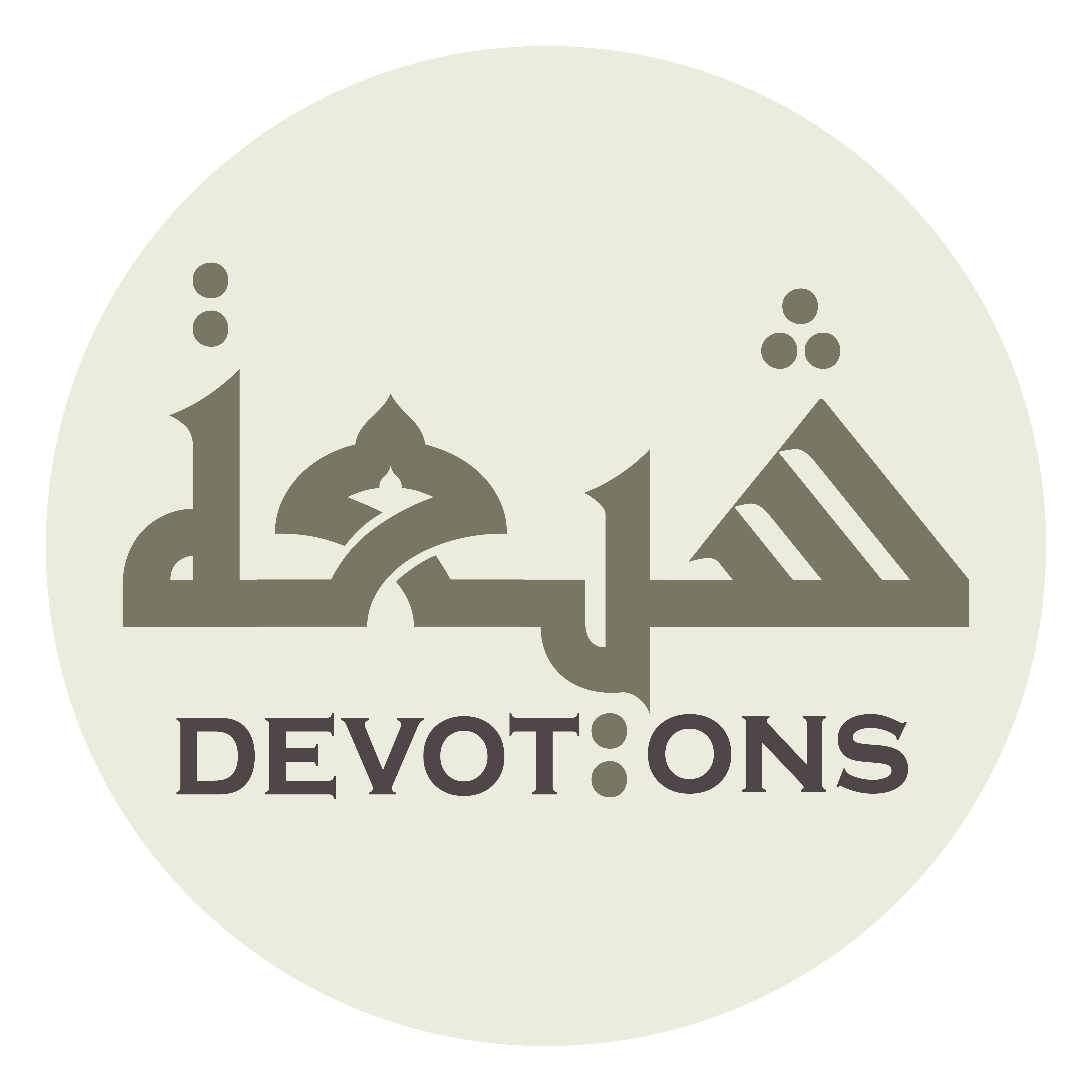 وَ جَعَلَ لِكُلِّ رُوحٍ مِنْهُمْ

wa ja`ala likulli rūḥin minhum

He assigned from His provision to each of their spirits
Dua 1 - Sahifat Sajjadiyyah
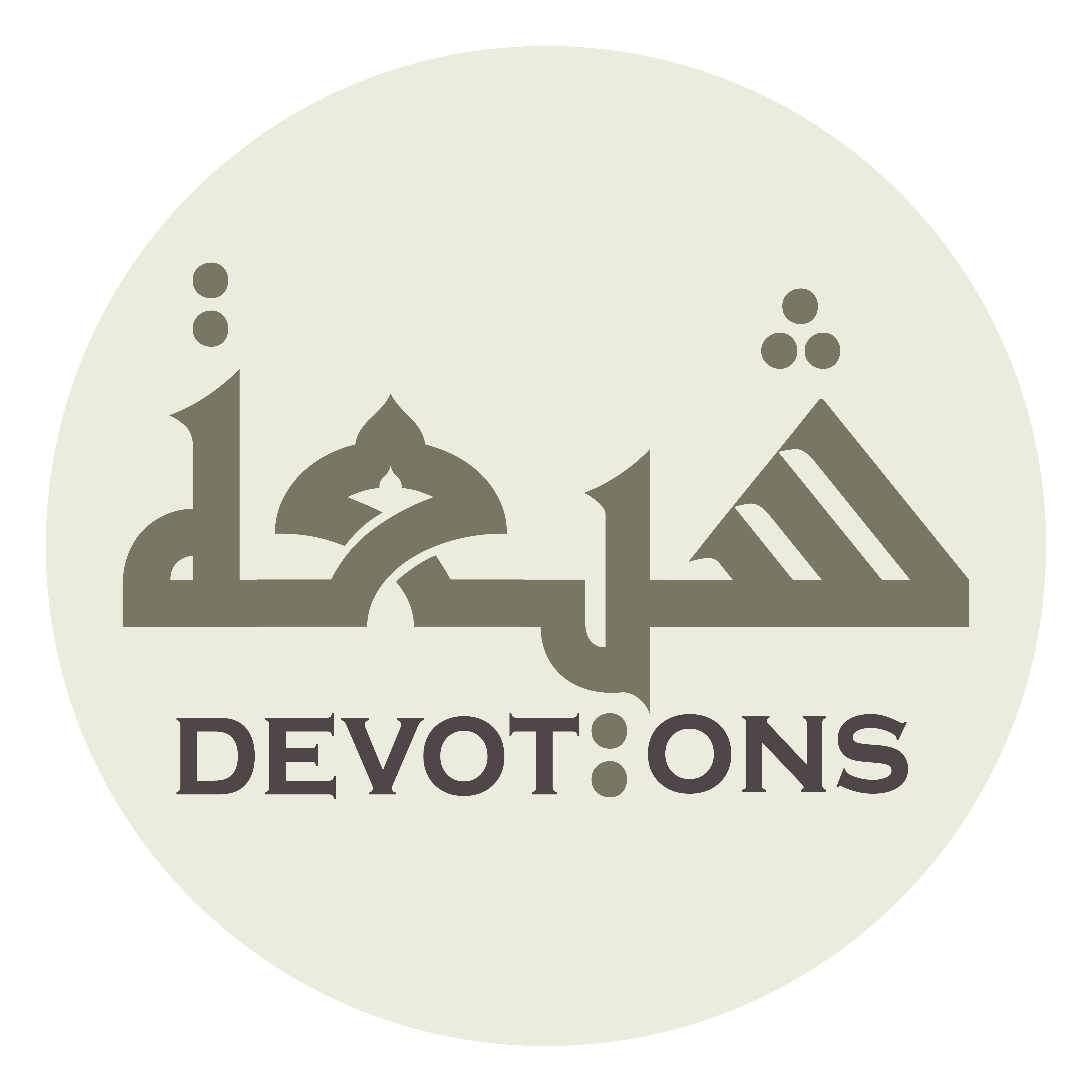 قُوتًا مَعْلُومًا مَقْسُومًا مِنْ رِزْقِهِ

qūtan ma`lūman maqsūman min rizqih

a nourishment known and apportioned.
Dua 1 - Sahifat Sajjadiyyah
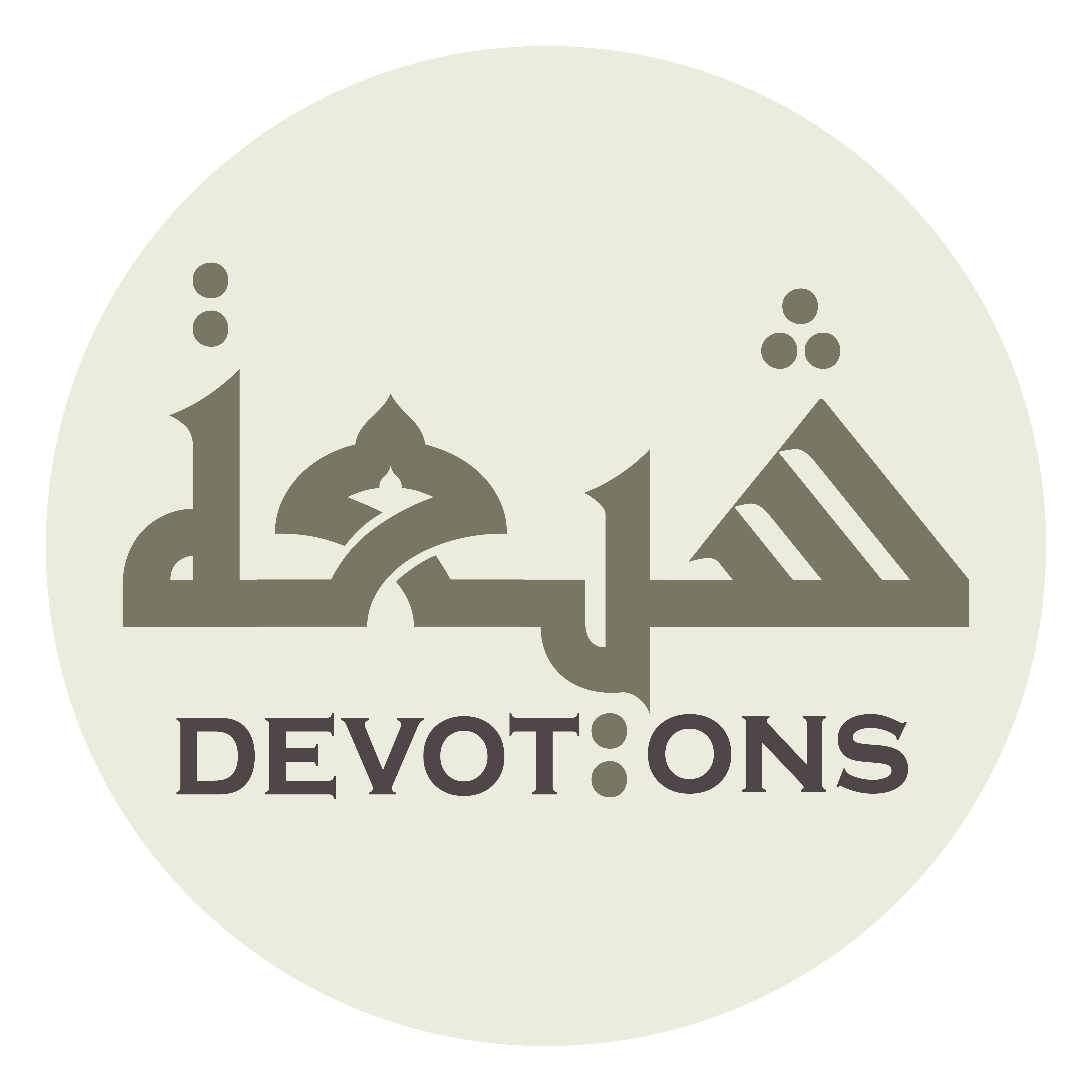 لَا يَنْقُصُ مَنْ زَادَهُ نَاقِصٌ

lā yanquṣu man zādahu nāqiṣ

No decreaser decreases those whom He increases,
Dua 1 - Sahifat Sajjadiyyah
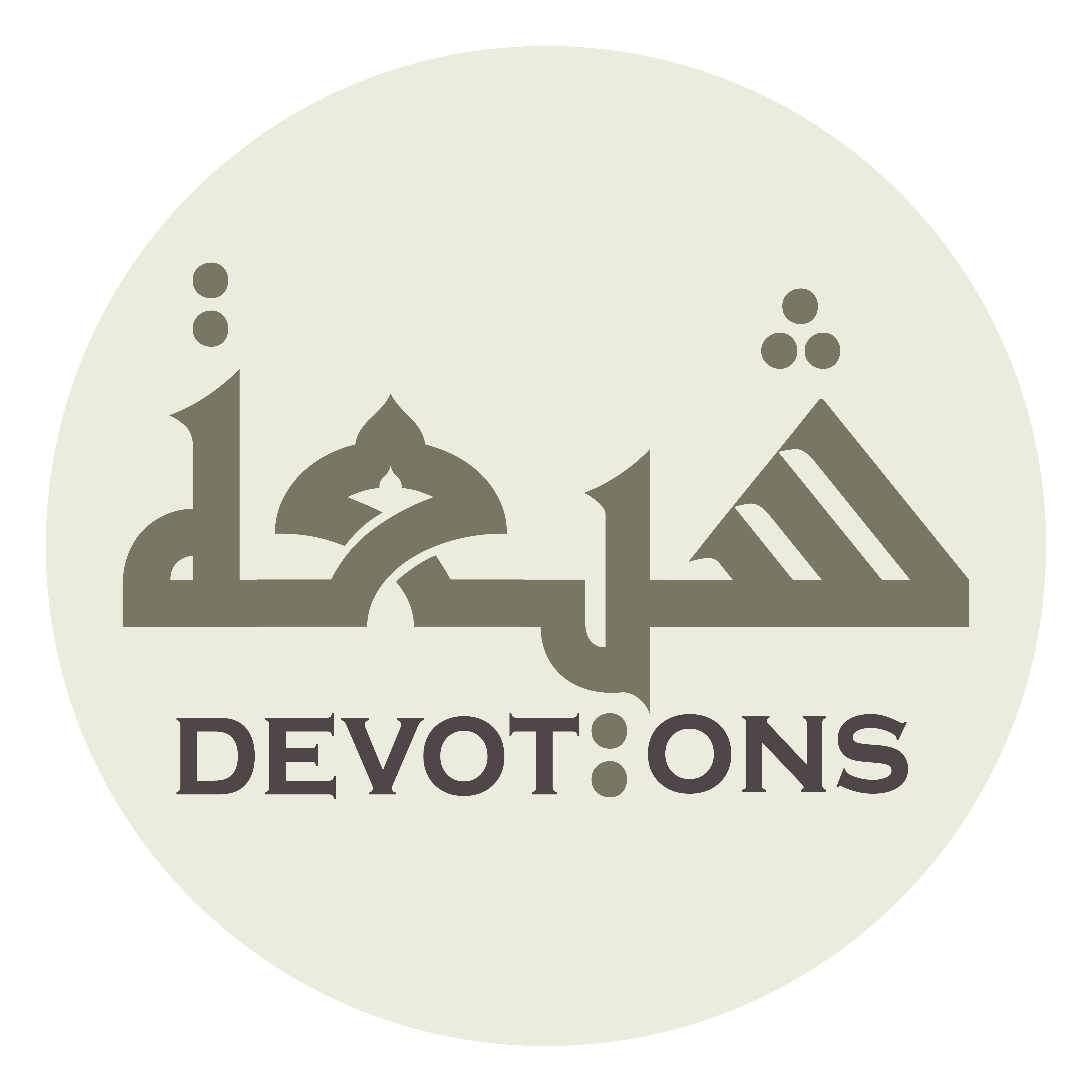 وَ لَا يَزِيدُ مَنْ نَقَصَ مِنْهُمْ زَائِدٌ

wa lā yazīdu man naqaṣa minhum zā-id

no increaser increases those of them whom He decreases.
Dua 1 - Sahifat Sajjadiyyah
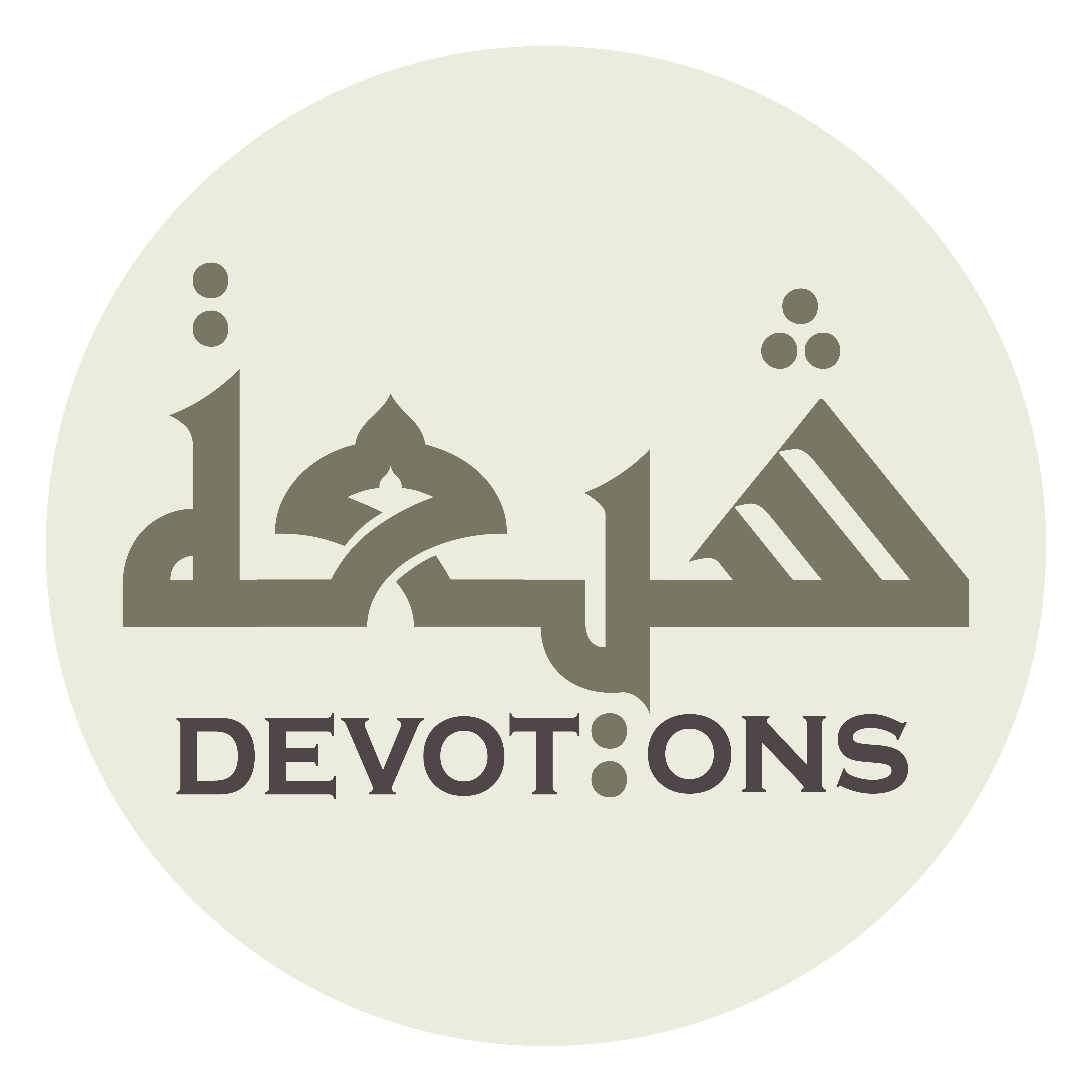 ثُمَّ ضَرَبَ لَهُ فِيْ الْحَيَاةِ أَجَلًا مَوْقُوتًا

thumma ḍaraba lahu fil ḥayāti ajalan mawqūtā

Then for each spirit He strikes a fixed term in life,
Dua 1 - Sahifat Sajjadiyyah
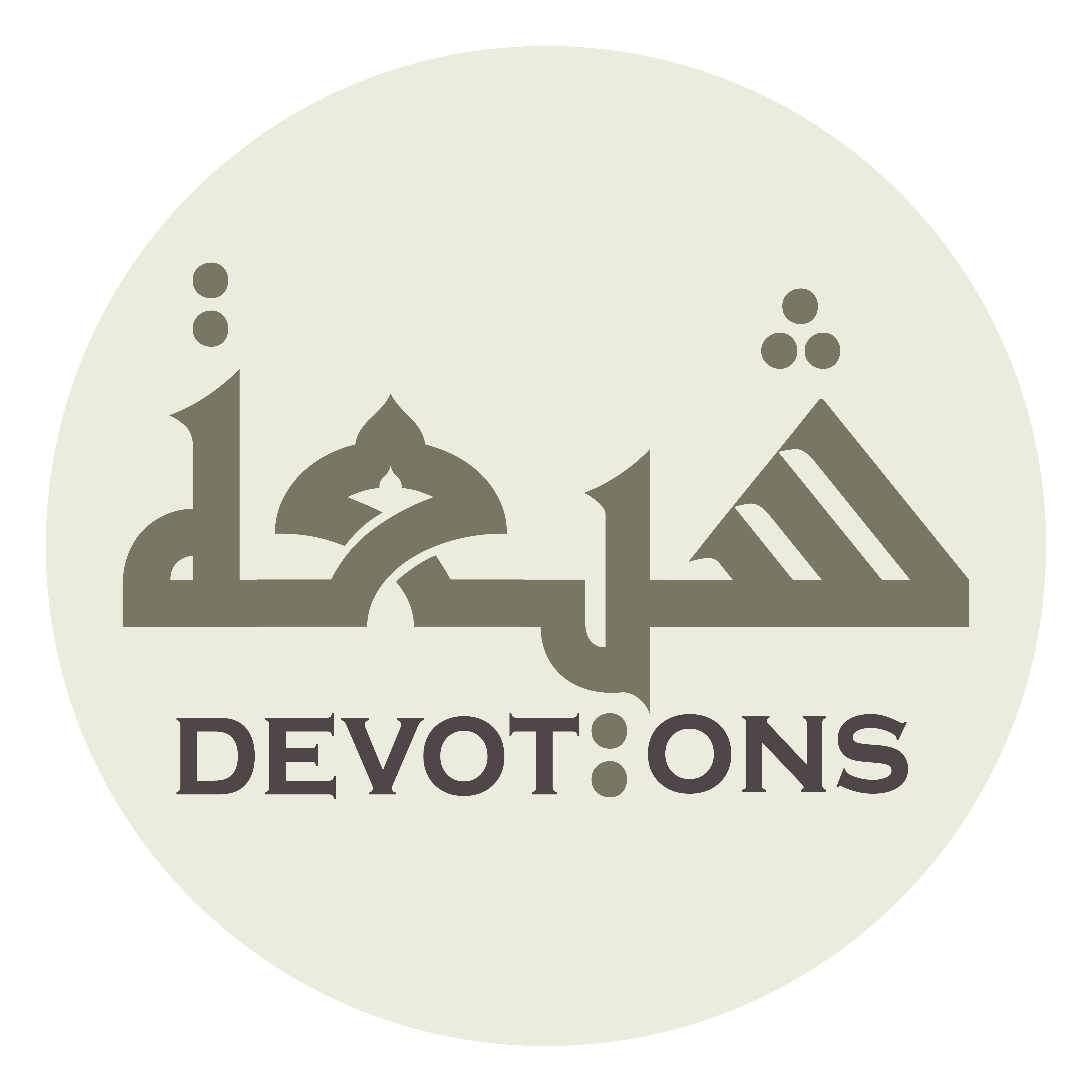 وَ نَصَبَ لَهُ أَمَدًا مَحْدُودًا

wa naṣaba lahu amadan maḥdūdā

for each He sets up a determined end;
Dua 1 - Sahifat Sajjadiyyah
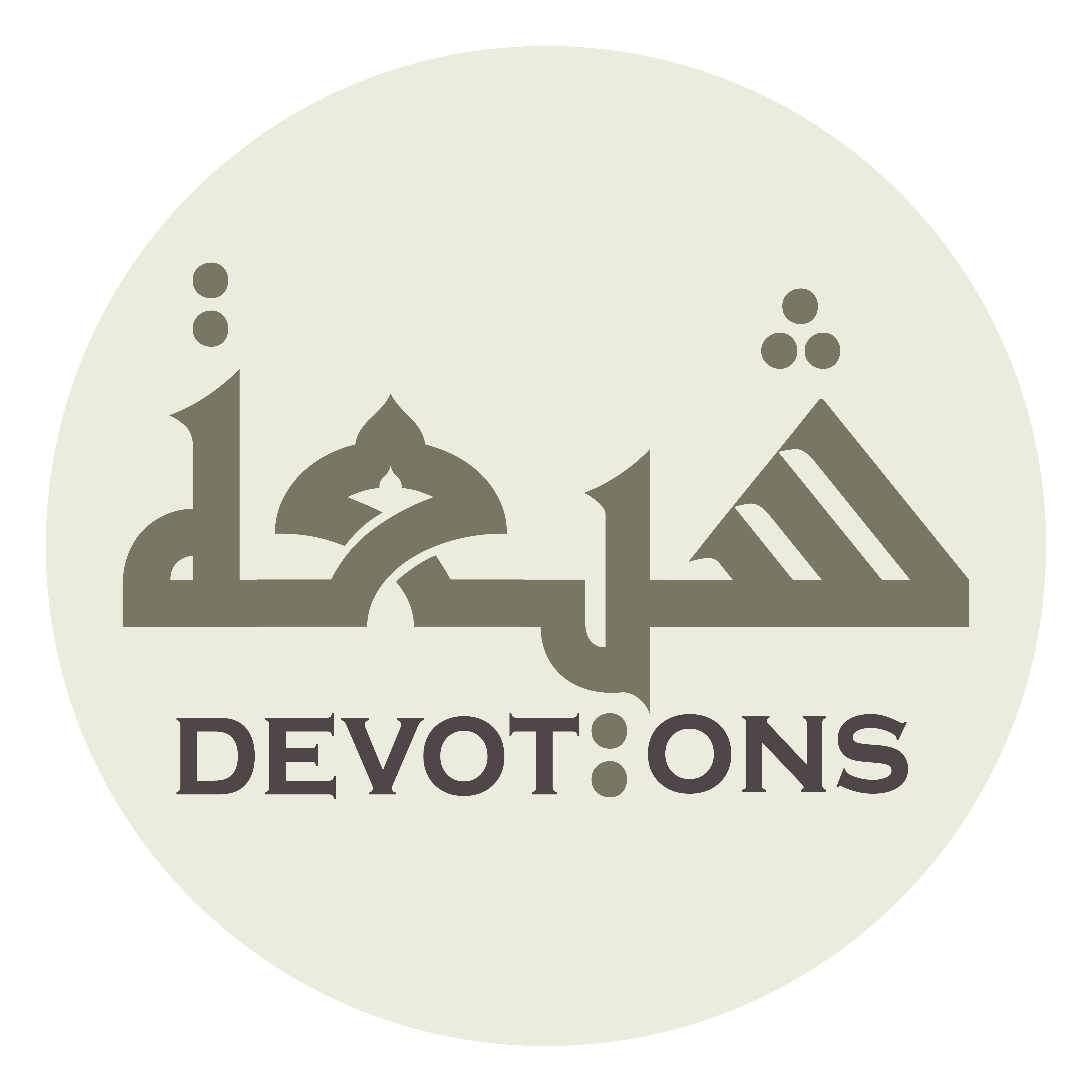 يَتَخَطَّأُ إِلَيْهِ بِأَيَّامِ عُمُرِهِ

yatakhaṭṭa-u ilayhi bi-ayyāmi `umurih

he walks toward it through the days of his span,
Dua 1 - Sahifat Sajjadiyyah
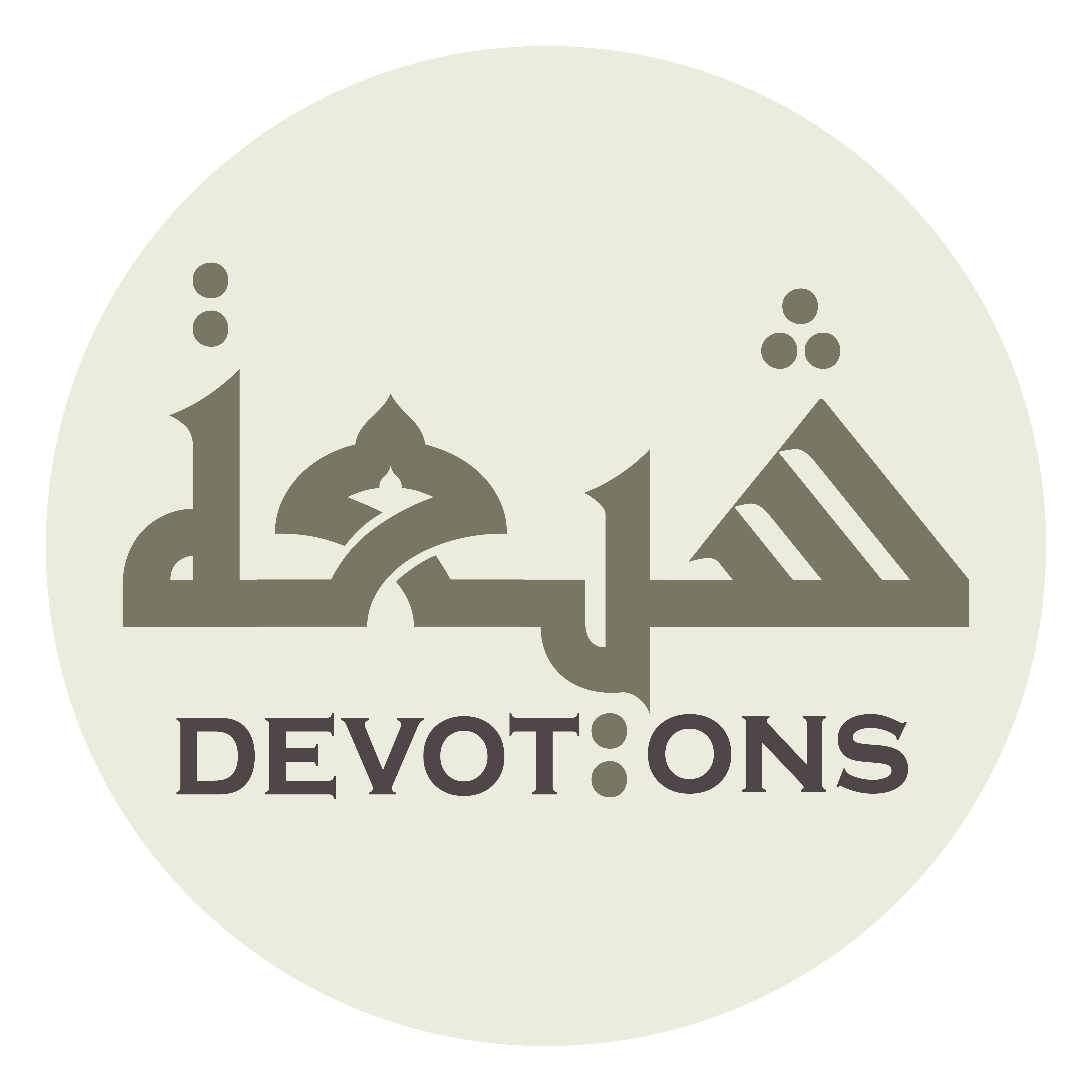 وَ يَرْهَقُهُ بِأَعْوَامِ دَهْرِهِ

wa yar-haquhu bi-a`wāmi dahrih

he overtakes it through the years of his time.
Dua 1 - Sahifat Sajjadiyyah
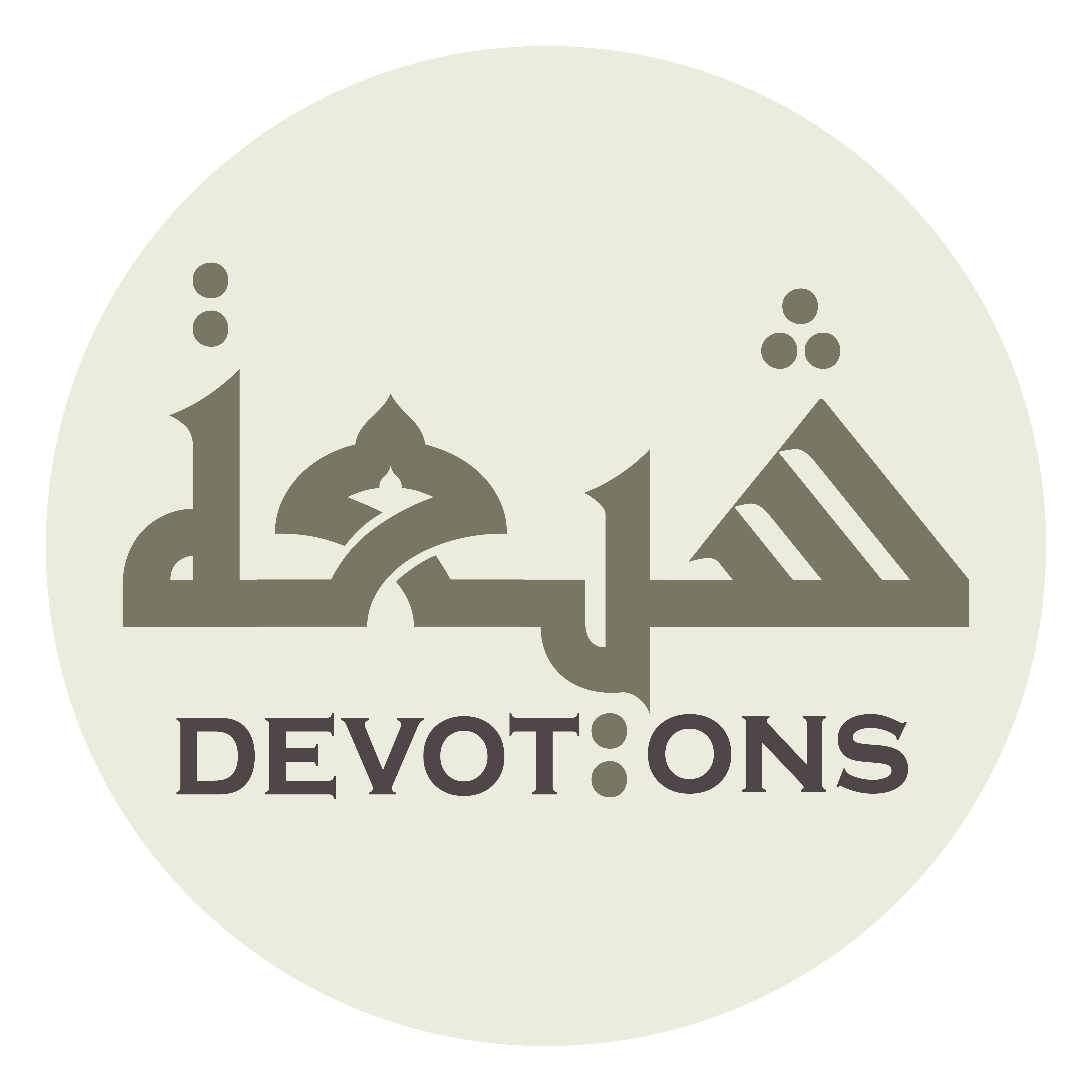 حَتَّى إِذَا بَلَغَ أَقْصَى أَثَرِهِ

ḥattā idhā balagha aqṣā atharih

Then, when he takes his final step
Dua 1 - Sahifat Sajjadiyyah
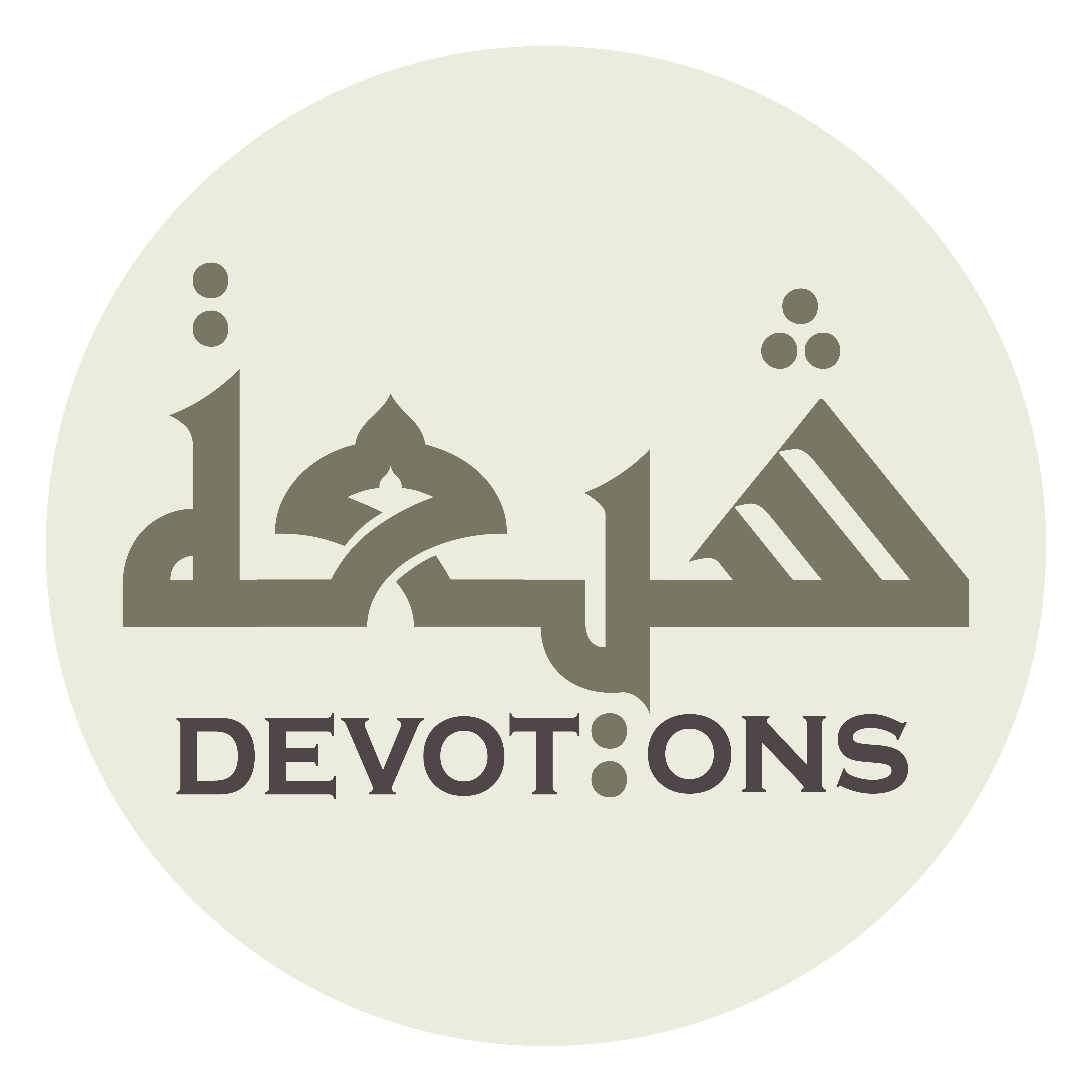 وَ اسْتَوْعَبَ حِسَابَ عُمُرِهِ

wastaw`aba ḥisāba `umurih

and embraces the reckoning of his span,
Dua 1 - Sahifat Sajjadiyyah
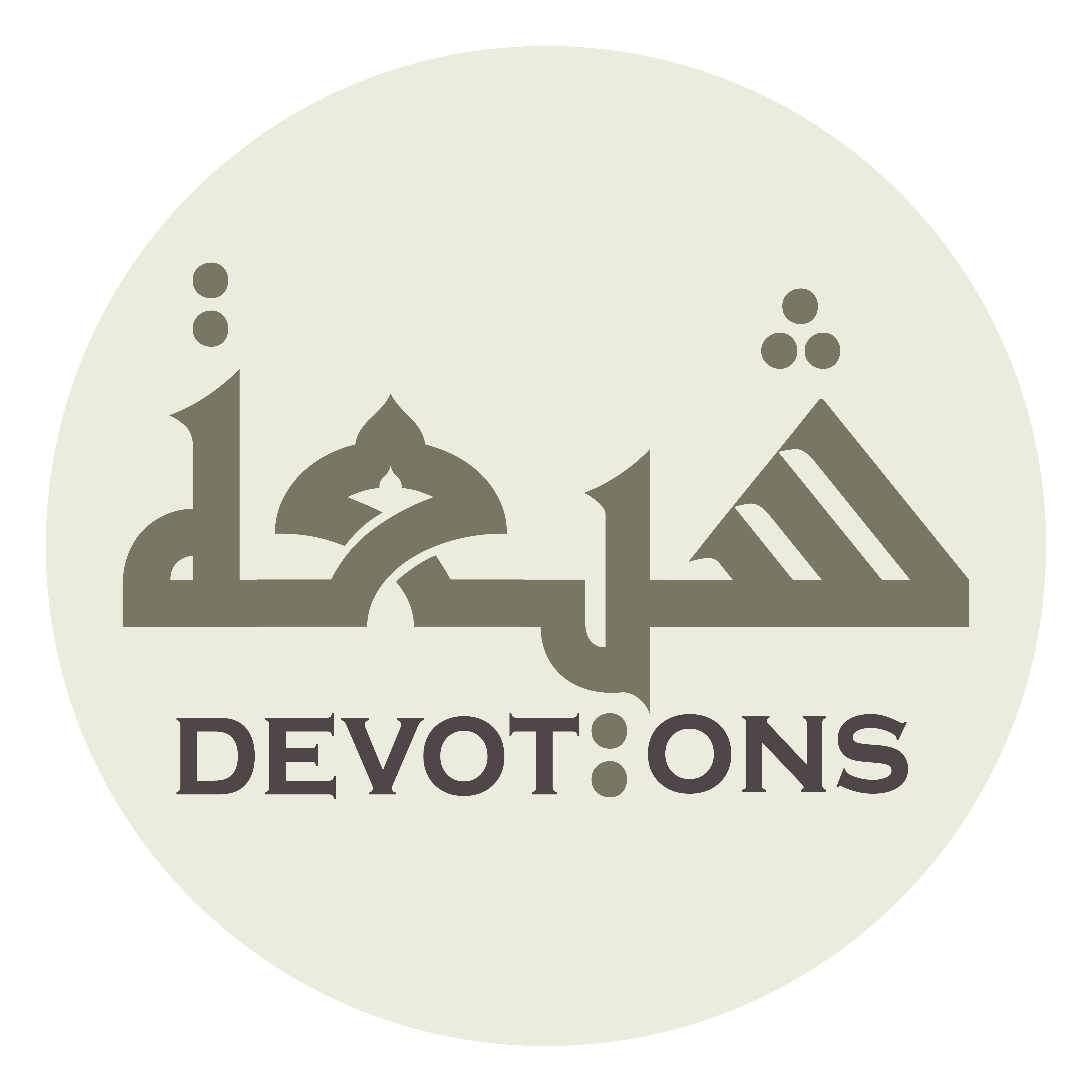 قَبَضَهُ إِلَى مَا نَدَبَهُ إِلَيْهِ

qabaḍahu ilā mā nadabahu ilayh

God seizes him to the abundant reward
Dua 1 - Sahifat Sajjadiyyah
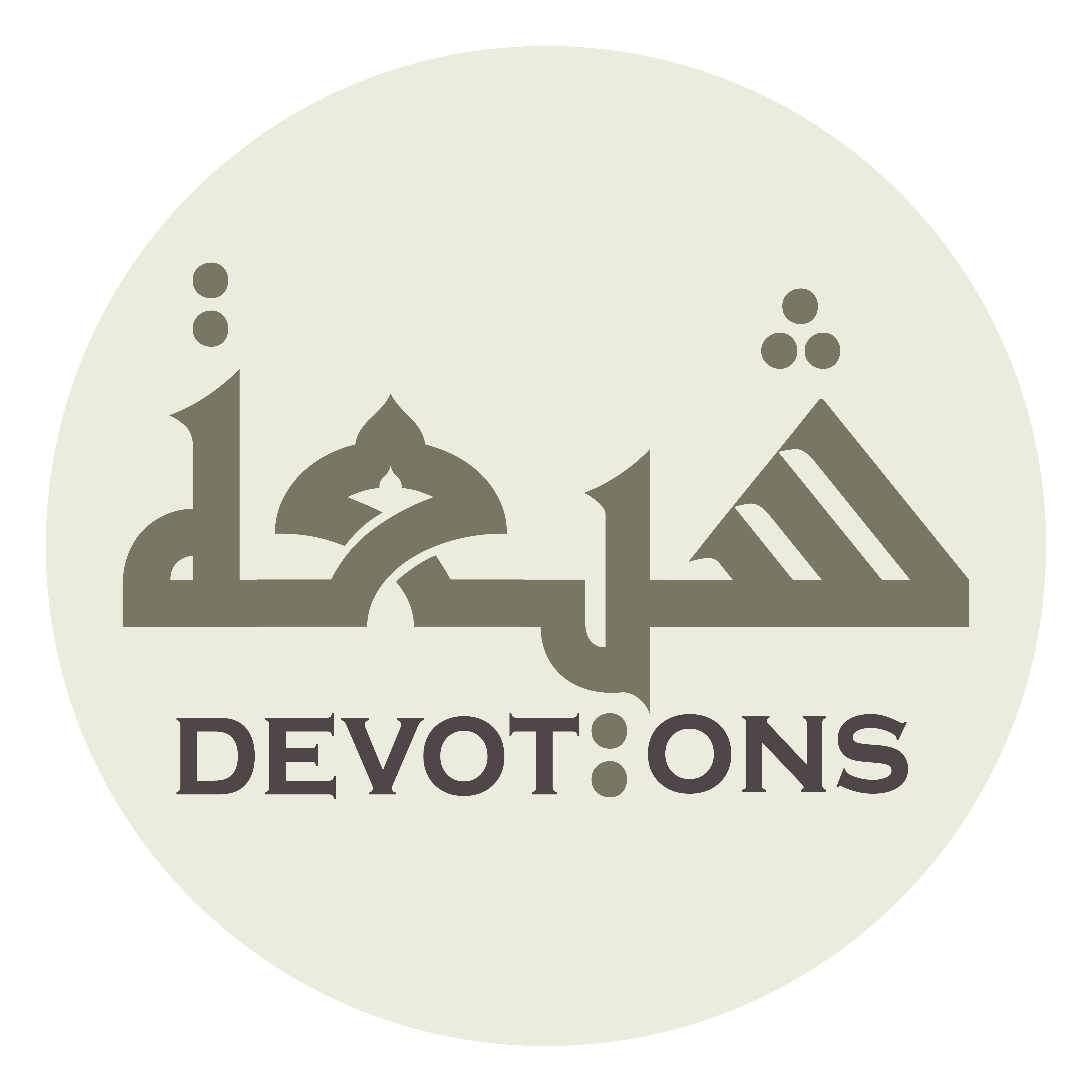 مِنْ مَوْفُورِ ثَوَابِهِ، أَوْ مَحْذُورِ عِقَابِهِ

min mawfūri thawābih, aw maḥdhūri `iqābih

or the feared punishment to which He has called him,
Dua 1 - Sahifat Sajjadiyyah
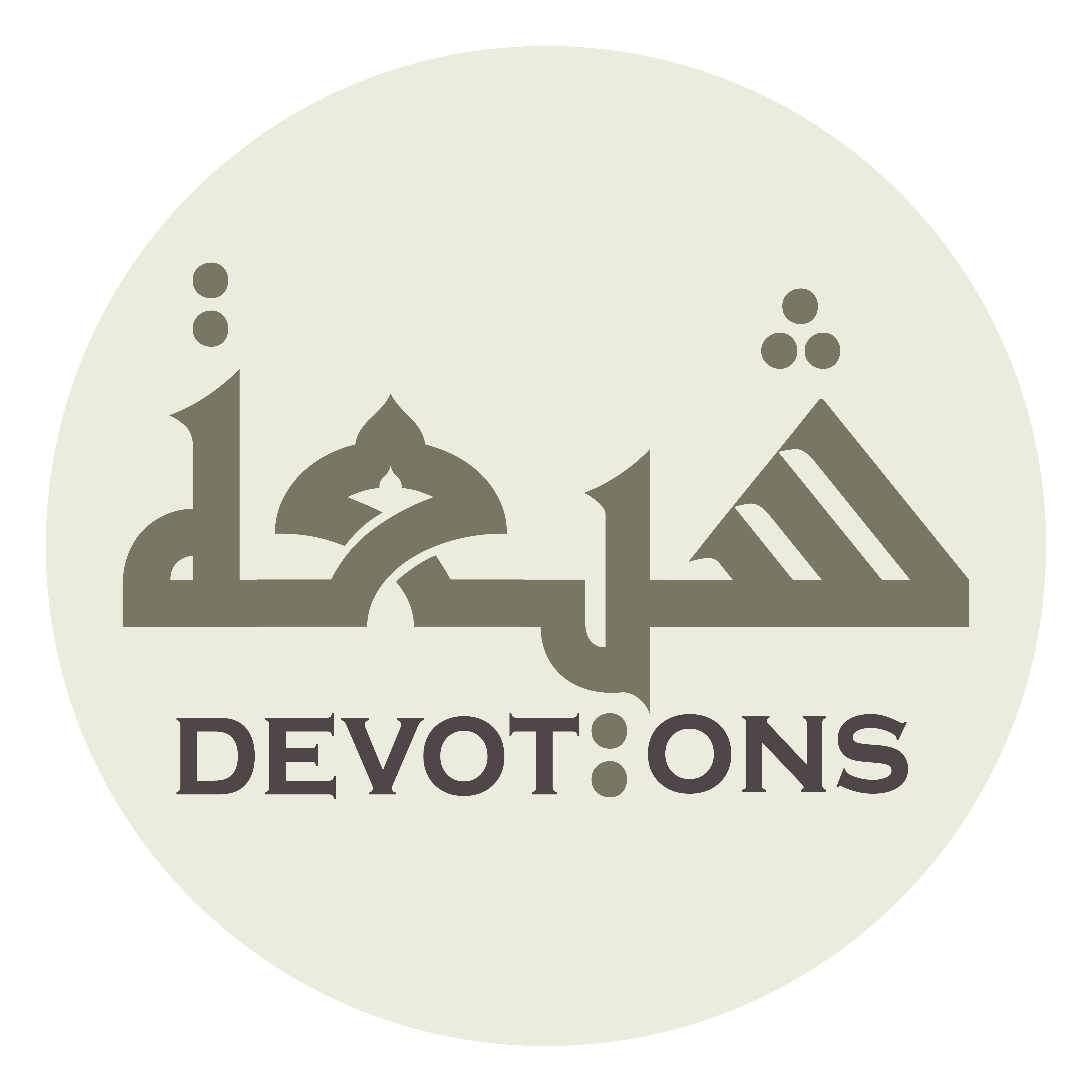 لِيَجْزِيَ الَّذِيْنَ أَسَاءُوْا بِمَا عَمِلُوْا

liyajziyal ladhīna asā-ū bimā `amilū

"That He may repay those who do evil for what they have done
Dua 1 - Sahifat Sajjadiyyah
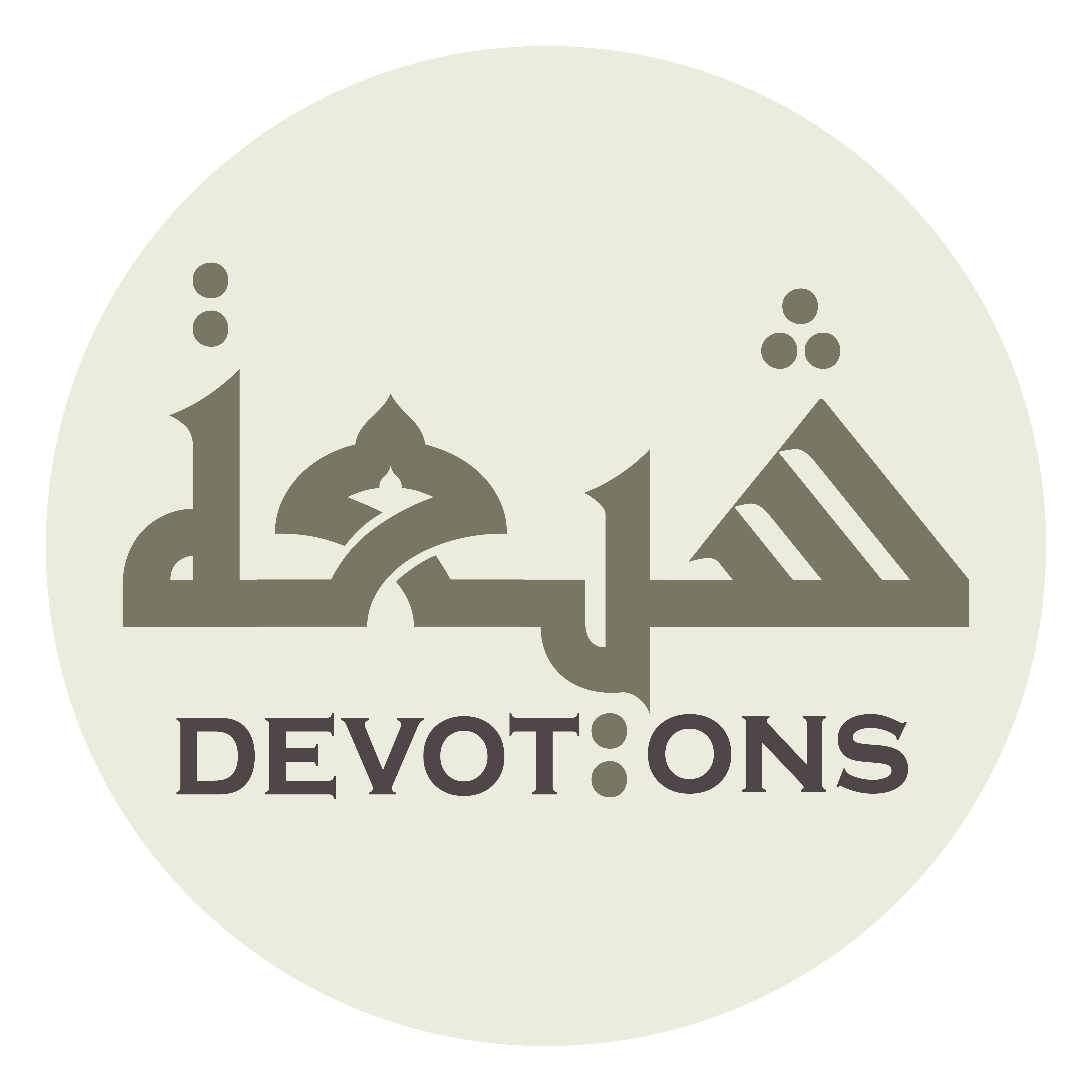 وَ يَجْزِيَ الَّذِيْنَ أَحْسَنُوْا بِالْحُسْنَى

wa yajziyal ladhīna aḥsanū bil ḥusnā

and repay those who do good with goodness" (53:31],
Dua 1 - Sahifat Sajjadiyyah
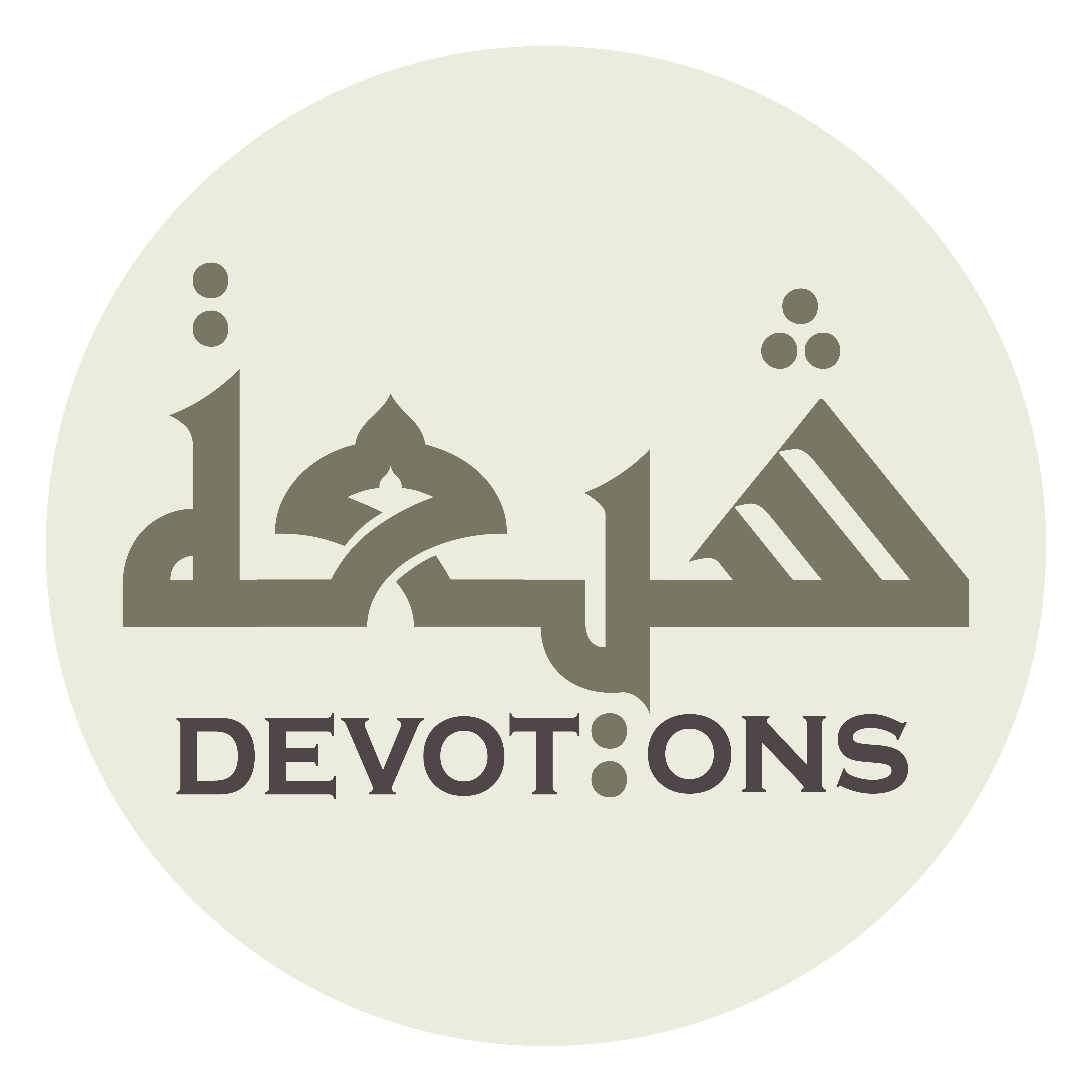 عَدْلًا مِنْهُ، تَقَدَّسَتْ أَسْمَاؤُهُ

`adlan minh, taqaddasat asma-uh

as justice from Him (holy are His names,
Dua 1 - Sahifat Sajjadiyyah
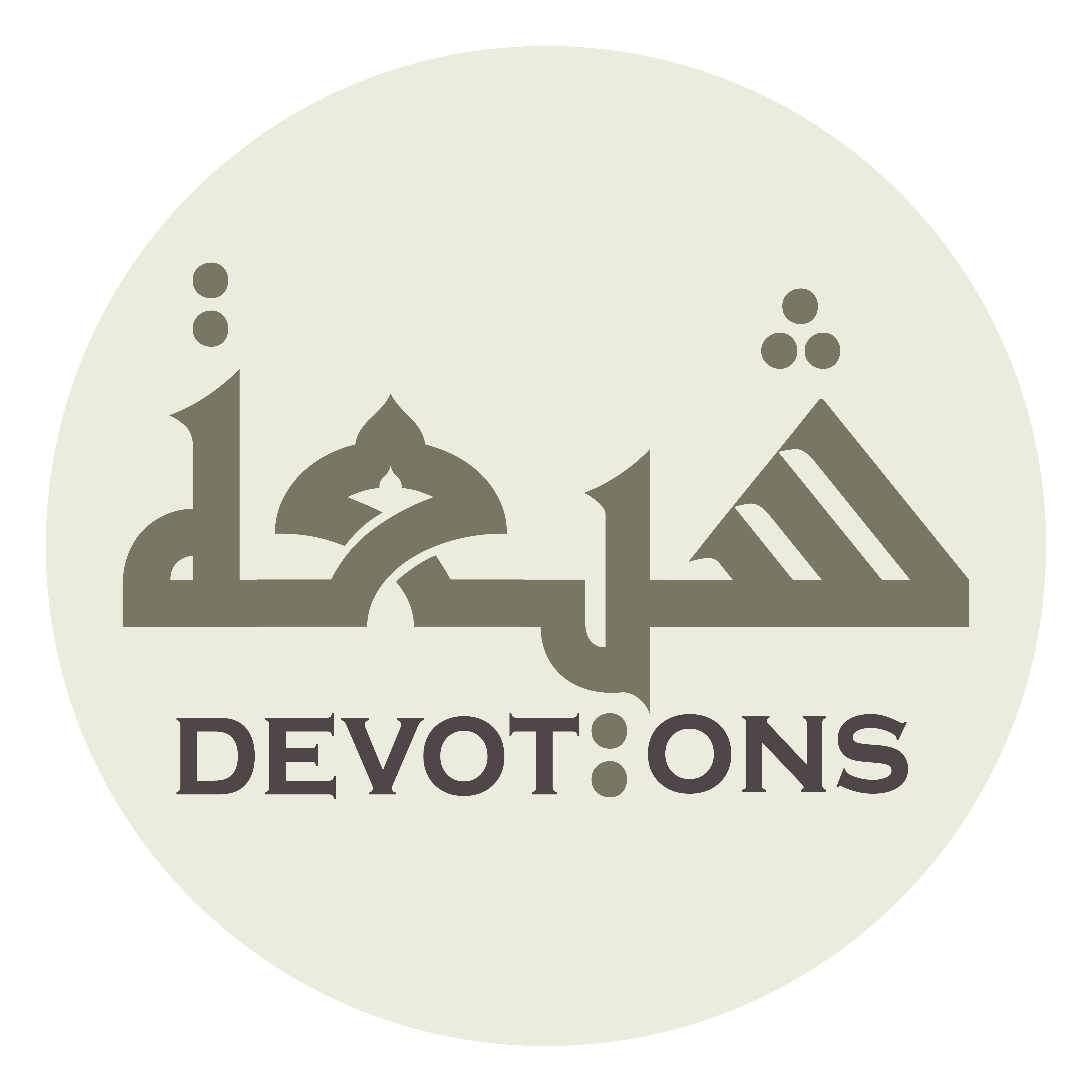 وَ تَظاَهَرَتْ آلَاؤُهُ

wa taẓāharat-āla-uh

and manifest His boons).
Dua 1 - Sahifat Sajjadiyyah
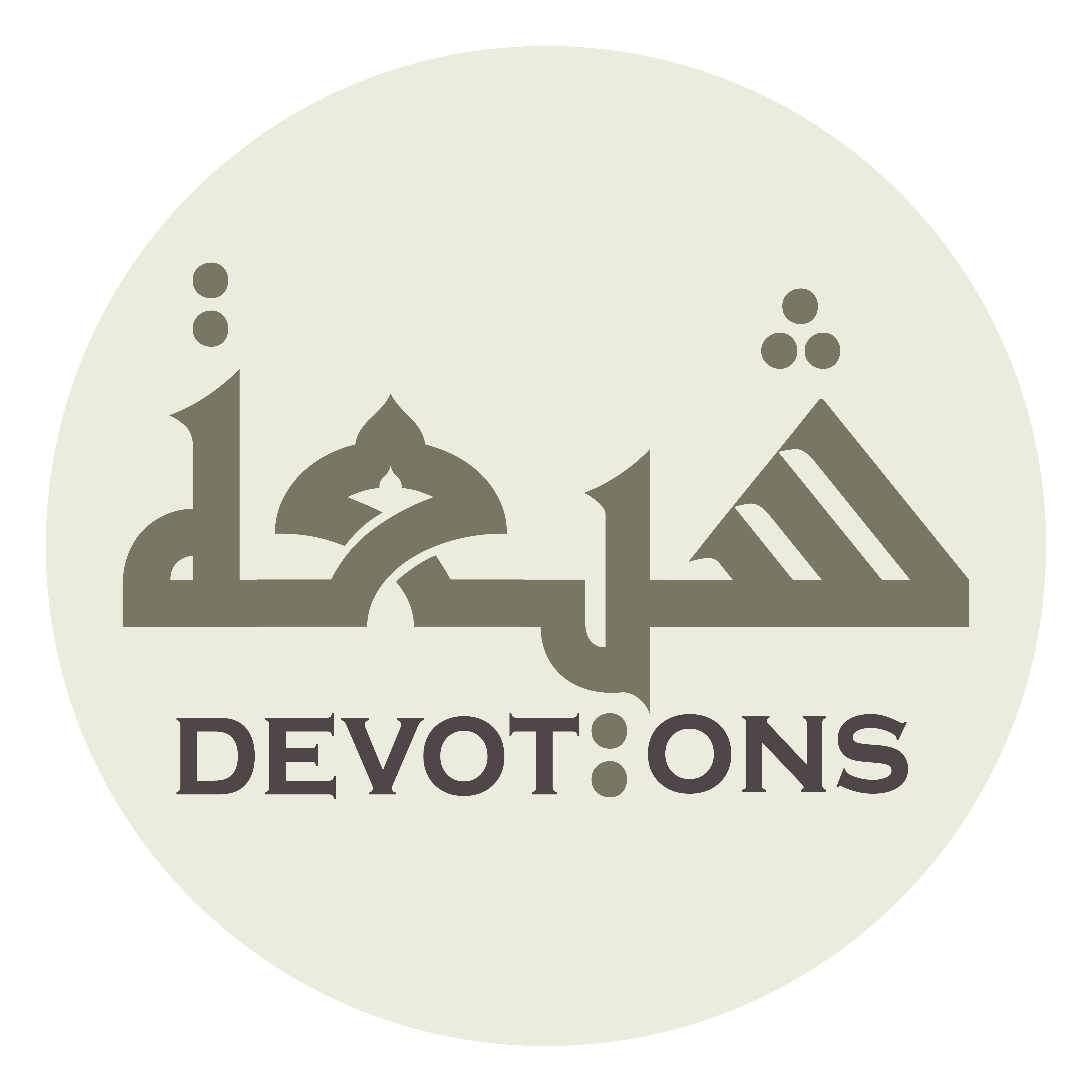 لَا يُسْأَلُ عَمَّا يَفْعَلُ وَ هُمْ يُسْأَلُونَ

lā yus-alu `ammā yaf`alu wa hum yus-alūn

"He shall not be questioned as to what He does, but they shall be questioned" (21:23).
Dua 1 - Sahifat Sajjadiyyah
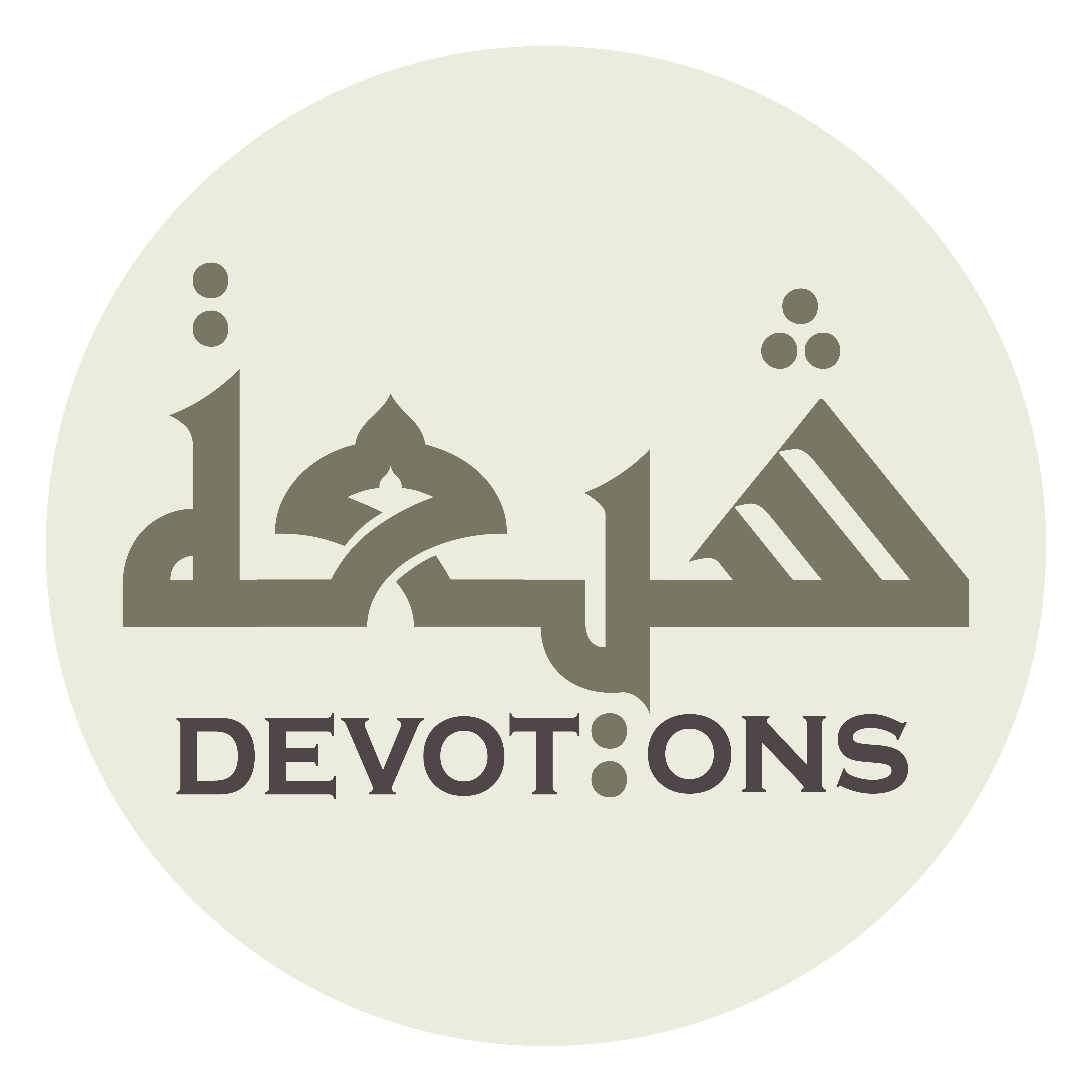 وَ الْحَمْدُ لِلَّهِ الَّذِيْ لَوْ حَبَسَ عَنْ عِبَادِهِ مَعْرِفَةَ

wal ḥamdu lillāhil ladhī law ḥabasa `an `ibādihi ma`rifah

Praise belongs to God, for, had He withheld from His servants the knowledge
Dua 1 - Sahifat Sajjadiyyah
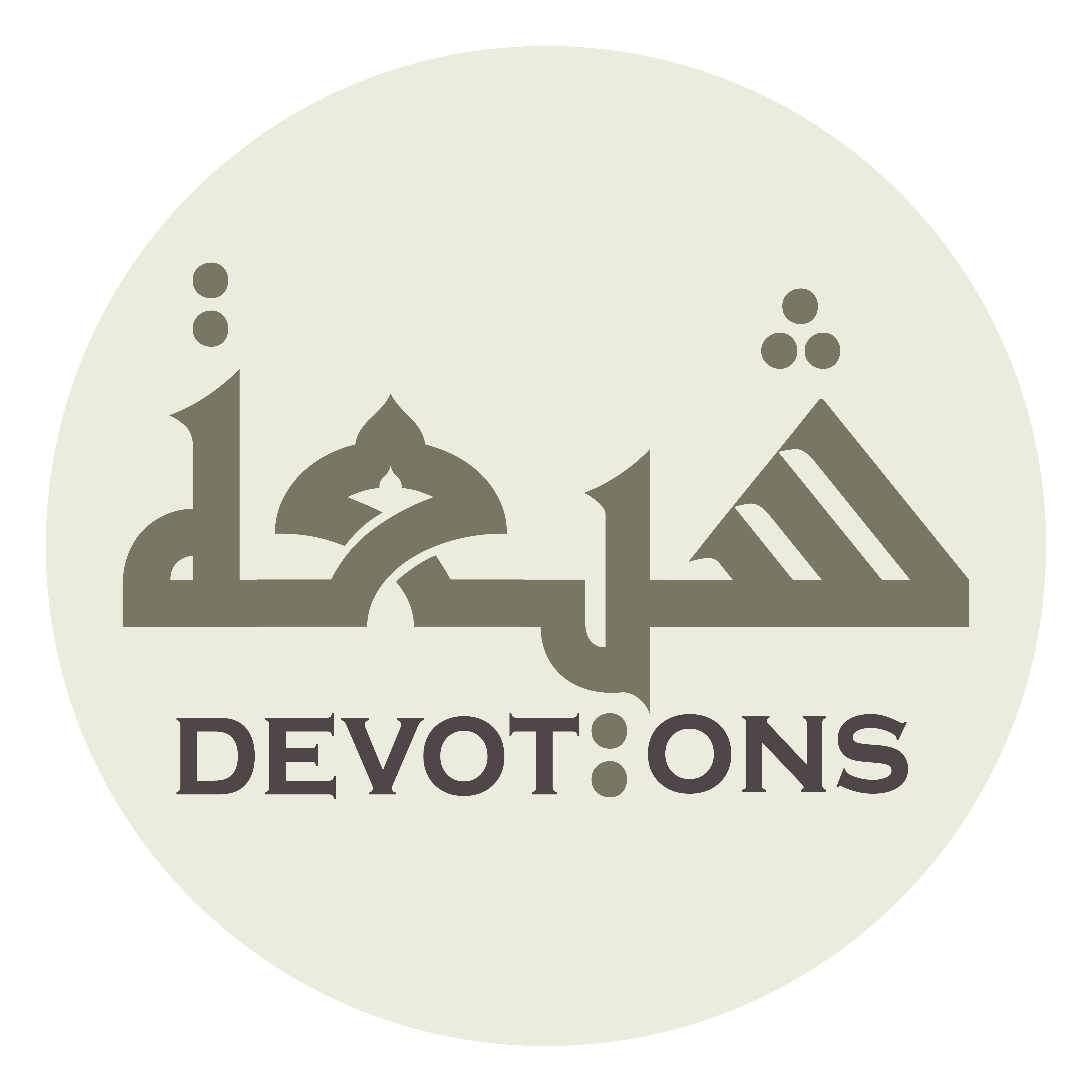 حَمْدِهِ عَلَى مَا أَبْلَاهُمْ مِنْ مِنَنِهِ الْمُتَتَابِعَةِ

ḥamdihi `alā mā ablāhum min minanihil mutatābi`ah

to praise Him for the uninterrupted kindnesses with which He has tried them
Dua 1 - Sahifat Sajjadiyyah
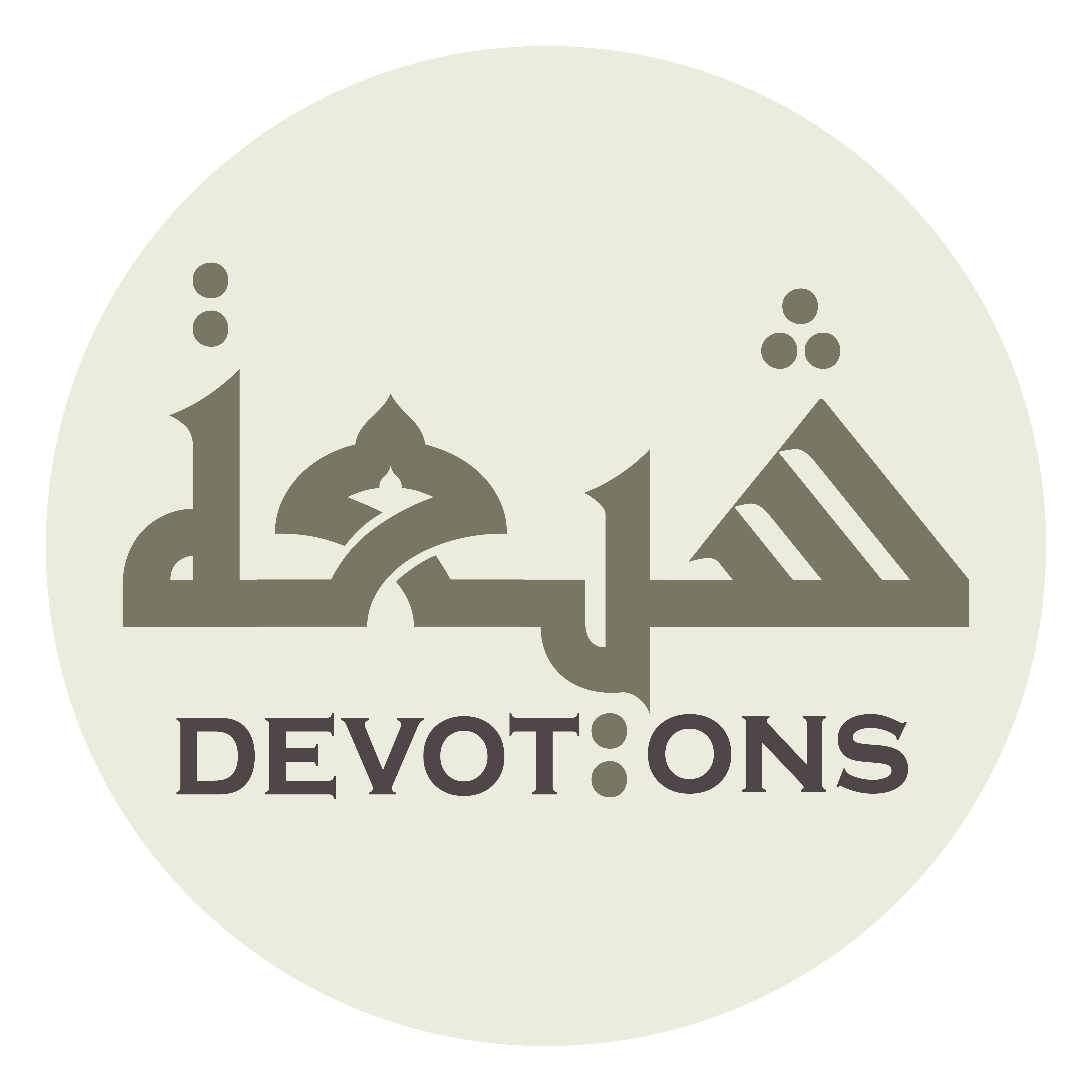 وَ أَسْبَغَ عَلَيْهِمْ مِنْ نِعَمِهِ الْمُتَظَاهِرَةِ

wa asbagha `alayhim min ni`amihil mutaẓāhirah

and the manifest favours which He has lavished upon them,
Dua 1 - Sahifat Sajjadiyyah
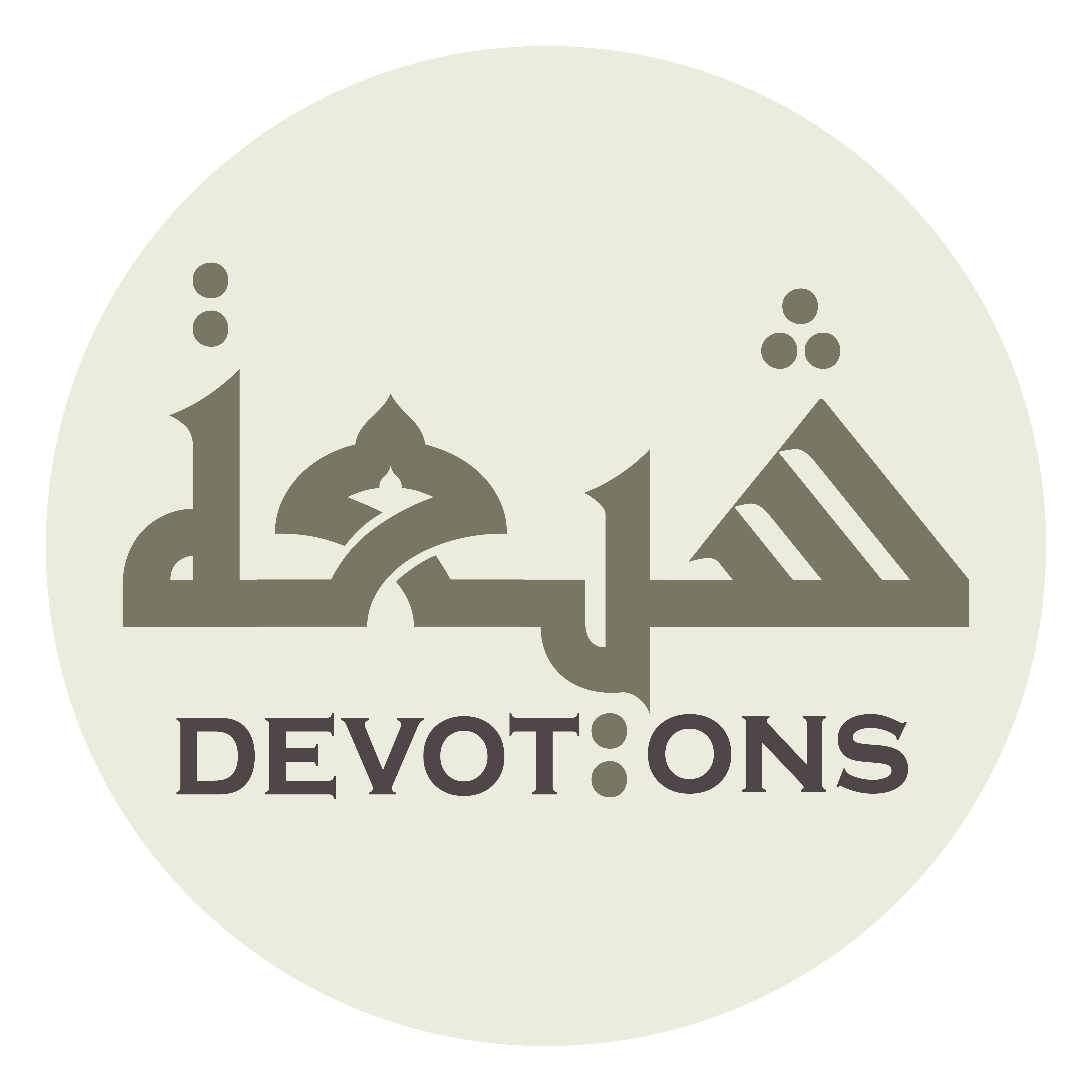 لَتَصَرَّفُوْا فِيْ مِنَنِهِ فَلَمْ يَحْمَدُوهُ

lataṣarrafū fī minanihi falam yaḥmadūh

they would have moved about in His kindnesses without praising Him,
Dua 1 - Sahifat Sajjadiyyah
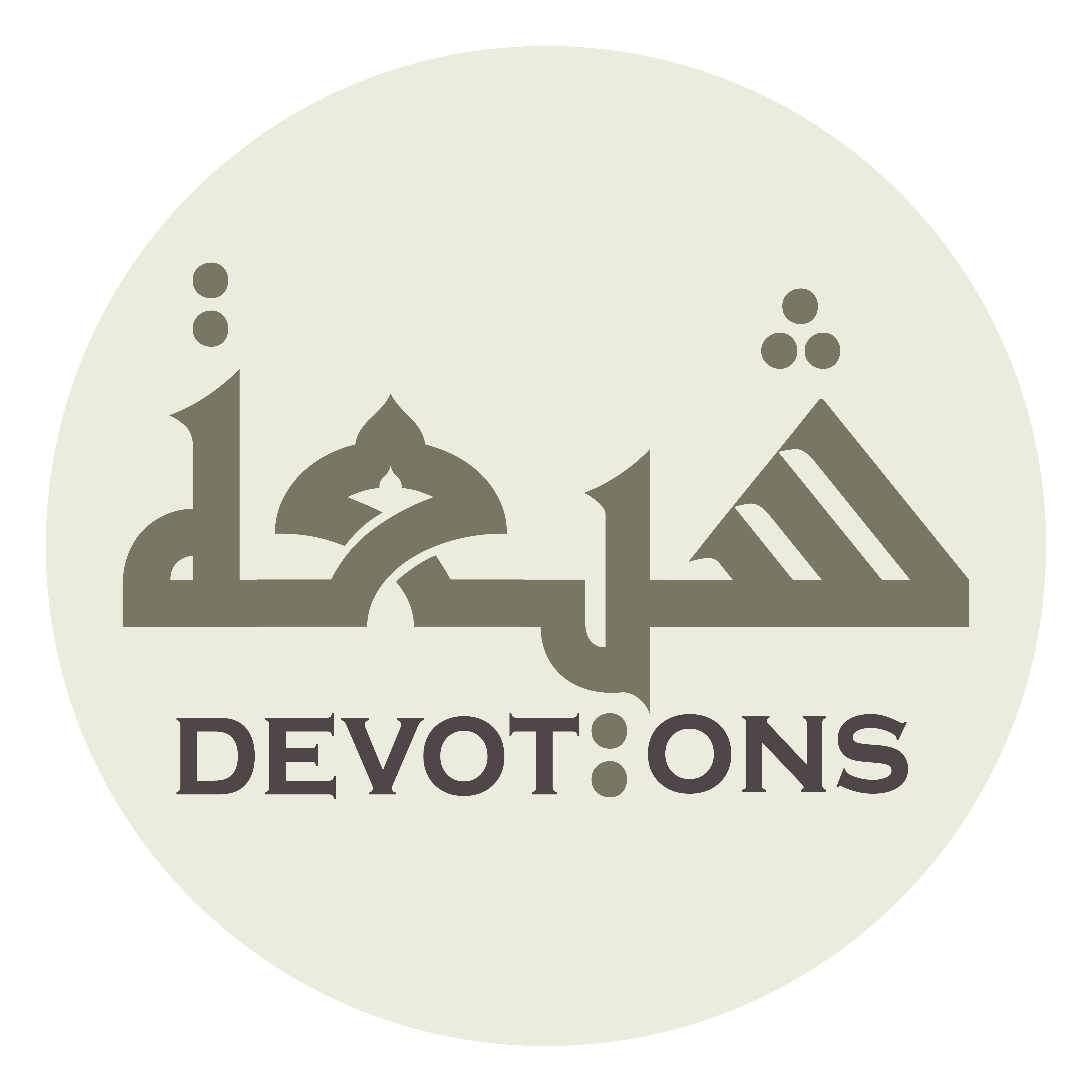 وَ تَوَسَّعُوْا فِيْ رِزْقِهِ فَلَمْ يَشْكُرُوهُ

wa tawassa`ū fī rizqihi falam yashkurūh

and spread themselves out in His provision without thanking Him.
Dua 1 - Sahifat Sajjadiyyah
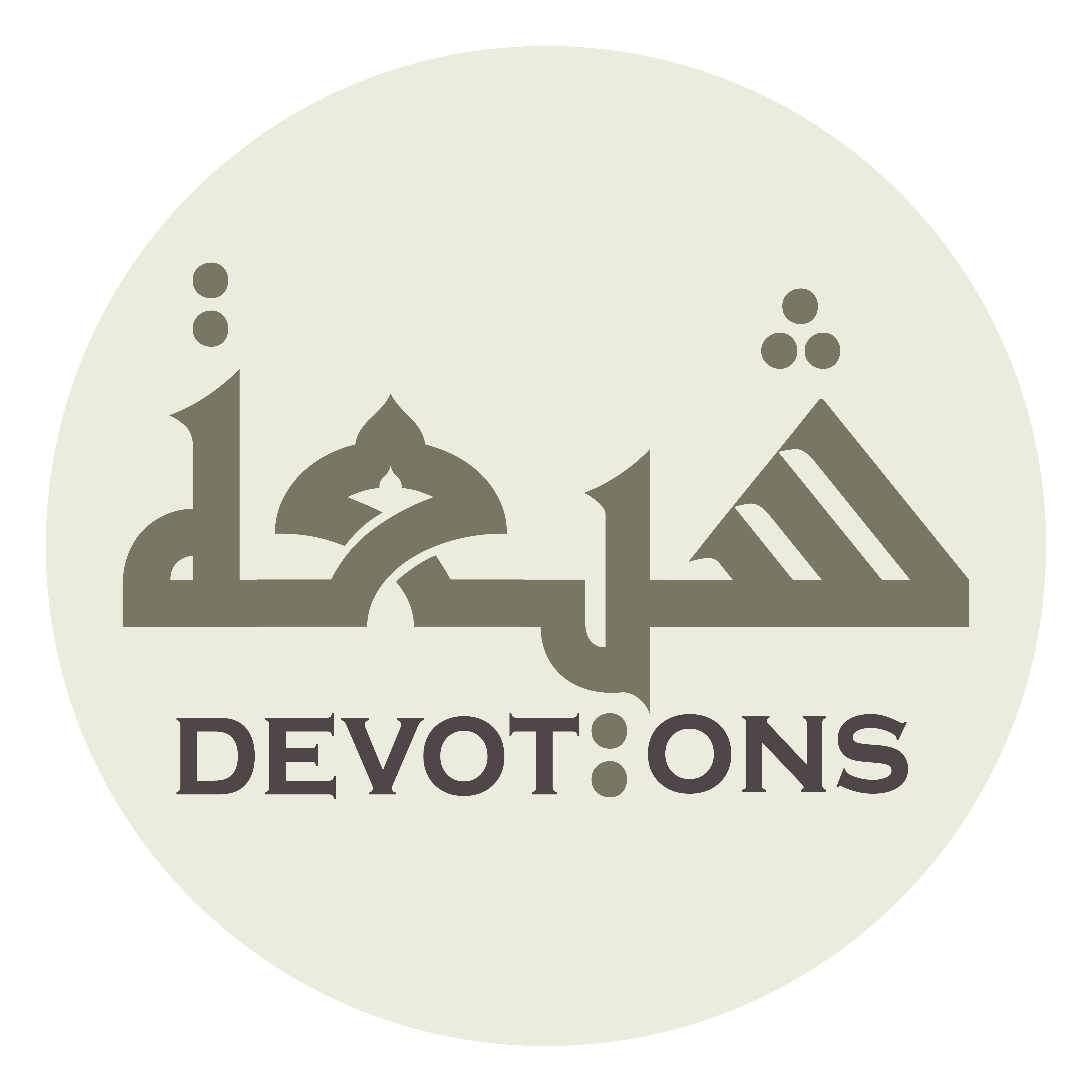 وَ لَوْ كَانُوْا كَذَلِكَ لَخَرَجُوْا مِنْ حُدُودِ الْإِنْسَانِيَّةِ

wa law kānū kadhalika lakharajū min ḥudūdil insāniyyah

Had such been the case, they would have left the bounds of humanity
Dua 1 - Sahifat Sajjadiyyah
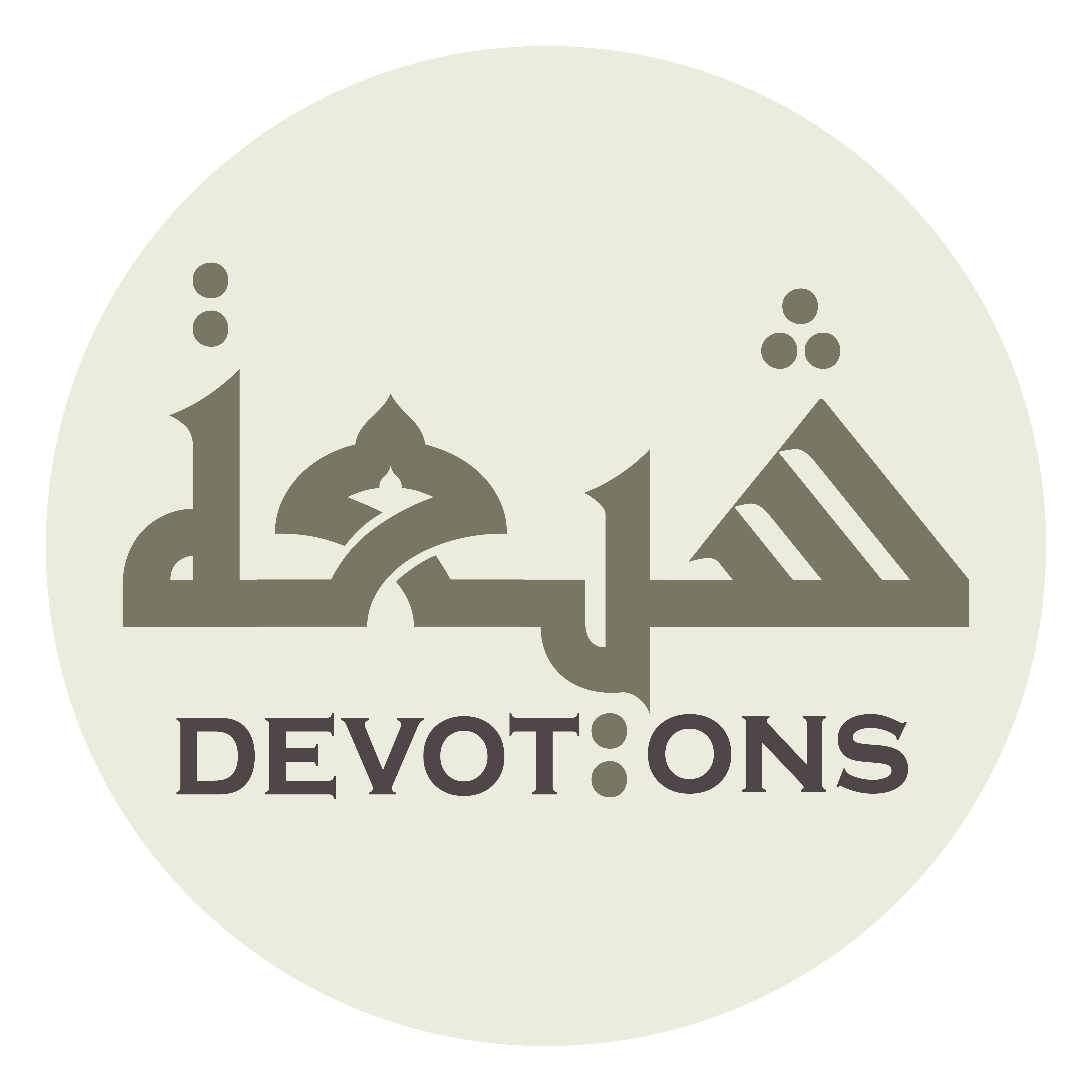 إِلَى حَدِّ الْبَهِيمِيَّةِ

ilā ḥaddil bahīmiyyah

for that of beastliness
Dua 1 - Sahifat Sajjadiyyah
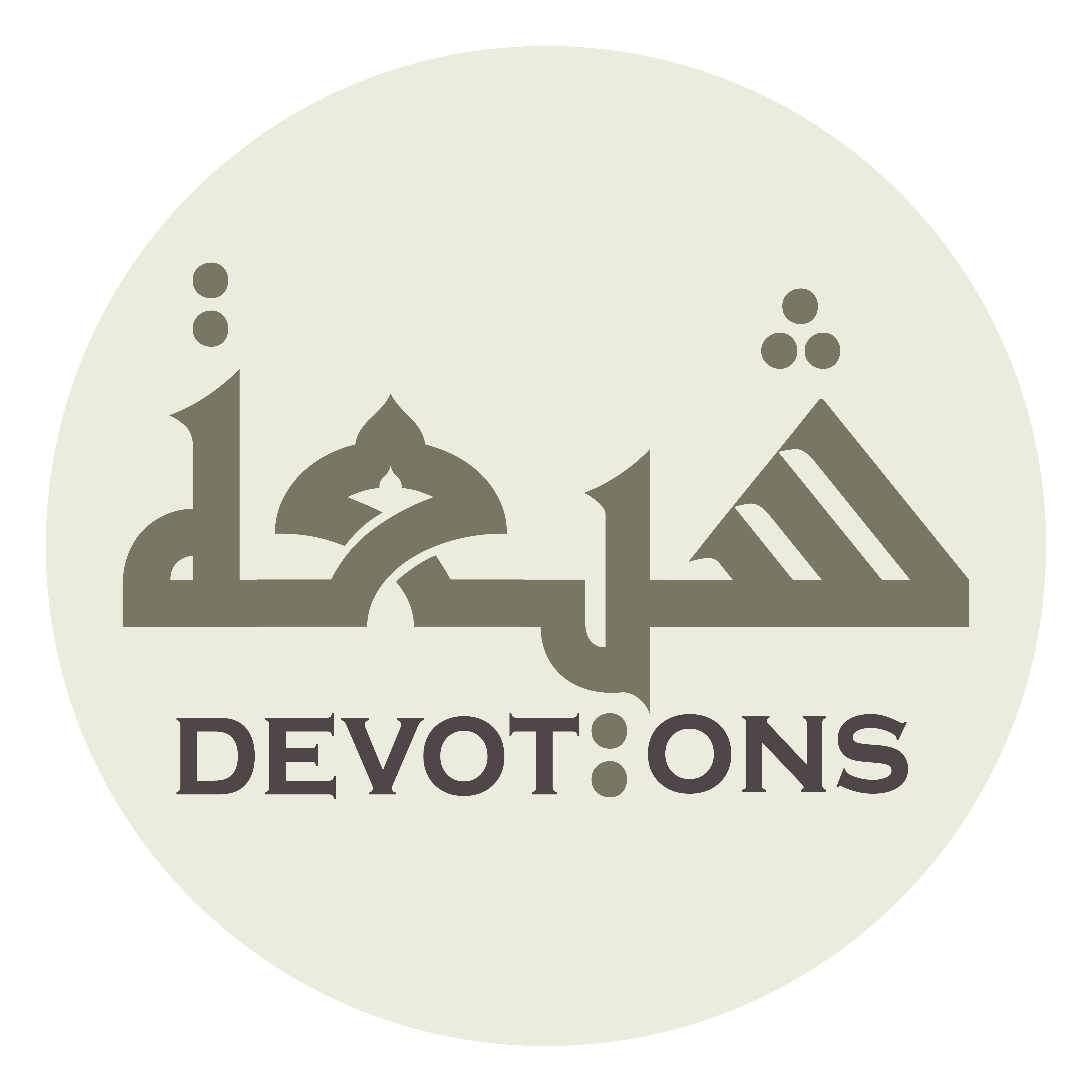 فَكَانُوْا كَمَا وَصَفَ فِيْ مُحْكَمِ كِتَابِهِ

fakānū kamā waṣafa fī muḥkami kitābih

and become as He has described in the firm text of His Book:
Dua 1 - Sahifat Sajjadiyyah
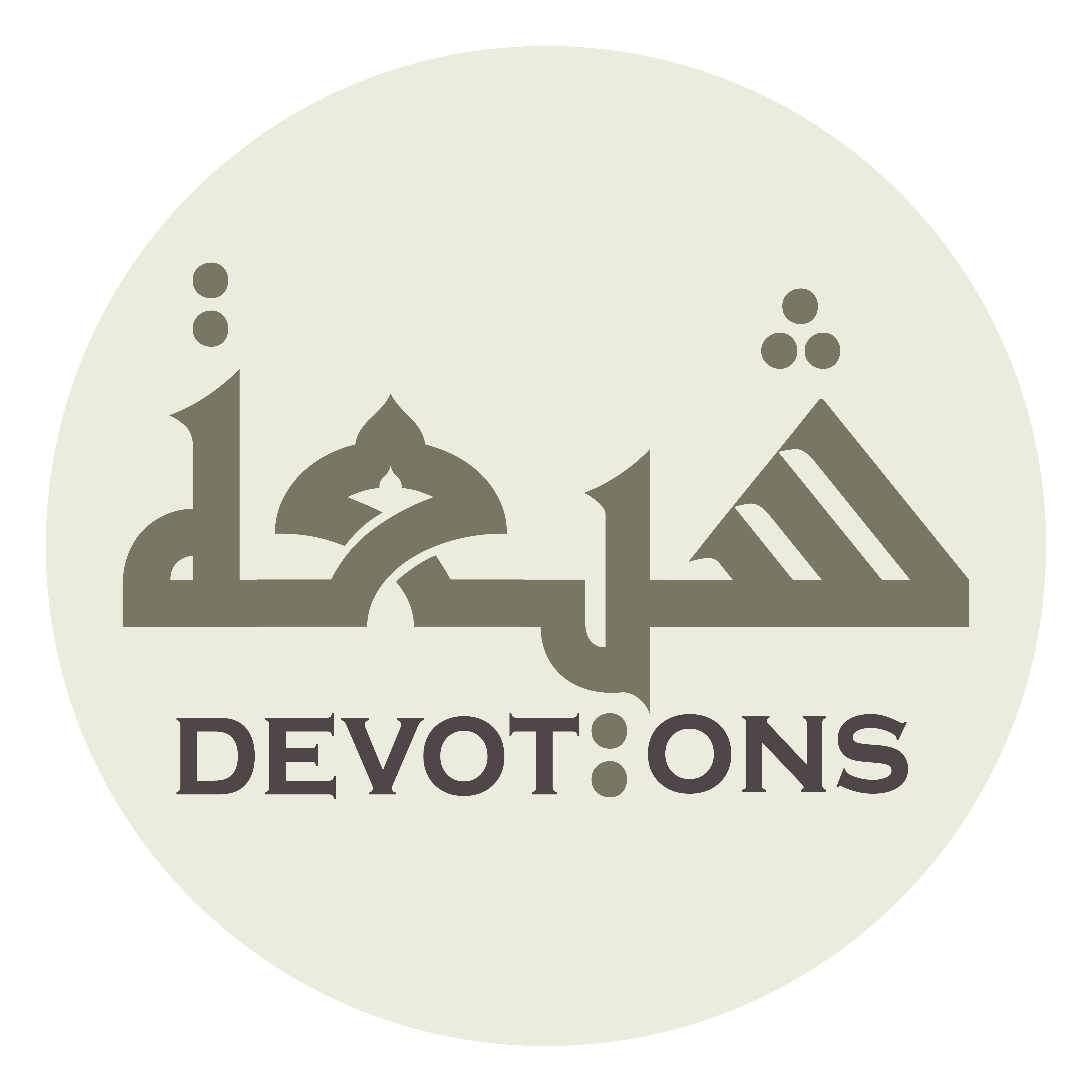 إِنْ هُمْ إِلَّا كَالْأَنْعَامِ بَلْ هُمْ أَضَلُّ سَبيلًا

in hum illā kal-an`āmi bal hum aḍallu sabilā

"They are but as the cattle—nay, but they are further astray from the way"! (25:46)
Dua 1 - Sahifat Sajjadiyyah
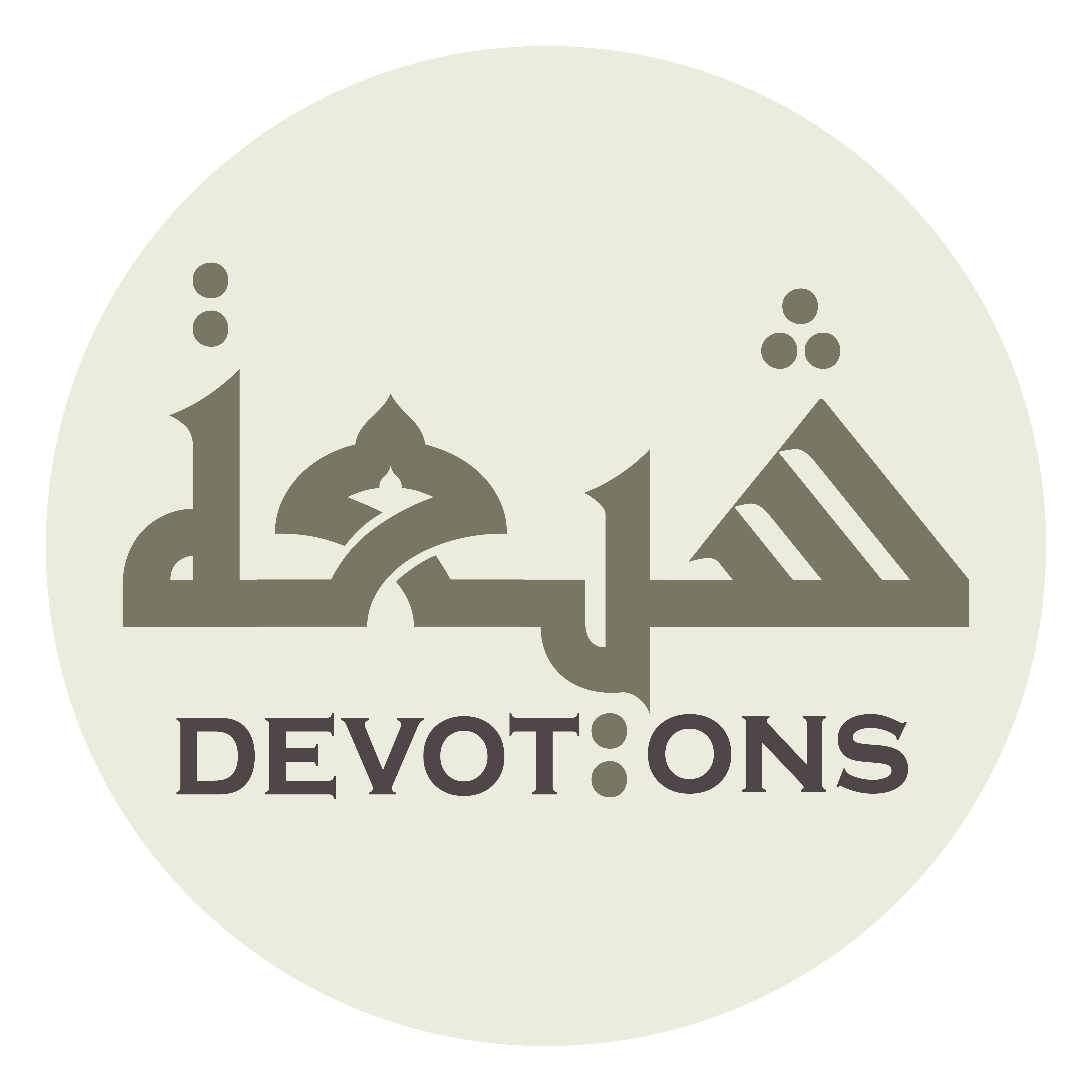 وَ الْحَمْدُ لِلَّهِ عَلَى مَا عَرَّفَنَا مِنْ نَفْسِهِ

wal ḥamdu lillāhi `alā mā `arrafanā min nafsih

Praise belongs to God, for the true knowledge of Himself He has given to us,
Dua 1 - Sahifat Sajjadiyyah
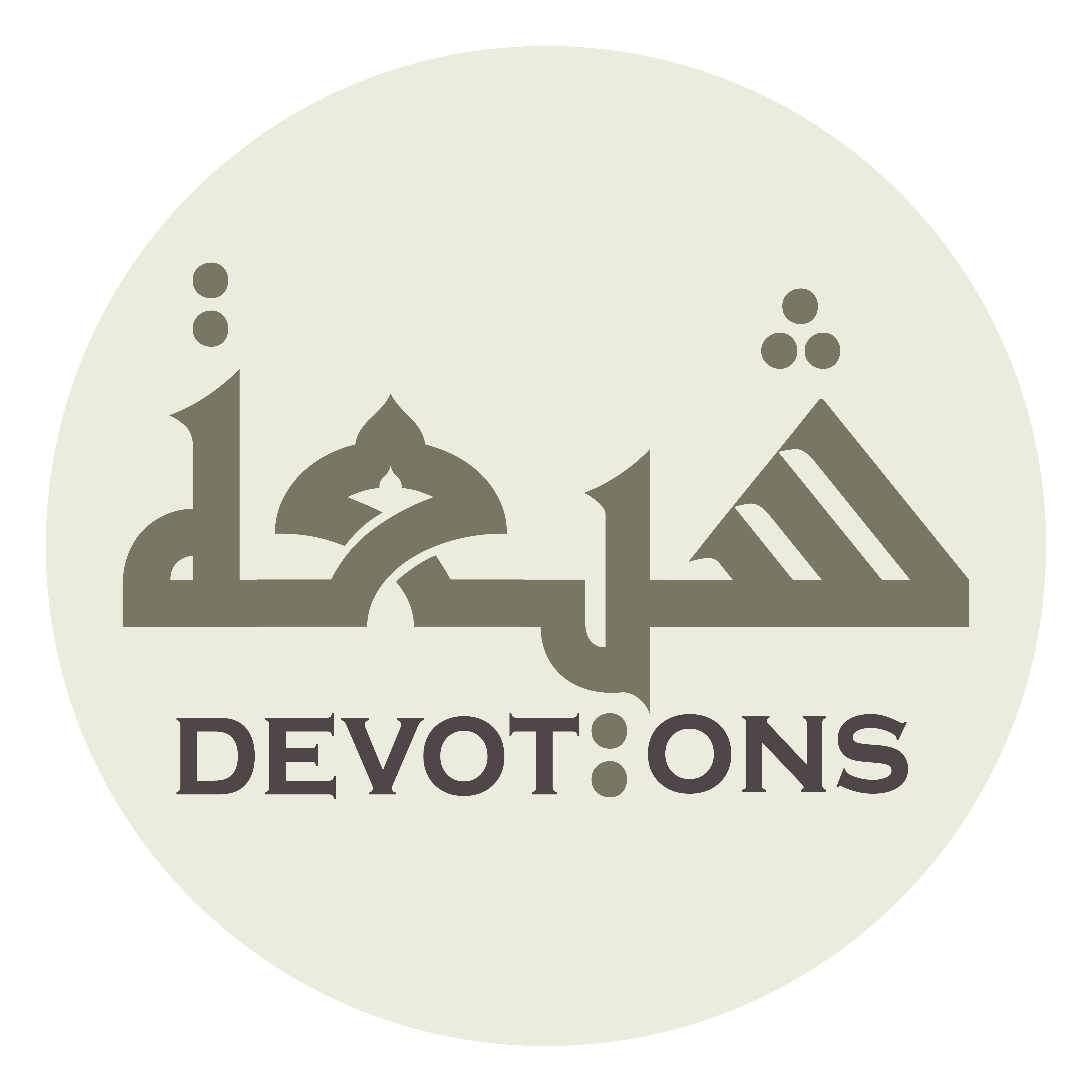 وَ أَلْهَمَنَا مِنْ شُكْرِهِ

wa alhamanā min shukrih

the thanksgiving He has inspired us to offer Him,
Dua 1 - Sahifat Sajjadiyyah
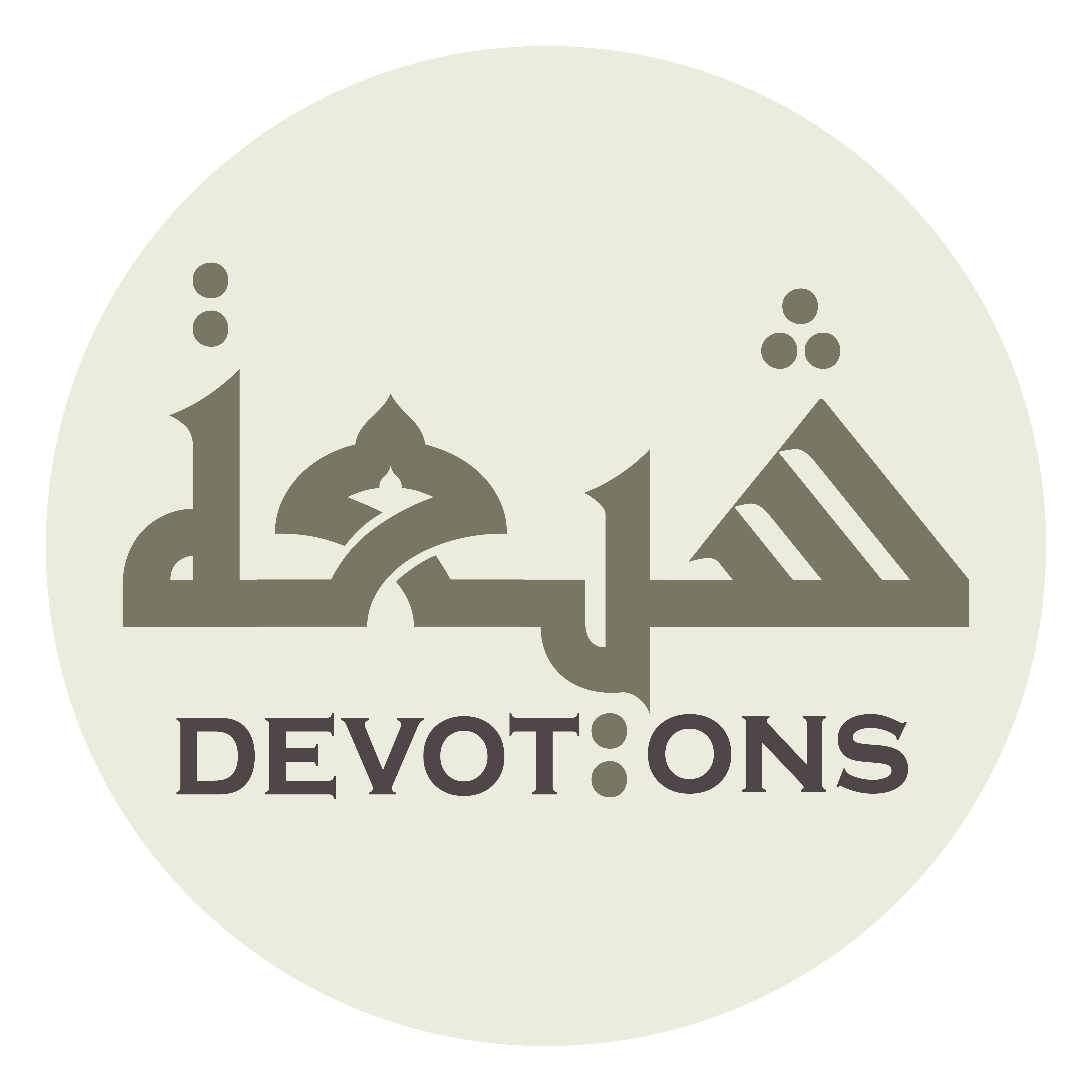 وَ فَتَحَ لَنَا مِنْ أَبْوَابِ الْعِلْمِ بِرُبُوبِيَّتِهِ

wa fataḥa lanā min abwābil `ilmi birubūbiyyatih

the doors to knowing His Lordship He has opened for us,
Dua 1 - Sahifat Sajjadiyyah
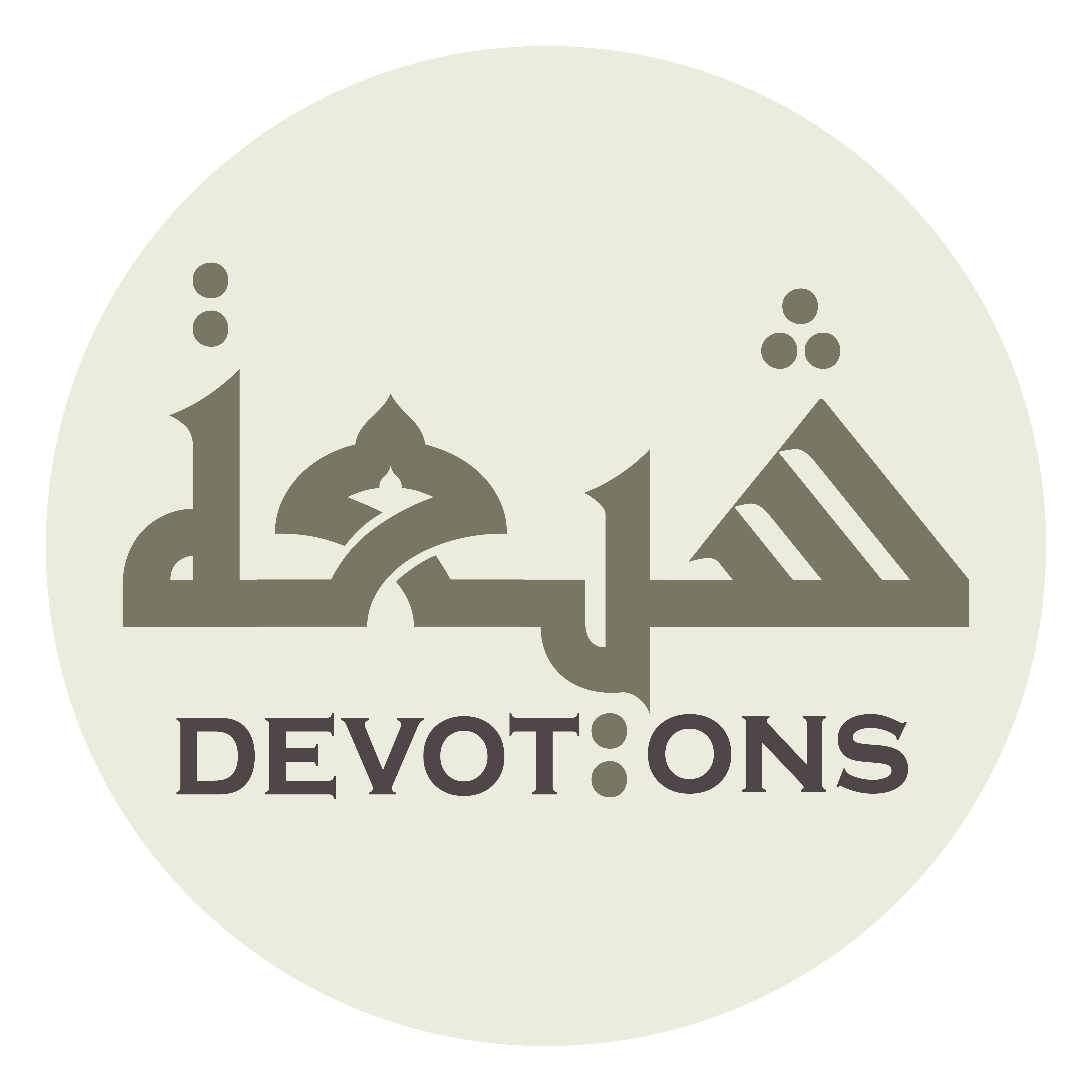 وَ دَلَّنَا عَلَيْهِ مِنَ الْإِخْلَاصِ لَهُ فِيْ تَوْحِيدِهِ

wa dallanā `alayhi minal ikhlāṣi lahu fī tawḥīdih

the sincerity towards Him in professing His Unity to which He has led us,
Dua 1 - Sahifat Sajjadiyyah
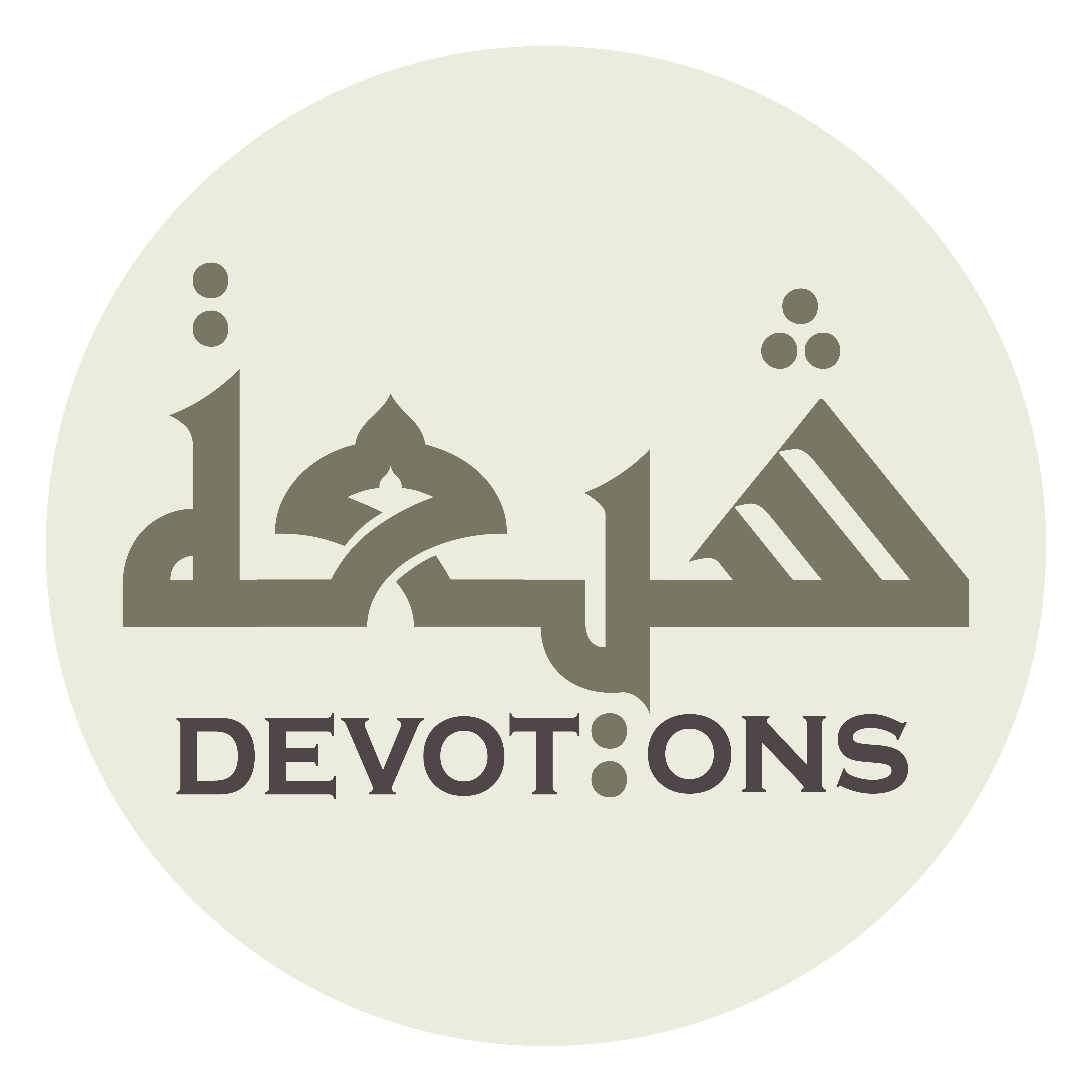 وَ جَنَّبَنَا مِنَ الْإِلْحَادِ وَ الشَّكِّ فِيْ أَمْرِهِ

wa jannabanā minal ilḥādi wash shakki fī amrih

and the deviation and doubt in His Command from which He has turned us aside;
Dua 1 - Sahifat Sajjadiyyah
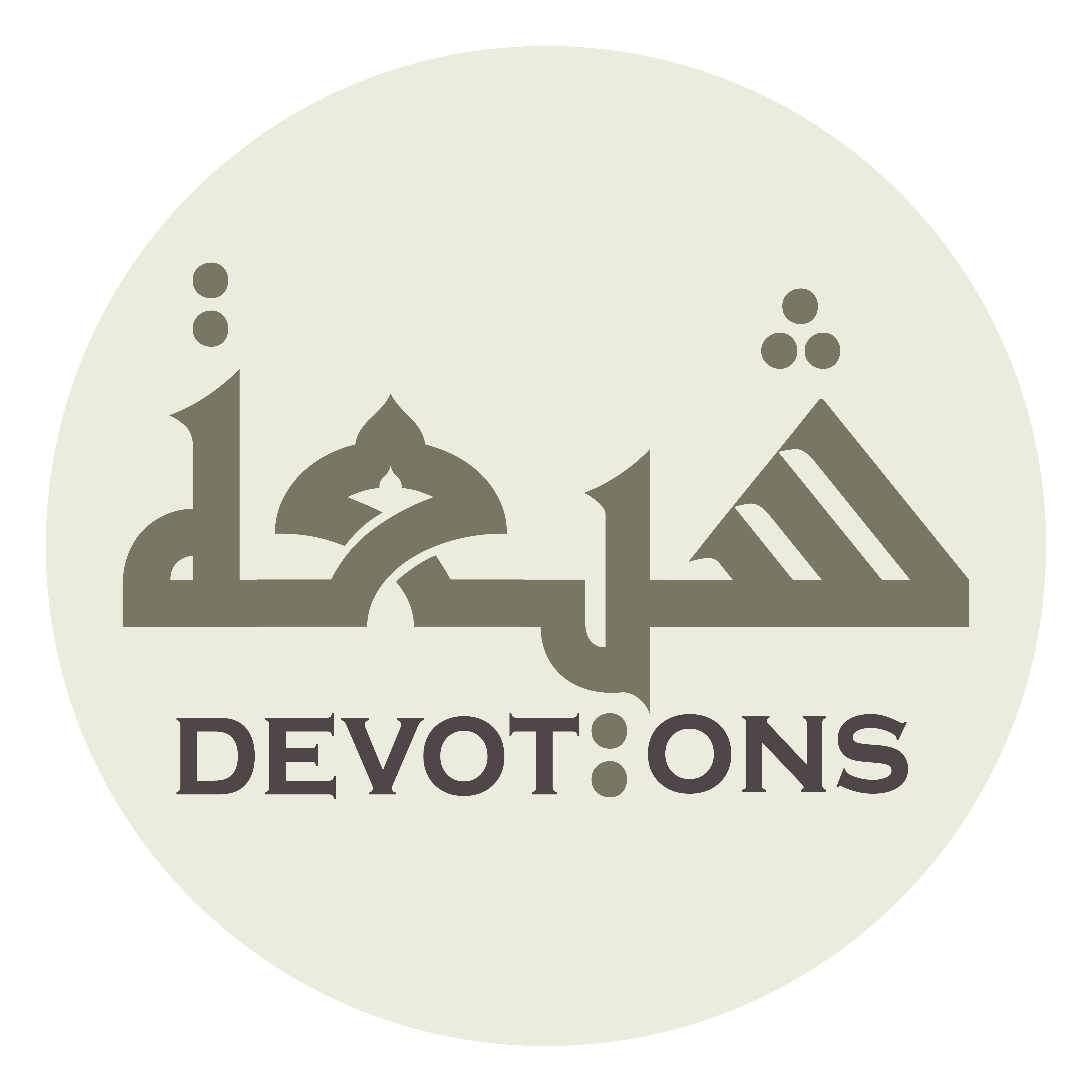 حَمْدًا نُعَمَّرُ بِهِ فِيمَنْ حَمِدَهُ مِنْ خَلْقِهِ

ḥamdan nu`ammaru bihi fīman ḥamidahu min khalqih

a praise through which we may be given long life among those of His creatures who praise Him,
Dua 1 - Sahifat Sajjadiyyah
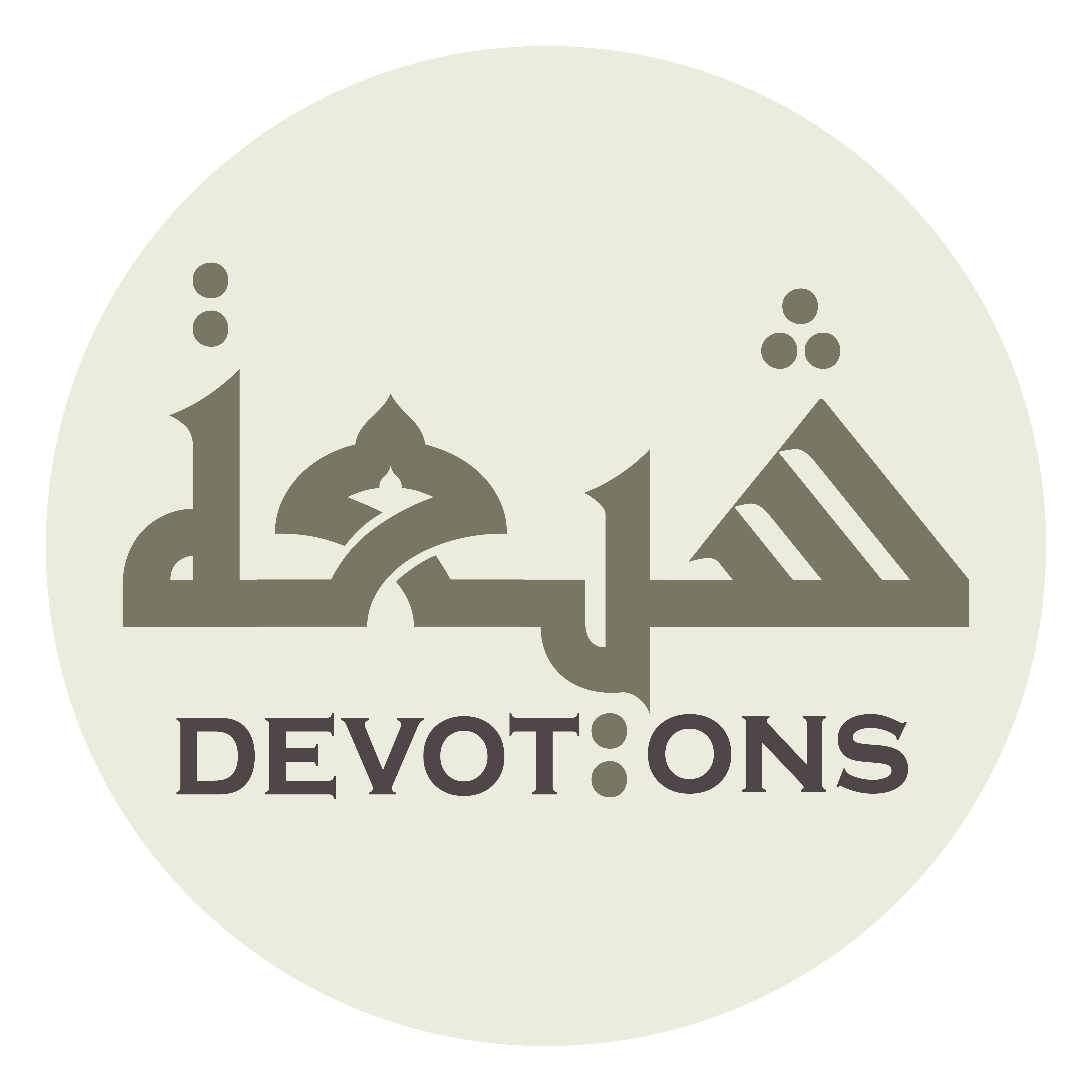 وَ نَسْبِقُ بِهِ مَنْ سَبَقَ إِلَى رِضَاهُ وَ عَفْوِهِ

wa nasbiqu bihi man sabaqa ilā riḍāhu wa `afwih

and overtake those who have gone ahead toward His good pleasure and pardon;
Dua 1 - Sahifat Sajjadiyyah
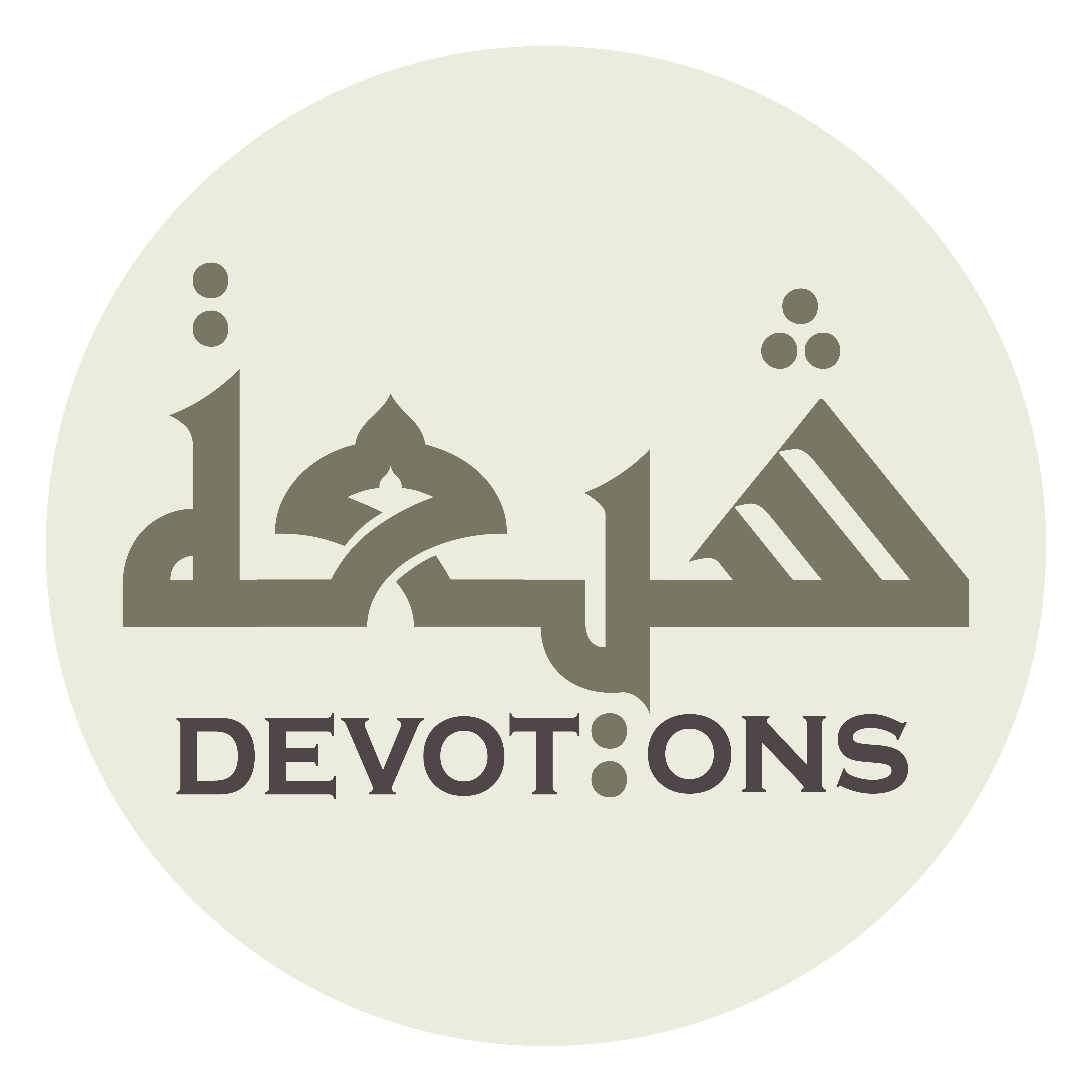 حَمْدًا يُضِيْءُ لَنَا بِهِ ظُلُمَاتِ الْبَرْزَخِ

ḥamdan yuḍī-u lanā bihi ẓulumātil bar-zakh

a praise through which He will illuminate for us the shadows of the interworld,
Dua 1 - Sahifat Sajjadiyyah
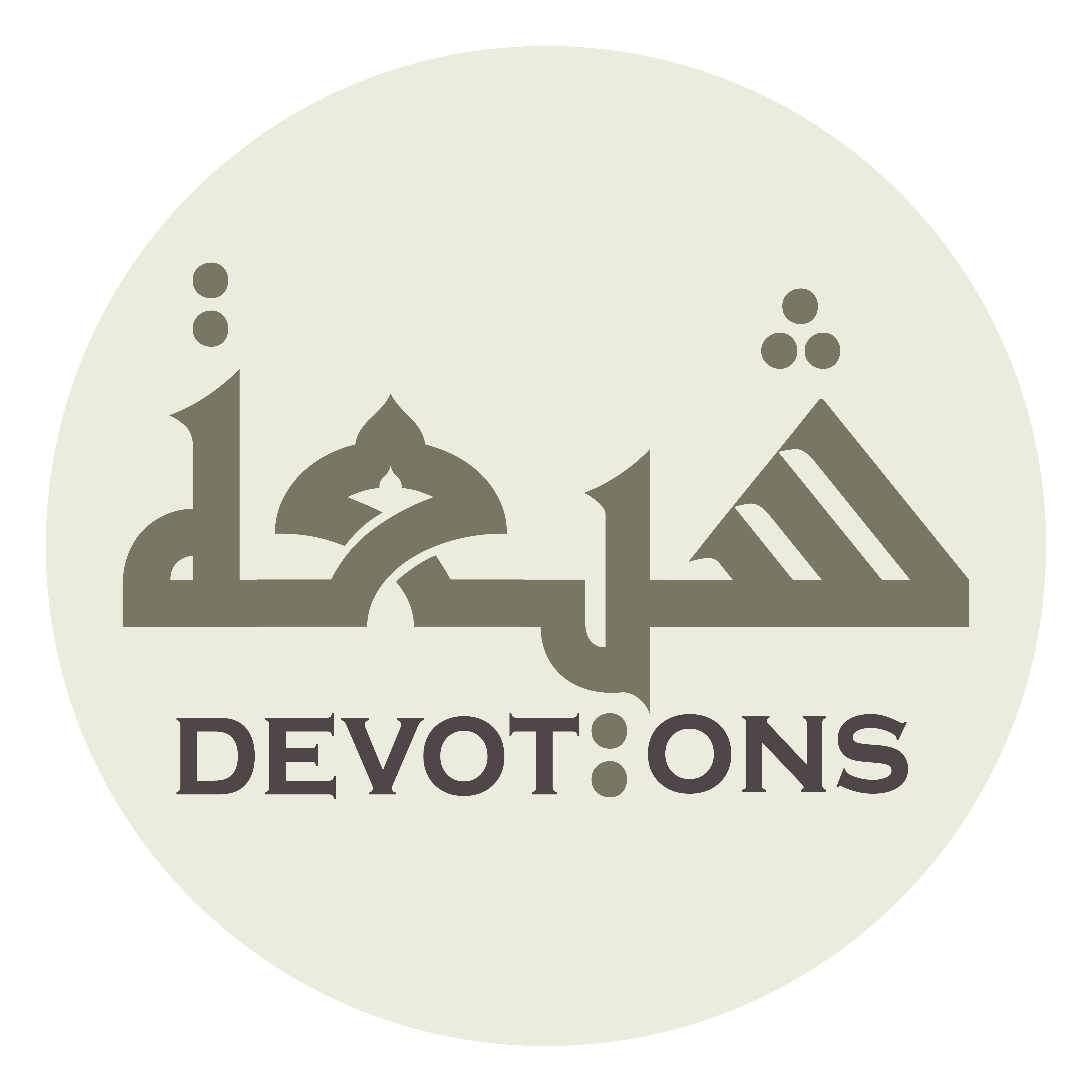 وَ يُسَهِّلُ عَلَيْنَا بِهِ سَبِيلَ الْمَبْعَثِ

wa yusahhilu `alaynā bihi sabīlal mab`ath

ease for us the path of the Resurrection,
Dua 1 - Sahifat Sajjadiyyah
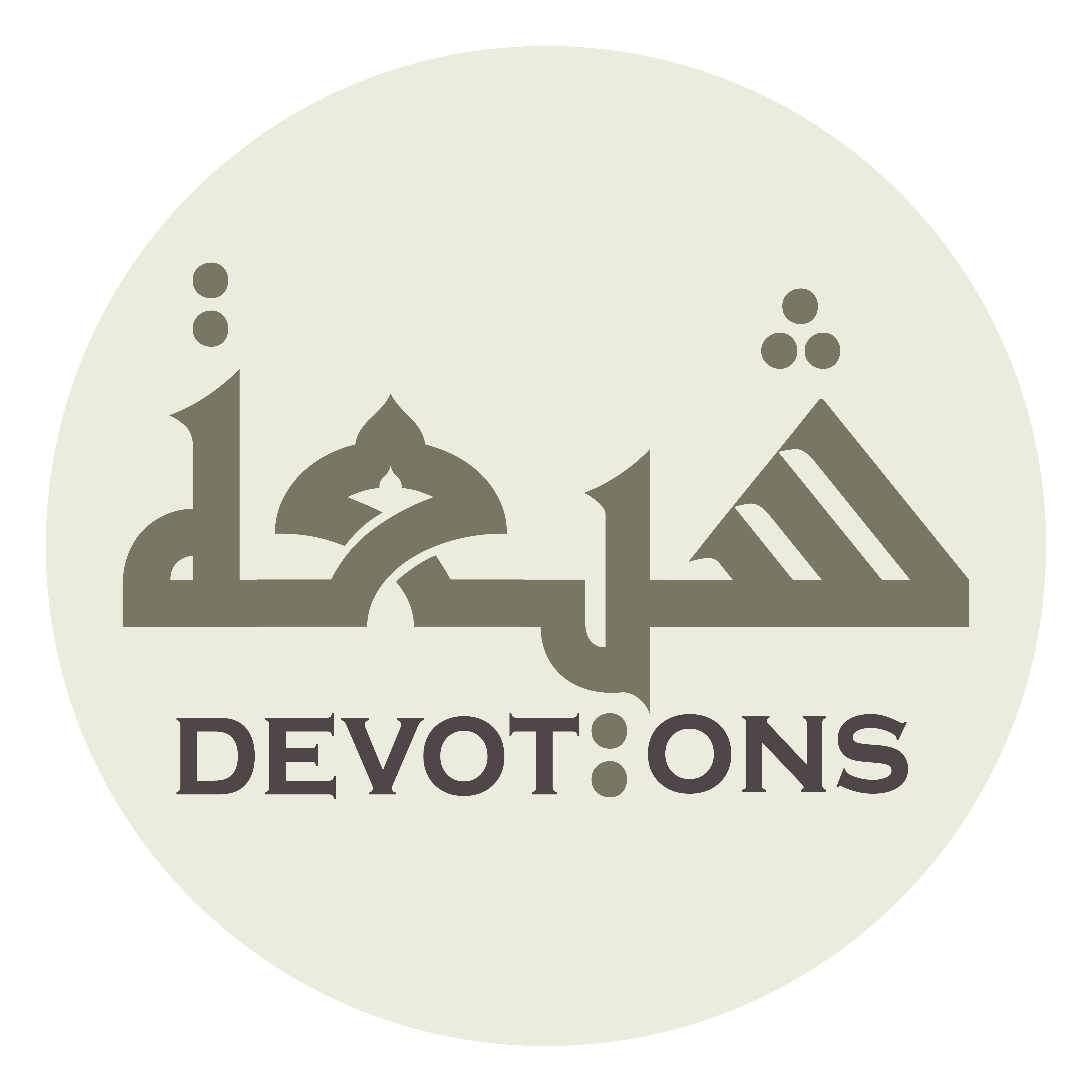 وَ يُشَرِّفُ بِهِ مَنَازِلَنَا عِنْدَ مَوَاقِفِ الْأَشْهَادِ

wa yusharrifu bihi manāzilanā `inda mawāqifil ash-hād

and raise up our stations at the standing places of the Witnesses
Dua 1 - Sahifat Sajjadiyyah
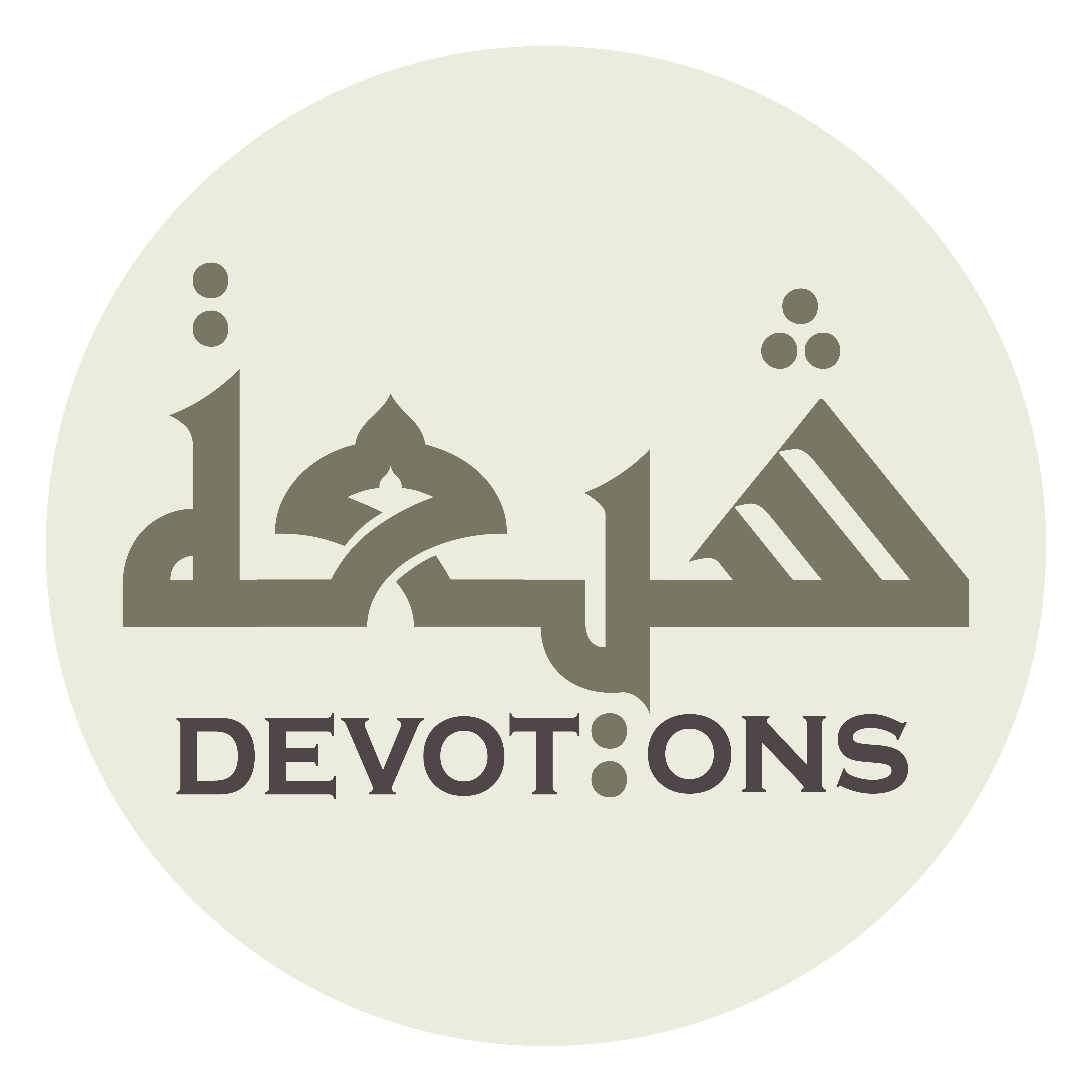 يَوْمَ تُجْزَى كُلُّ نَفْسٍ بِمَا كَسَبَتْ وَ هُمْ لَا يُظْلَمُوْنَ

yawma tujzā kullu nafsin bimā kasabat wa hum lā yuẓlamūn

"on the day when every soul will be repaid for what it has earned - they shall not be wronged" (45:21);
Dua 1 - Sahifat Sajjadiyyah
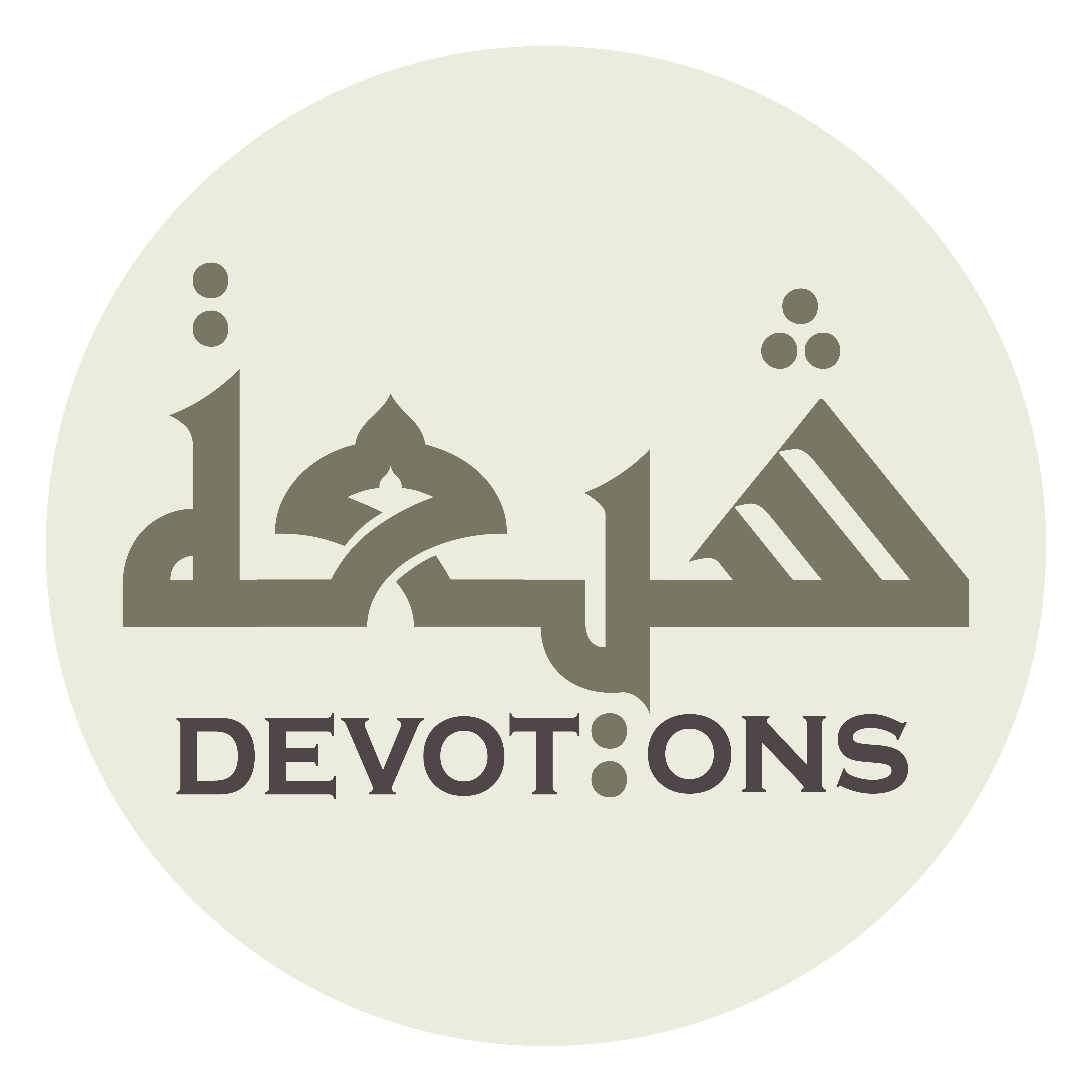 يَوْمَ لَا يُغْنِيْ مَوْلًى عَنْ مَوْلًى شَيْئًا وَ لَا هُمْ يُنْصَرُونَ

yawma lā yughnī mawlan `an mawlan shay-an wa lā hum yunṣarūn

"the day a master shall avail nothing a client, and they shall not be helped" (44:41);
Dua 1 - Sahifat Sajjadiyyah
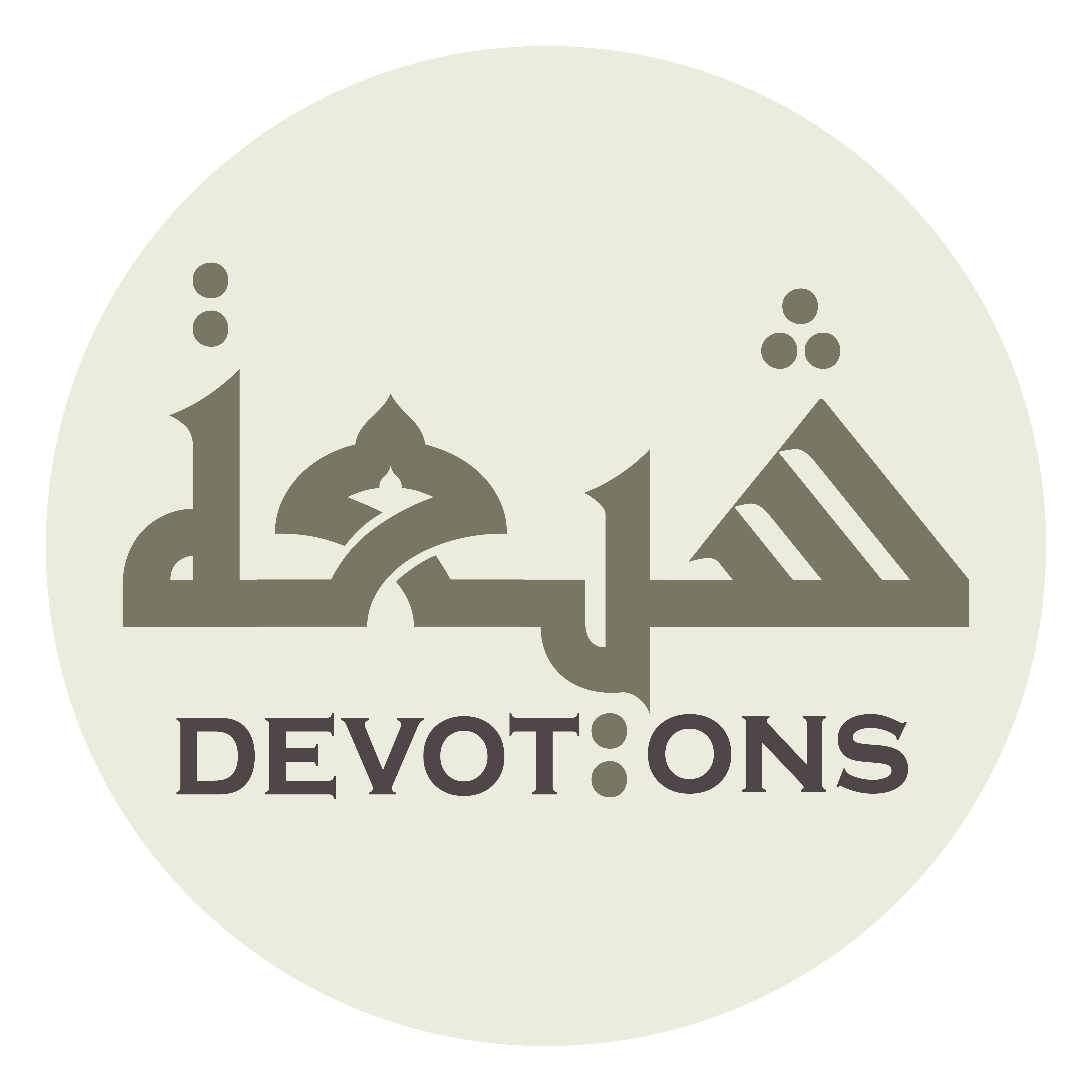 حَمْدًا يَرْتَفِعُ مِنَّا إِلَى أَعْلَى عِلِّيِّينَ

ḥamdan yar-tafi`u minnā ilā a`lā `illiyyīn

a praise which will rise up from us to the highest of the 'Illiyun
Dua 1 - Sahifat Sajjadiyyah
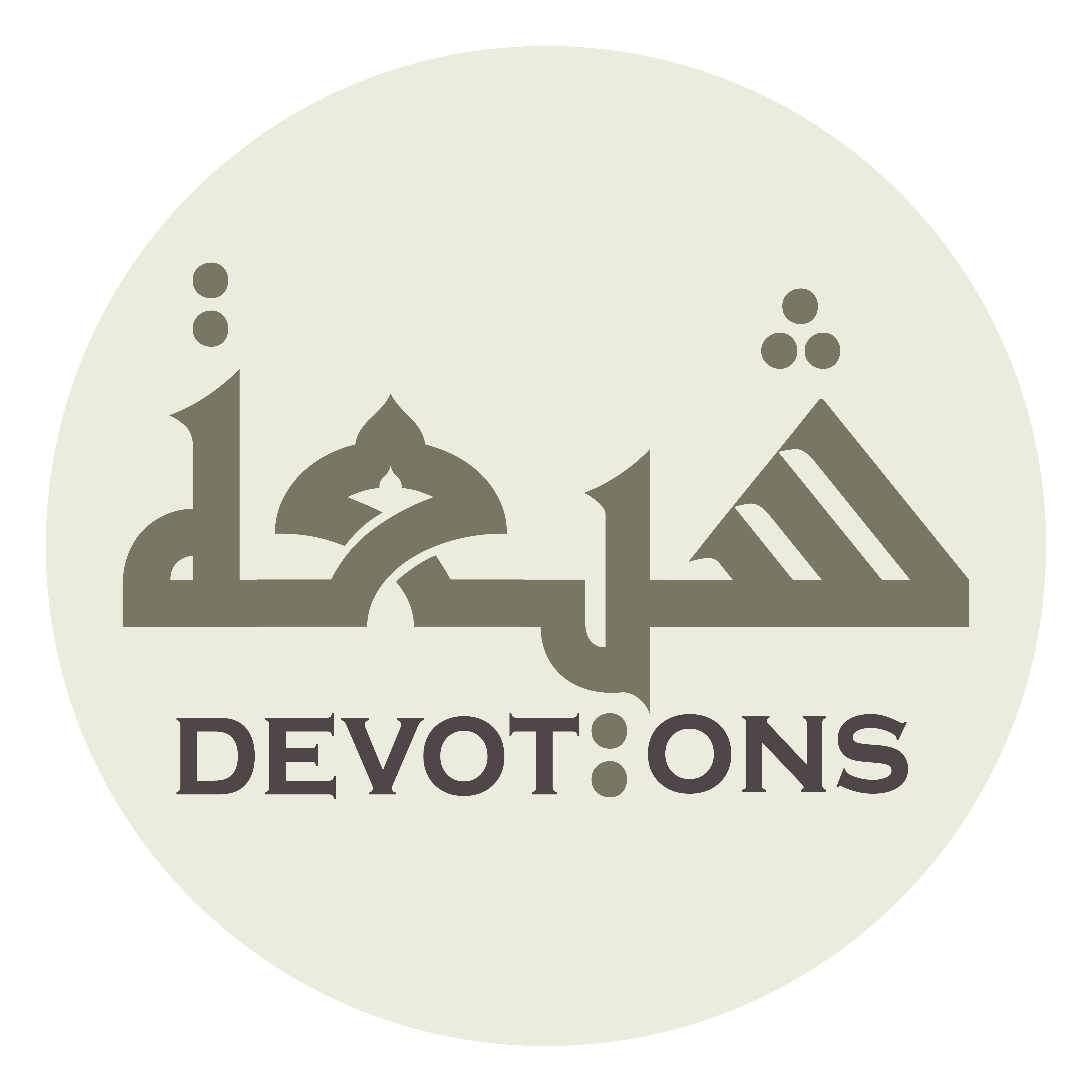 ْفِيْ كِتَابٍ مَرْقُومٍ يَشْهَدُهُ الْمُقَرَّبُونَ

fī kitābin mar-qūmin yash-haduhul muqarrabūn

"in a book inscribed, witnessed by those brought nigh" (83:20-21],
Dua 1 - Sahifat Sajjadiyyah
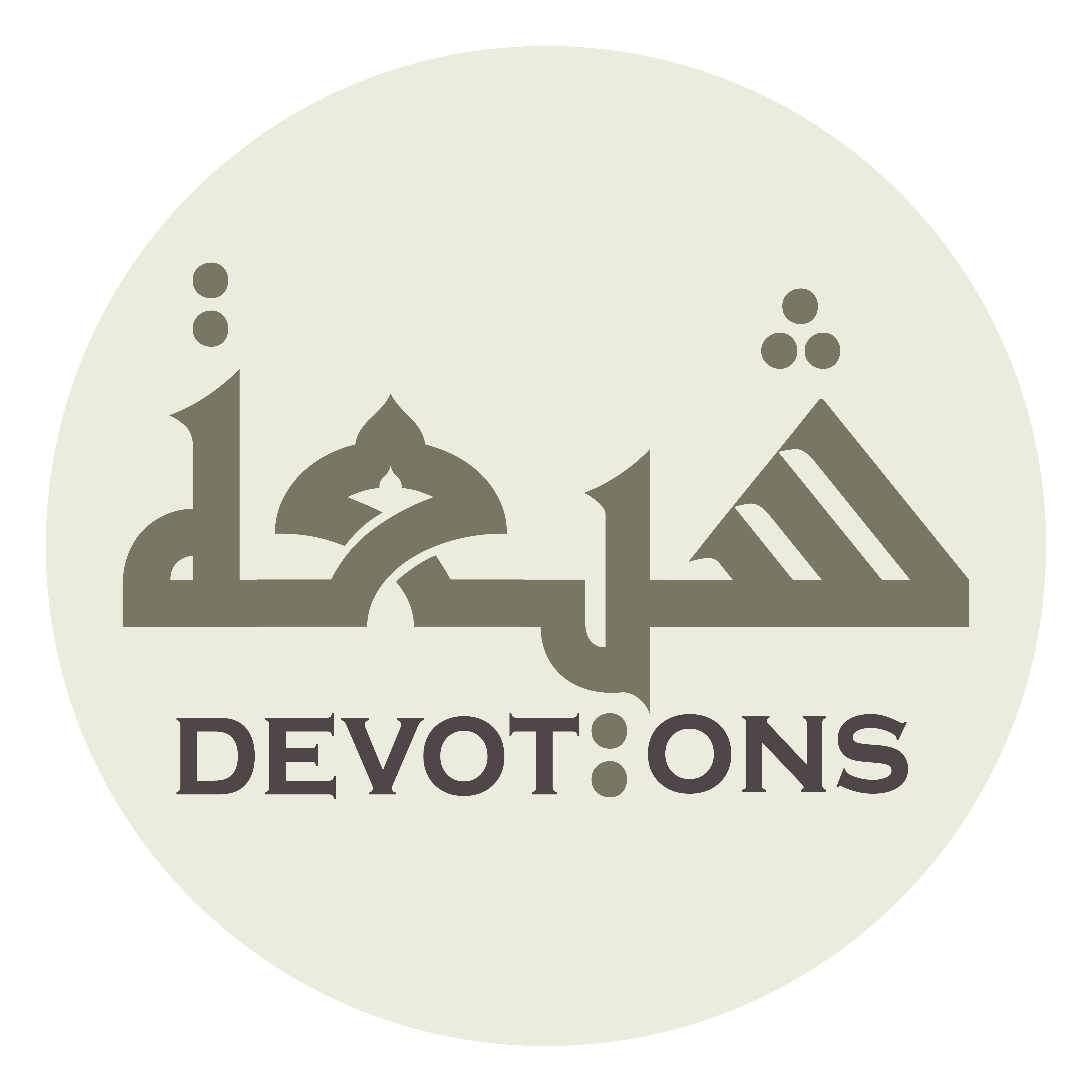 حَمْدًا تَقَرُّ بِهِ عُيُونُنَا إِذَا بَرِقَتِ الْأَبْصَارُ

ḥamdan taqarru bihi `uyūnunā idhā bariqatil abṣār

a praise whereby our eyes may be at rest when sight is dazzled,
Dua 1 - Sahifat Sajjadiyyah
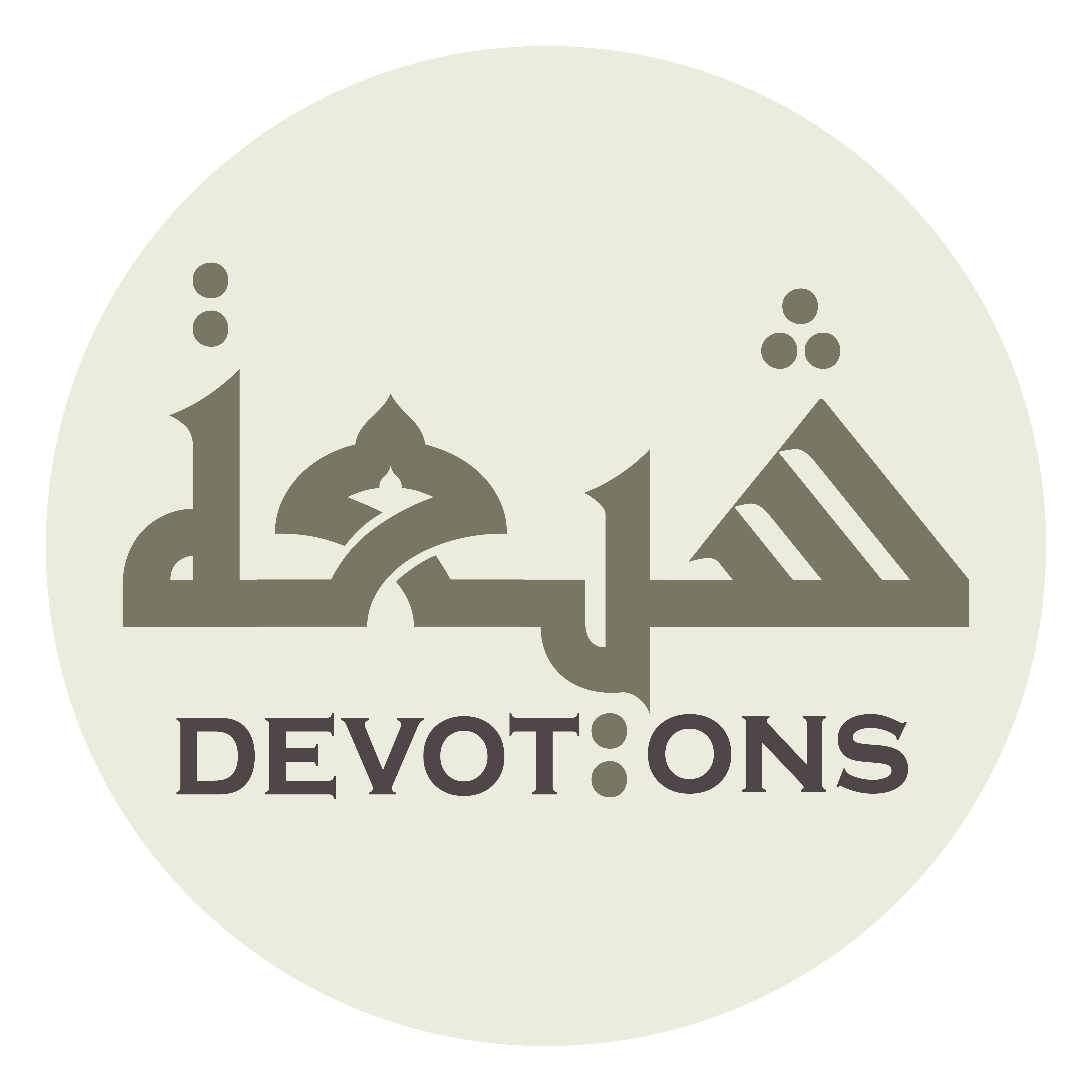 وَ تَبْيَضُّ بِهِ وُجُوهُنَا إِذَا اسْوَدَّتِ الْأَبْشَارُ

wa tabyaḍḍu bihi wujūhunā idhaswaddatil abshār

our faces whitened when skins are blackened,
Dua 1 - Sahifat Sajjadiyyah
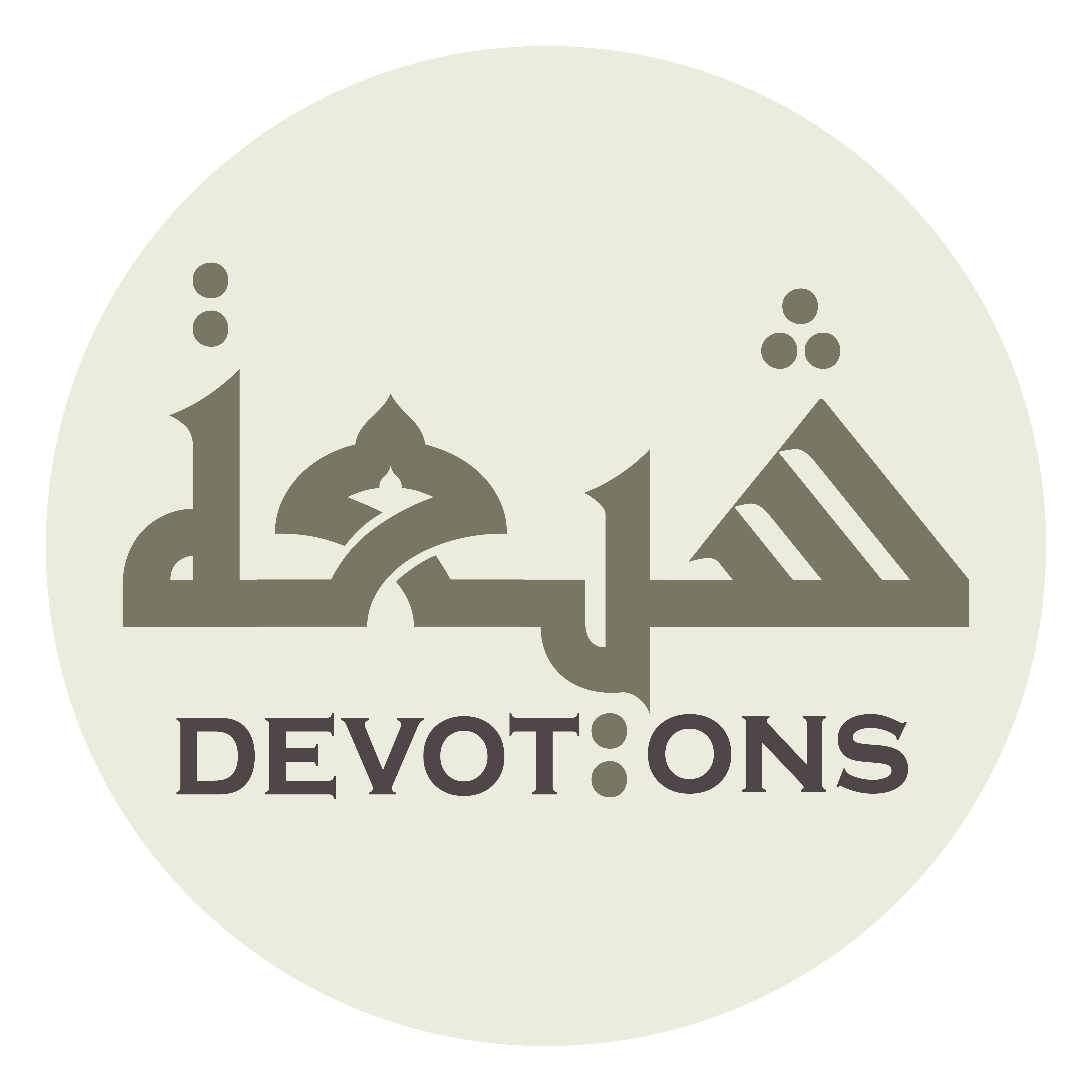 حَمْدًا نُعْتَقُ بِهِ مِنْ أَلِيمِ نَارِ اللَّهِ

ḥamdan nu`taqu bihi min alīmi nārillāh

a praise through which we may be released from God's painful Fire
Dua 1 - Sahifat Sajjadiyyah
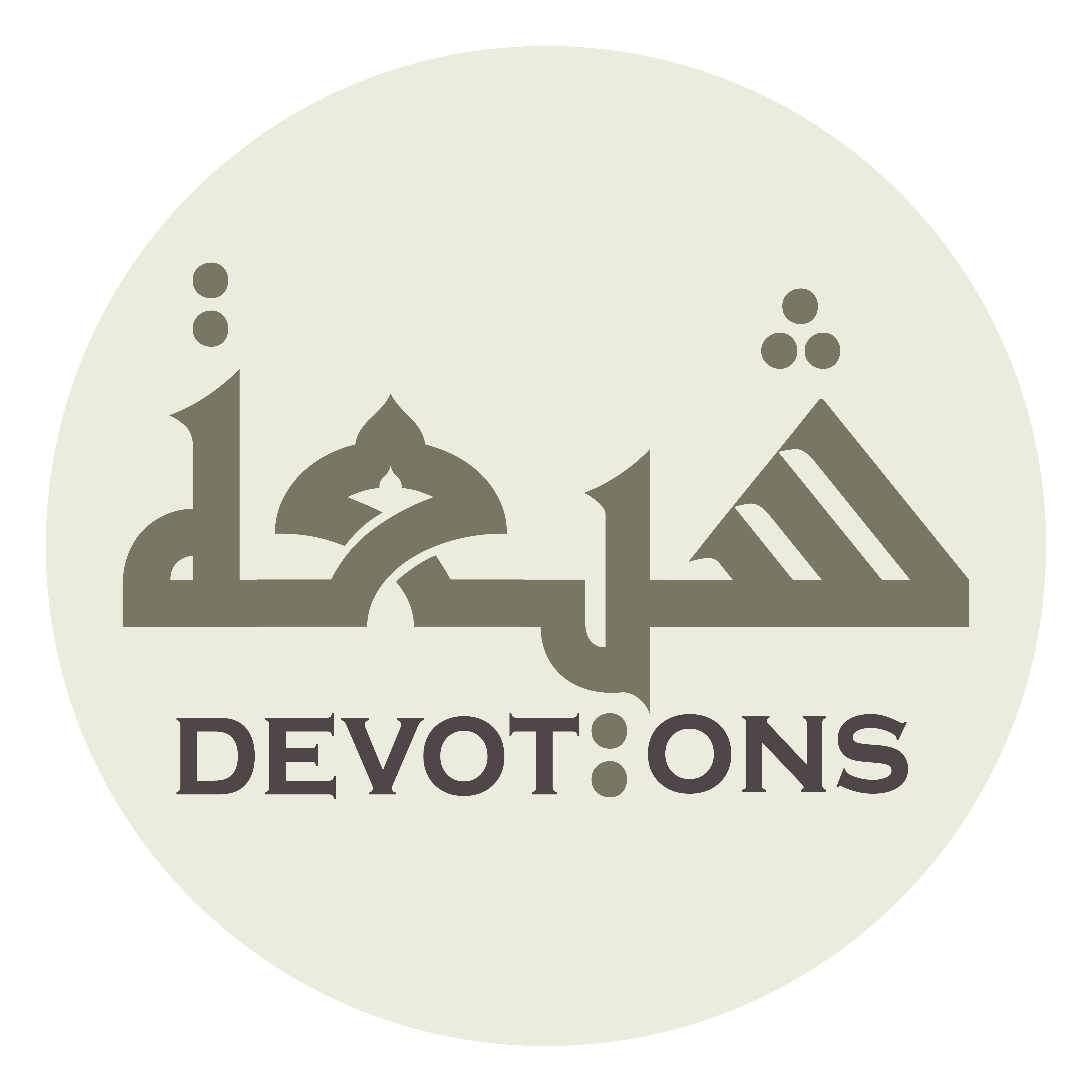 إِلَى كَرِيمِ جِوَارِ اللَّهِ

ilā karīmi jiwārillāh

and enter God's generous neighbourhood,
Dua 1 - Sahifat Sajjadiyyah
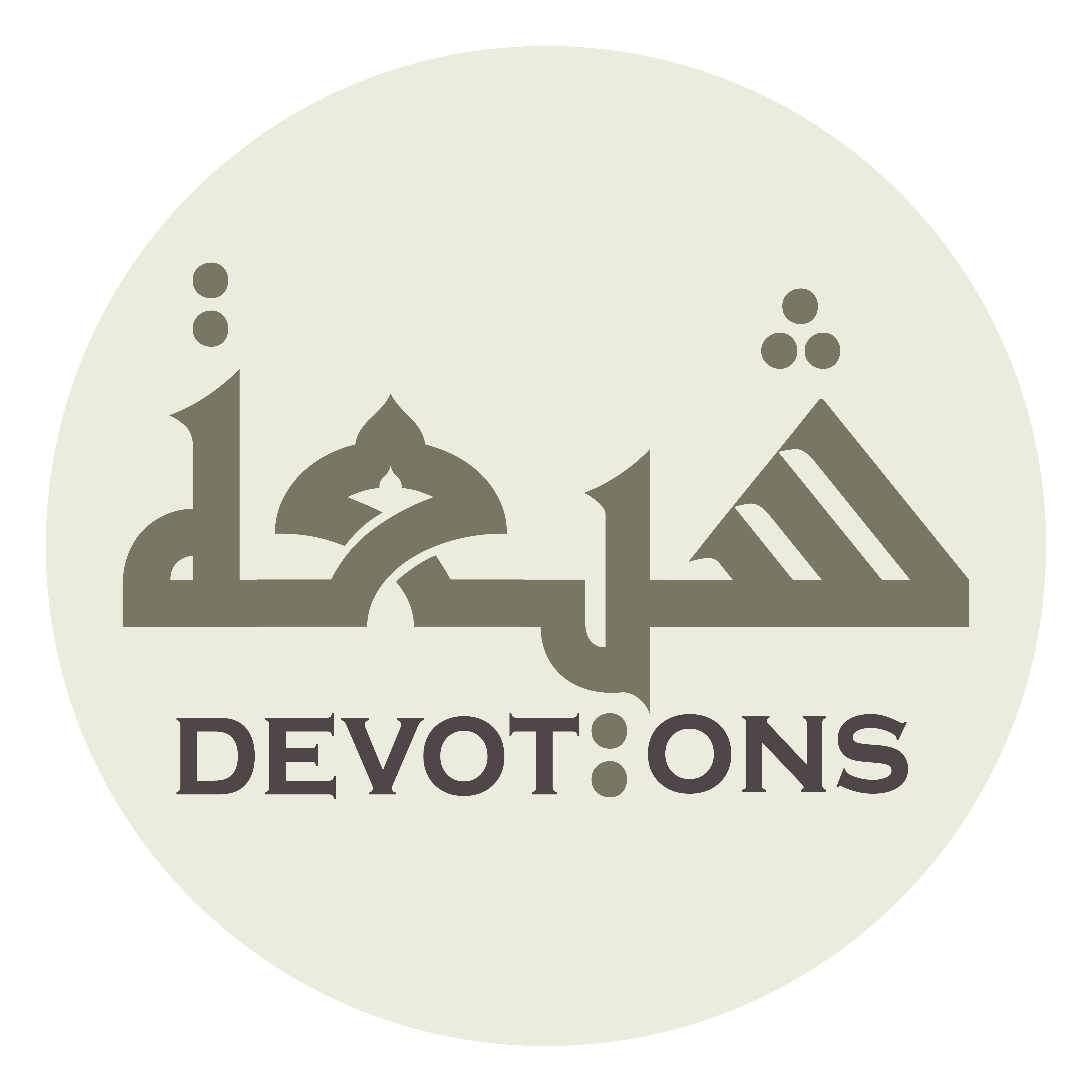 حَمْدًا نُزَاحِمُ بِهِ مَلَائِكَتَهُ الْمُقَرَّبِينَ

ḥamdan nuzāḥimu bihi malā-ikatahul muqarrabīn

a praise by which we may jostle the angels brought nigh
Dua 1 - Sahifat Sajjadiyyah
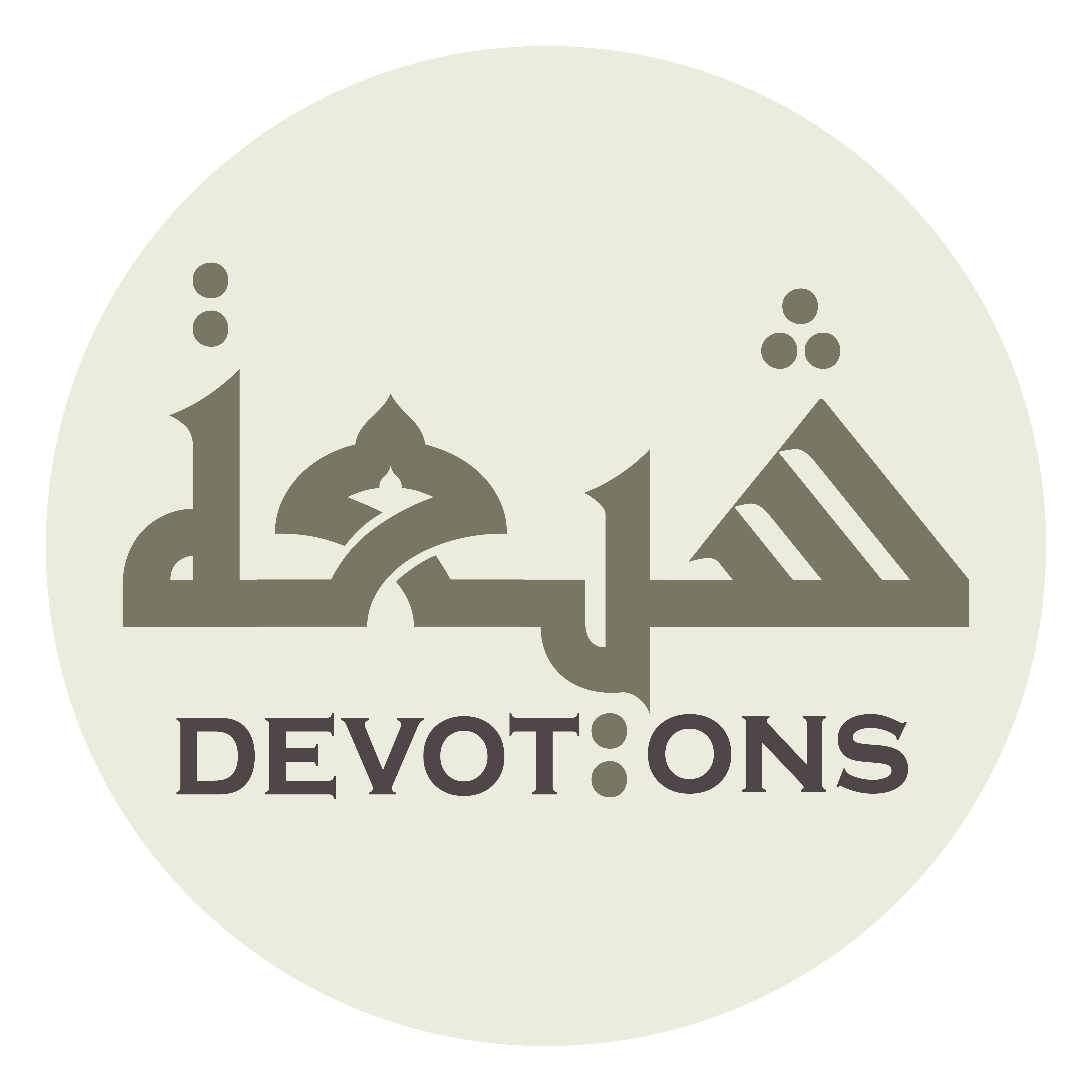 وَ نُضَامُّ بِهِ أَنْبِيَاءَهُ الْمُرْسَلِينَ

wa nuḍāmmu bihi anbiyā-ahul mur-salīn

and join the prophets, the envoys,
Dua 1 - Sahifat Sajjadiyyah
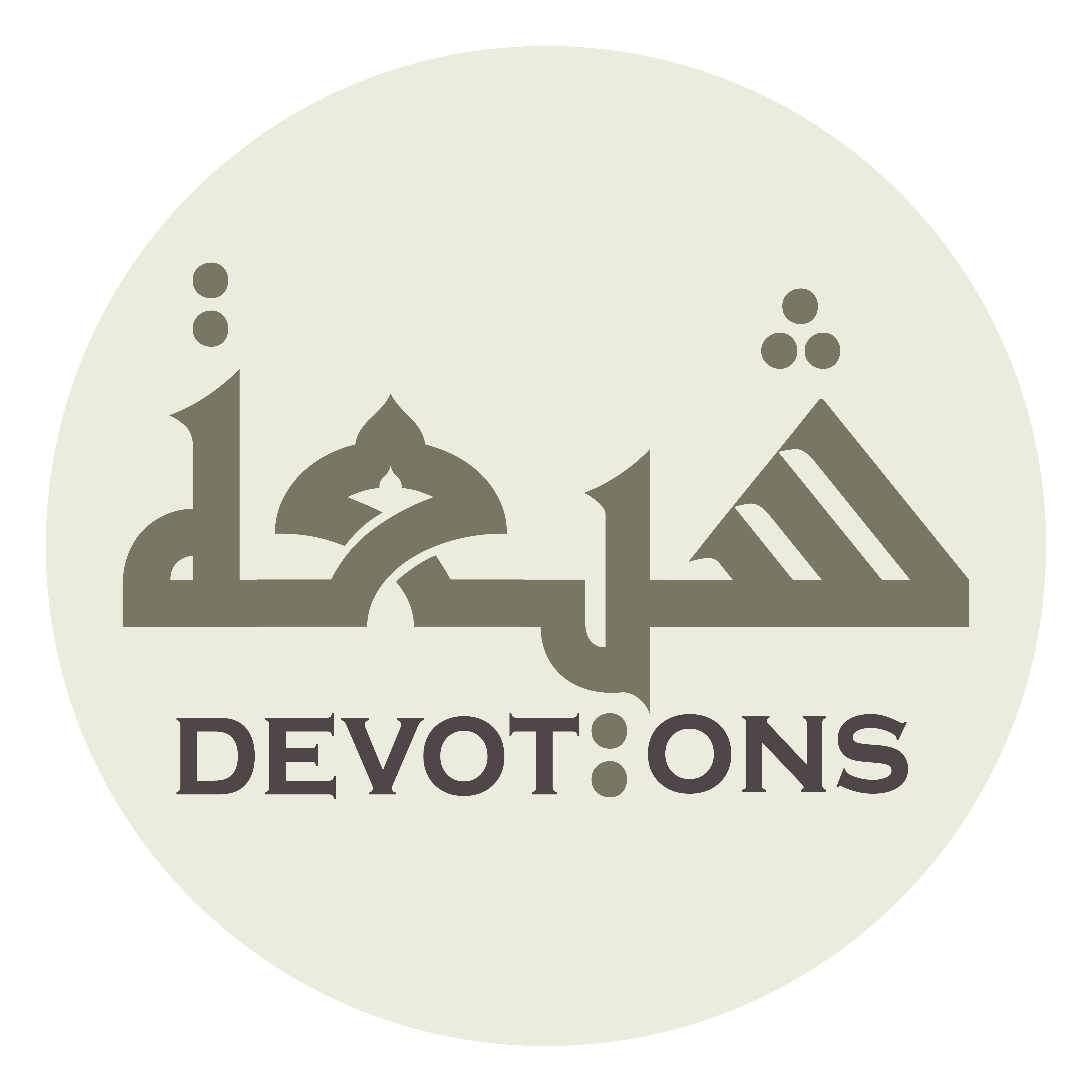 ْفِيْ دَارِ الْمُقَامَةِ الَّتِيْ لَا تَزُولُ

fī dāril muqāmatil latī lā tazūl

in a House of Permanence that does not remove,
Dua 1 - Sahifat Sajjadiyyah
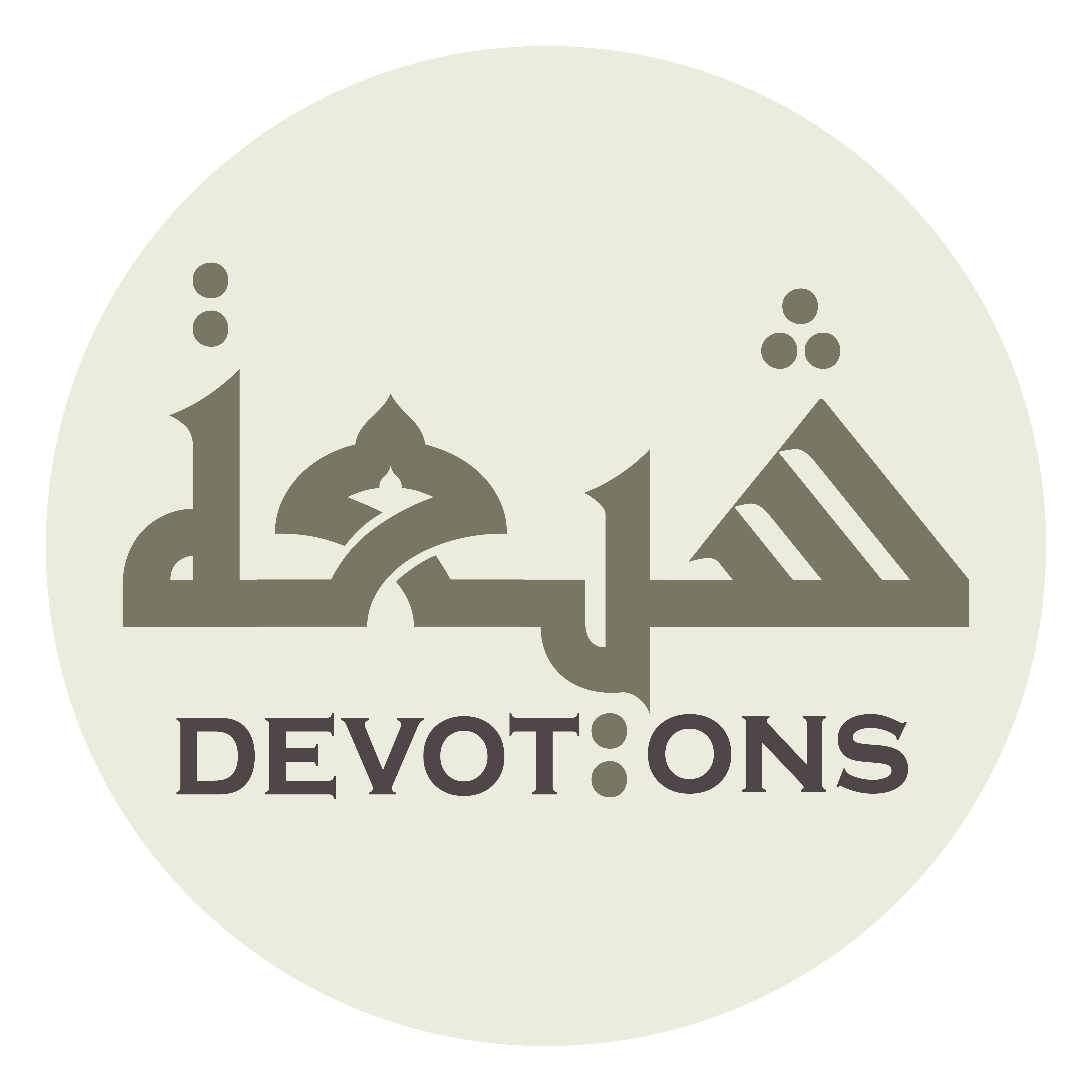 وَ مَحَلِّ كَرَامَتِهِ الَّتِيْ لَا تَحُولُ

wa maḥalli karāmatihil latī lā taḥūl

the Place of His Generosity that does not change.
Dua 1 - Sahifat Sajjadiyyah
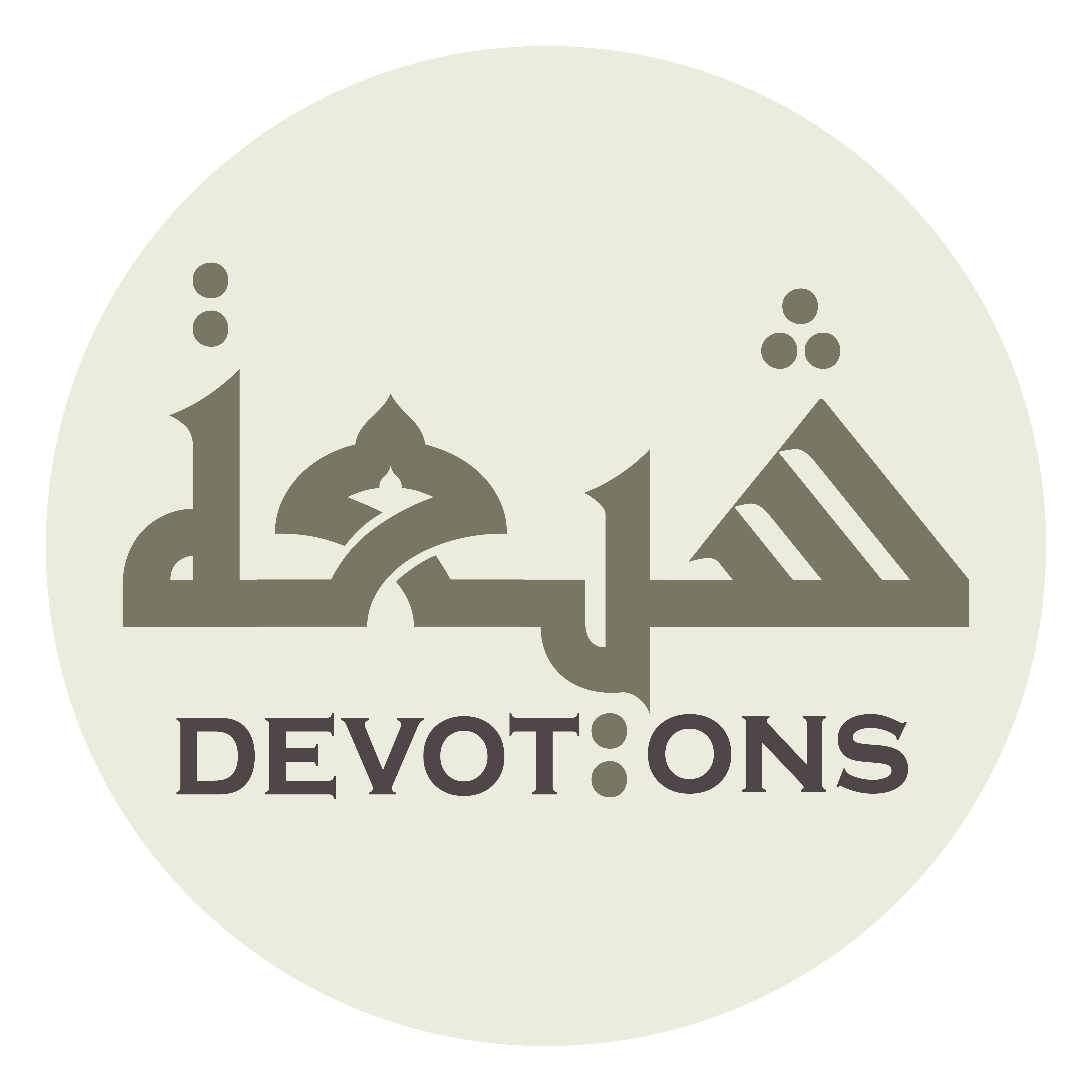 وَ الْحَمْدُ لِلَّهِ الَّذِيْ اخْتَارَ لَنَا مَحَاسِنَ الْخَلْقِ

wal ḥamdu lillāhil ladhikhtāra lanā maḥāsinal khalq

Praise belongs to God, who chose for us the good qualities of creation,
Dua 1 - Sahifat Sajjadiyyah
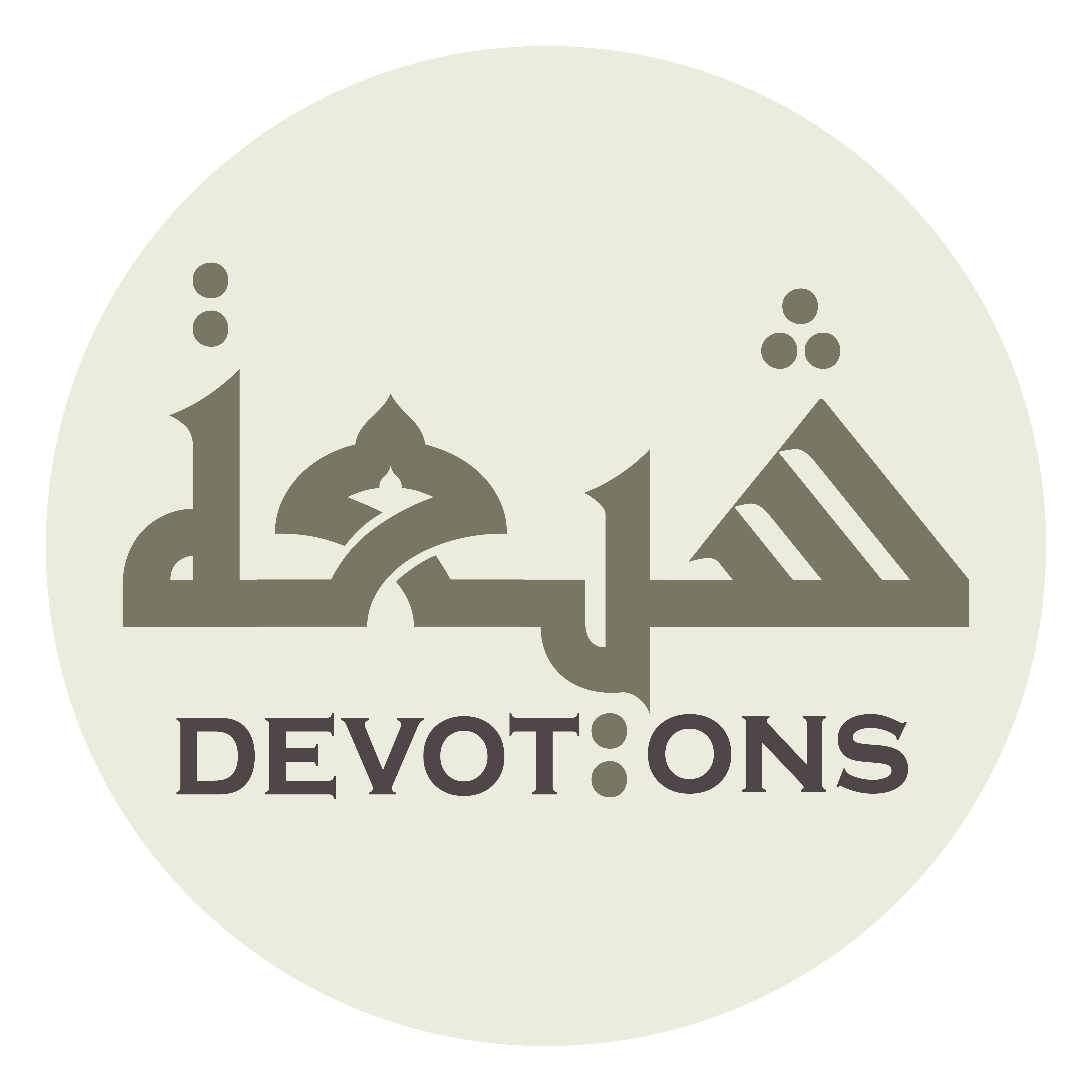 وَ أَجْرَى عَلَيْنَا طَيِّبَاتِ الرِّزْقِ

wa ajrā `alaynā ṭayyibātir rizq

granted us the agreeable things of provision,
Dua 1 - Sahifat Sajjadiyyah
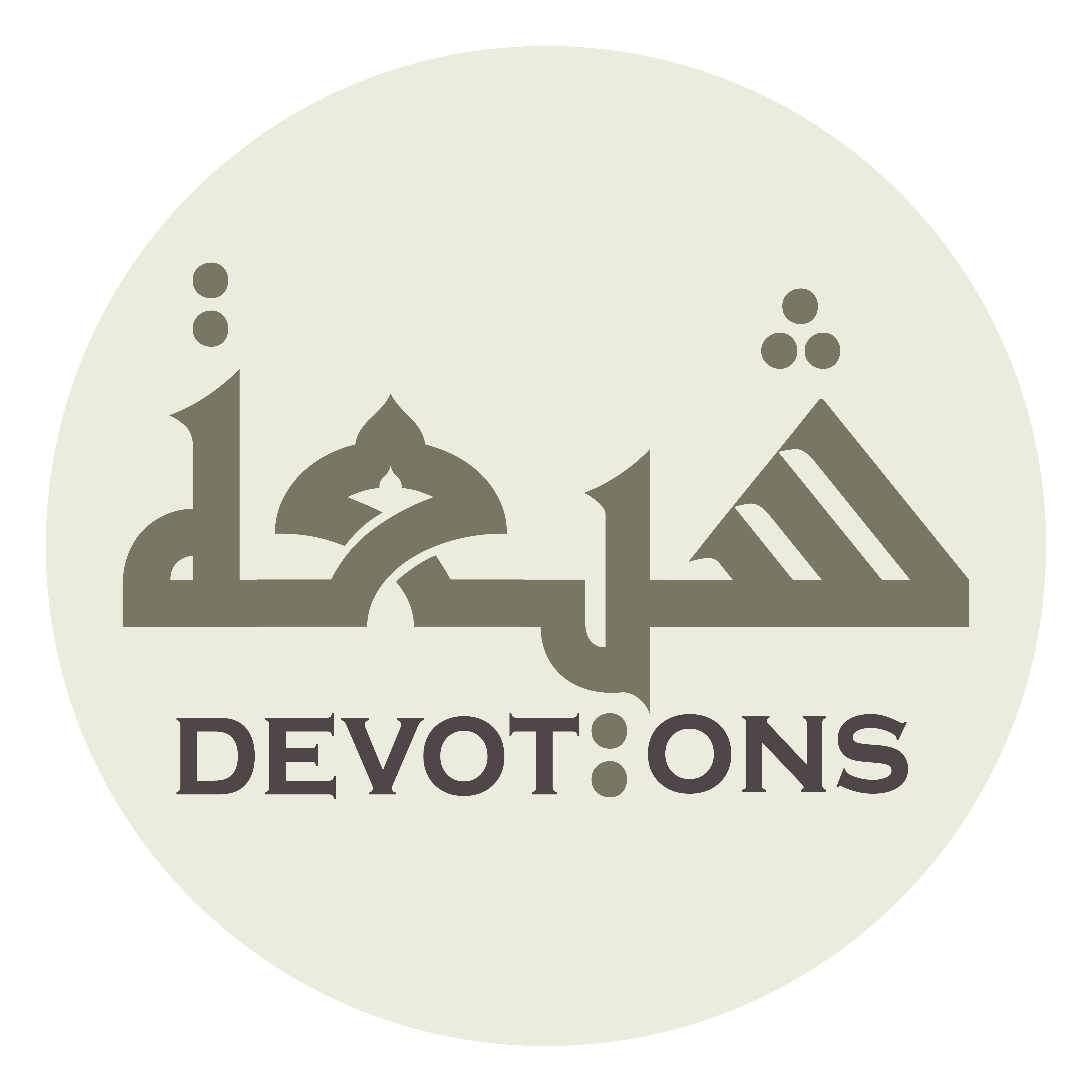 وَ جَعَلَ لَنَا الْفَضِيلَةَ بِالْمَلَكَةِ عَلَى جَمِيْعِ الْخَلْقِ

wa ja`ala lanal faḍīlata bil malakati `alā jamī`il khalq

and appointed for us excellence through domination over all creation;
Dua 1 - Sahifat Sajjadiyyah
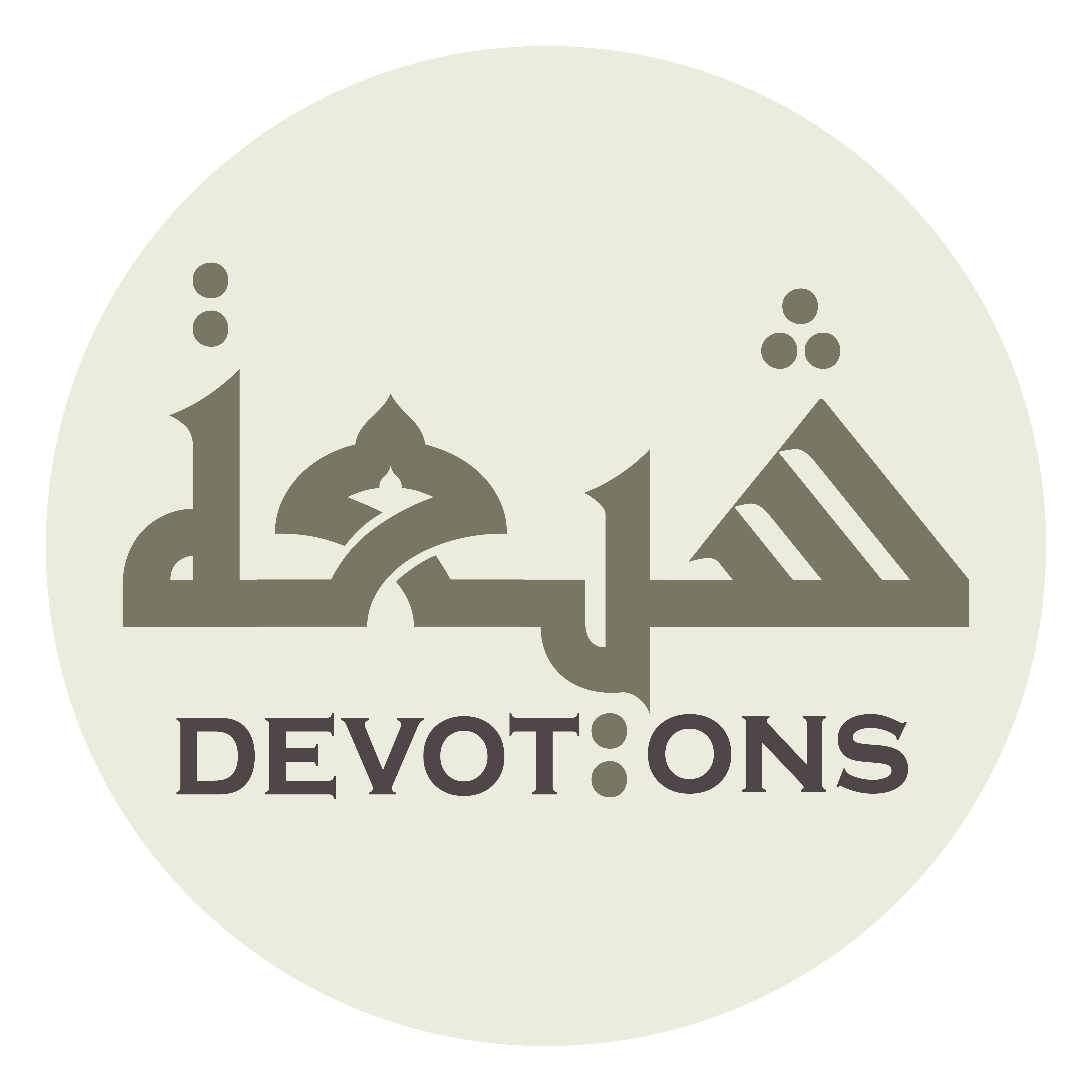 فَكُلُّ خَلِيقَتِهِ مُنْقَادَةٌ لَنَا بِقُدْرَتِهِ

fakullu khalīqatihi munqādatun lanā biqudratih

every one of His creatures submits to us through His power
Dua 1 - Sahifat Sajjadiyyah
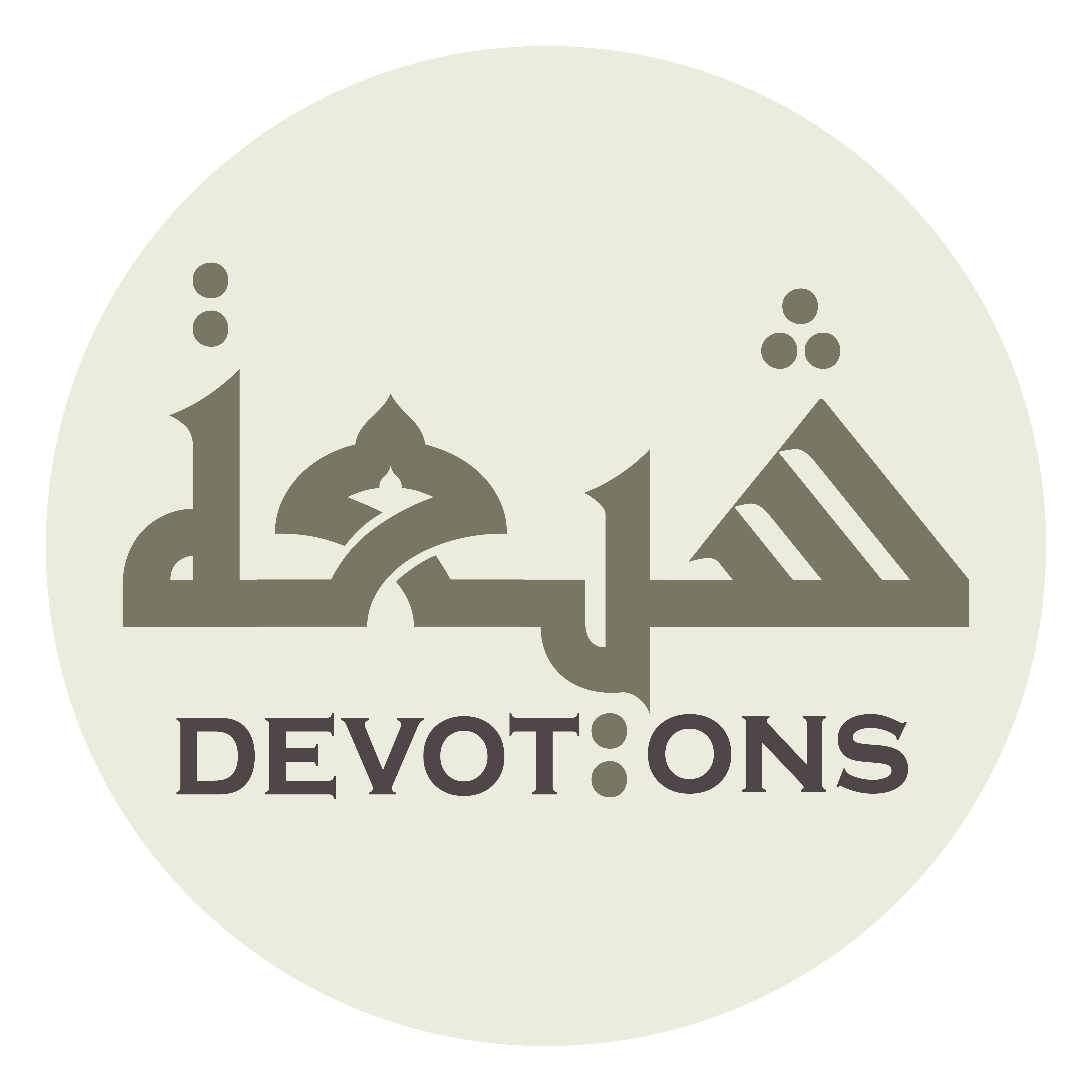 وَ صَائِرَةٌ إِلَى طَاعَتِنَا بِعِزَّتِهِ

wa ṣā-iratun ilā ṭā`atinā bi`izzatih

and comes to obey us through His might.
Dua 1 - Sahifat Sajjadiyyah
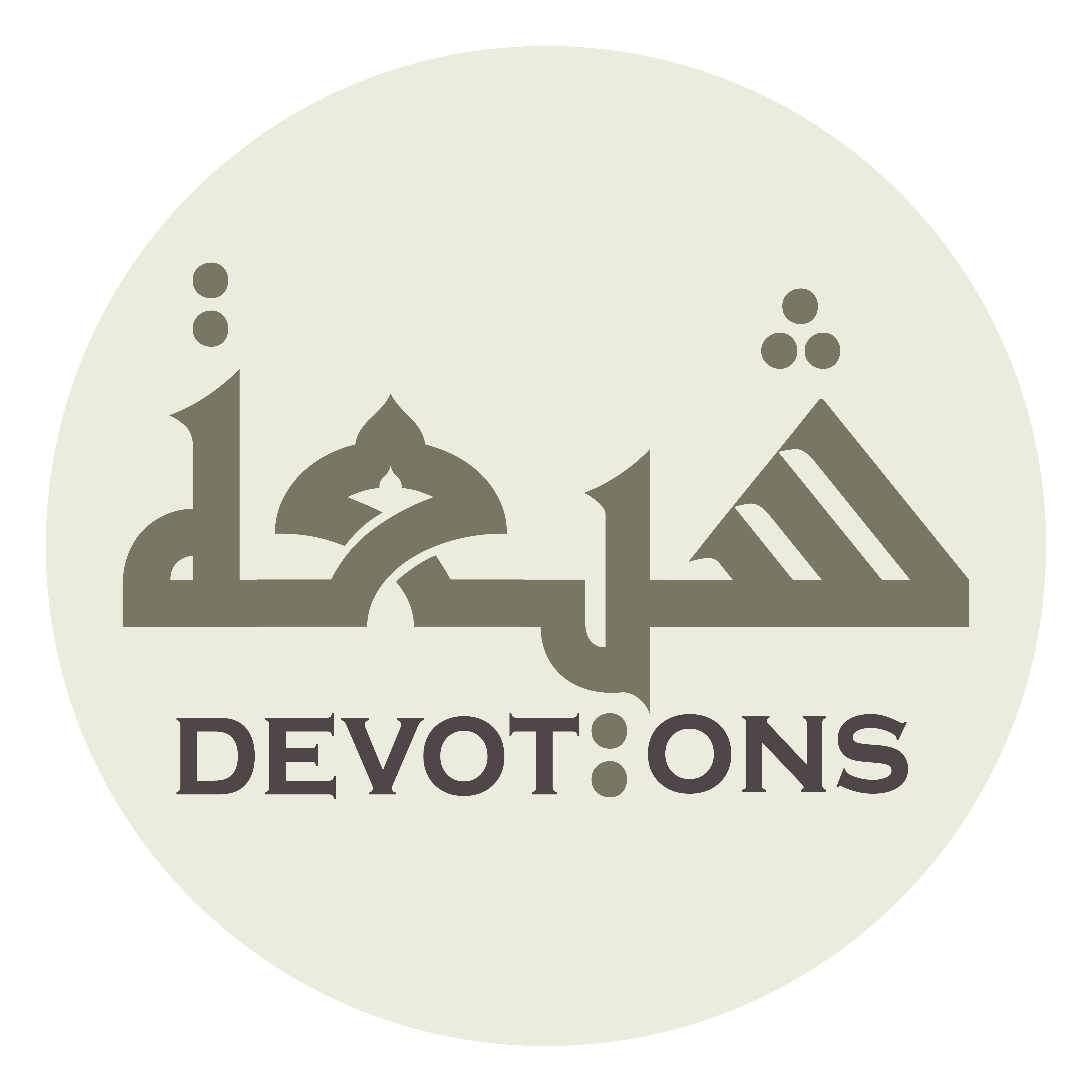 وَ الْحَمْدُ لِلَّهِ الَّذِيْ أَغْلَقَ عَنَّا بَابَ الْحَاجَةِ إِلَّا إِلَيْهِ

wal ḥamdu lillāhil ladhī aghlaqa `annā bābal ḥājati illā ilayh

Praise belongs to God, who locked for us the gate of need except toward Him.
Dua 1 - Sahifat Sajjadiyyah
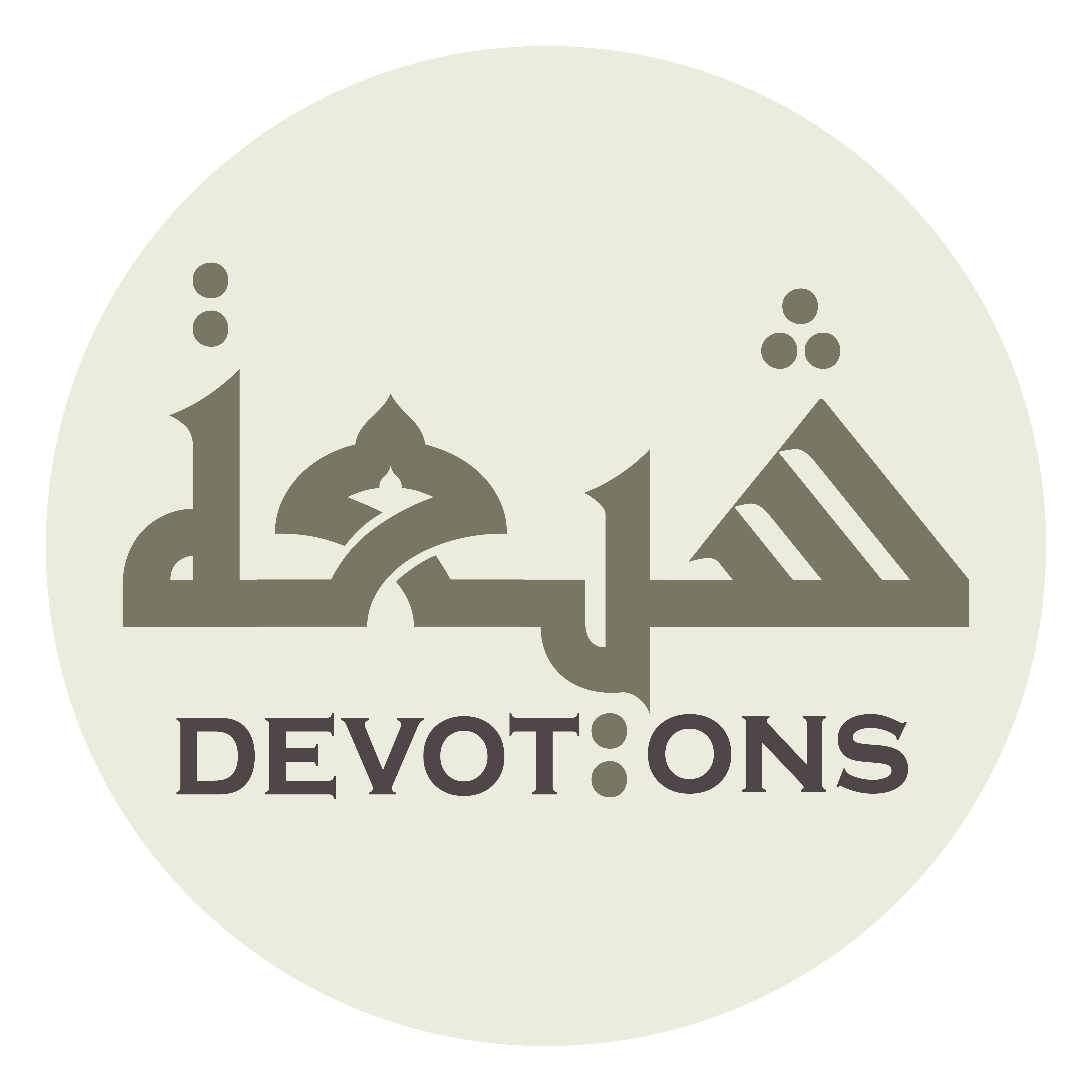 فَكَيْفَ نُطِيقُ حَمْدَهُ أَمْ مَتَى نُؤَدِّيْ شُكْرَهُ لَا، مَتَى

fakayfa nuṭīqu ḥamdahu am matā nu-addī shukrahu lā, matā

So how can we praise Him? When can we thank Him? Indeed, when?
Dua 1 - Sahifat Sajjadiyyah
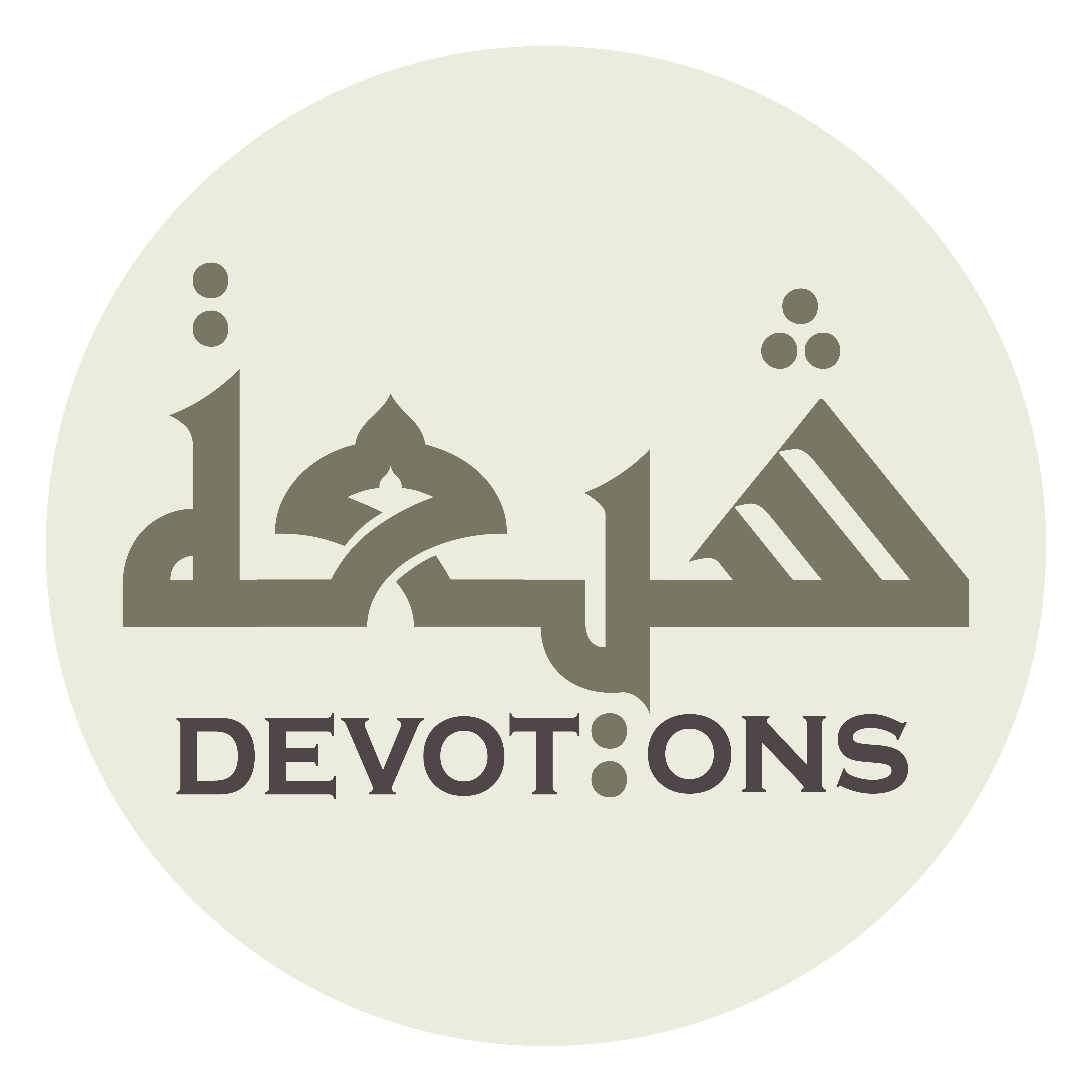 وَ الْحَمْدُ لِلَّهِ الَّذِيْ رَكَّبَ فِينَا آلَاتِ الْبَسْطِ

wal ḥamdu lillāhil ladhī rakkaba fīnā-ālātil basṭ

Praise belongs to God, who placed within us the organs of expansion,
Dua 1 - Sahifat Sajjadiyyah
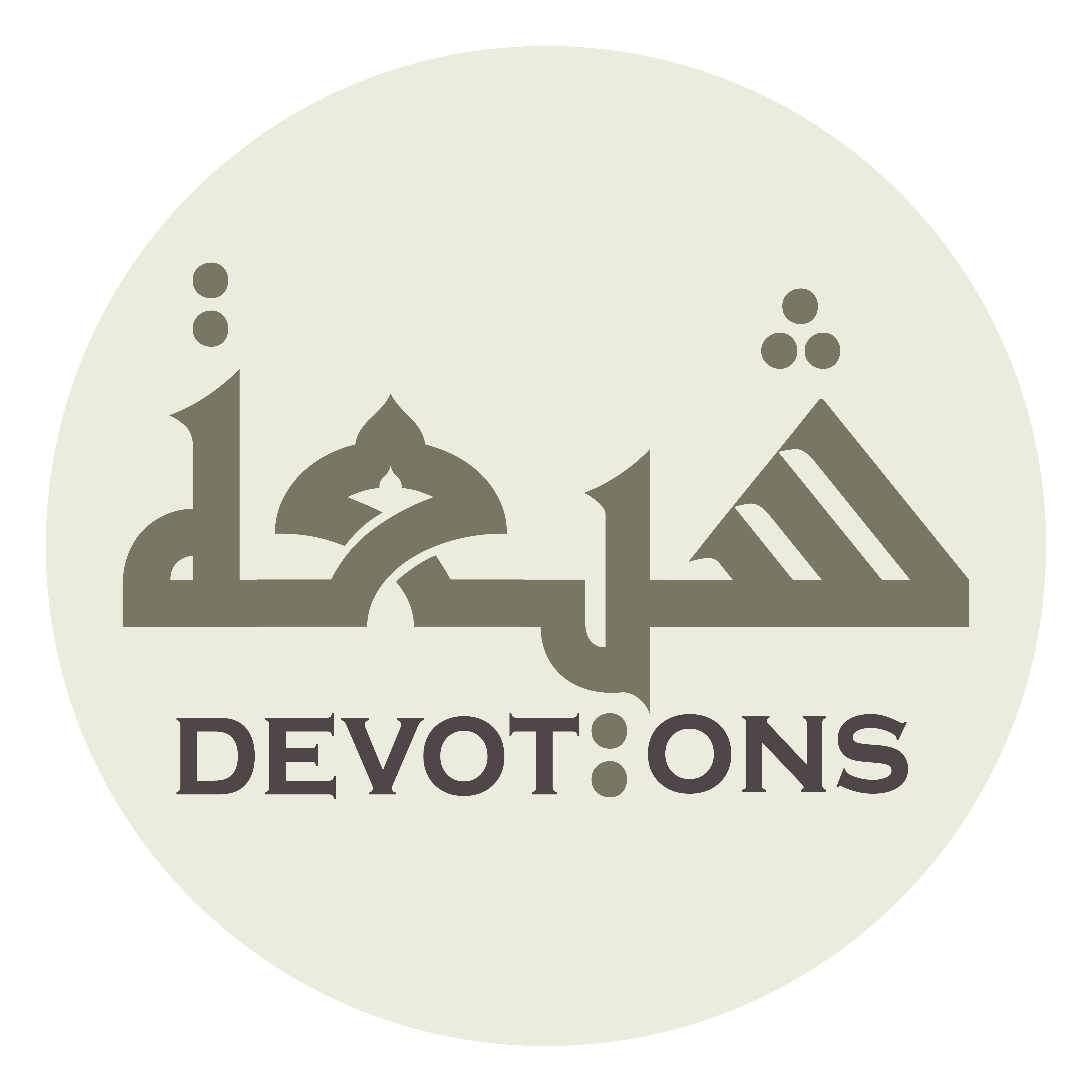 وَ جَعَلَ لَنَا أَدَوَاتِ الْقَبْضِ

wa ja`ala lanā adawātil qabḍ

assigned for us the agents of contraction,
Dua 1 - Sahifat Sajjadiyyah
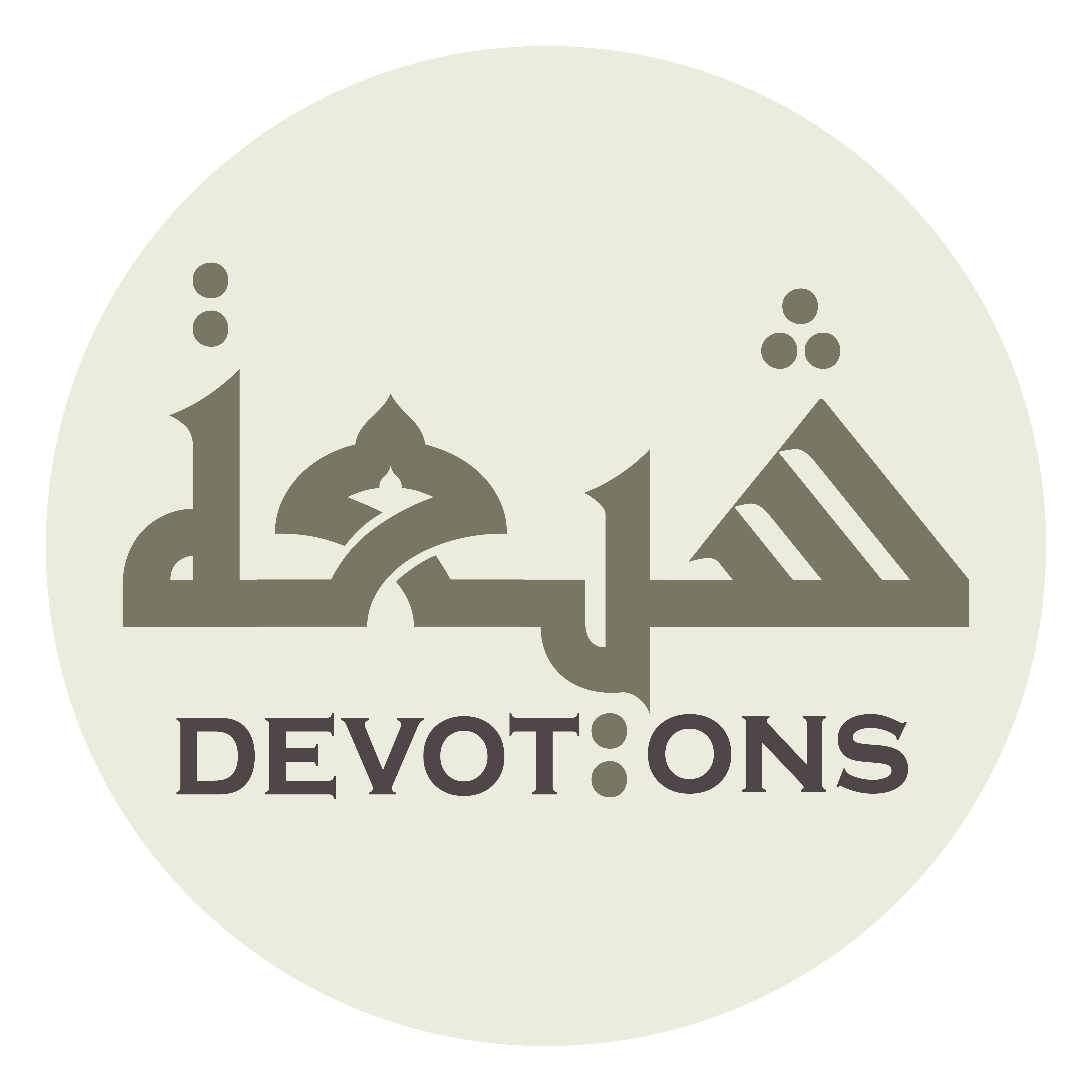 وَ مَتَّعَنَا بِأَرْوَاحِ الْحَيَاةِ

wa matta`anā bi-ar-wāḥil ḥayāh

gave us to enjoy the spirits of life,
Dua 1 - Sahifat Sajjadiyyah
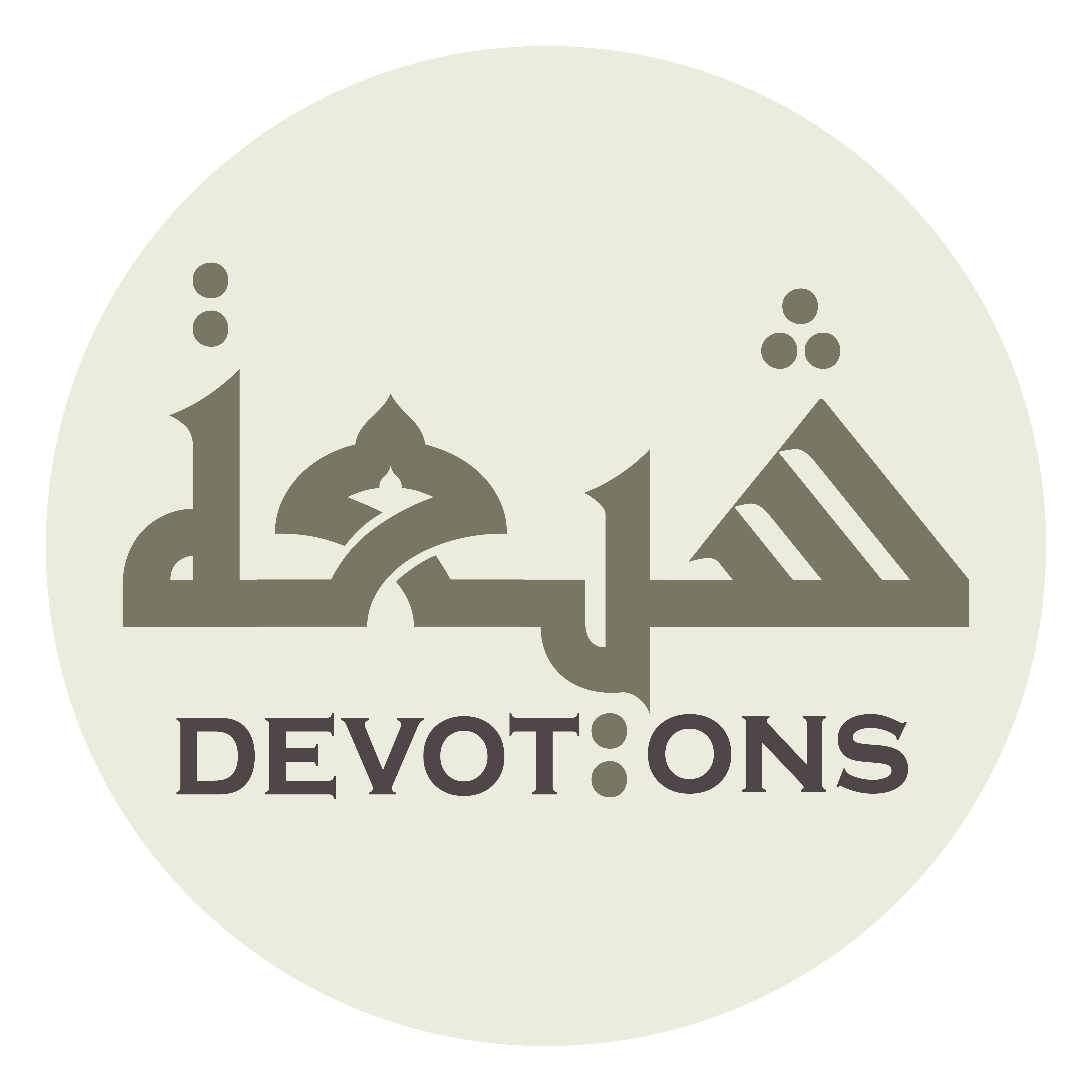 وَ أَثْبَتَ فِينَا جَوَارِحَ الْأَعْمَالِ

wa athbata fīnā jawāriḥal a`māl

fixed within us the limbs of works,
Dua 1 - Sahifat Sajjadiyyah
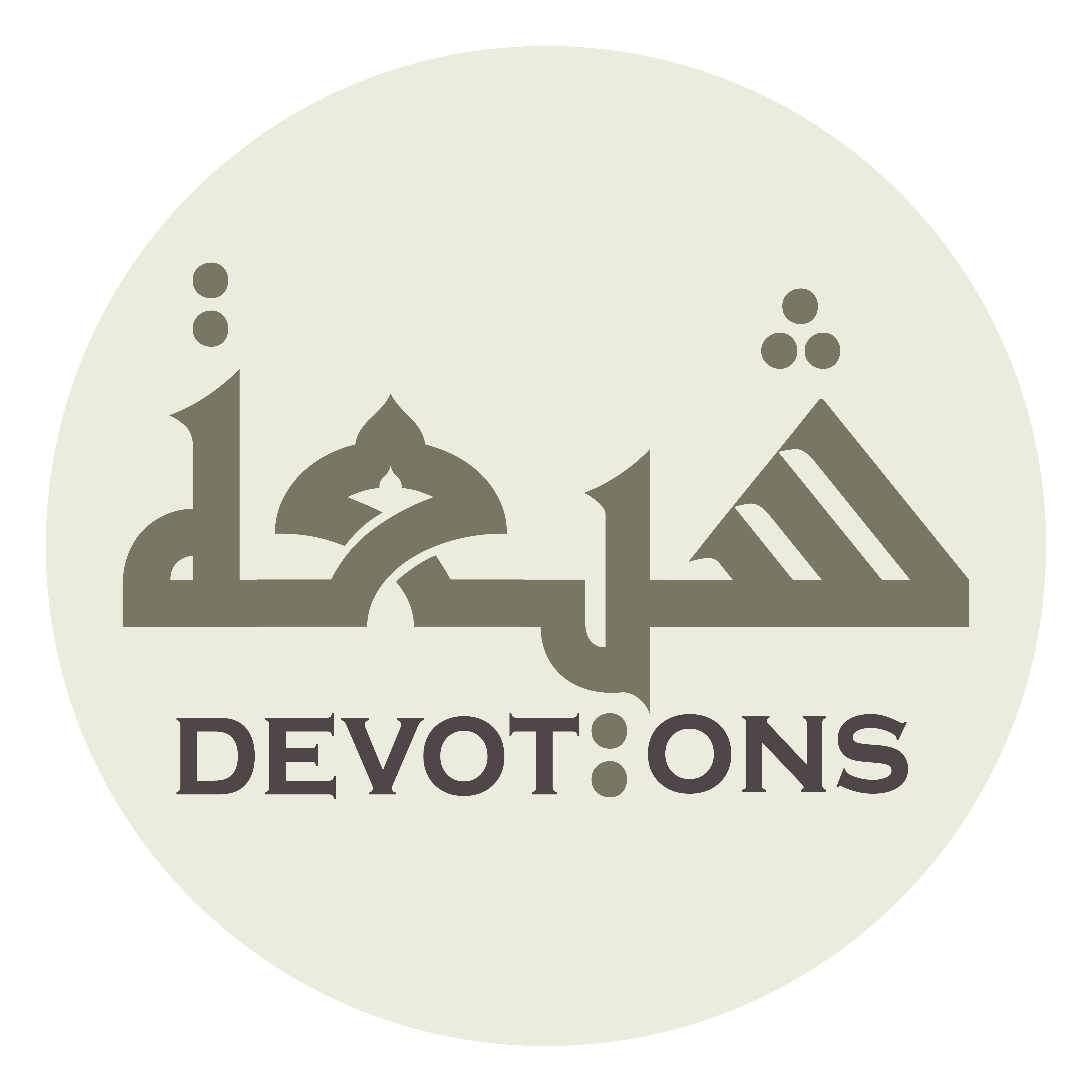 وَ غَذَّانَا بِطَيِّبَاتِ الرِّزْقِ

wa ghadhhānā biṭayyibātir rizq

nourished us with the agreeable things of provision,
Dua 1 - Sahifat Sajjadiyyah
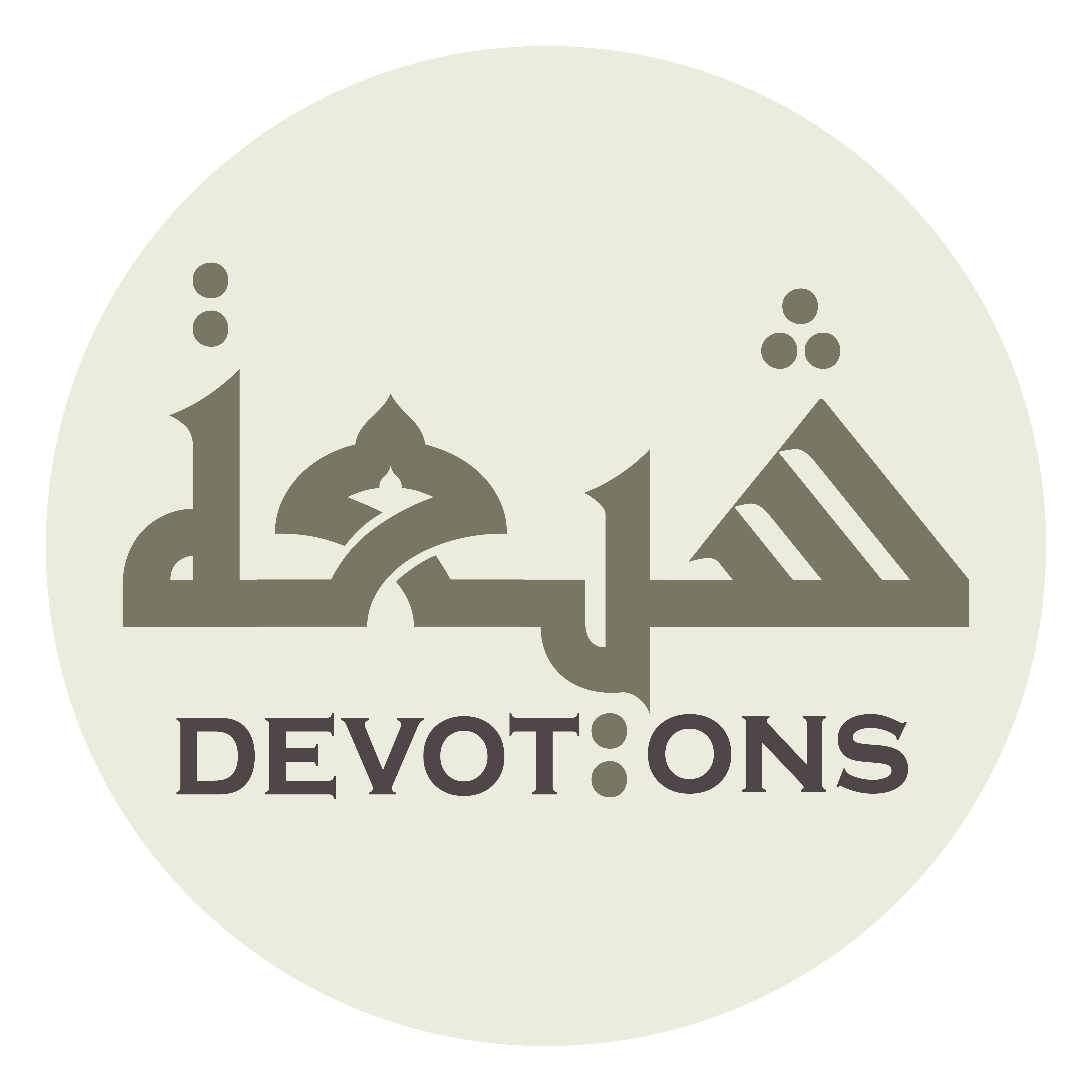 وَ أَغْنَانَا بِفَضْلِهِ

wa aghnānā bifaḍlih

freed us from need through His bounty,
Dua 1 - Sahifat Sajjadiyyah
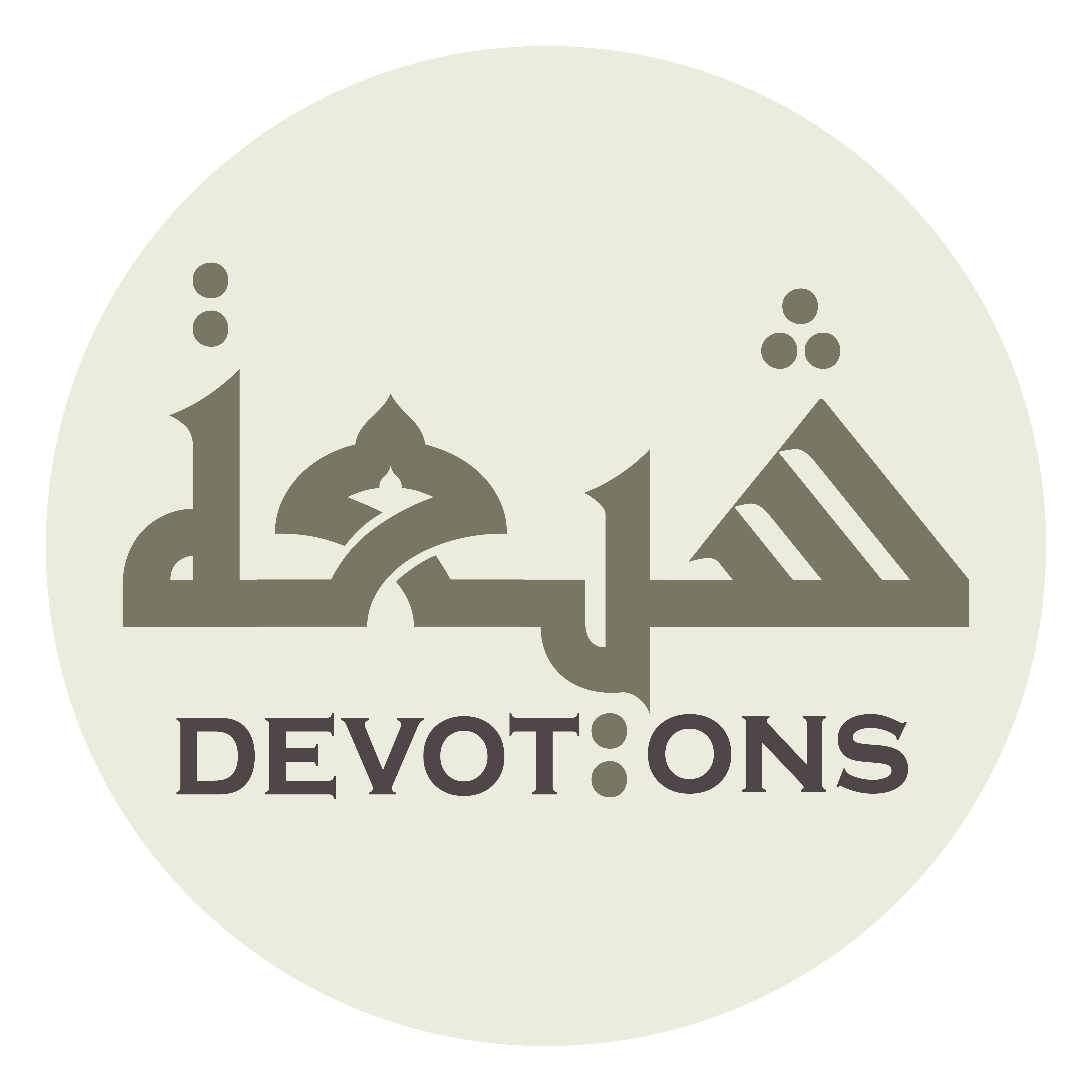 وَ أَقْنَانَا بِمَنِّهِ

wa aqnānā bimannih

and gave us possessions through His kindness.
Dua 1 - Sahifat Sajjadiyyah
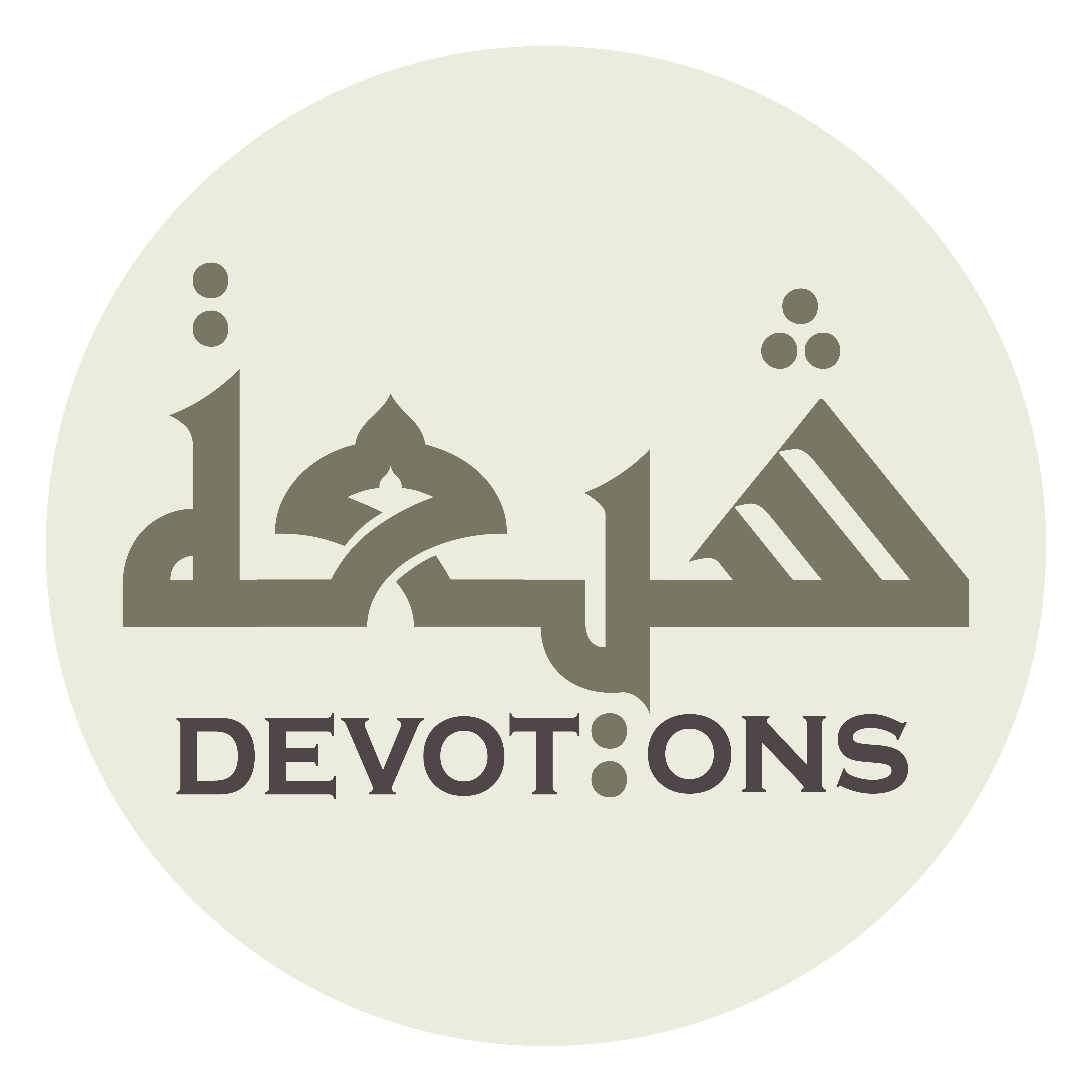 ثُمَّ أَمَرَنَا لِيَخْتَبِرَ طَاعَتَنَا

thumma amaranā liyakhtabira ṭā`atanā

Then He commanded us that He might test our obedience
Dua 1 - Sahifat Sajjadiyyah
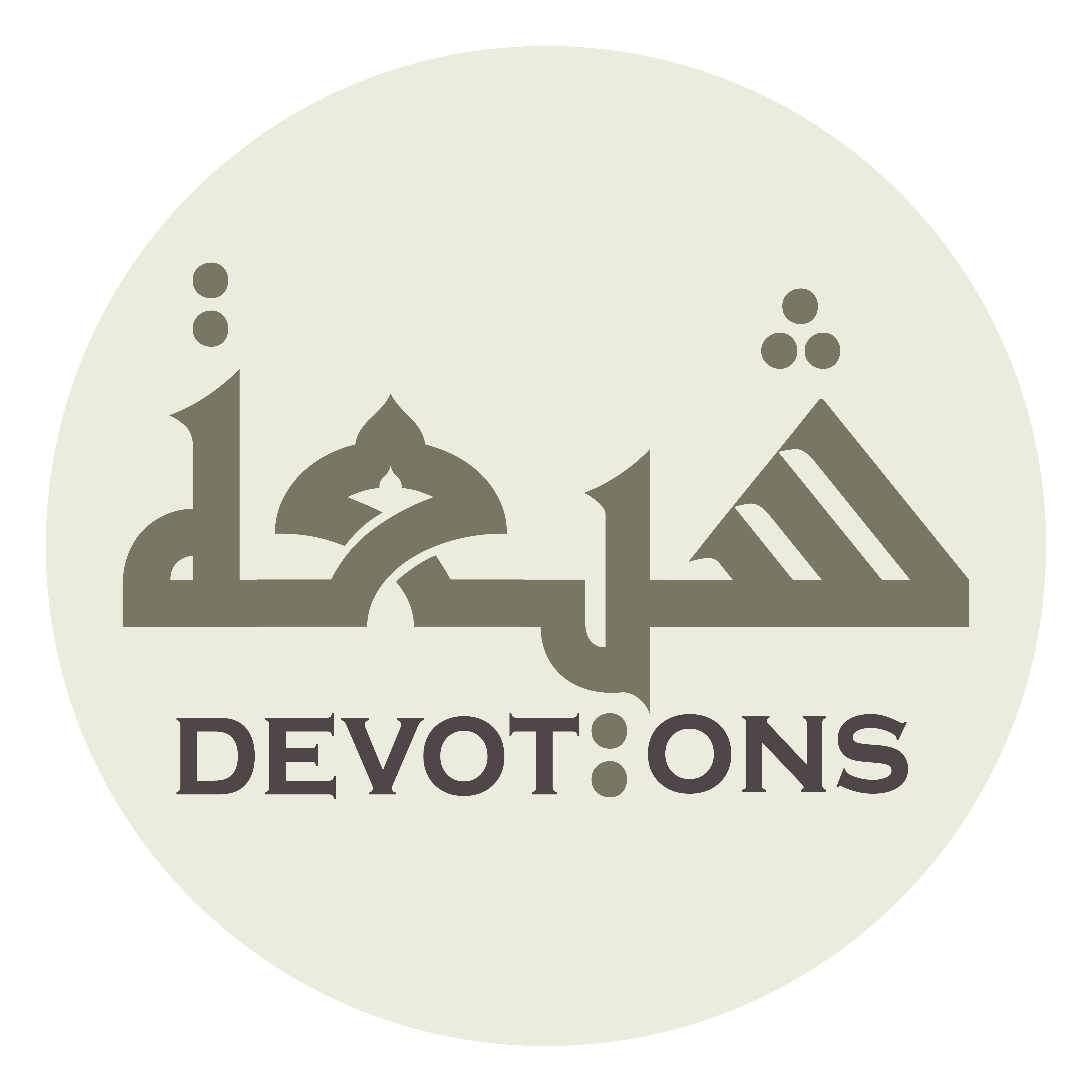 وَ نَهَانَا لِيَبْتَلِيَ شُكْرَنَا

wa nahānā liyabtaliya shukranā

and prohibited us that He might try our thanksgiving.
Dua 1 - Sahifat Sajjadiyyah
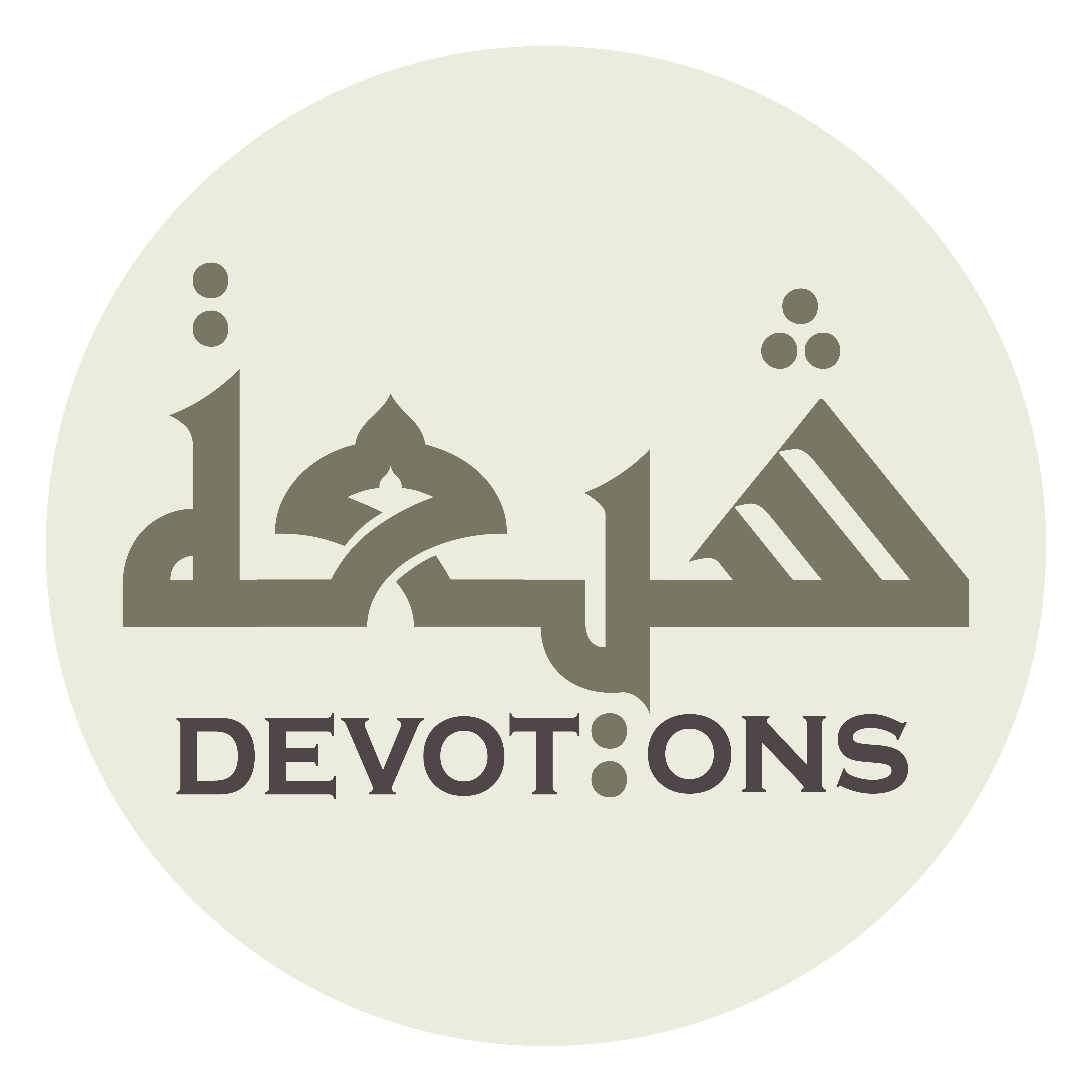 فَخَالَفْنَا عَنْ طَرِيقِ أَمْرِهِ

fakhālafnā `an ṭarīqi amrih

So we turned against the path of His commandments,
Dua 1 - Sahifat Sajjadiyyah
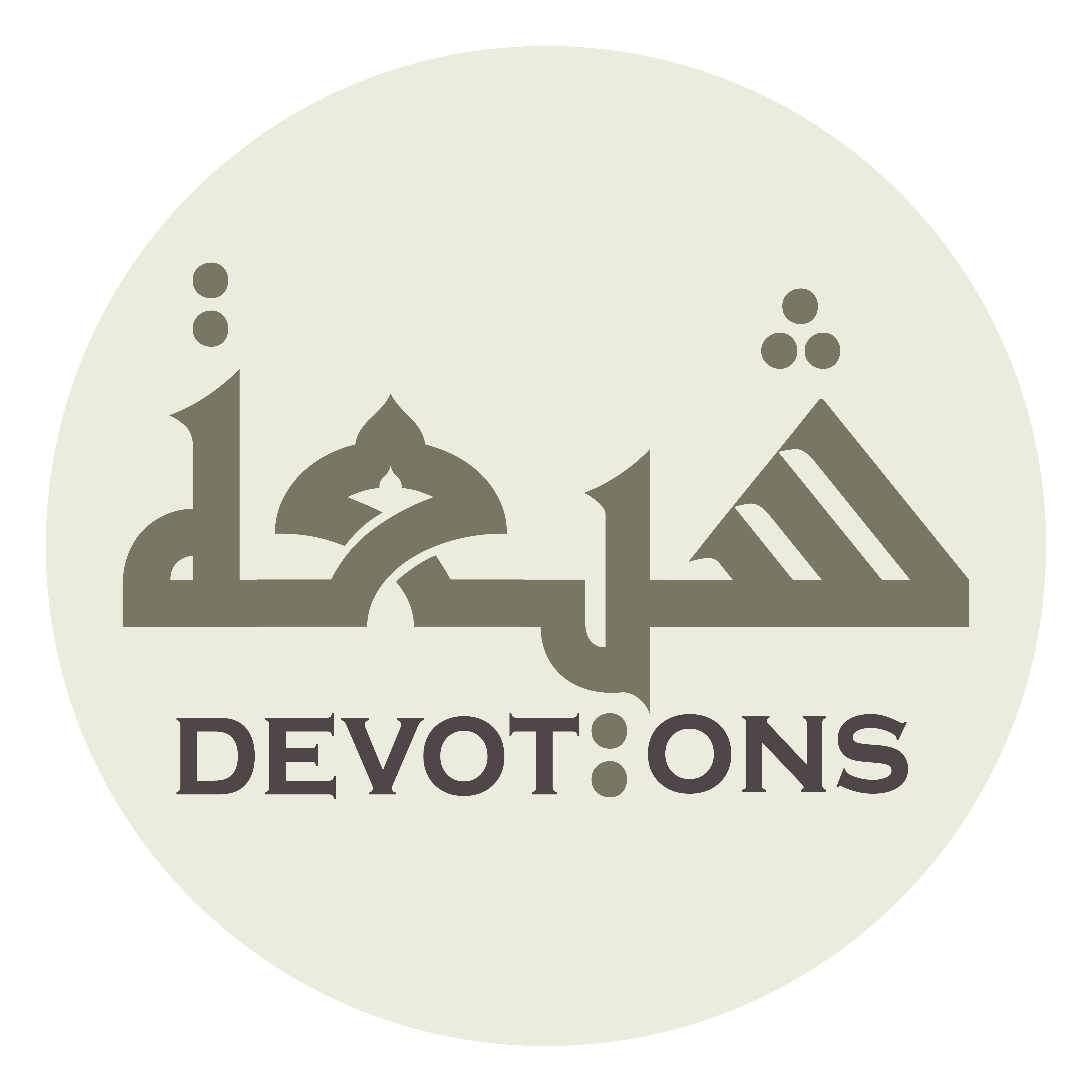 وَ رَكِبْنَا مُتُونَ زَجْرِهِ

wa rakibnā mutūna zajrih

and mounted the backs of His warnings.
Dua 1 - Sahifat Sajjadiyyah
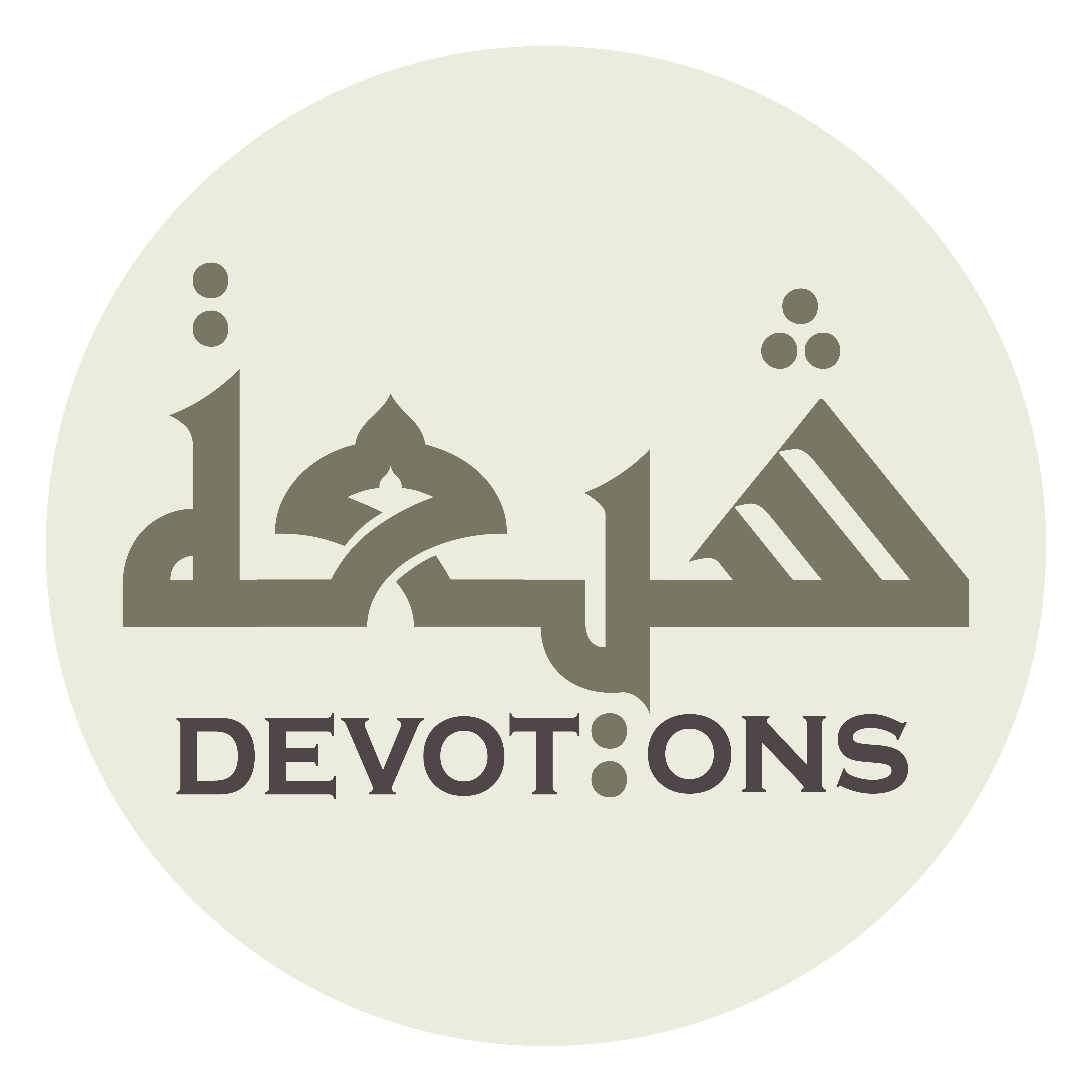 فَلَمْ يَبْتَدِرْنَا بِعُقُوبَتِهِ

falam yabtadir-nā bi`uqūbatih

Yet He hurried us not to His punishment,
Dua 1 - Sahifat Sajjadiyyah
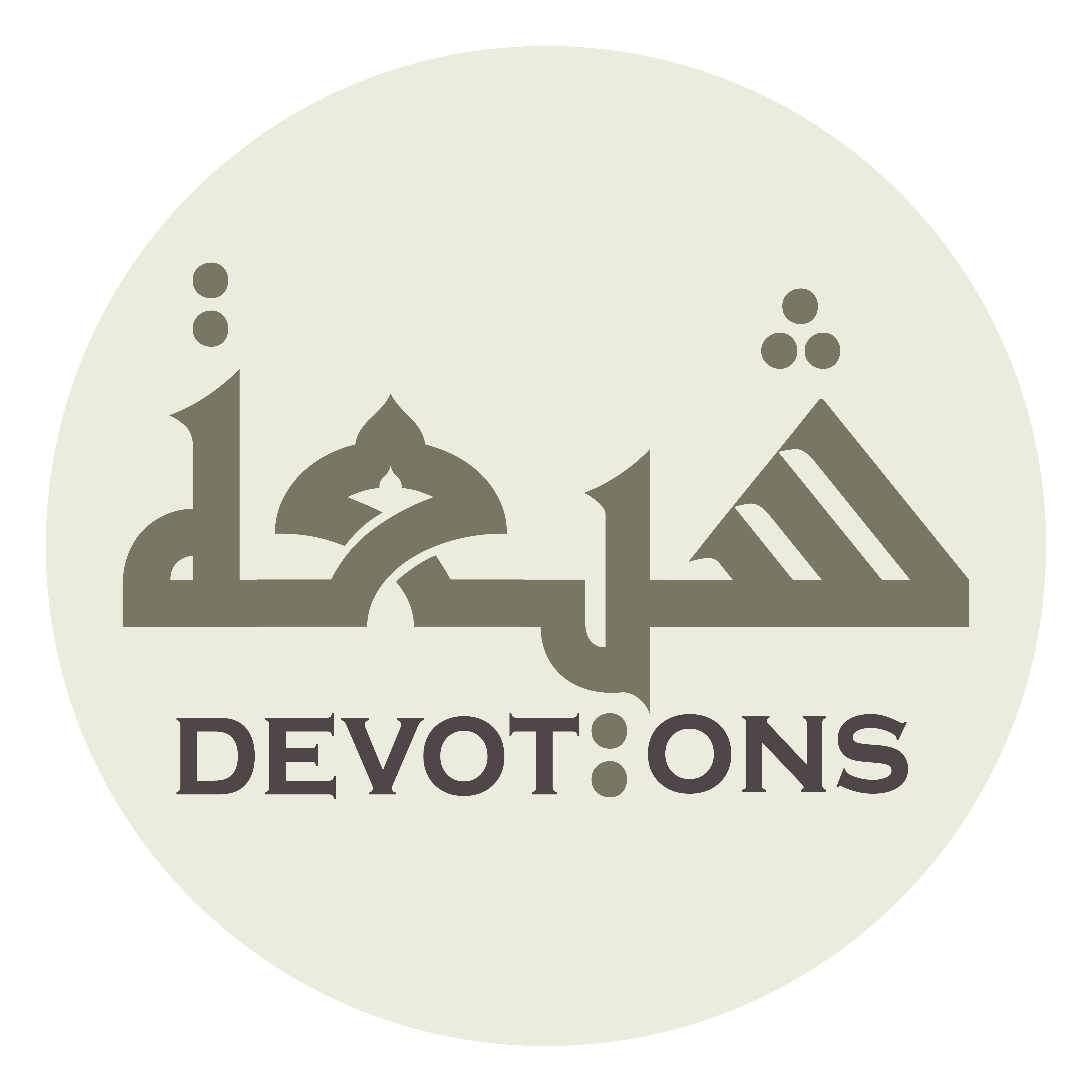 وَ لَمْ يُعَاجِلْنَا بِنِقْمَتِهِ

wa lam yu`ājilnā biniqmatih

nor hastened us on to His vengeance,
Dua 1 - Sahifat Sajjadiyyah
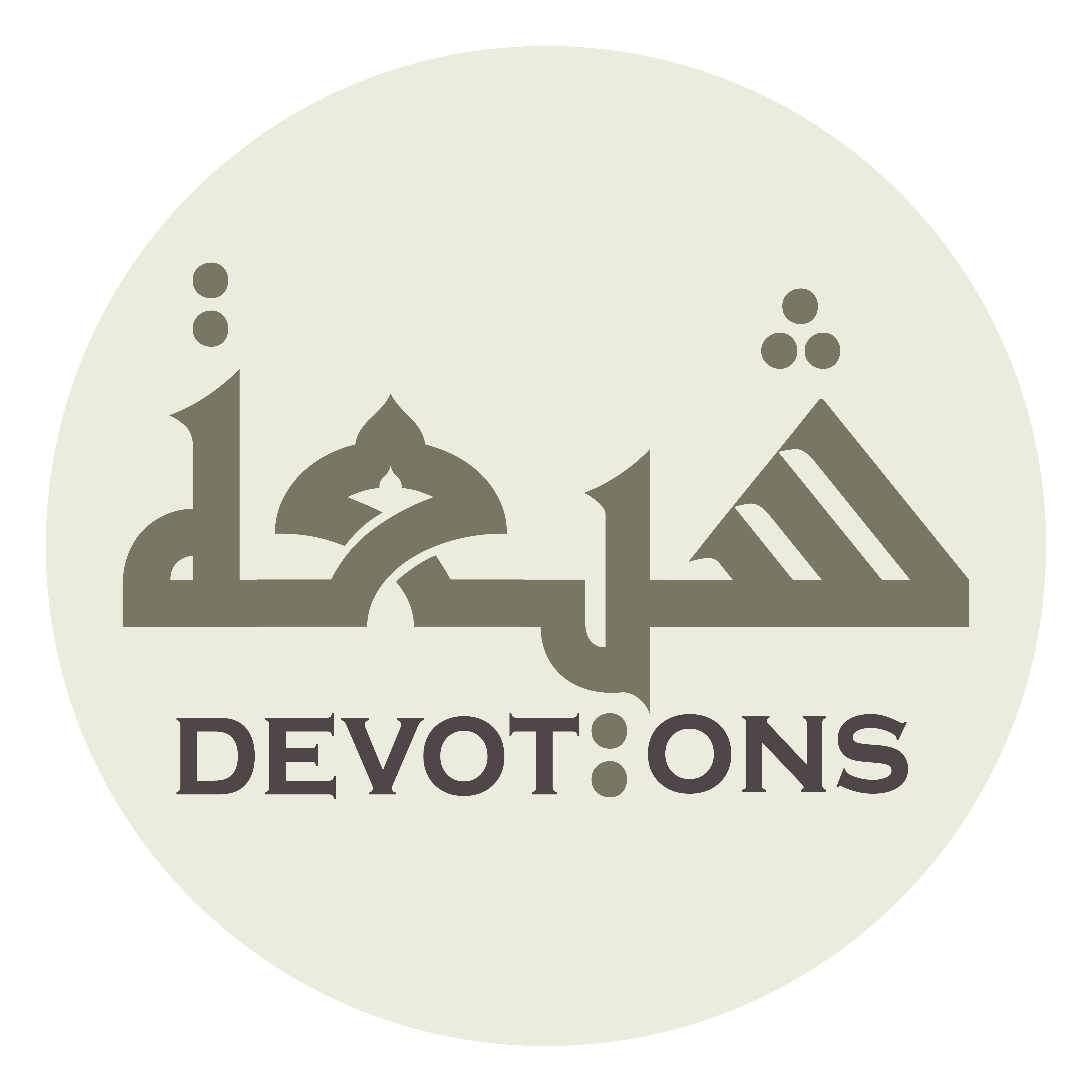 بَلْ تَأَنَّانَا بِرَحْمَتِهِ تَكَرُّمًا

bal ta-annānā biraḥmatihi takarrumā

No, He went slowly with us through His mercy, in generosity,
Dua 1 - Sahifat Sajjadiyyah
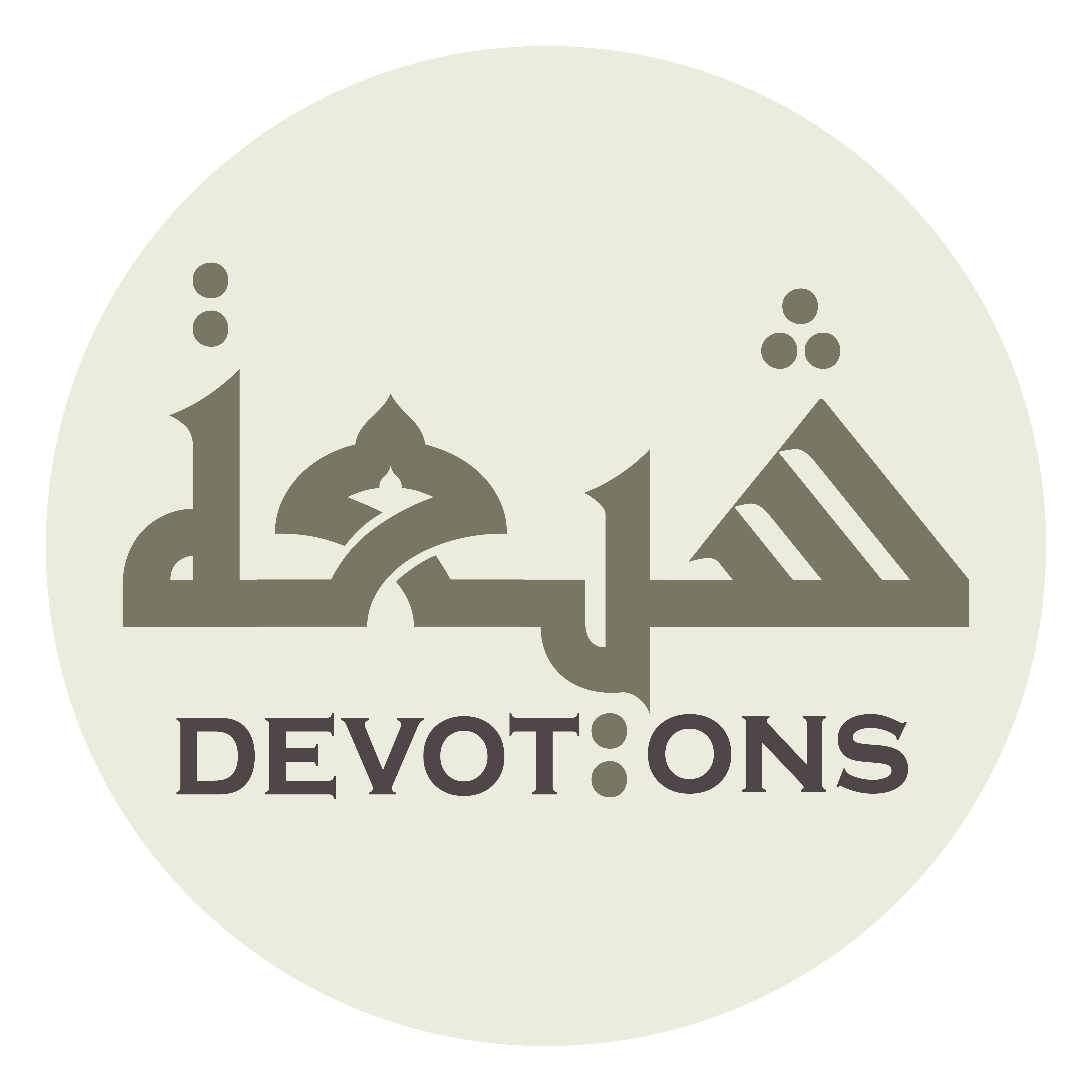 وَ انْتَظَرَ مُرَاجَعَتَنَا بِرَأْفَتِهِ حِلْمًا

wantaẓara murāja`atanā bira-fatihi ḥilmā

and awaited our return through His clemency, in mildness.
Dua 1 - Sahifat Sajjadiyyah
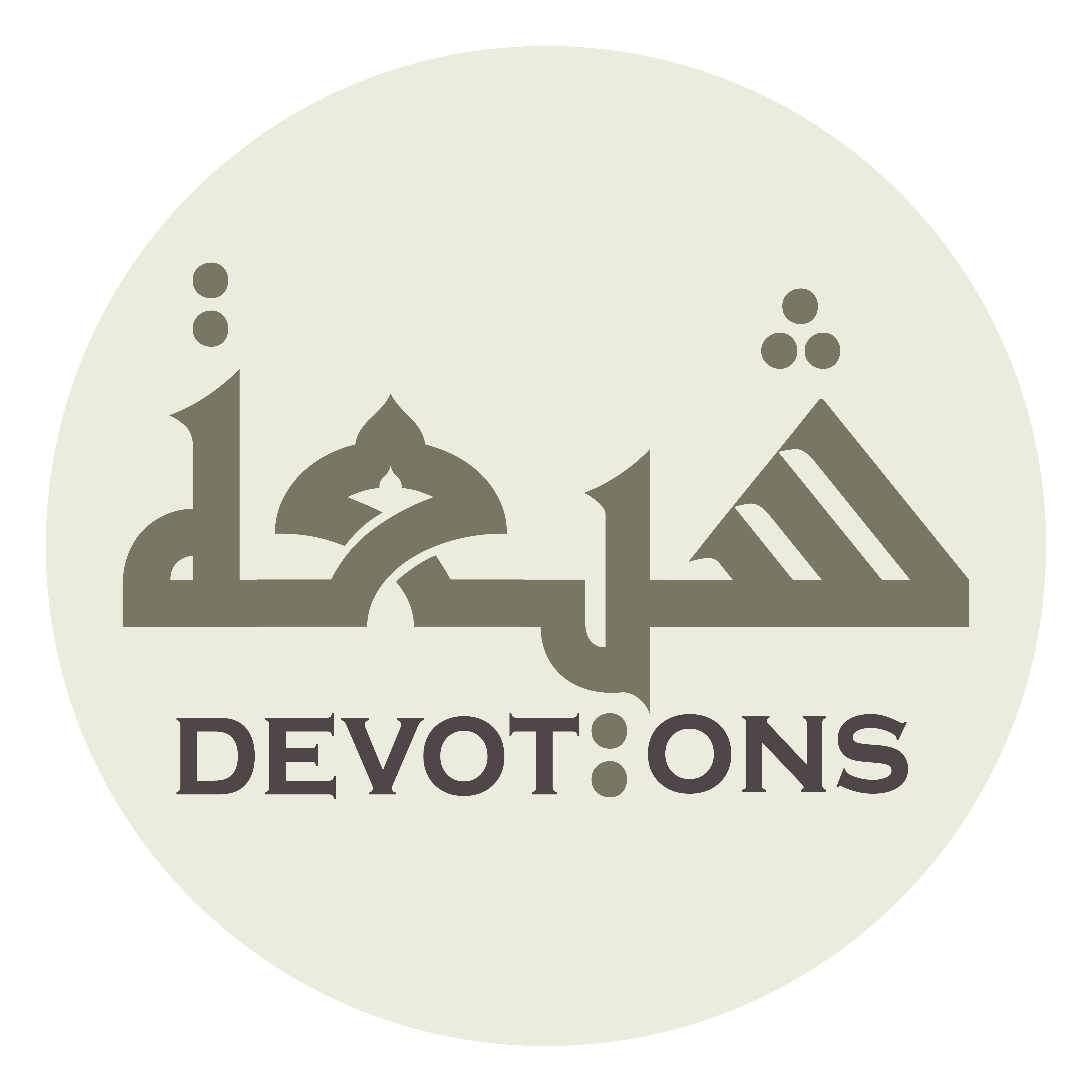 وَ الْحَمْدُ لِلَّهِ الَّذِيْ دَلَّنَا عَلَى التَّوْبَةِ

wal ḥamdu lillāhil ladhī dallanā `alat tawbah

Praise belongs to God, who showed us the way to repentance,
Dua 1 - Sahifat Sajjadiyyah
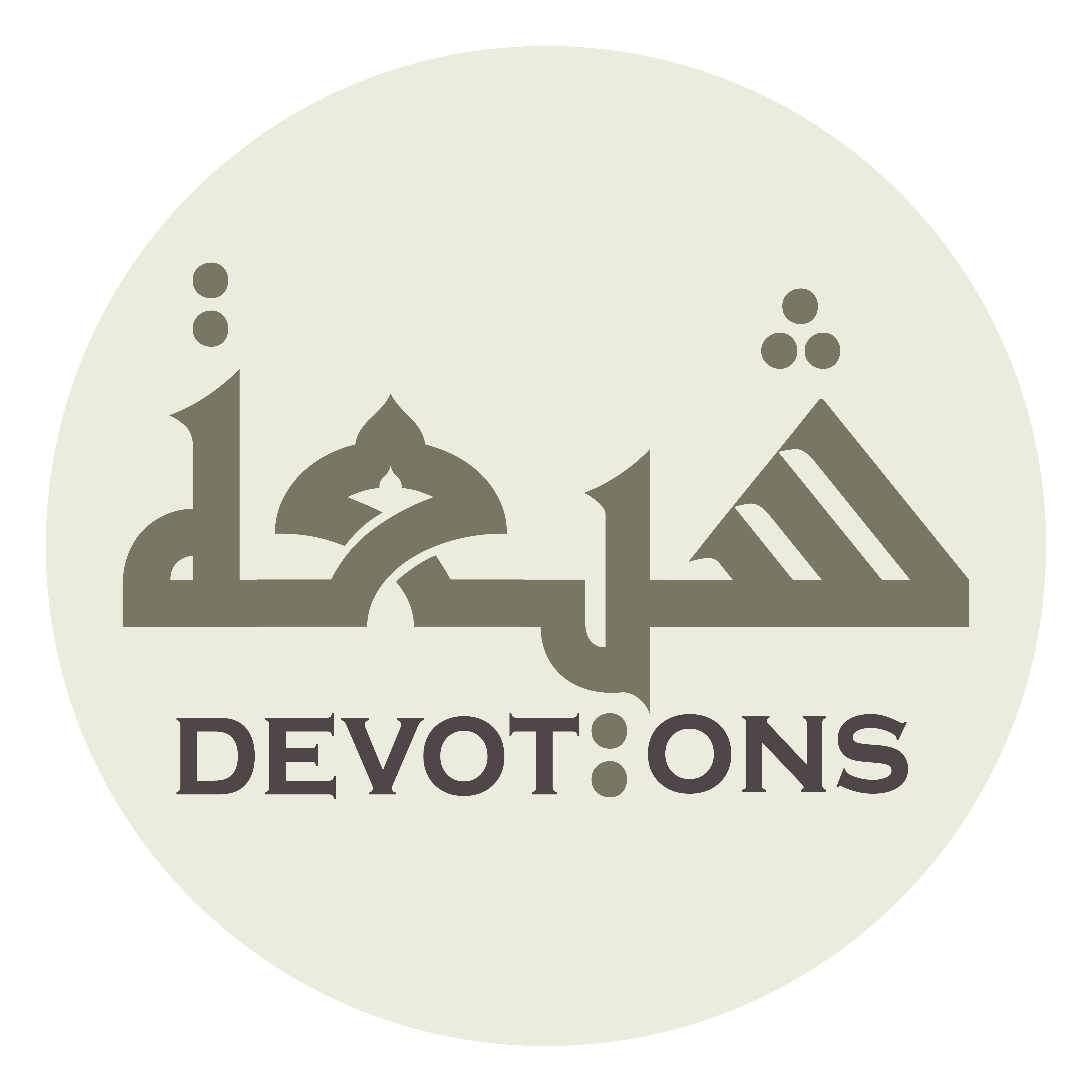 اَلَّتِيْ لَمْ نُفِدْهَا إِلَّا مِنْ فَضْلِهِ

al latī lam nufid-hā illā min faḍlih

which we would not have won save through His bounty.
Dua 1 - Sahifat Sajjadiyyah
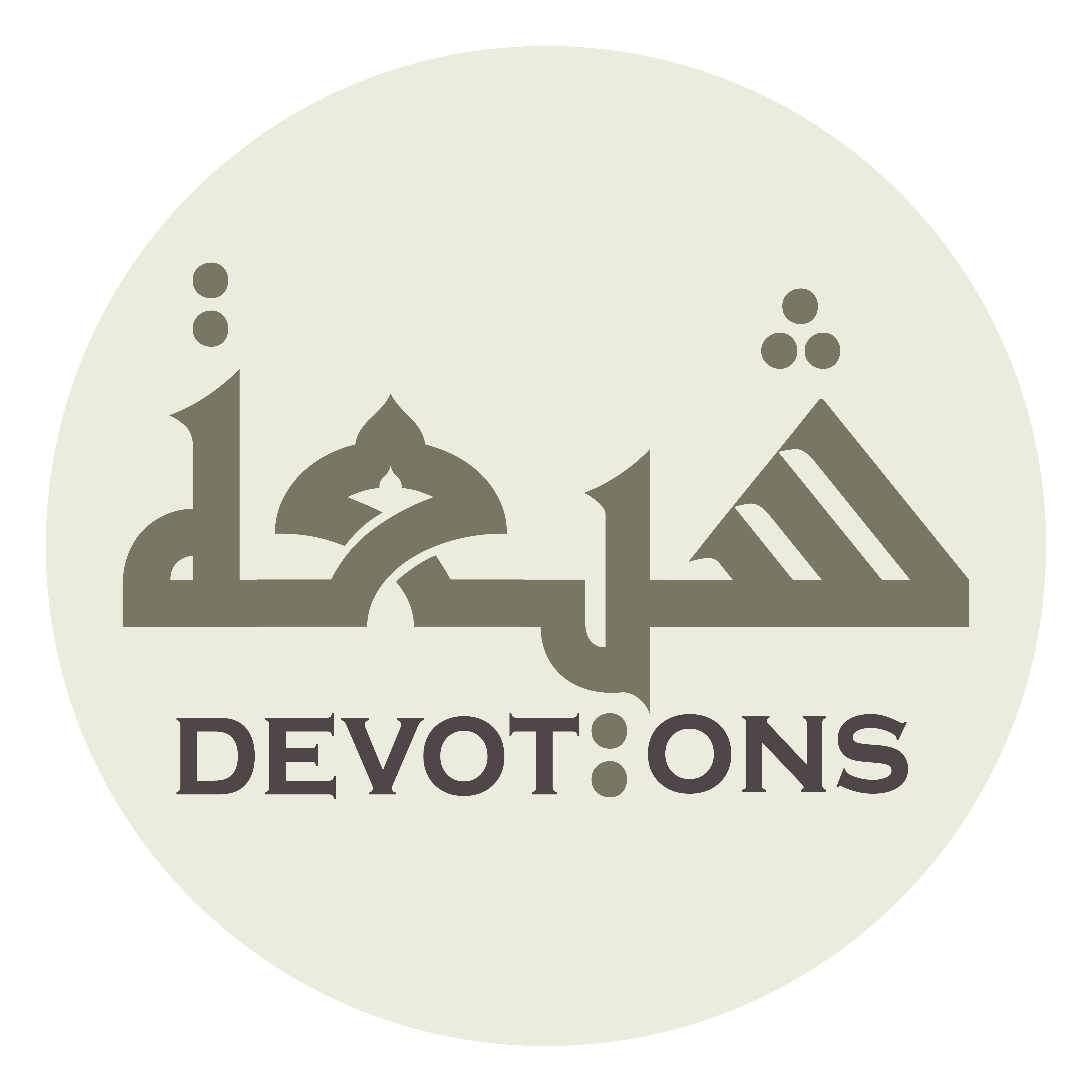 فَلَوْ لَمْ نَعْتَدِدْ مِنْ فَضْلِهِ

falaw lam na`tadid min faḍlih

Had we nothing to count as His bounty
Dua 1 - Sahifat Sajjadiyyah
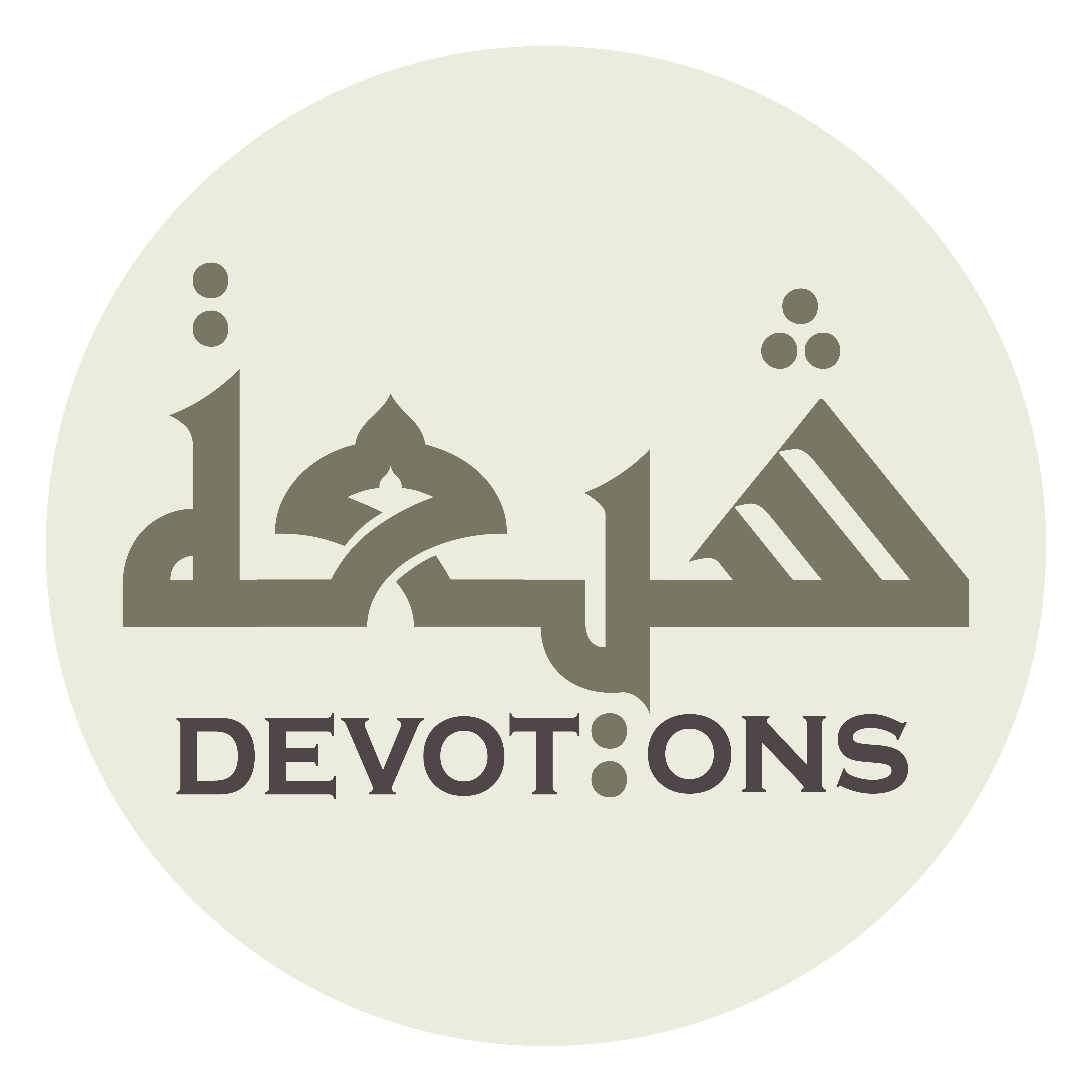 إِلَّا بِهَا لَقَدْ حَسُنَ بَلَاؤُهُ عِنْدَنَا

illā bihā laqad ḥasuna bala-uhu `indanā

but this, His trial of us would have been good,
Dua 1 - Sahifat Sajjadiyyah
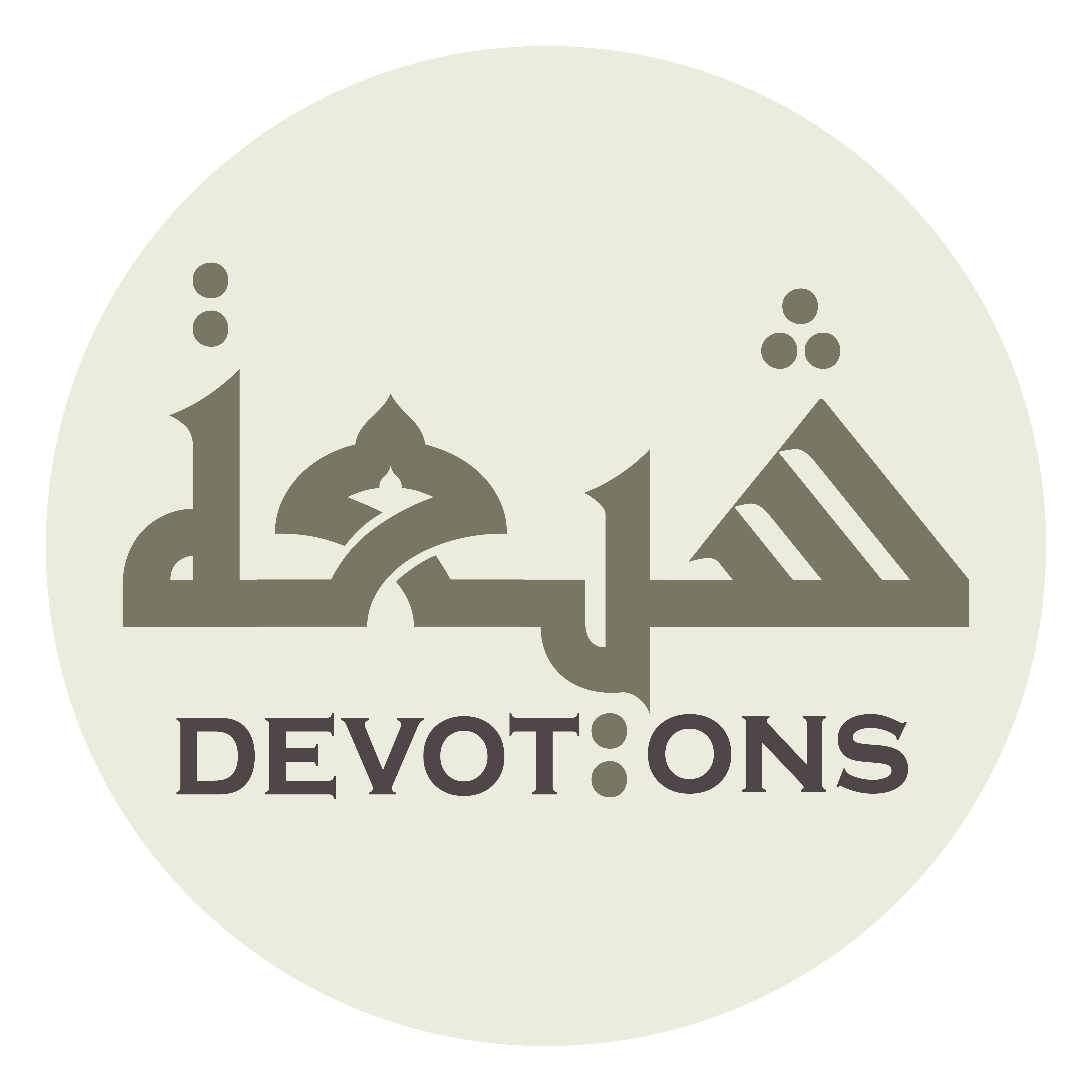 وَ جَلَّ إِحْسَانُهُ إِلَيْنَا

wa jalla iḥsānuhu ilaynā

His beneficence toward us great,
Dua 1 - Sahifat Sajjadiyyah
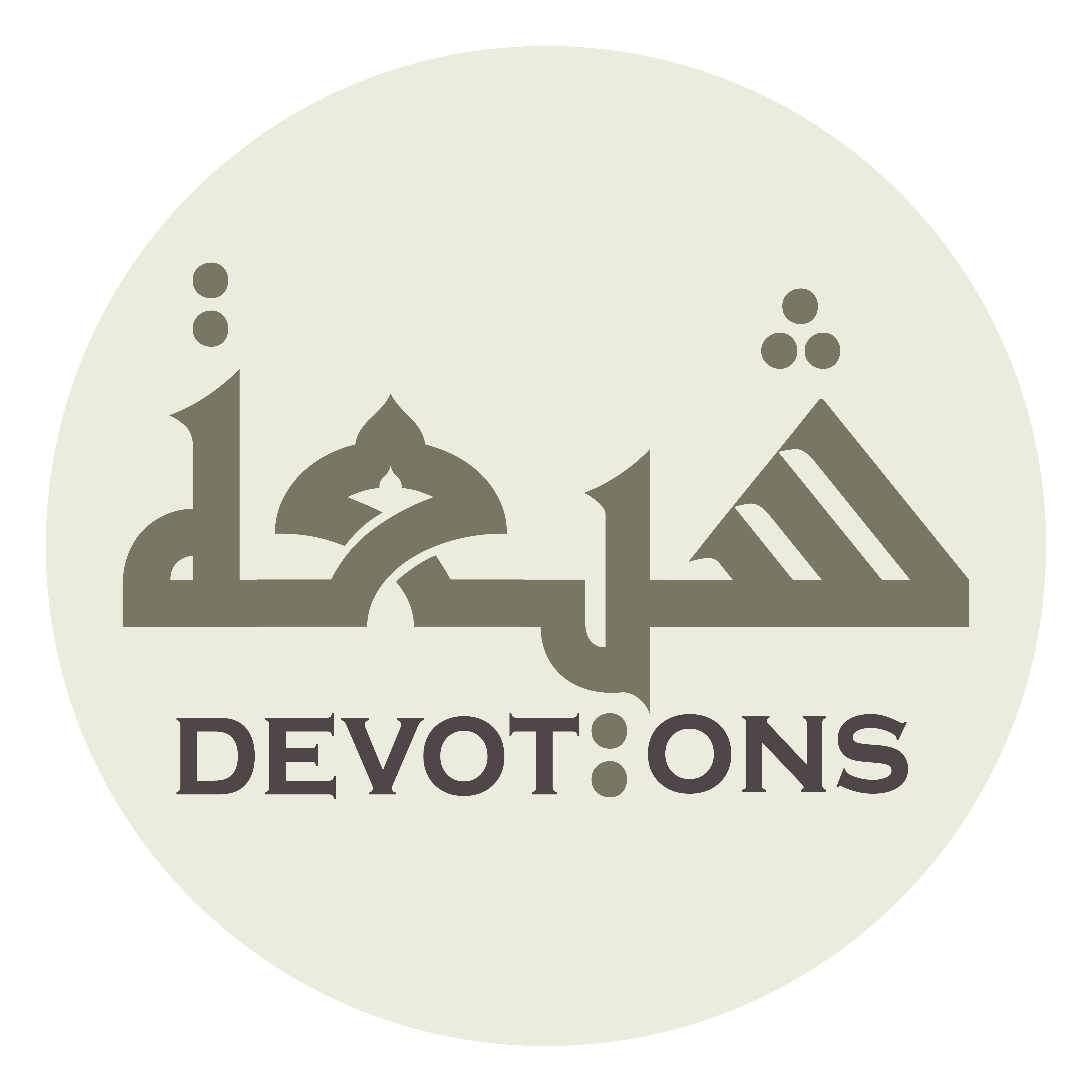 وَ جَسُمَ فَضْلُهُ عَلَيْنَا

wa jasuma faḍluhu `alaynā

His bounty upon us immense.
Dua 1 - Sahifat Sajjadiyyah
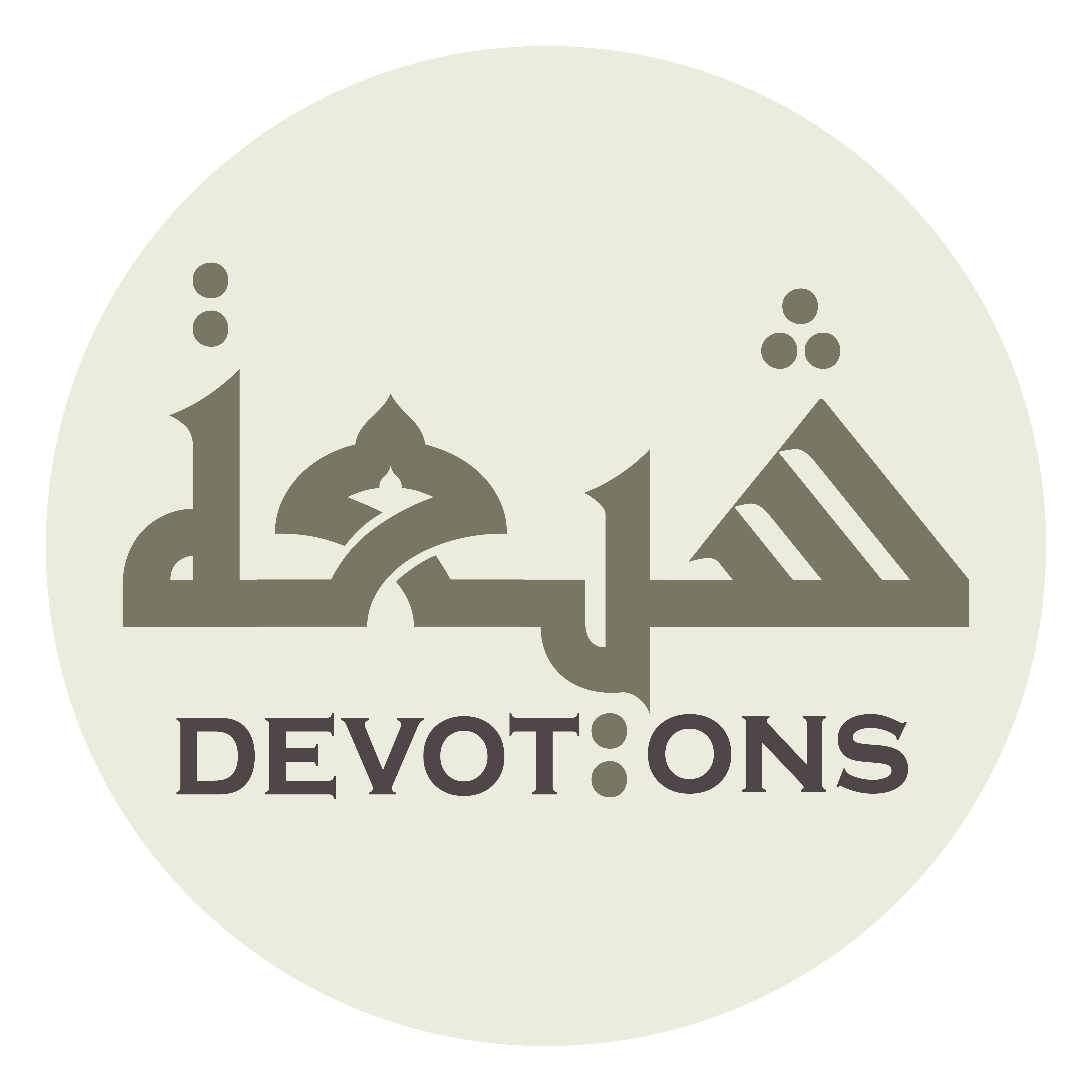 فَمَا هَكَذَا كَانَتْ سُنَّتُهُ فِيْ التَّوْبَةِ

famā hakadhā kānat sunnatuhu fit tawbah

For such was not His wont in repentance
Dua 1 - Sahifat Sajjadiyyah
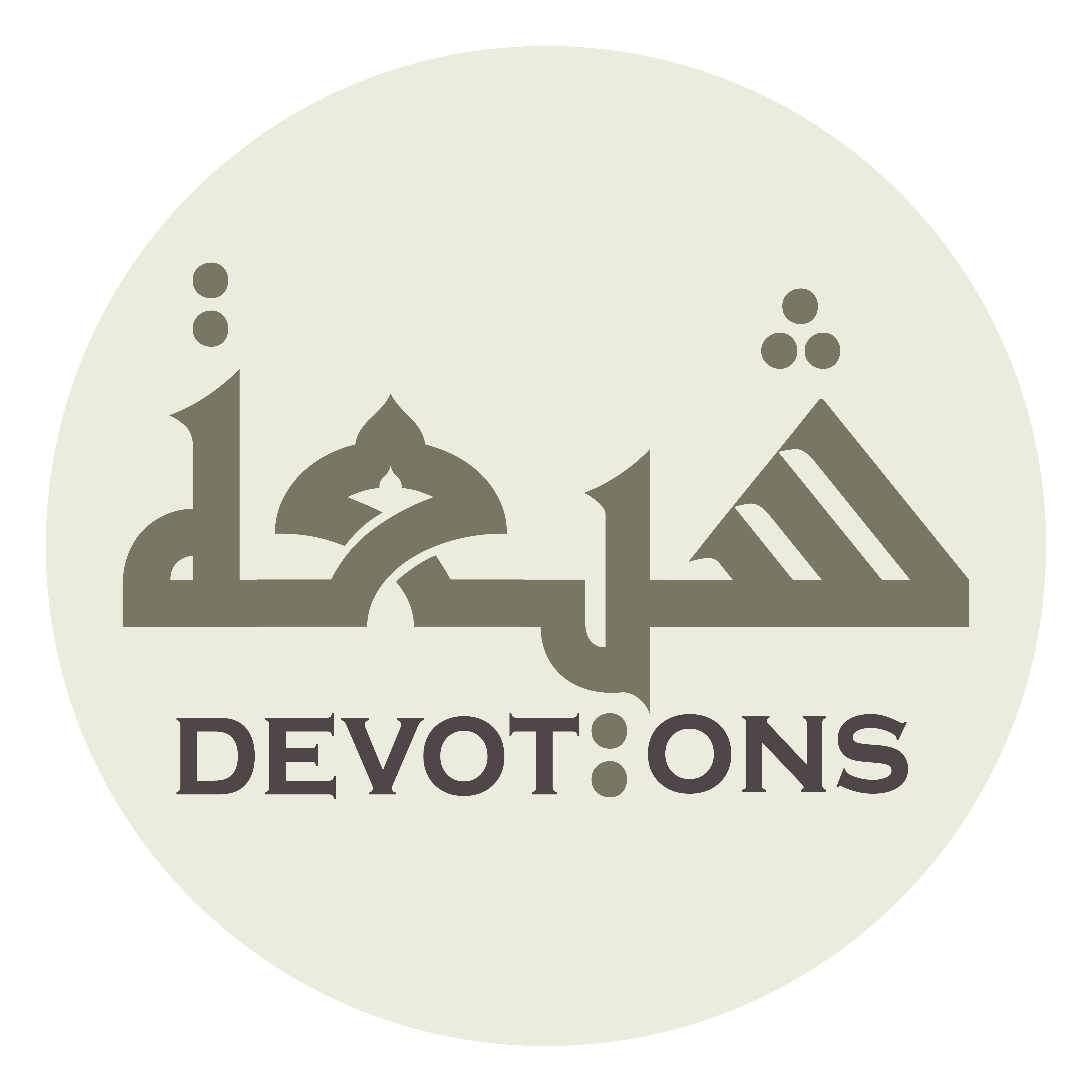 لِمَنْ كَانَ قَبْلَنَا

liman kāna qablanā

with those who went before us.
Dua 1 - Sahifat Sajjadiyyah
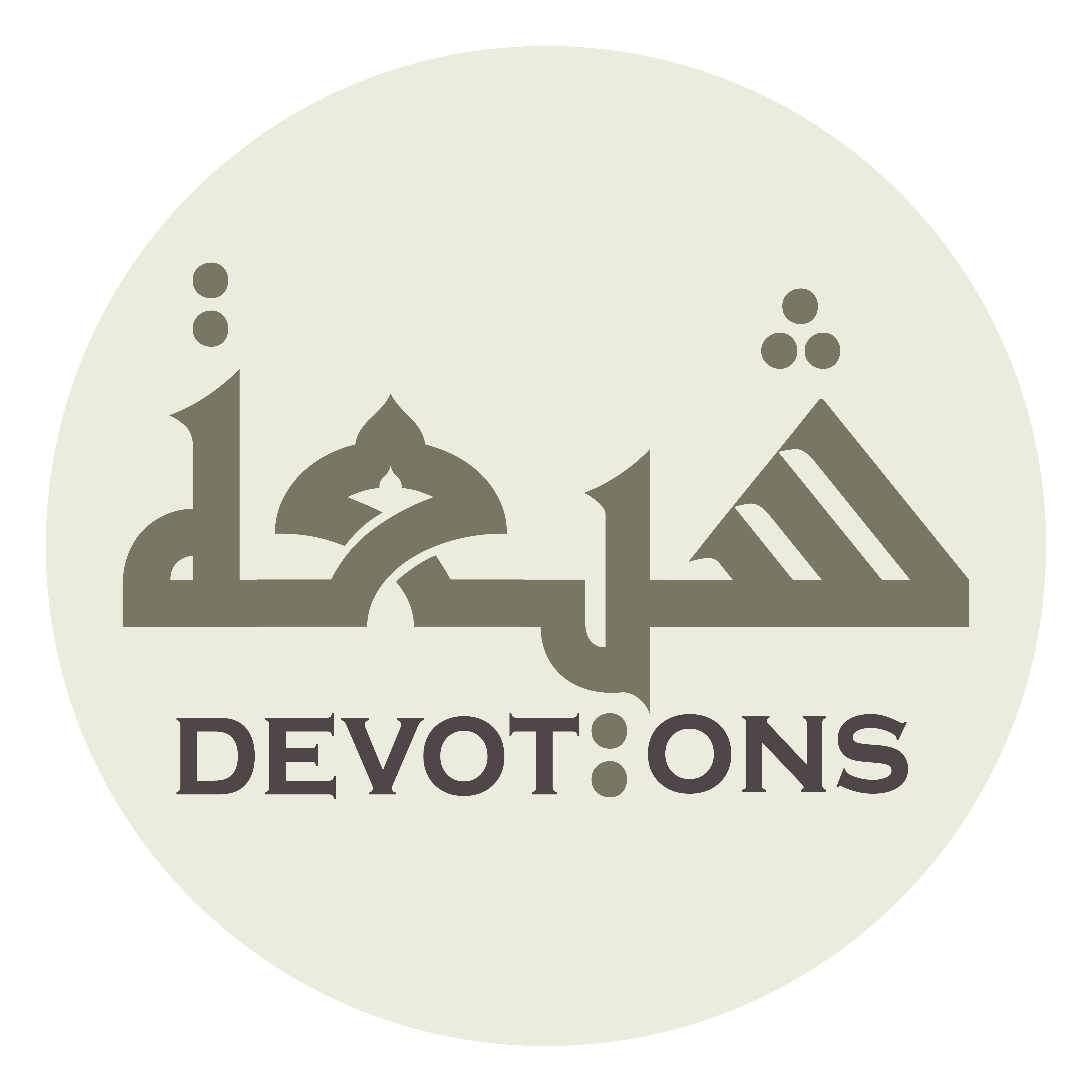 لَقَدْ وَضَعَ عَنَّا

laqad waḍa`a `annā

He has lifted up from us
Dua 1 - Sahifat Sajjadiyyah
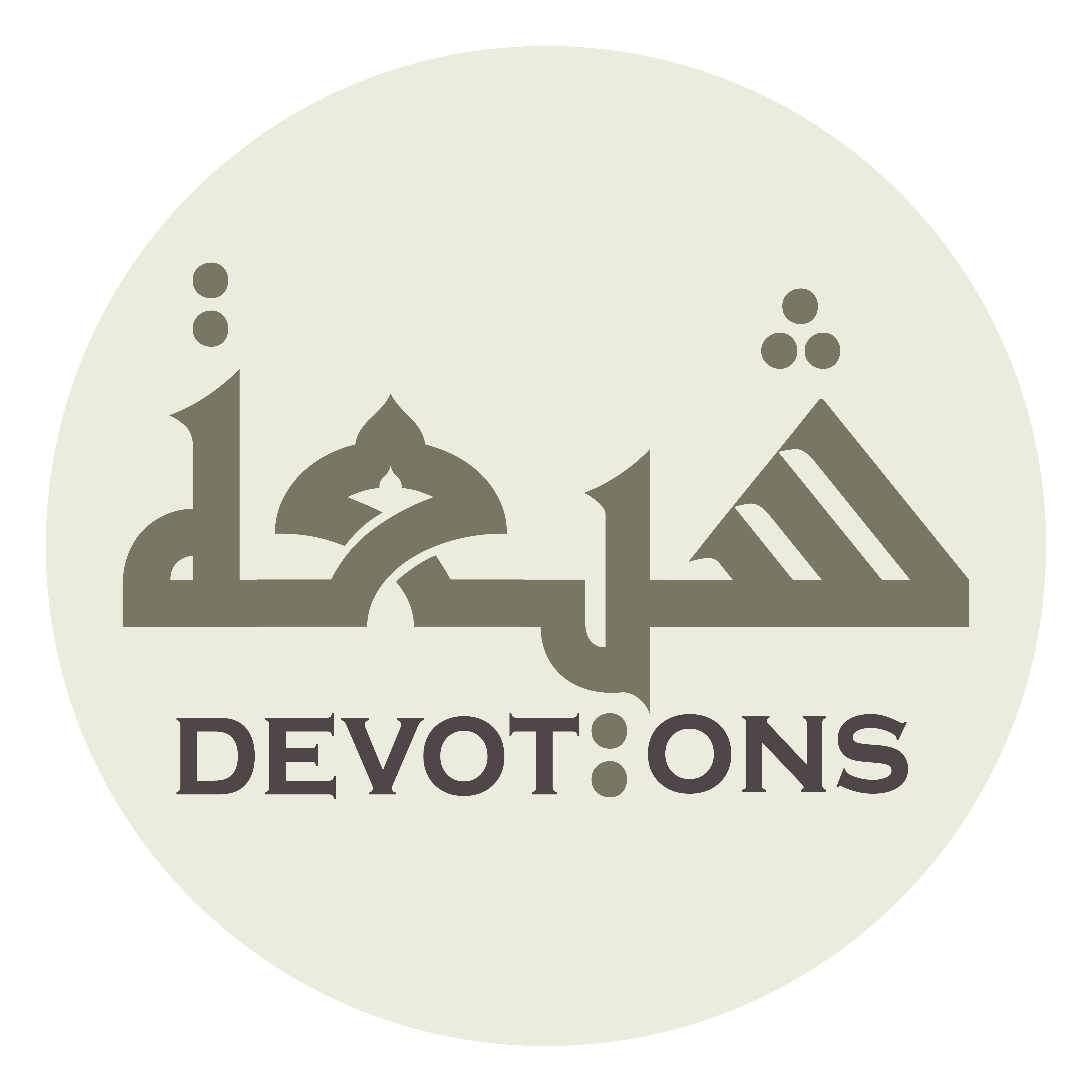 مَا لَا طَاقَةَ لَنَا بِهِ

mā lā ṭāqata lanā bih

"what we have not the strength to bear"(2:286) ,
Dua 1 - Sahifat Sajjadiyyah
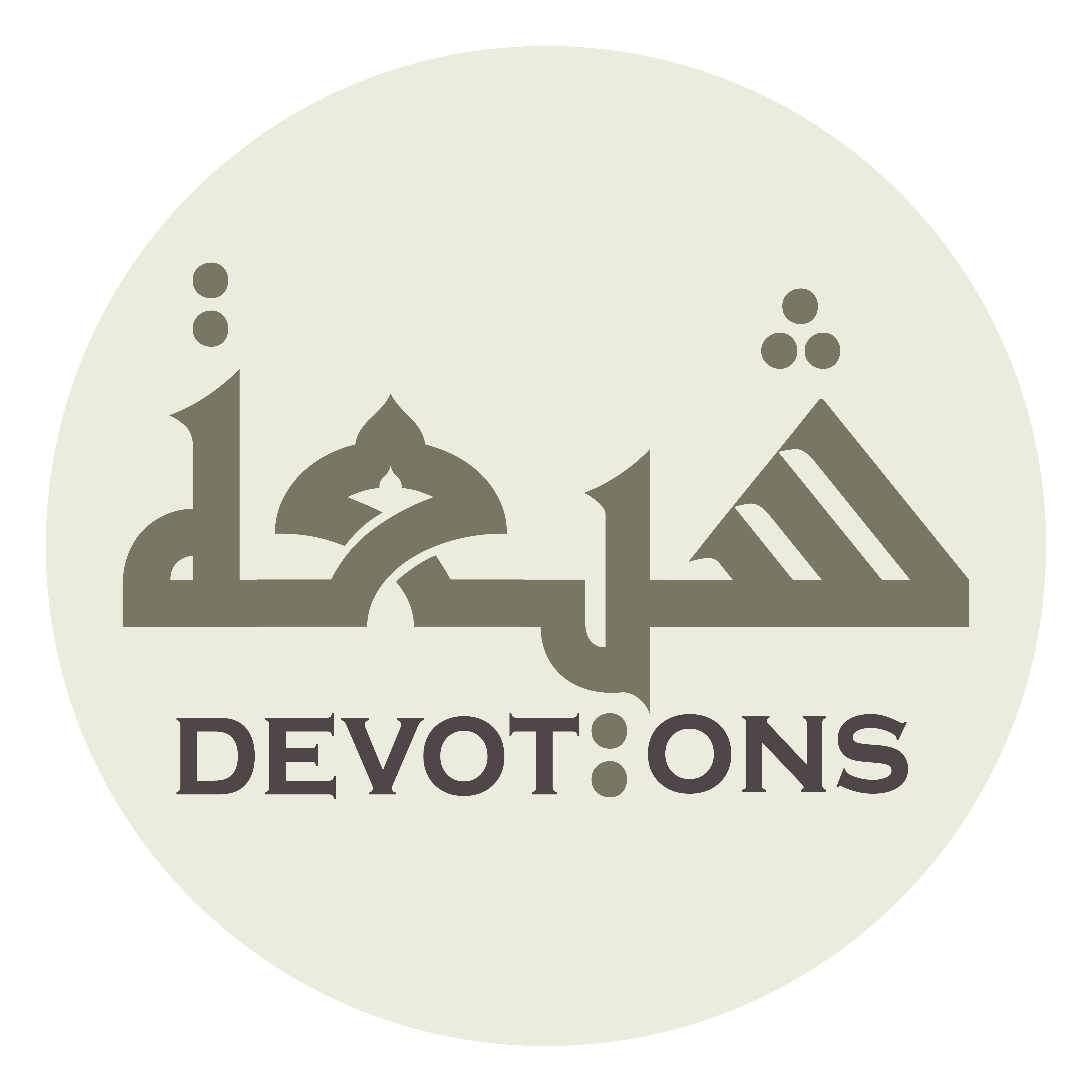 وَ لَمْ يُكَلِّفْنَا إِلَّا وُسْعًا

wa lam yukallifnā illā wus`ā

charged us only to our capacity,
Dua 1 - Sahifat Sajjadiyyah
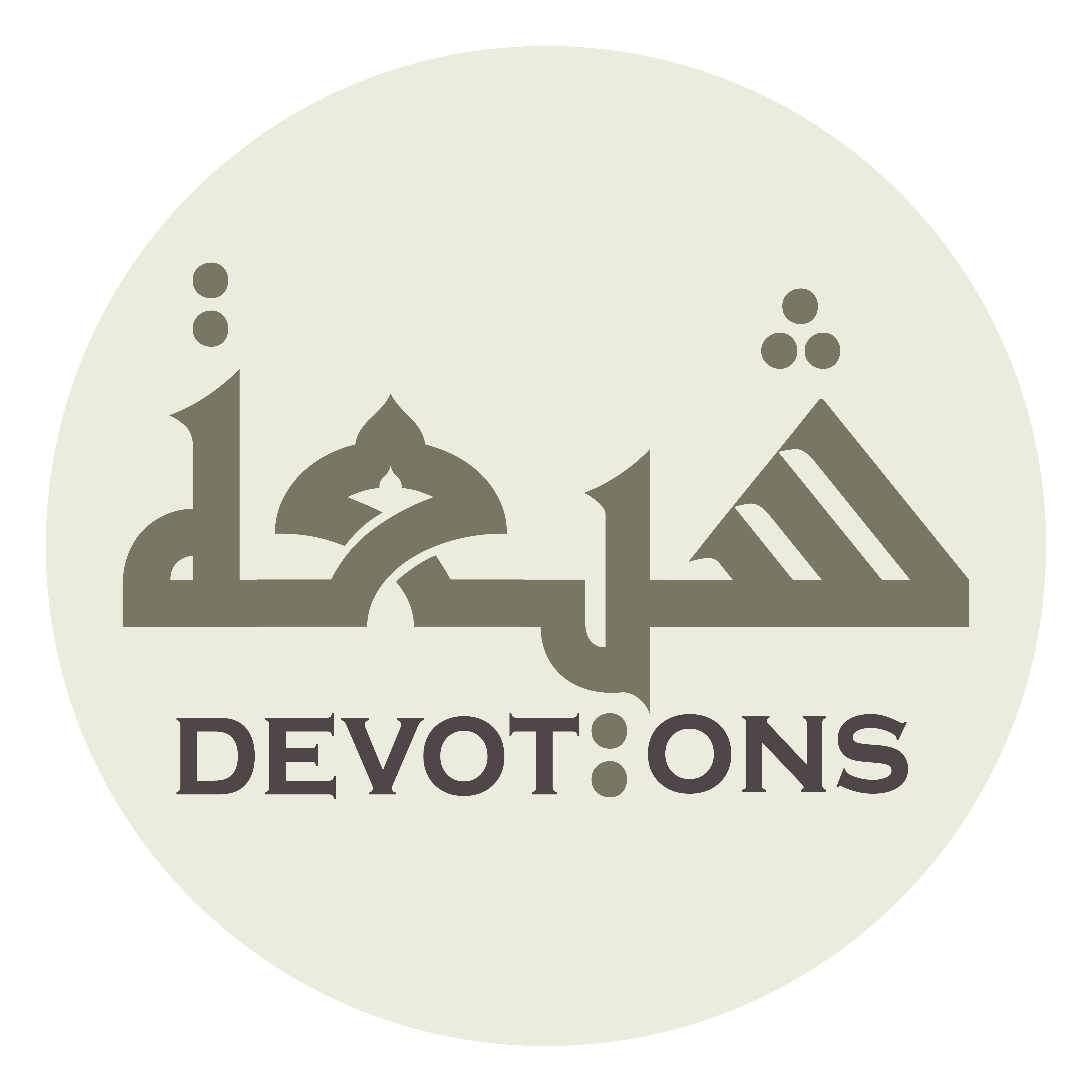 وَ لَمْ يُجَشِّمْنَا إِلَّا يُسْرًا

wa lam yujashhimnā illā yusrā

imposed upon us nothing but ease,
Dua 1 - Sahifat Sajjadiyyah
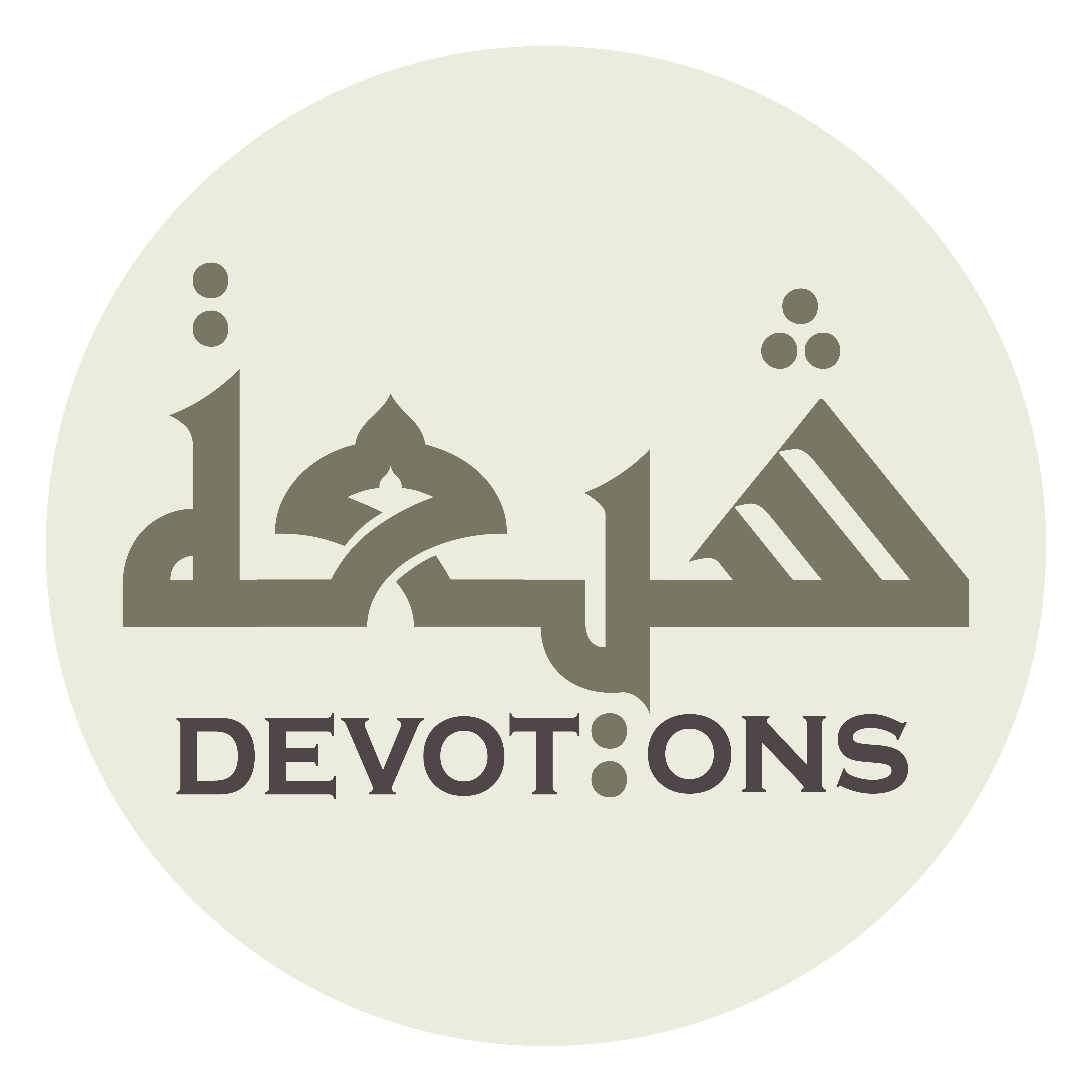 وَ لَمْ يَدَعْ لِأَحَدٍ مِنَّا حُجَّةً وَ لَا عُذْرًا

wa lam yada` li-aḥadin minnā ḥujjatan wa lā `udhrā

and left none of us with an argument or excuse.
Dua 1 - Sahifat Sajjadiyyah
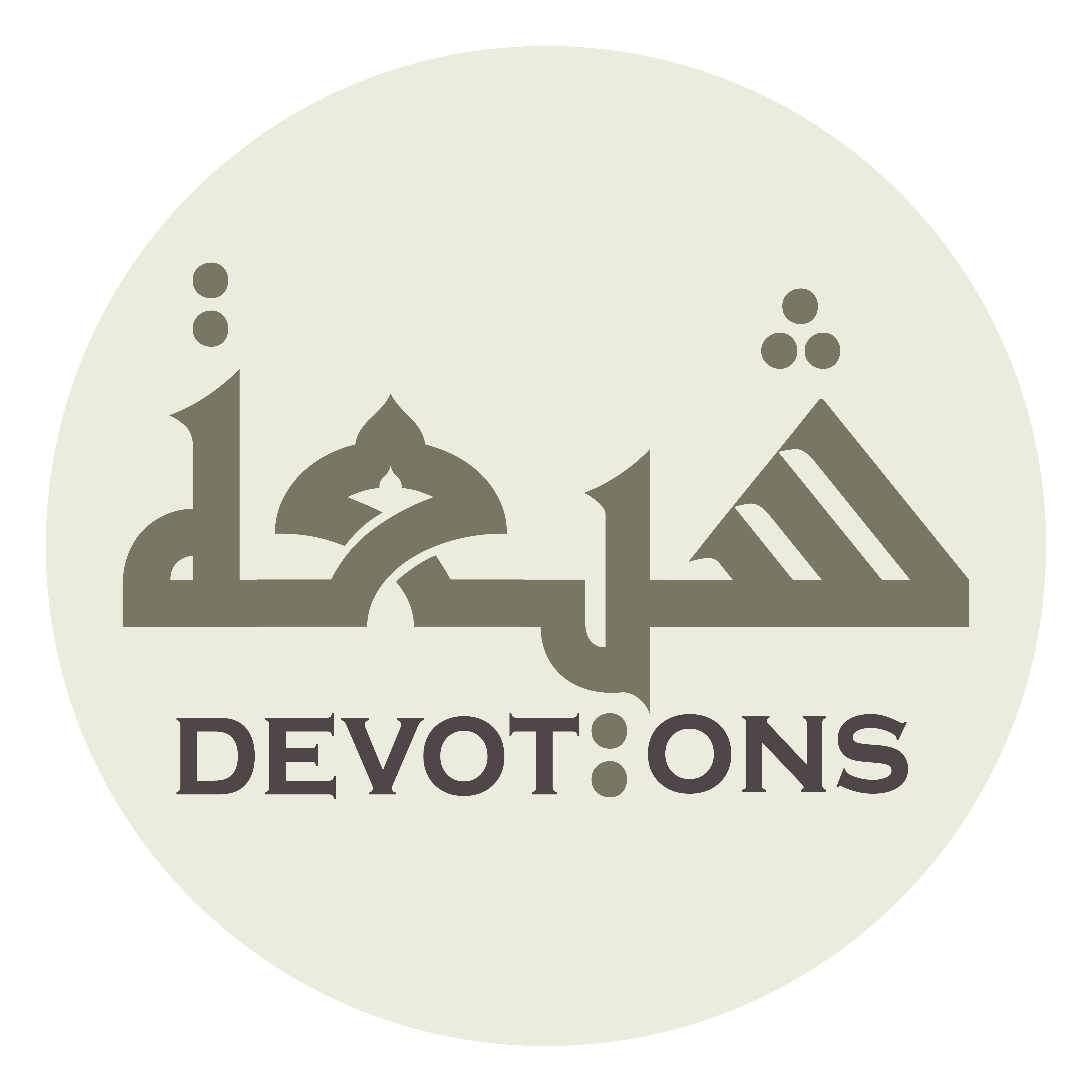 فَالْهَالِكُ مِنَّا مَنْ هَلَكَ عَلَيْهِ

falhāliku minnā man halaka `alayh

So the perisher among us is he who perishes in spite of Him
Dua 1 - Sahifat Sajjadiyyah
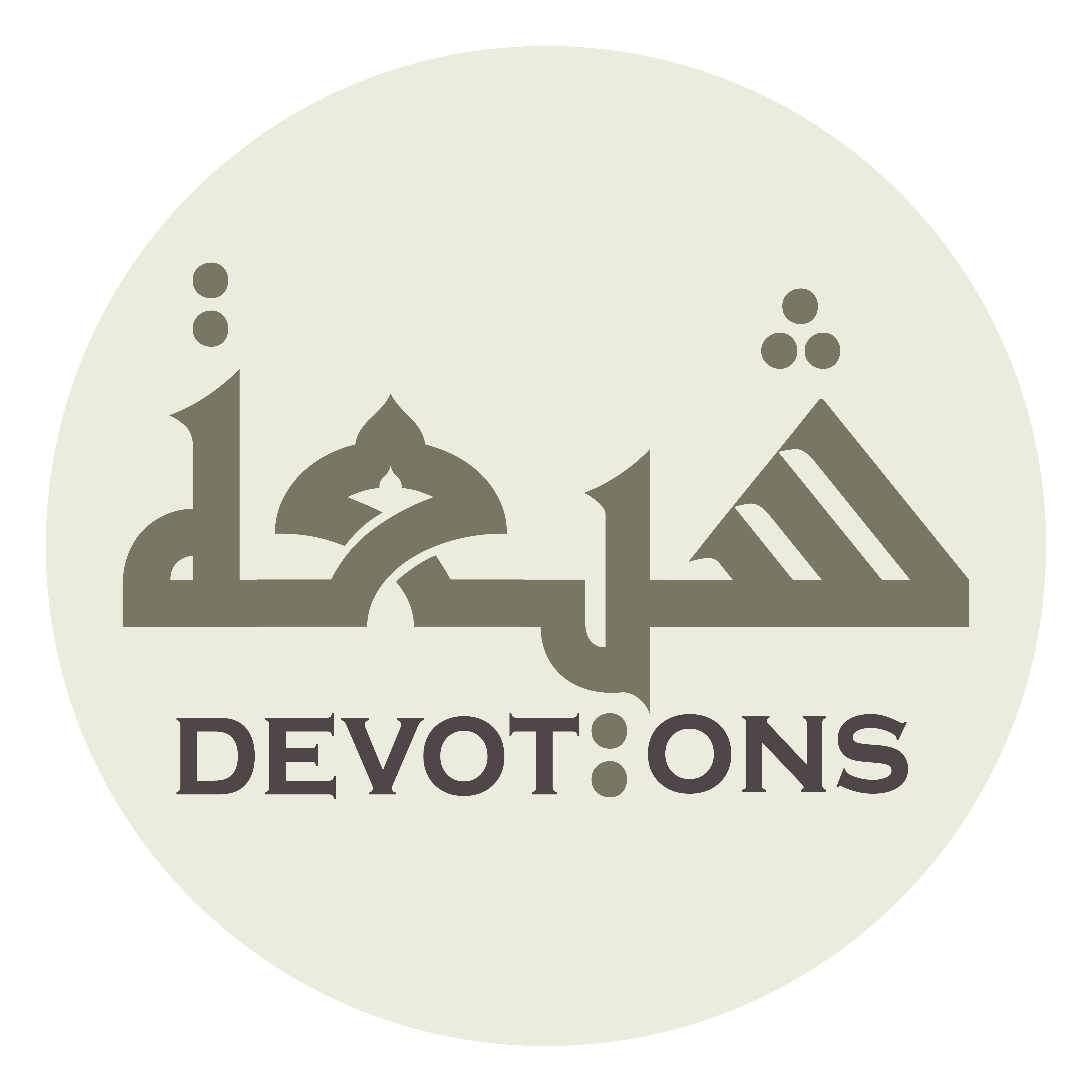 وَ السَّعِيدُ مِنَّا مَنْ رَغِبَ إِلَيْهِ

was sa`īdu minnā man raghiba ilayh

and the felicitous among us he who beseeches Him.
Dua 1 - Sahifat Sajjadiyyah
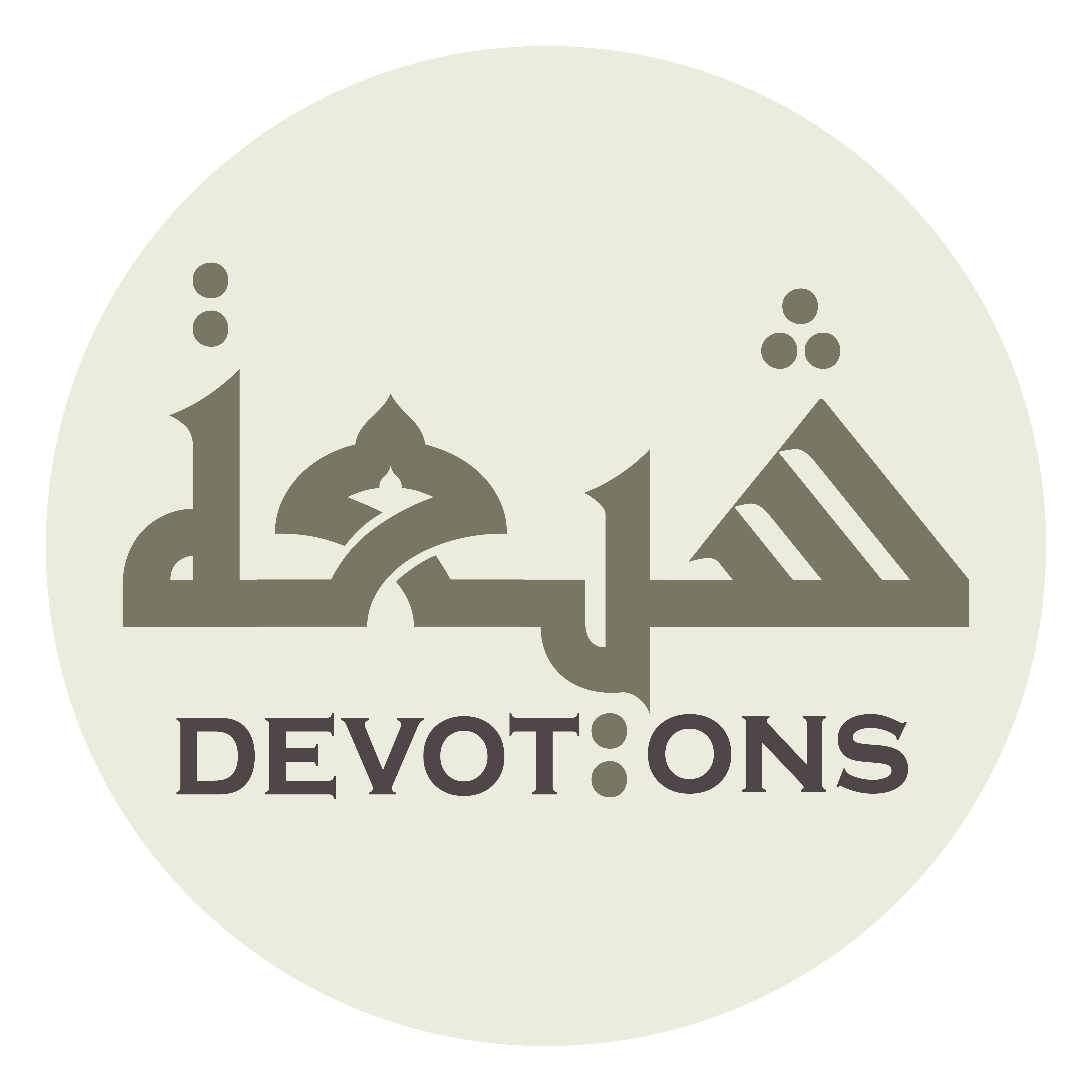 وَ الْحَمْدُ لِلَّهِ بِكُلِّ مَا حَمِدَهُ بِهِ

wal ḥamdu lillāhi bikulli mā ḥamidahu bih

And praise belongs to God with all the praises of
Dua 1 - Sahifat Sajjadiyyah
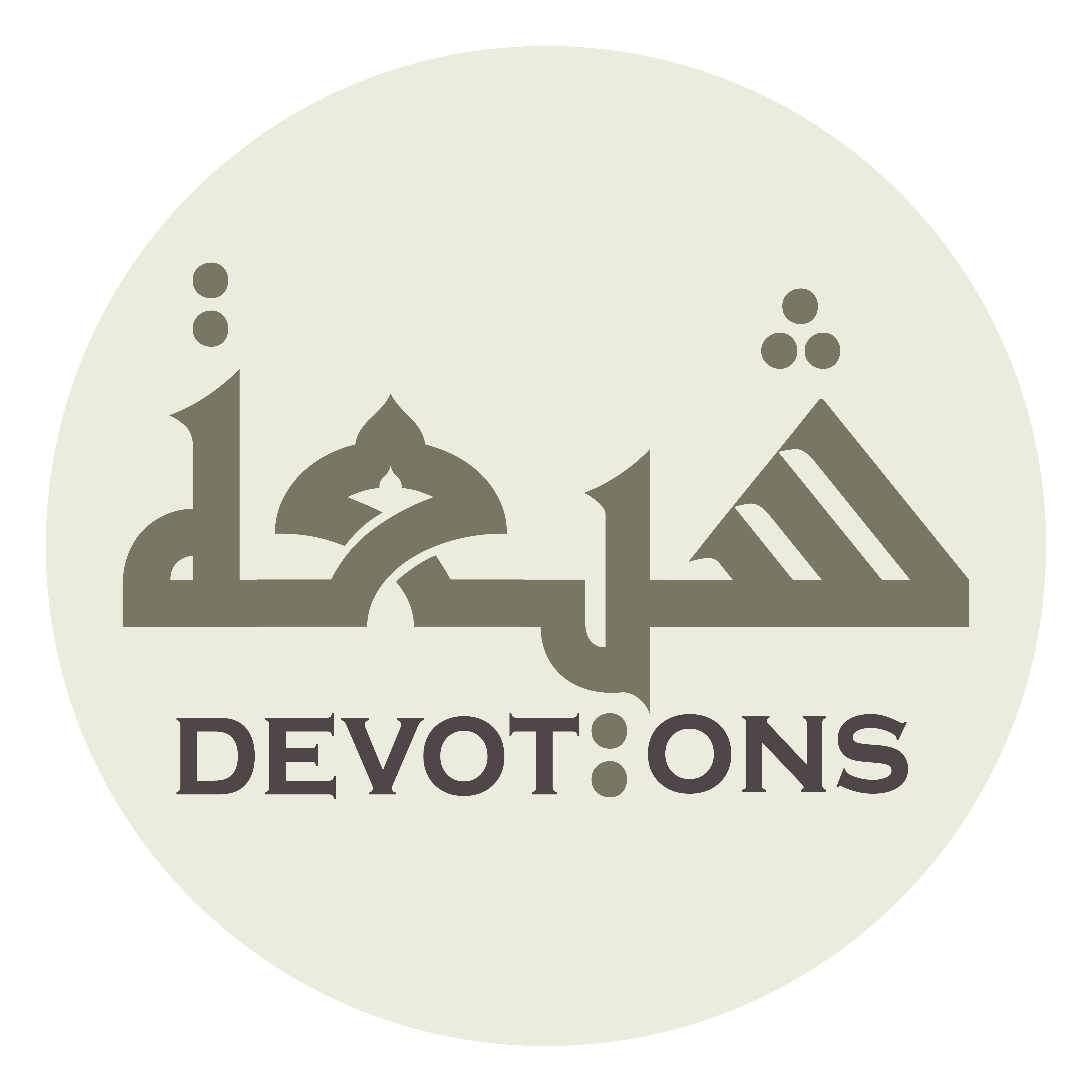 أَدْنَى مَلَائِكَتِهِ إِلَيْهِ

adnā malā-ikatihi ilayh

His angels closest to Him,
Dua 1 - Sahifat Sajjadiyyah
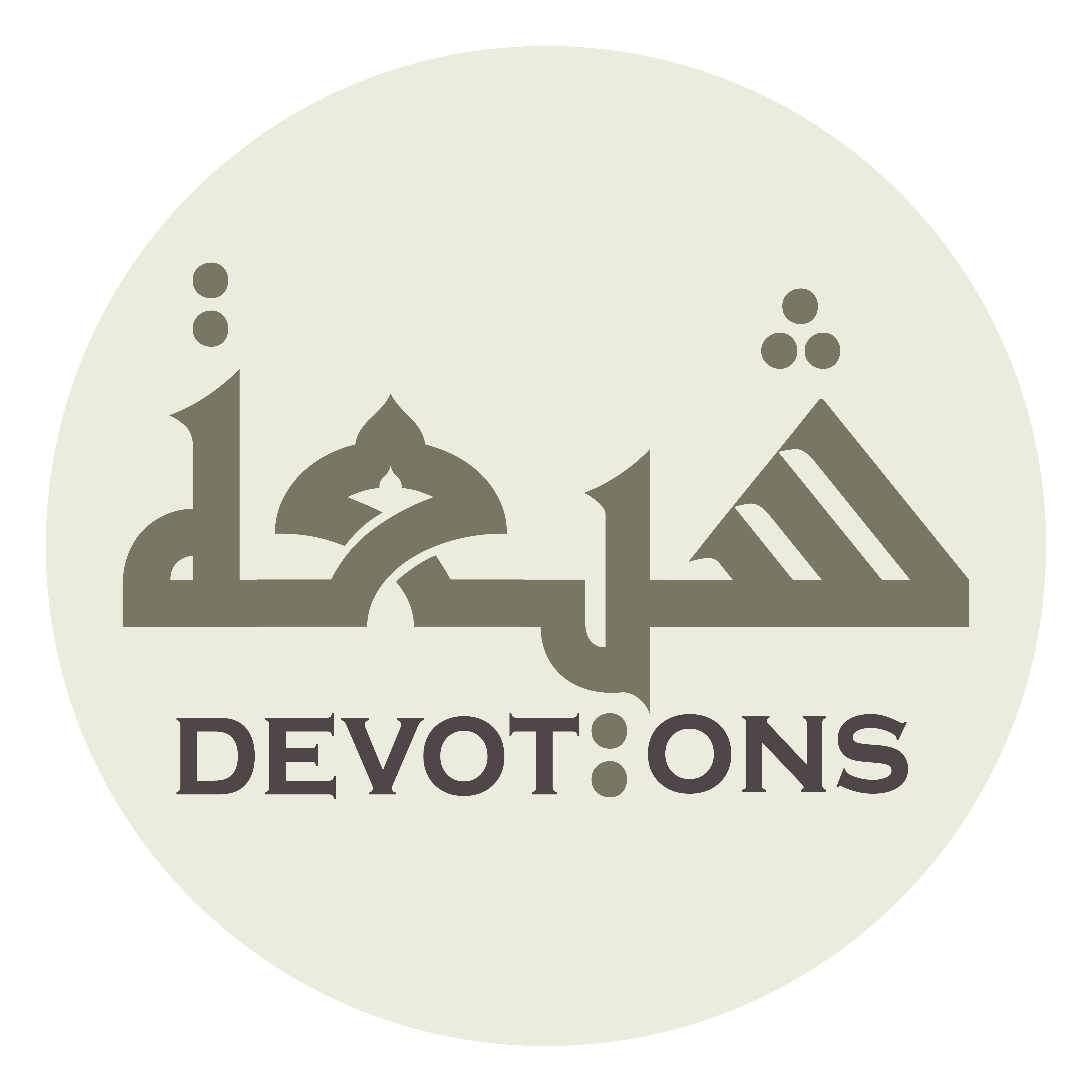 وَ أَكْرَمُ خَلِيقَتِهِ عَلَيْهِ

wa akramu khalīqatihi `alayh

His creatures most noble in His eyes,
Dua 1 - Sahifat Sajjadiyyah
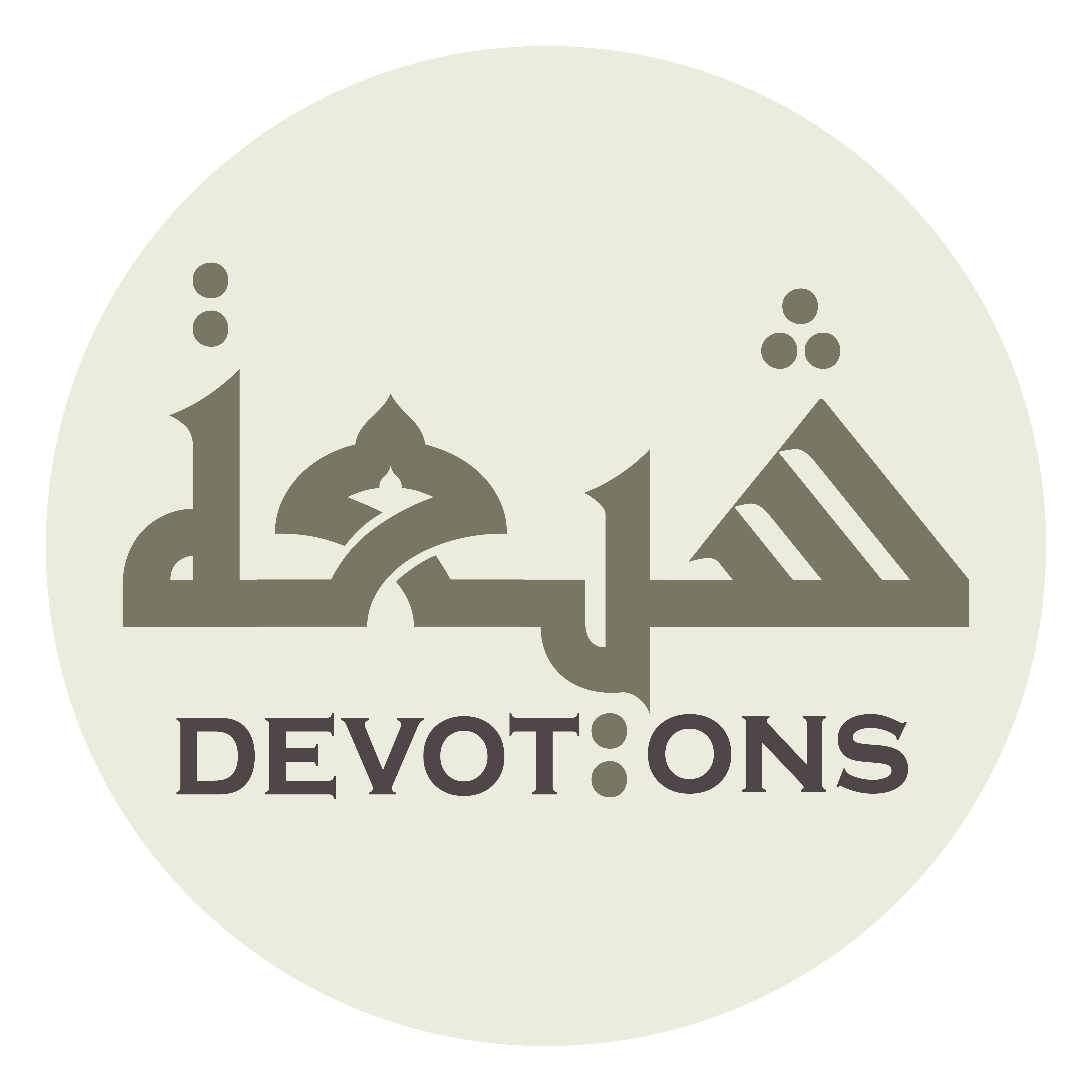 وَ أَرْضَى حَامِدِيهِ لَدَيْهِ

wa ar-ḍā ḥāmidīhi ladayh

and His praisers most pleasing to Him;
Dua 1 - Sahifat Sajjadiyyah
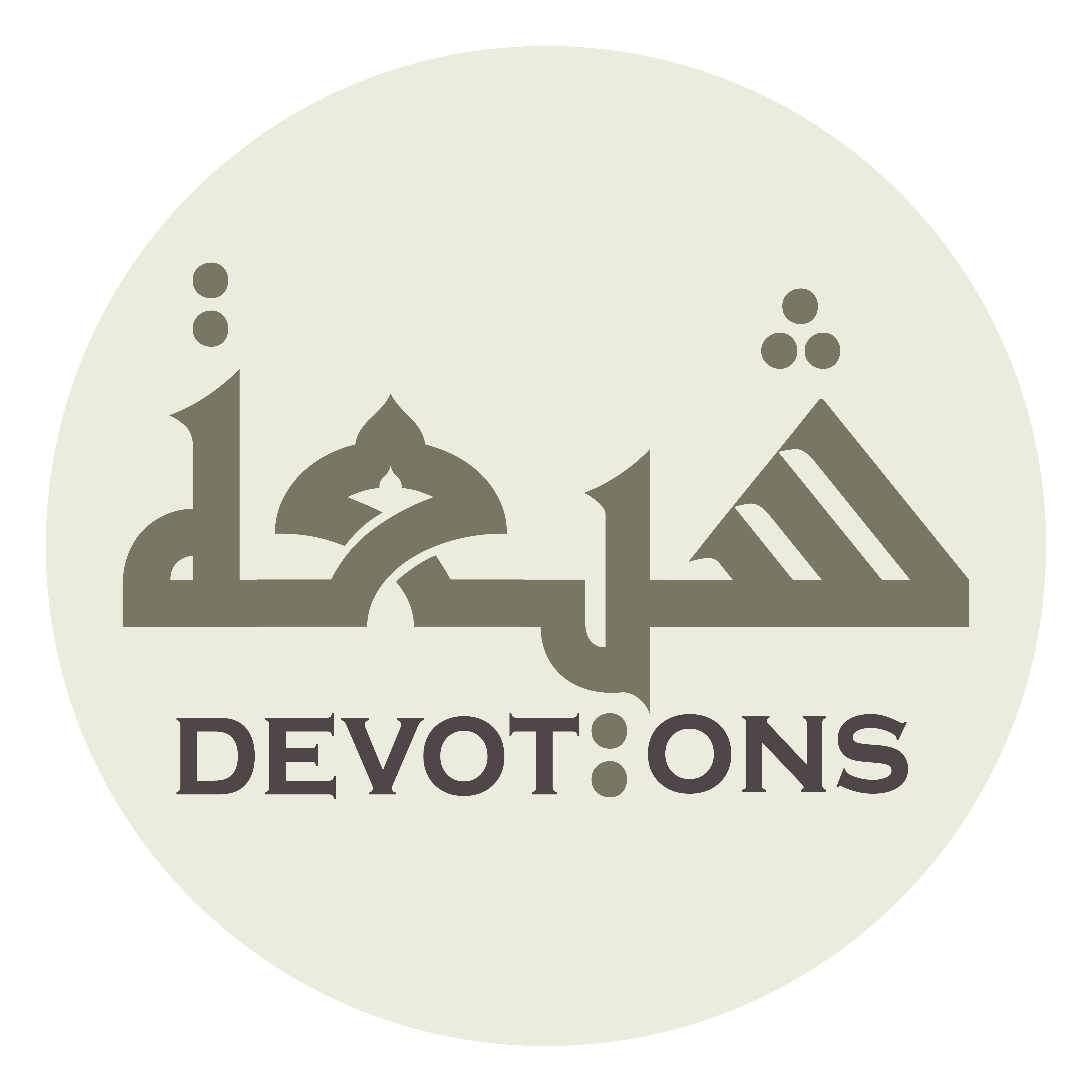 حَمْدًا يَفْضُلُ سَائِرَ الْحَمْدِ

ḥamdan yafḍulu sā-iral ḥamd

a praise that may surpass other praises
Dua 1 - Sahifat Sajjadiyyah
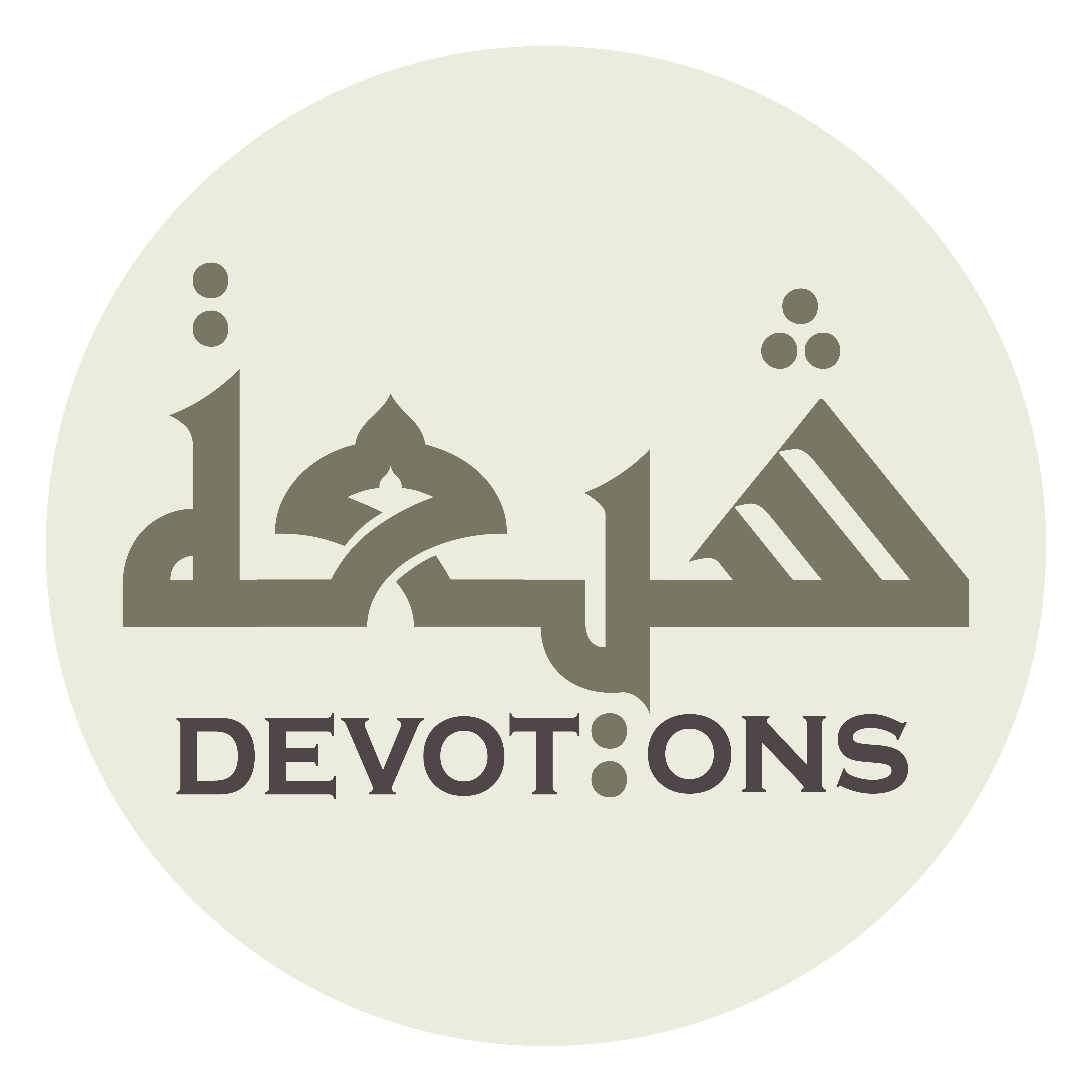 كَفَضْلِ رَبِّنَا عَلَى جَمِيْعِ خَلْقِهِ

kafaḍli rabbinā `alā jamī`i khalqih

as our Lord surpasses all His creatures.
Dua 1 - Sahifat Sajjadiyyah
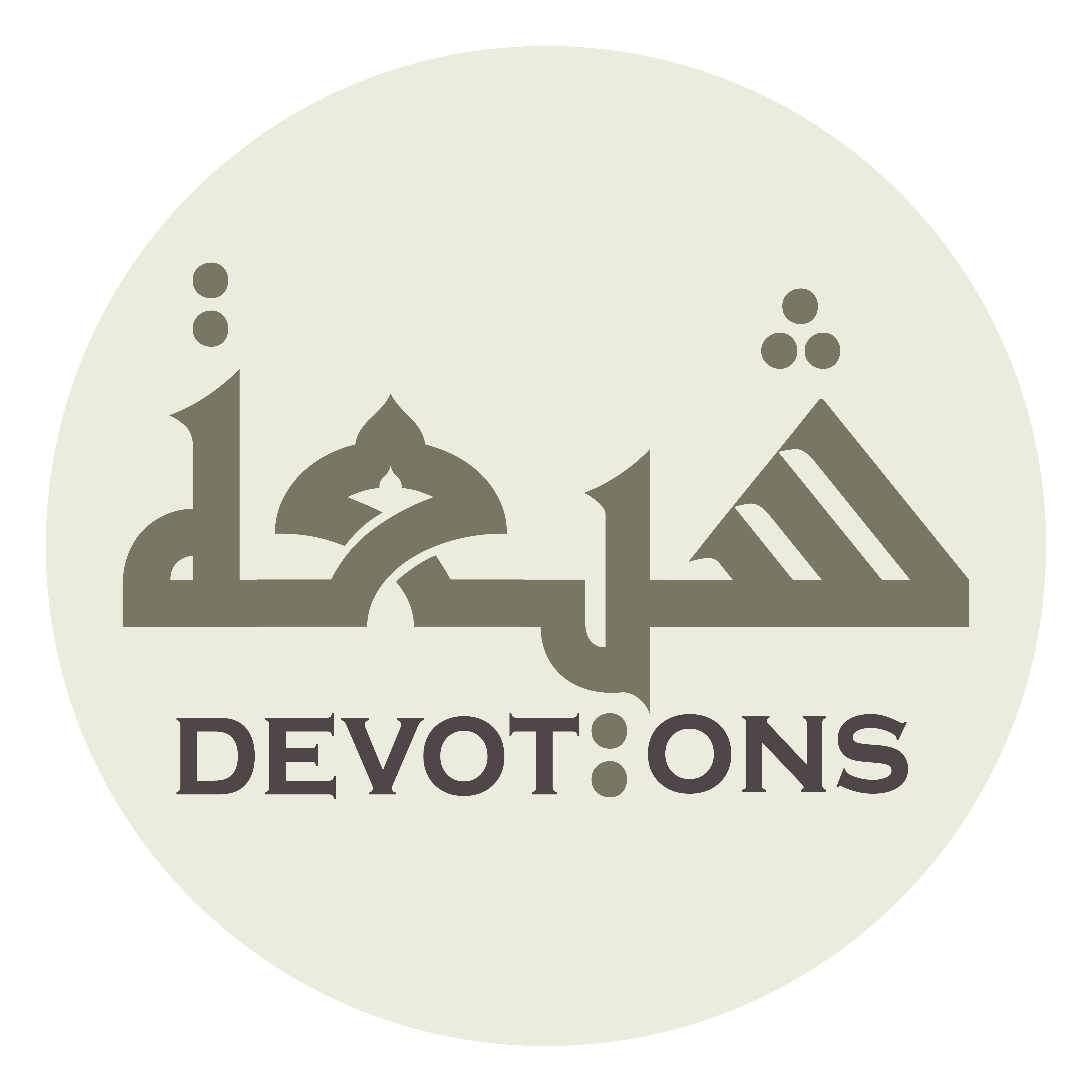 ثُمَّ لَهُ الْحَمْدُ

thumma lahul ḥamd

Then to Him belongs praise,
Dua 1 - Sahifat Sajjadiyyah
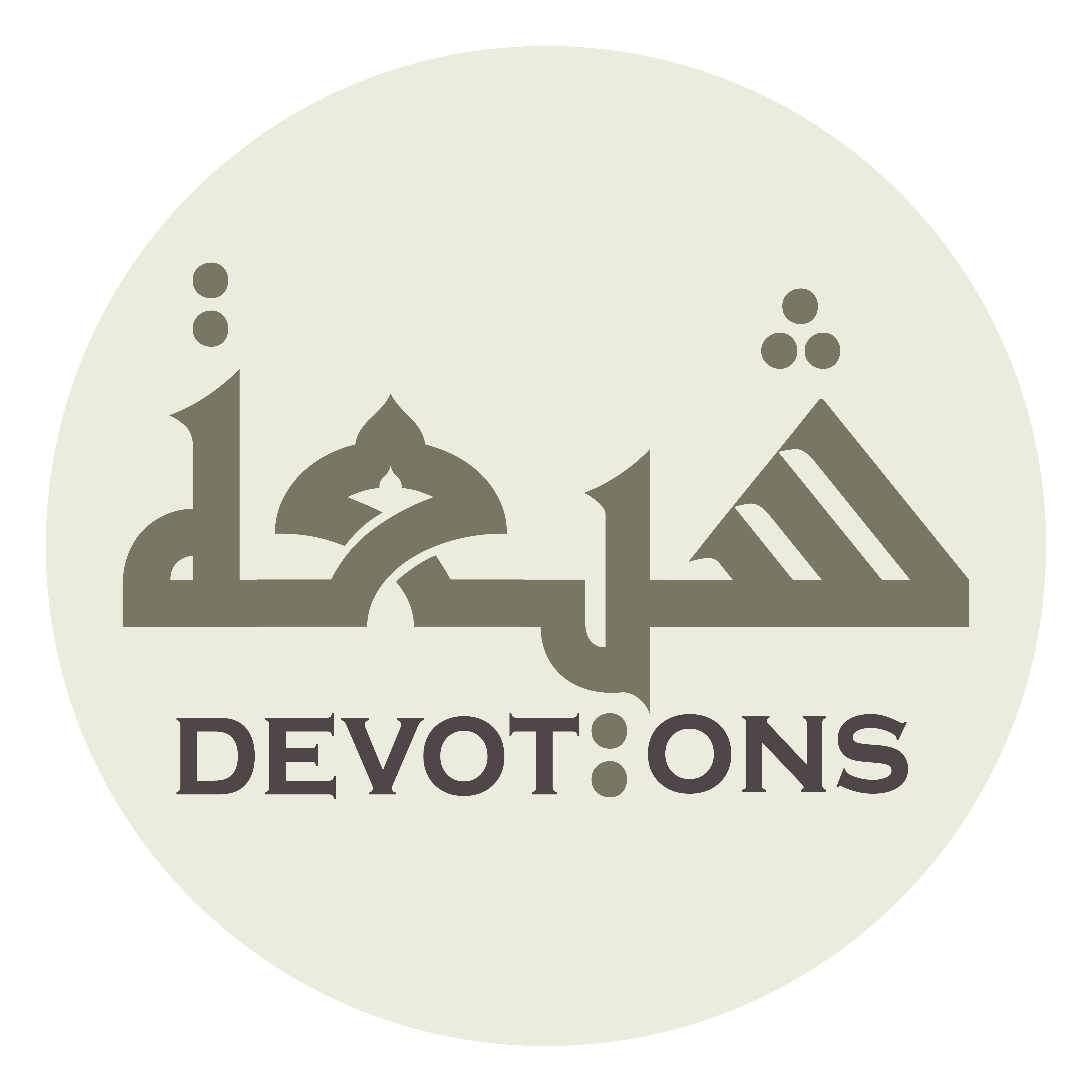 مَكَانَ كُلِّ نِعْمَةٍ لَهُ عَلَيْنَا

makāna kulli ni`matin lahu `alaynā

in place of His every favour upon us
Dua 1 - Sahifat Sajjadiyyah
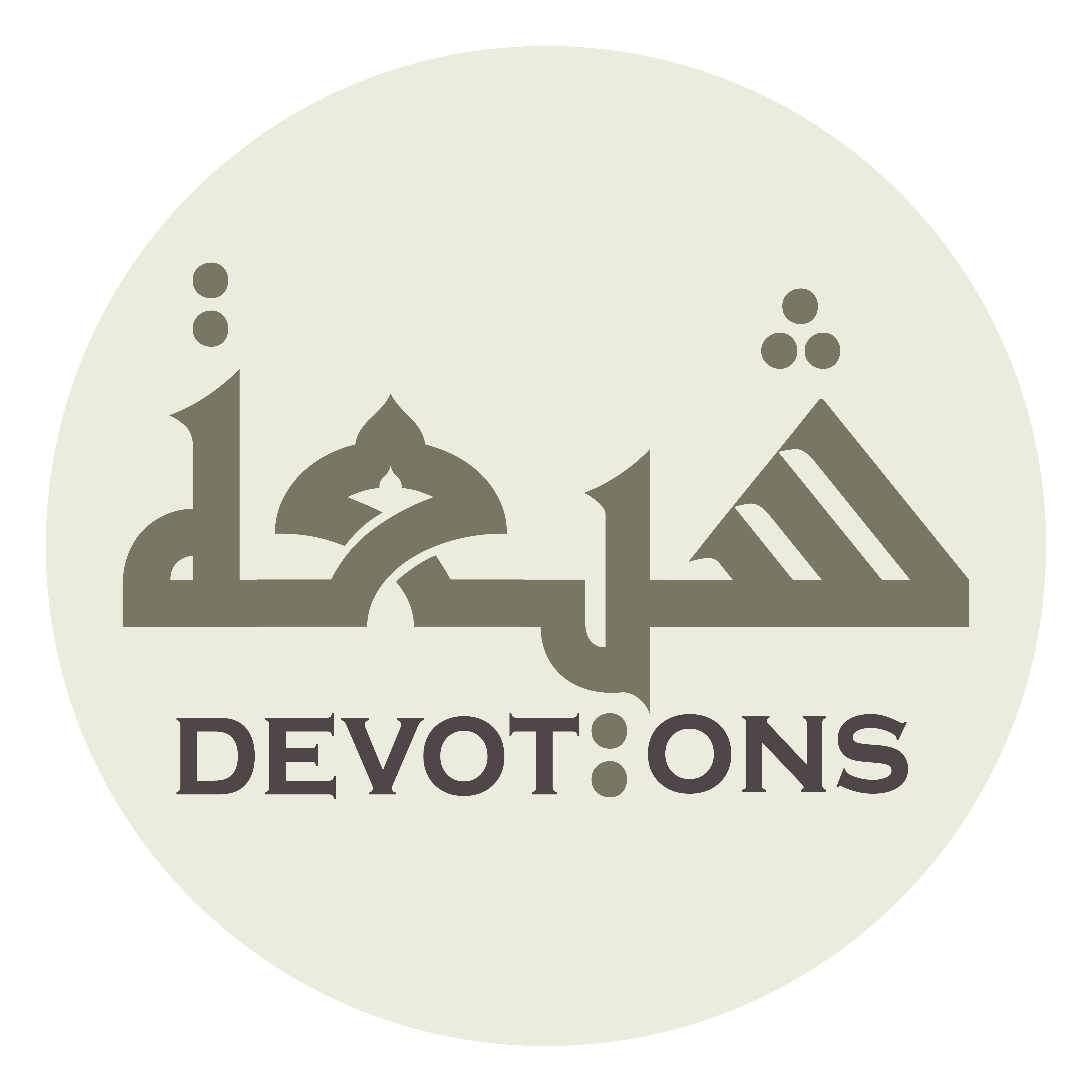 وَ عَلَى جَمِيْعِ عِبَادِهِ الْمَاضِينَ وَ الْبَاقِينَ

wa `alā jamī`i `ibādihil māḍīna wal bāqīn

and upon all His servants, past and still remaining,
Dua 1 - Sahifat Sajjadiyyah
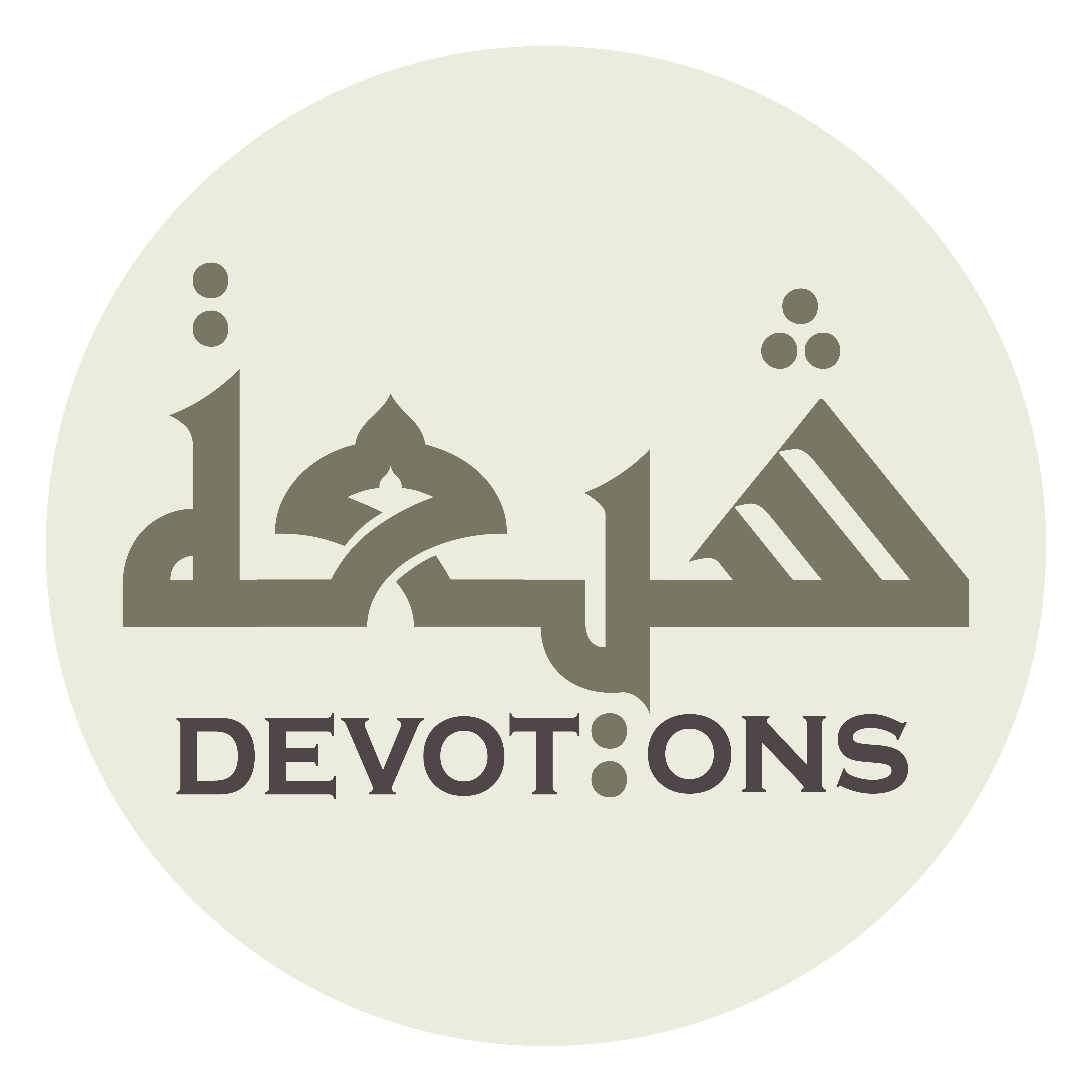 عَدَدَ مَا أَحَاطَ بِهِ عِلْمُهُ مِنْ جَمِيْعِ الْأَشْيَاءِ

`adada mā aḥāṭa bihi `ilmuhu min jamī`il ashyā

to the number of all things His knowledge encompasses,
Dua 1 - Sahifat Sajjadiyyah
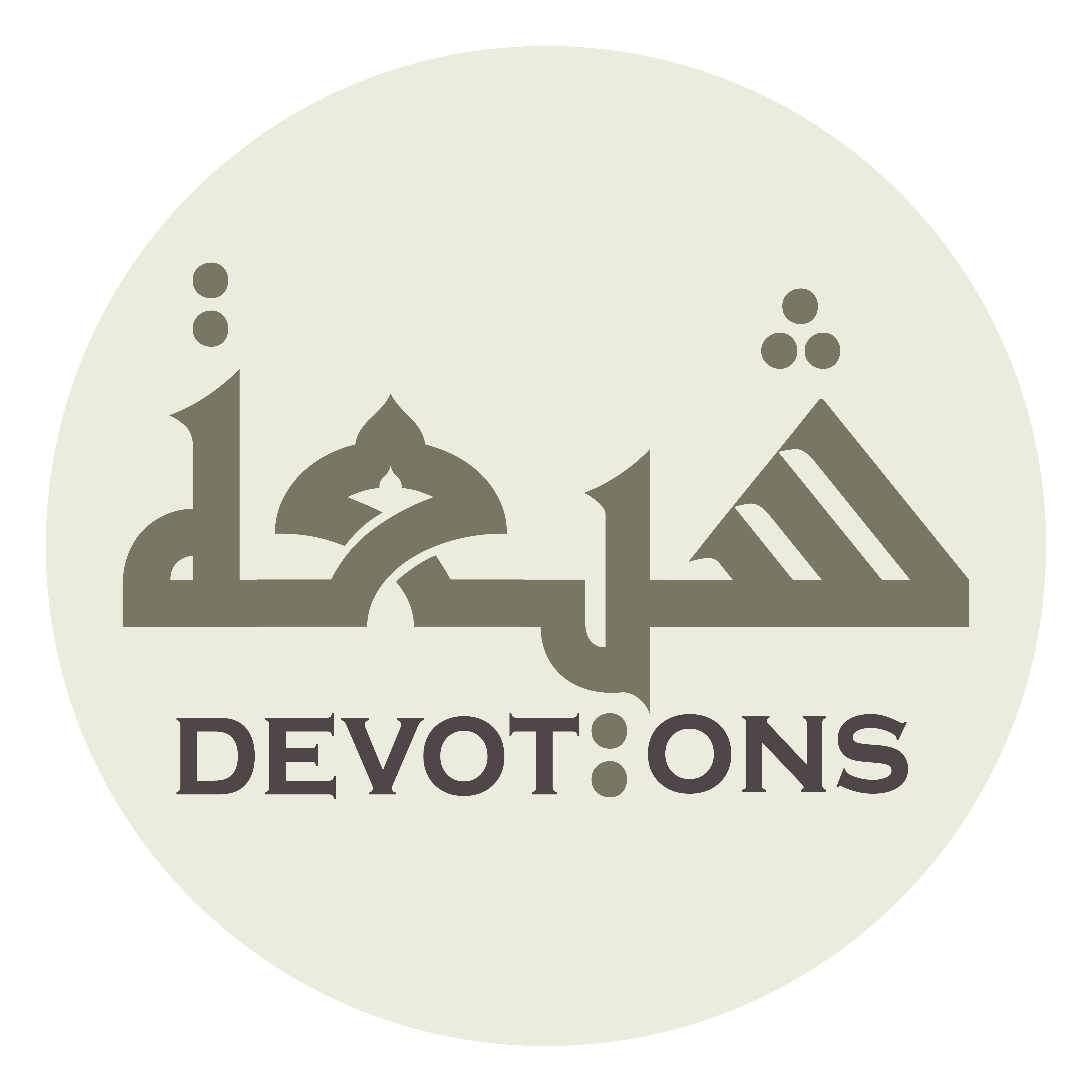 وَ مَكَانَ كُلِّ وَاحِدَةٍ مِنْهَا عَدَدُهَا

wa makāna kulli wāḥidatin minhā `adaduhā

and in place of each of His favours,
Dua 1 - Sahifat Sajjadiyyah
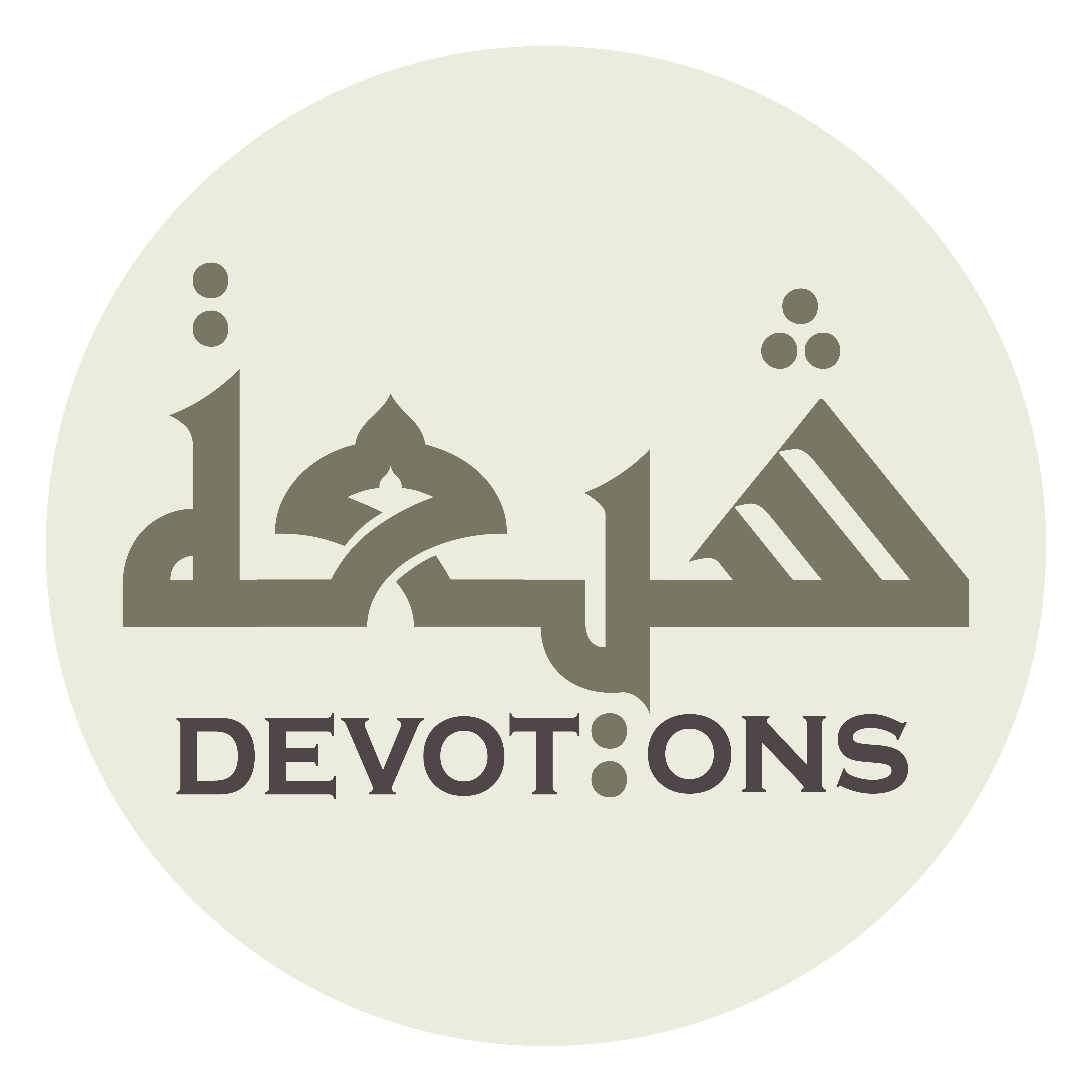 أَضْعَافًا مُضَاعَفَةً أَبَدًا سَرْمَدًا إِلَى يَوْمِ الْقِيَامَةِ

aḍ`āfan muḍā`afatan abadan sar-madan ilā yawmil qiyāmah

their number doubling and redoubling always and forever, to the Day of Resurrection;
Dua 1 - Sahifat Sajjadiyyah
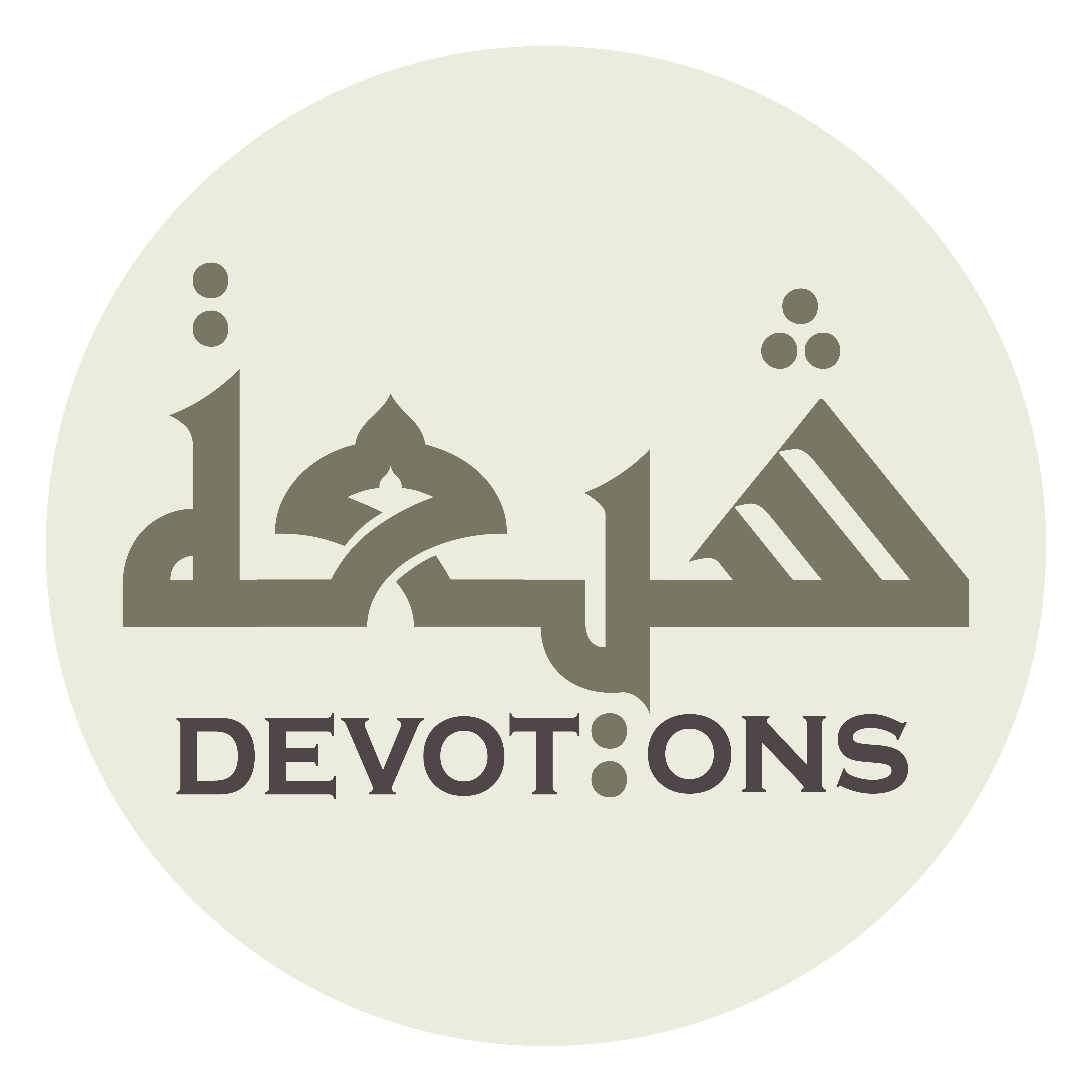 حَمْدًا لَا مُنْتَهَى لِحَدِّهِ

ḥamdan lā muntahā liḥaddih

a praise whose bound has no utmost end,
Dua 1 - Sahifat Sajjadiyyah
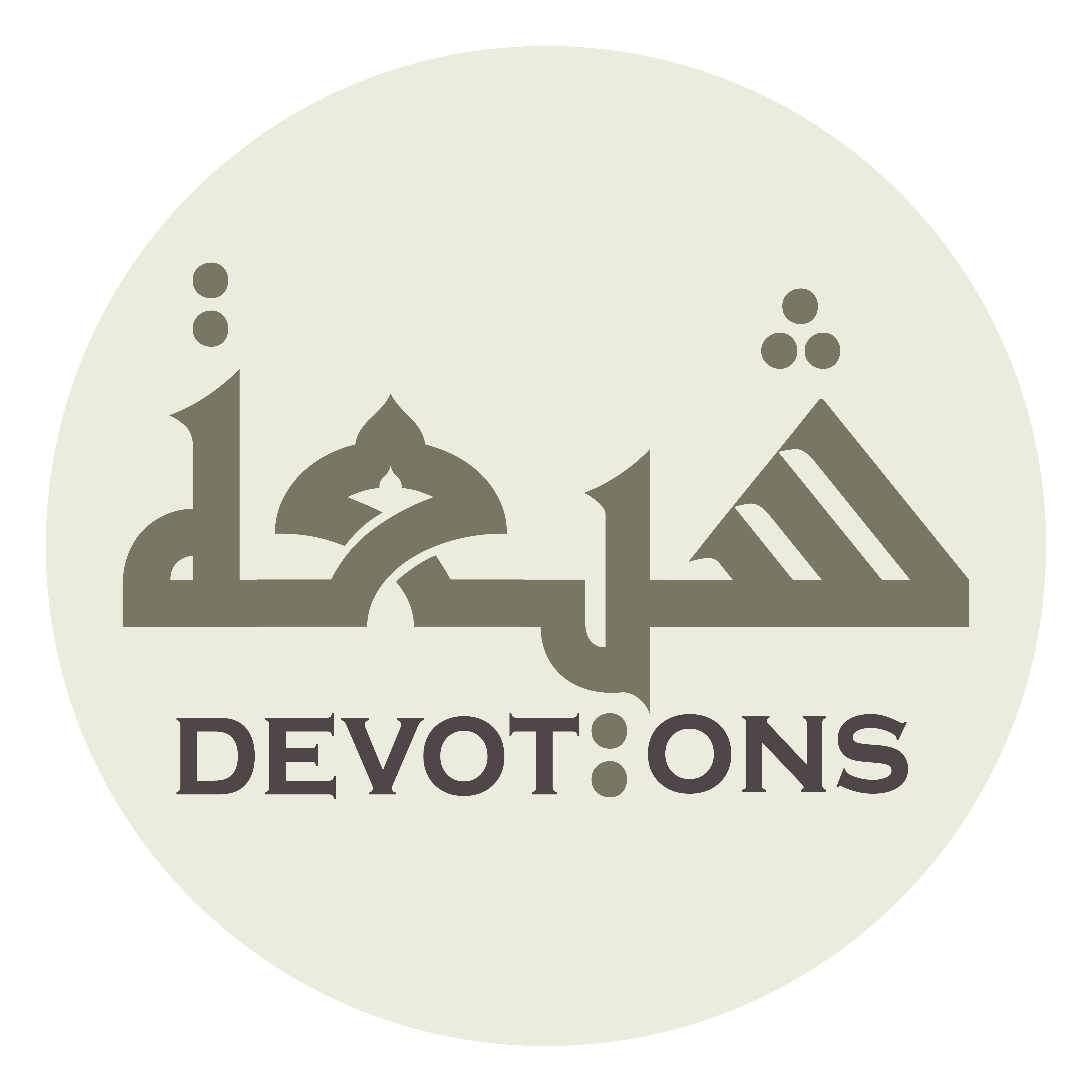 وَ لَا حِسَابَ لِعَدَدِهِ

wa lā ḥisāba li`adadih

whose number has no reckoning,
Dua 1 - Sahifat Sajjadiyyah
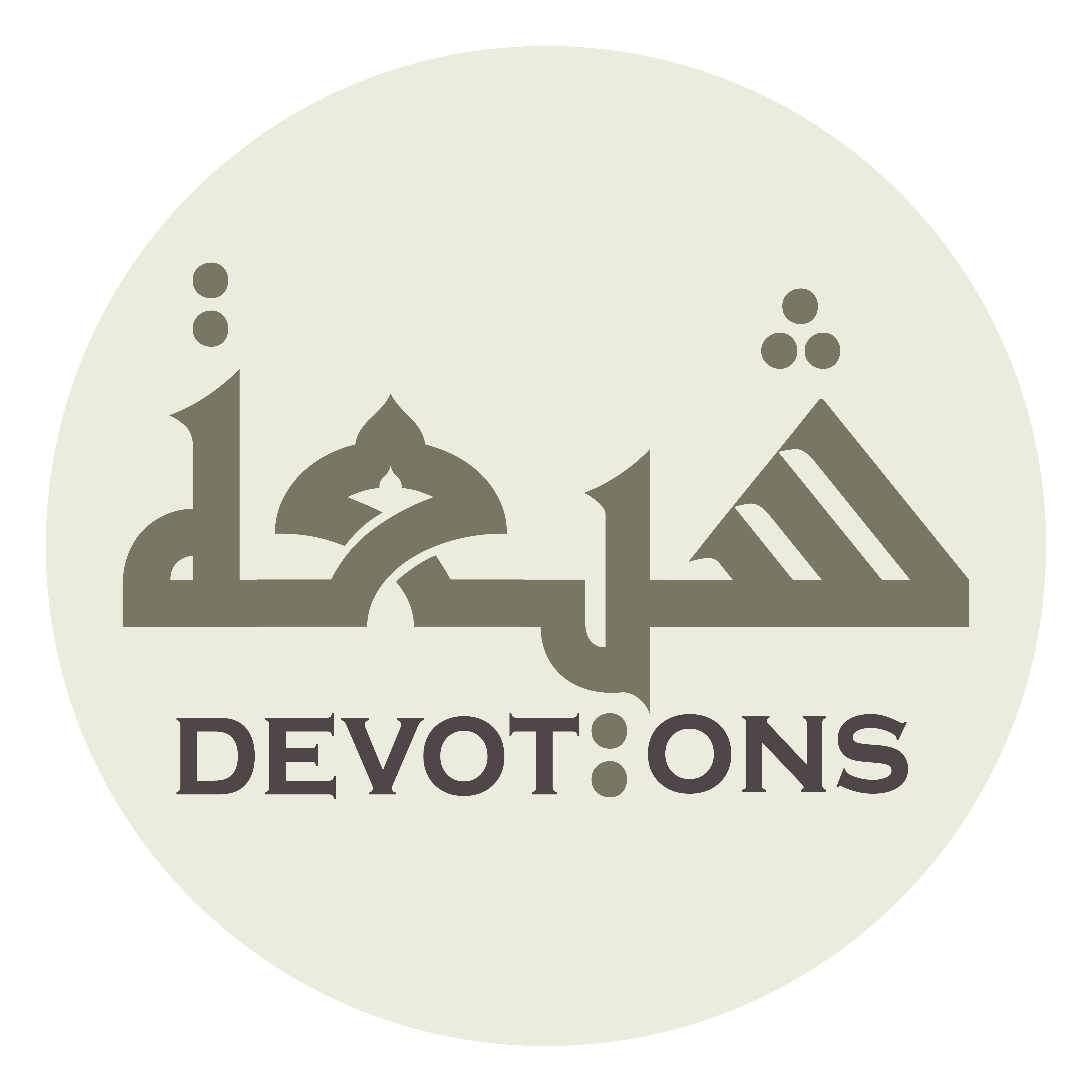 وَ لَا مَبْلَغَ لِغَايَتِهِ

wa lā mablagha lighāyatih

whose limit cannot be reached,
Dua 1 - Sahifat Sajjadiyyah
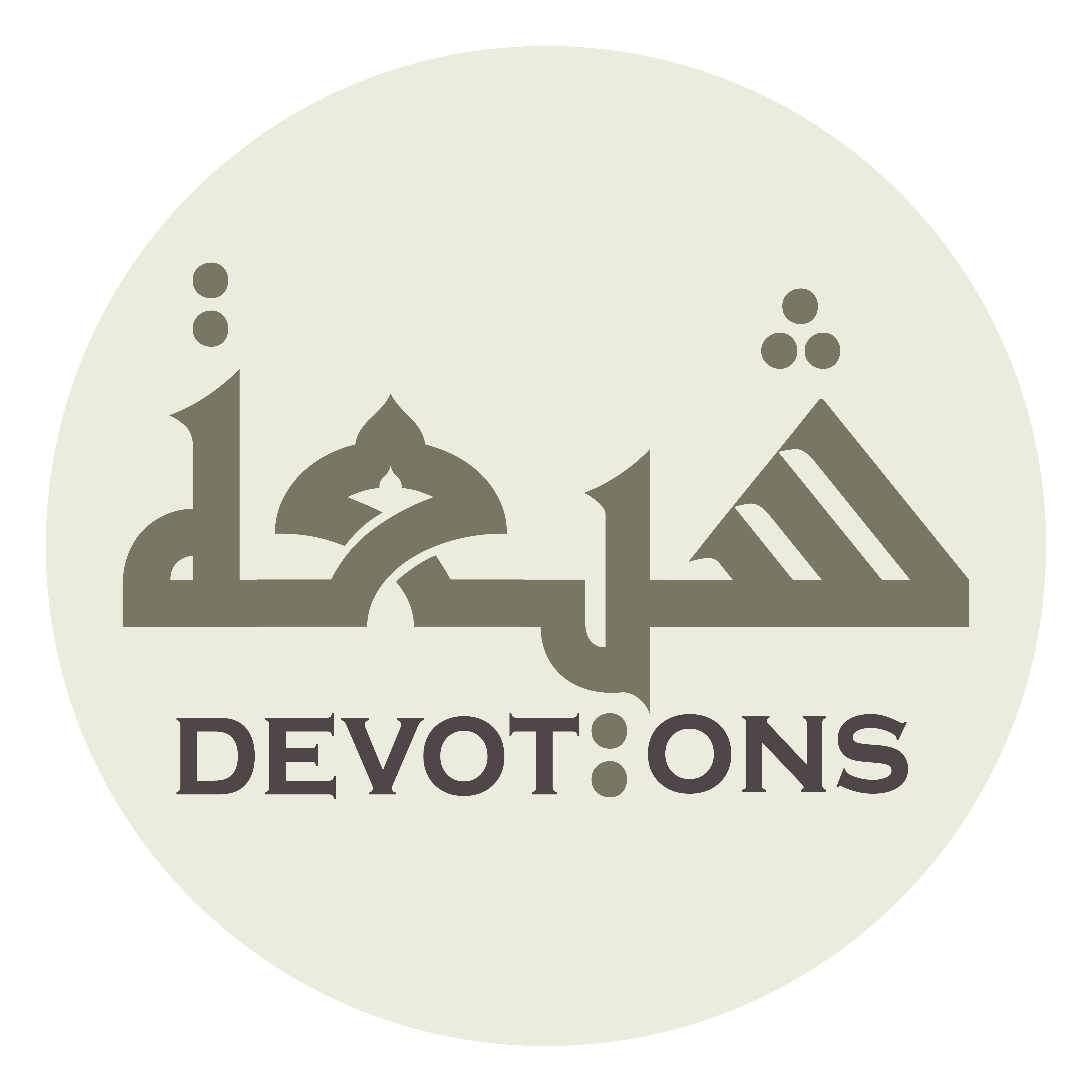 وَ لَا انْقِطَاعَ لِأَمَدِهِ

wa lanqiṭā`a li-amadih

whose period cannot be cut off;
Dua 1 - Sahifat Sajjadiyyah
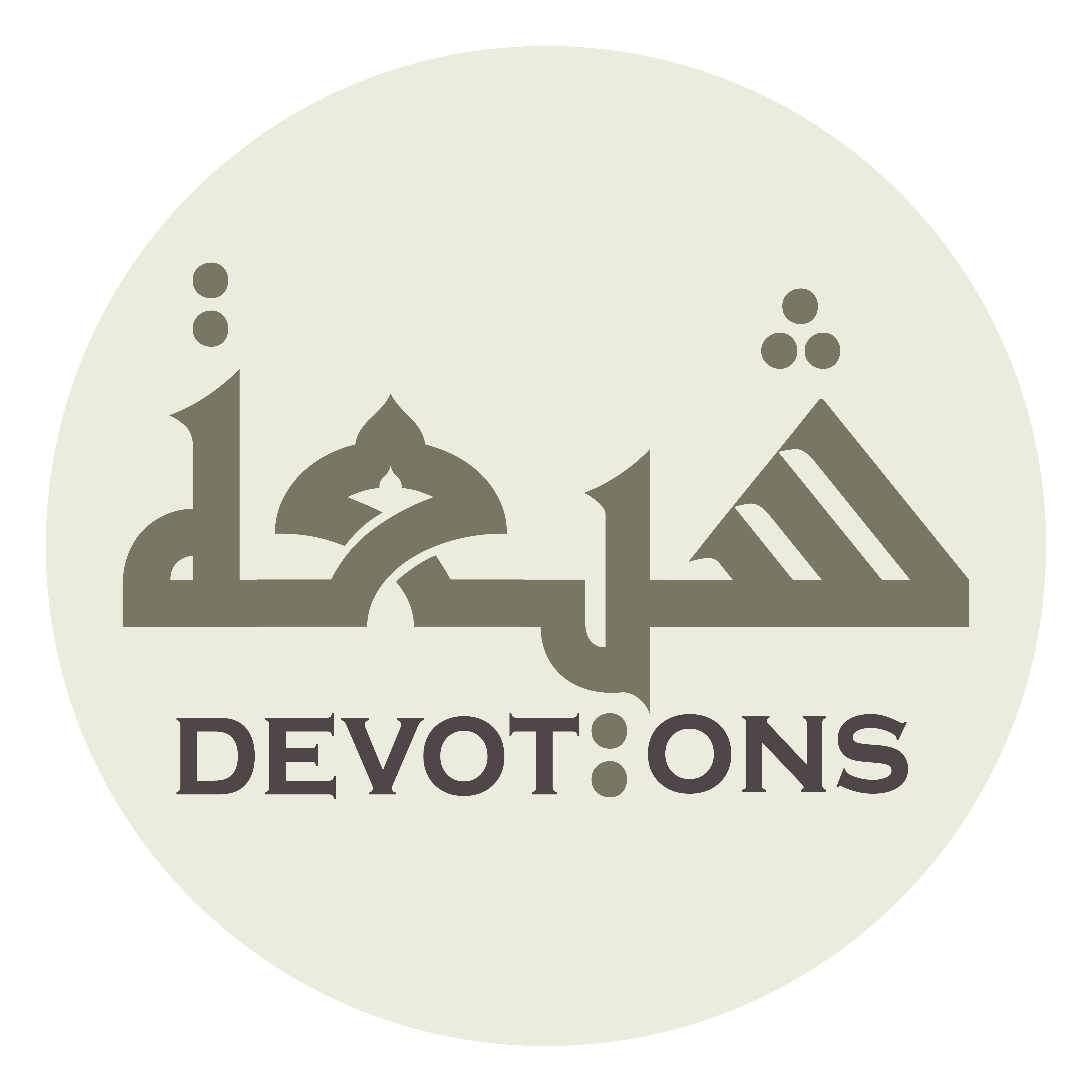 حَمْدًا يَكُونُ وُصْلَةً إِلَى طَاعَتِهِ وَ عَفْوِهِ

ḥamdan yakūnu wuṣlatan ilā ṭā`atihi wa `afwih

a praise which will become a link to His obedience and pardon,
Dua 1 - Sahifat Sajjadiyyah
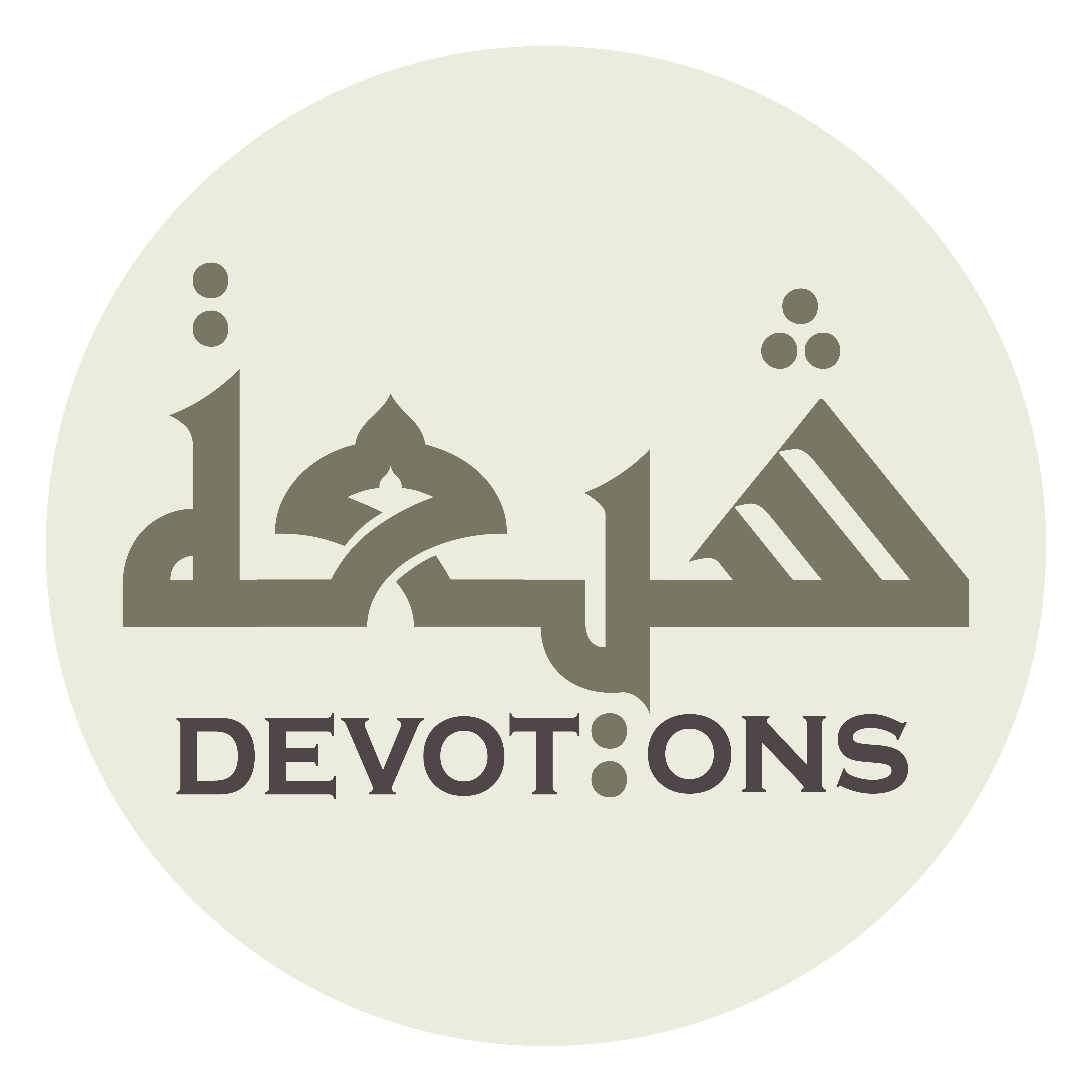 وَ سَبَبًا إِلَى رِضْوَانِهِ

wa sababan ilā riḍwānih

a tie to His good pleasure,
Dua 1 - Sahifat Sajjadiyyah
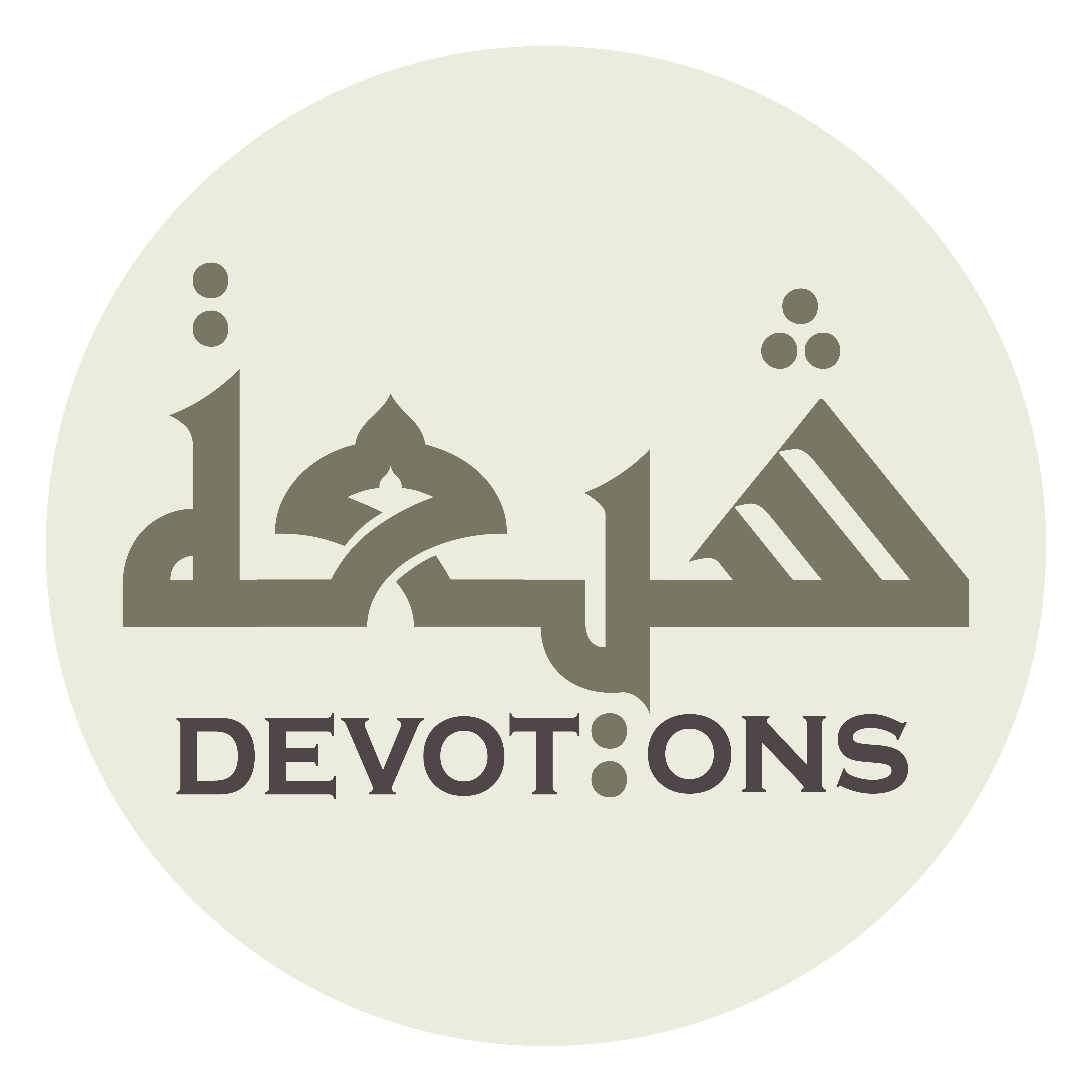 وَ ذَرِيْعَةً إِلَى مَغْفِرَتِهِ

wa dharī`atan ilā maghfiratih

a means to His forgiveness,
Dua 1 - Sahifat Sajjadiyyah
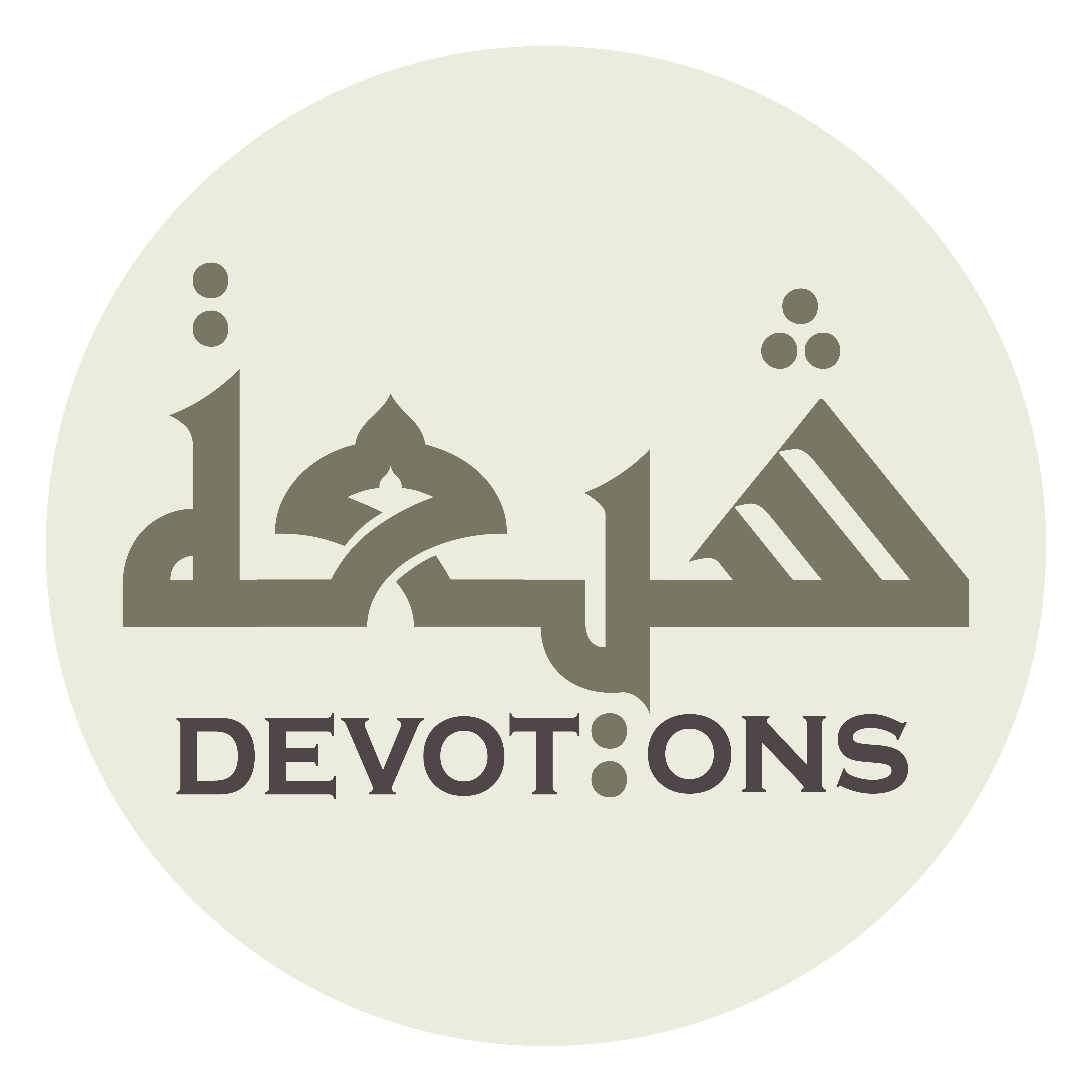 وَ طَرِيقًا إِلَى جَنَّتِهِ

wa ṭarīqan ilā jannatih

a path to His Garden,
Dua 1 - Sahifat Sajjadiyyah
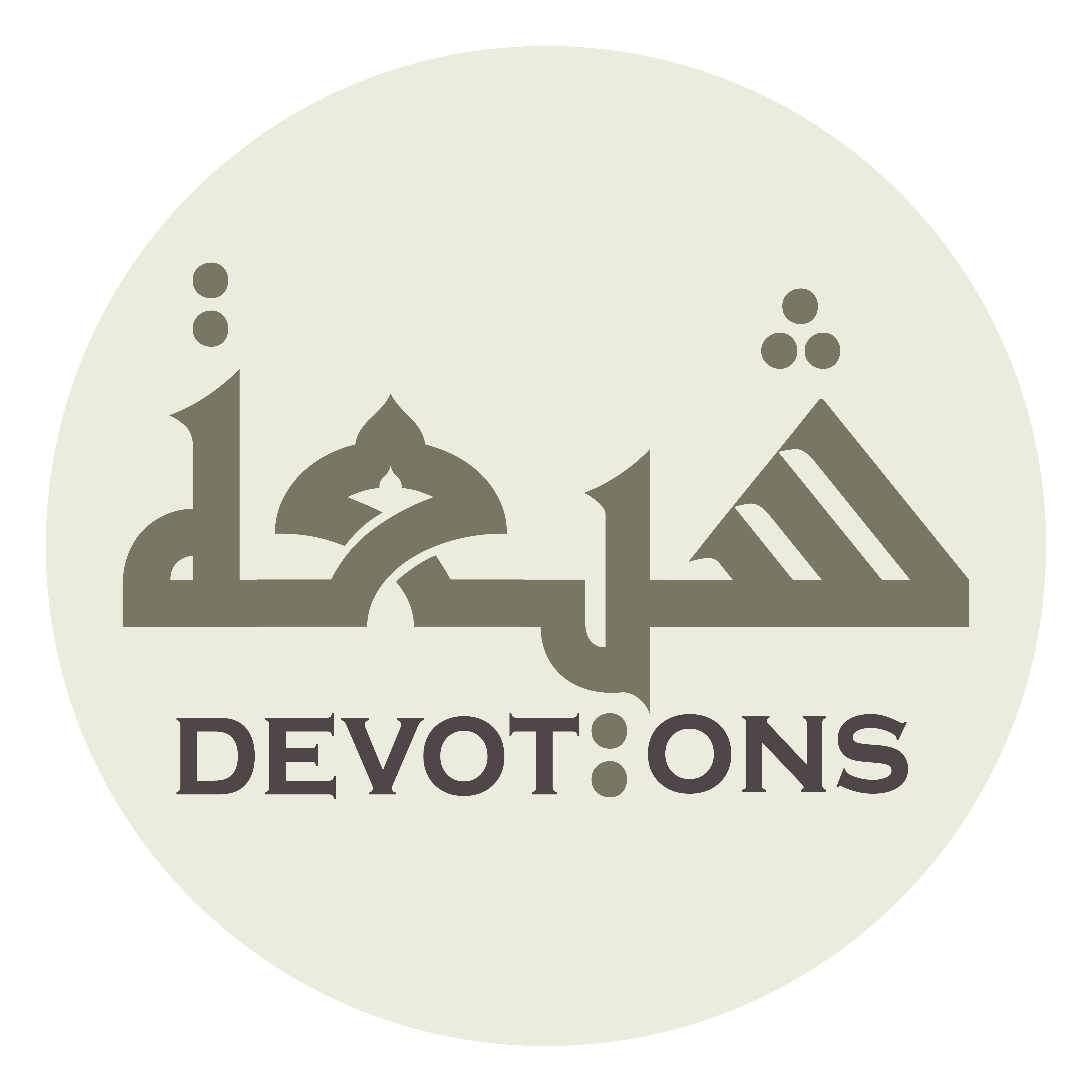 وَ خَفِيرًا مِنْ نَقِمَتِهِ

wa khafīran min naqimatih

a protector against His vengeance,
Dua 1 - Sahifat Sajjadiyyah
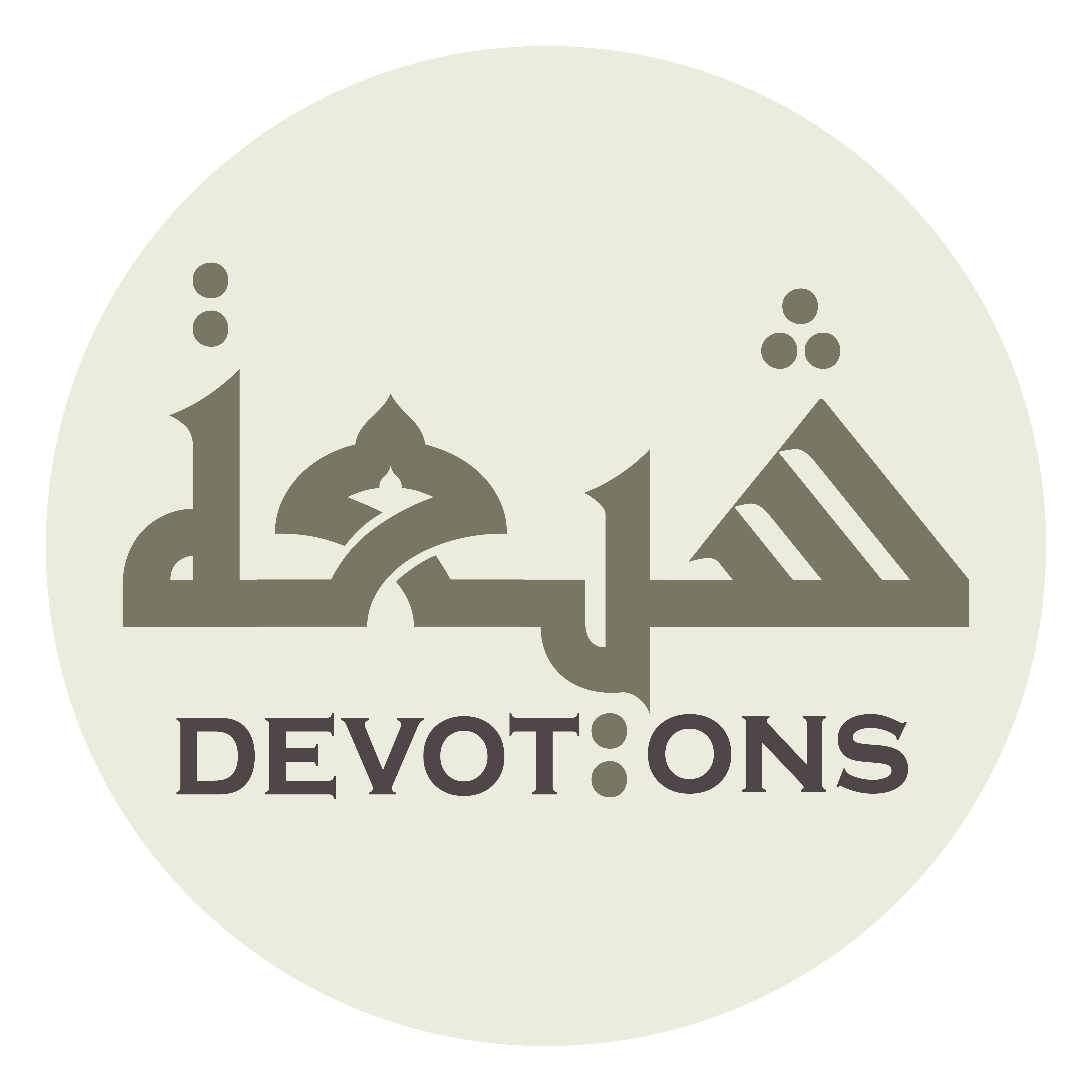 وَ أَمْنًا مِنْ غَضَبِهِ

wa amnan min ghaḍabih

a security against His wrath,
Dua 1 - Sahifat Sajjadiyyah
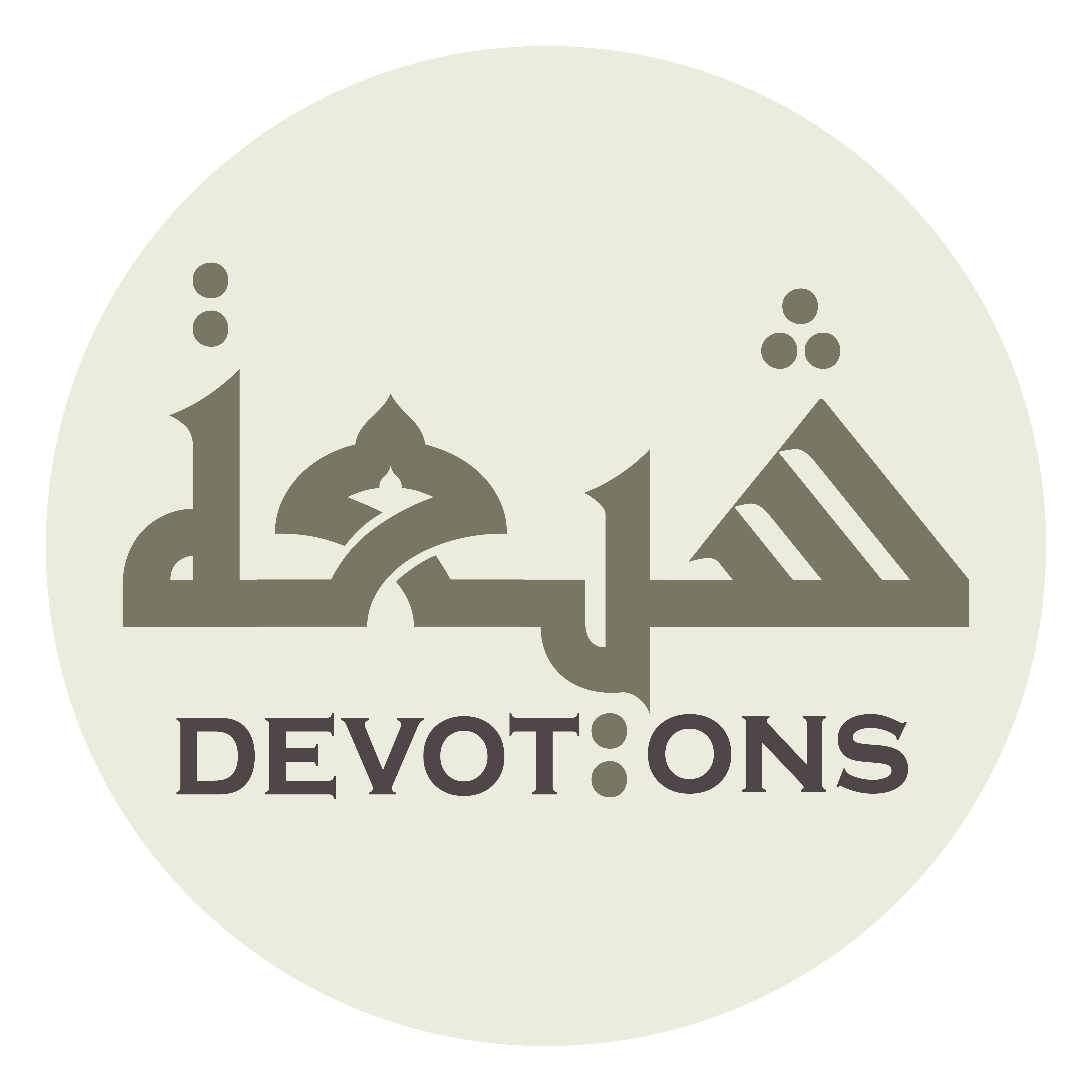 وَ ظَهِيرًا عَلَى طَاعَتِهِ

wa ẓahīran `alā ṭā`atih

an aid to obeying Him,
Dua 1 - Sahifat Sajjadiyyah
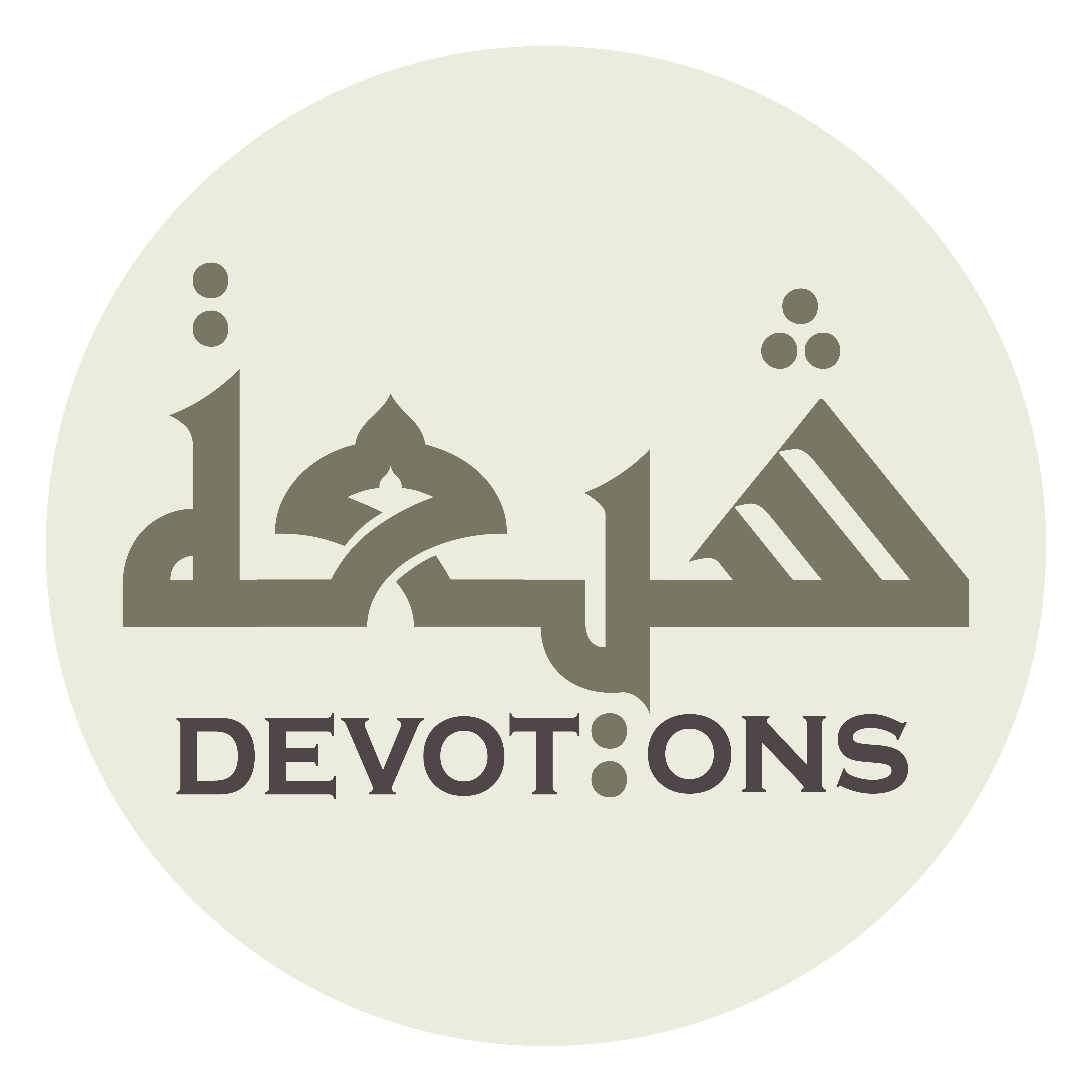 وَ حَاجِزًا عَنْ مَعْصِيَتِهِ

wa ḥājizan `an ma`ṣiyatih

a barrier against disobeying Him,
Dua 1 - Sahifat Sajjadiyyah
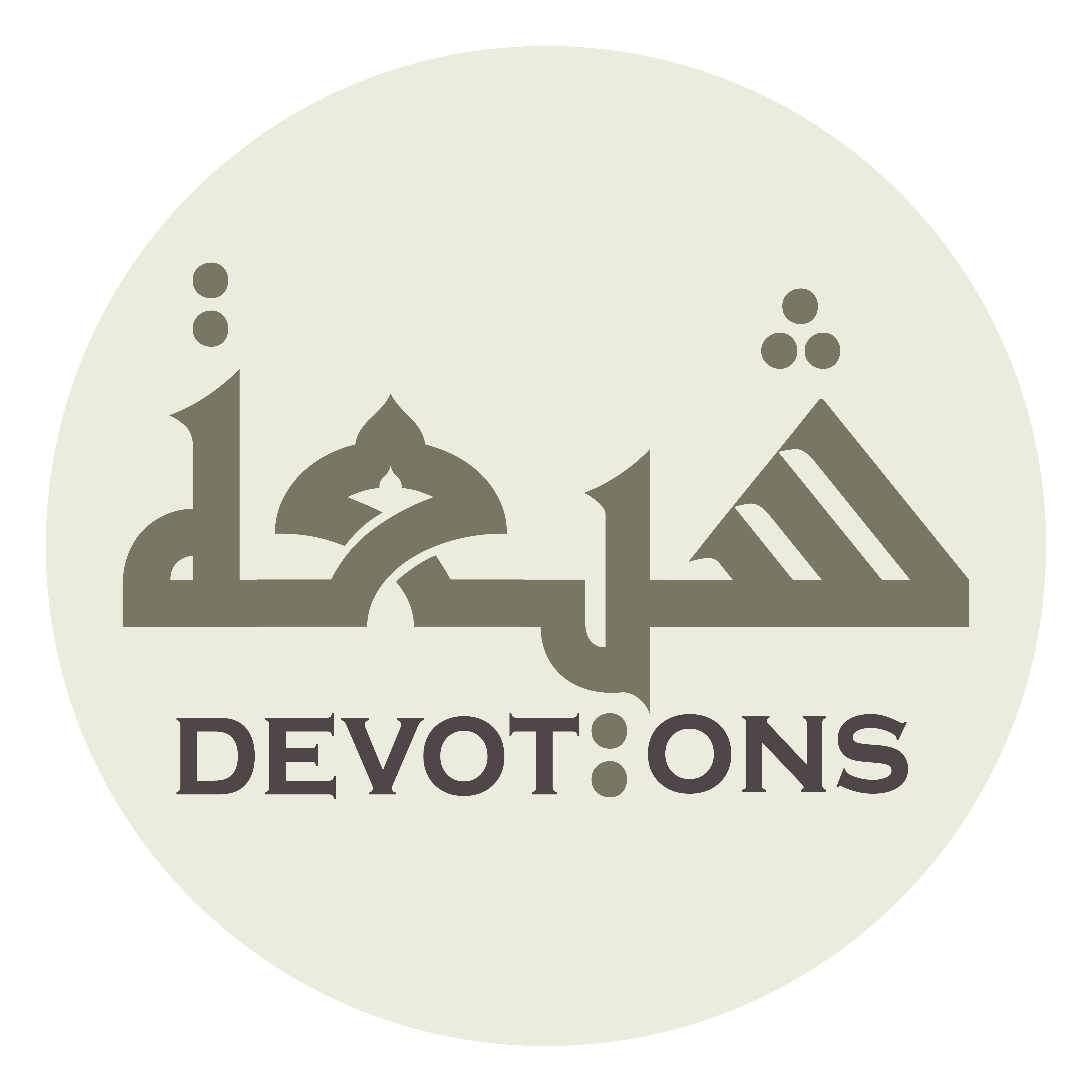 وَ عَوْنًا عَلَى تَأْدِيَةِ حَقِّهِ وَ وَظَائِفِهِ

wa `awnan `alā ta-diyati ḥaqqihi wa waẓā-ifih

a help in fulfilling His right and His duties;
Dua 1 - Sahifat Sajjadiyyah
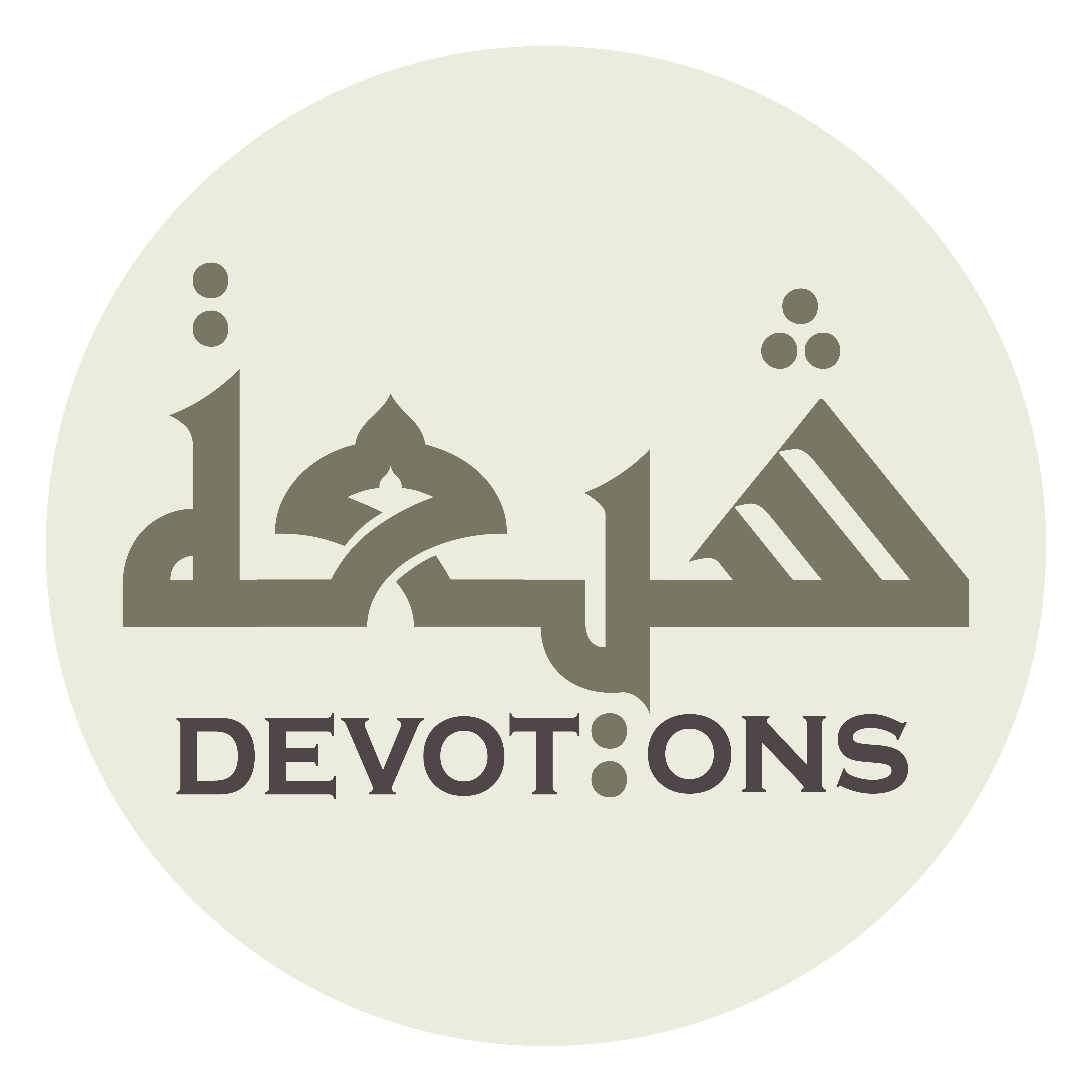 حَمْدًا نَسْعَدُ بِهِ فِيْ السُّعَدَاءِ مِنْ أَوْلِيَائِهِ

ḥamdan nas`adu bihi fis su`adā-i min awliyā-ih

a praise that will make us felicitous among His felicitous friends,
Dua 1 - Sahifat Sajjadiyyah
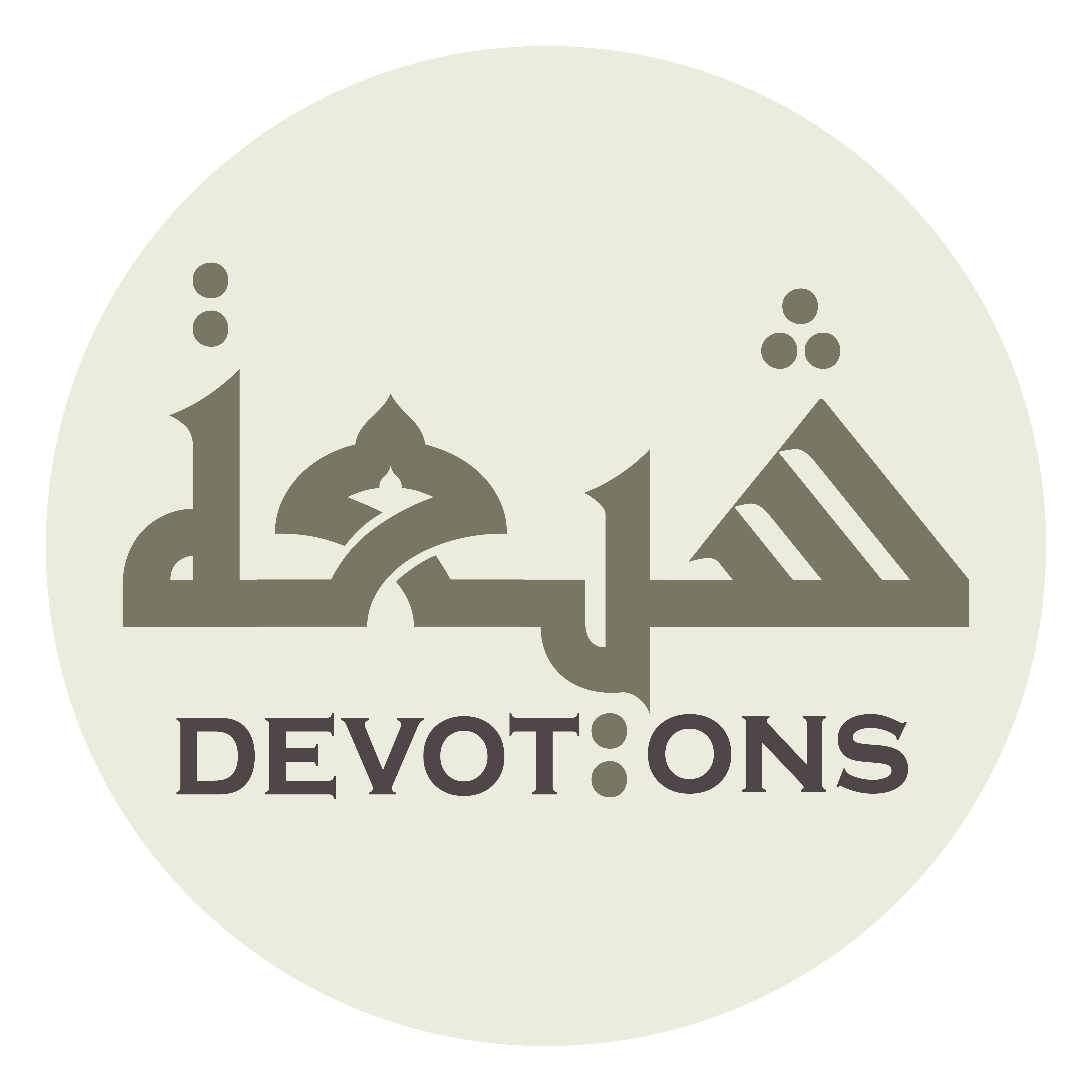 وَ نَصِيرُ بِهِ فِيْ نَظْمِ الشُّهَدَاءِ بِسُيُوفِ أَعْدَائِهِ

wa naṣīru bihi fī naẓmish shuhadā-i bisuyūfi a`dā-ih

and bring us into the ranks of those martyred by the swords of His enemies.
Dua 1 - Sahifat Sajjadiyyah
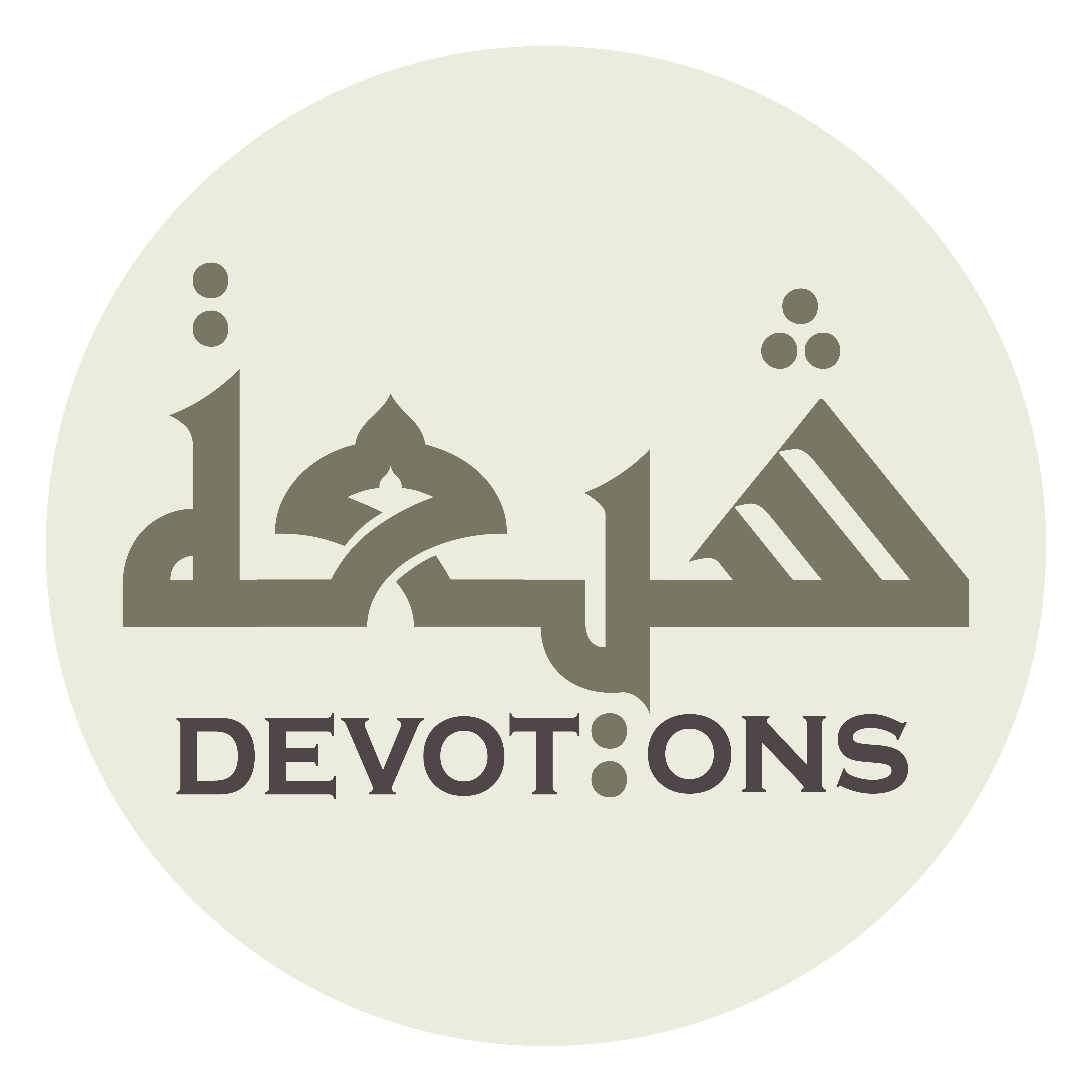 إِنَّهُ وَلِيٌّ حَمِيدٌ

innahu waliyyun ḥamīd

He is a Friend, Praiseworthy!
Dua 1 - Sahifat Sajjadiyyah